Interacting
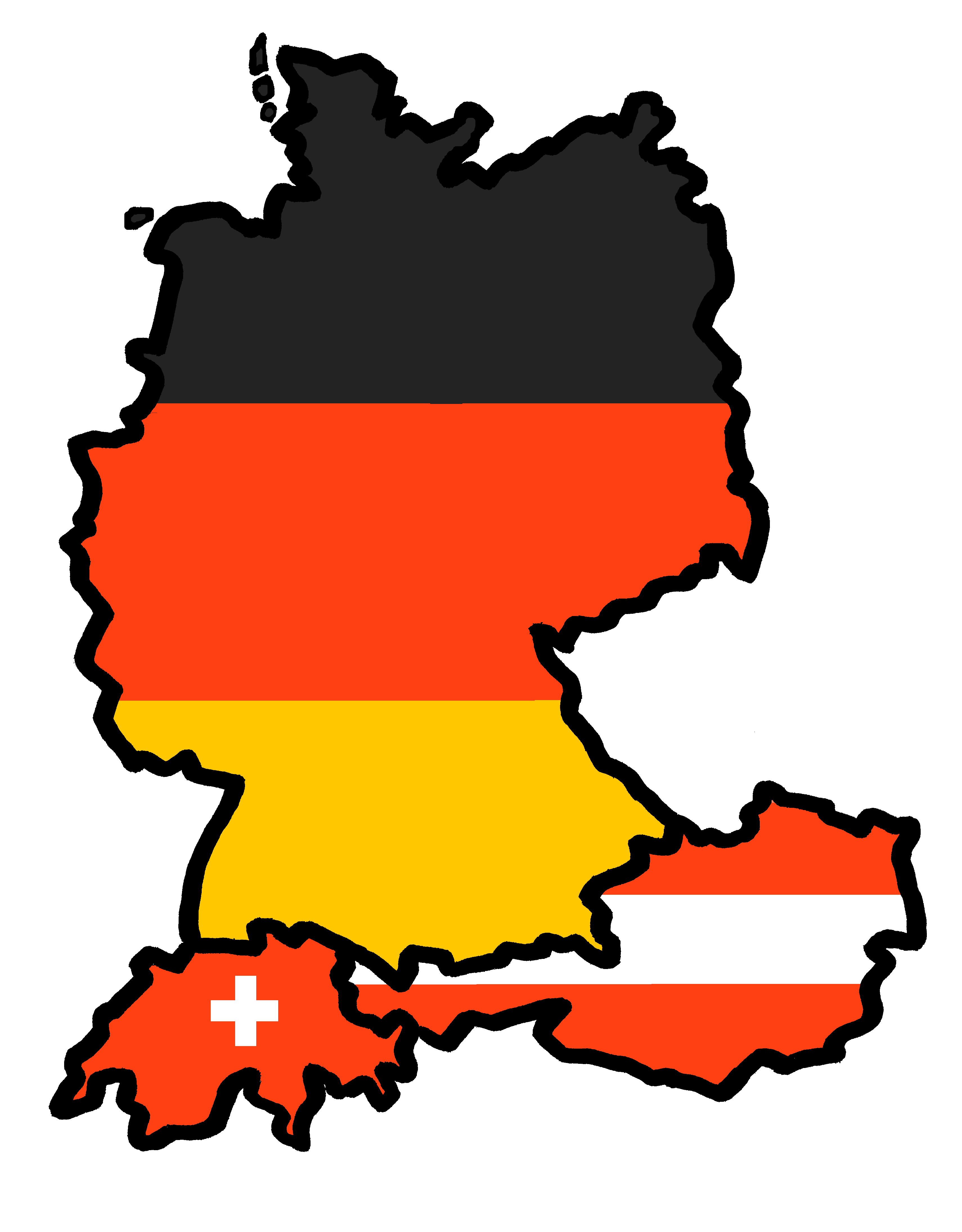 Online-Austausch
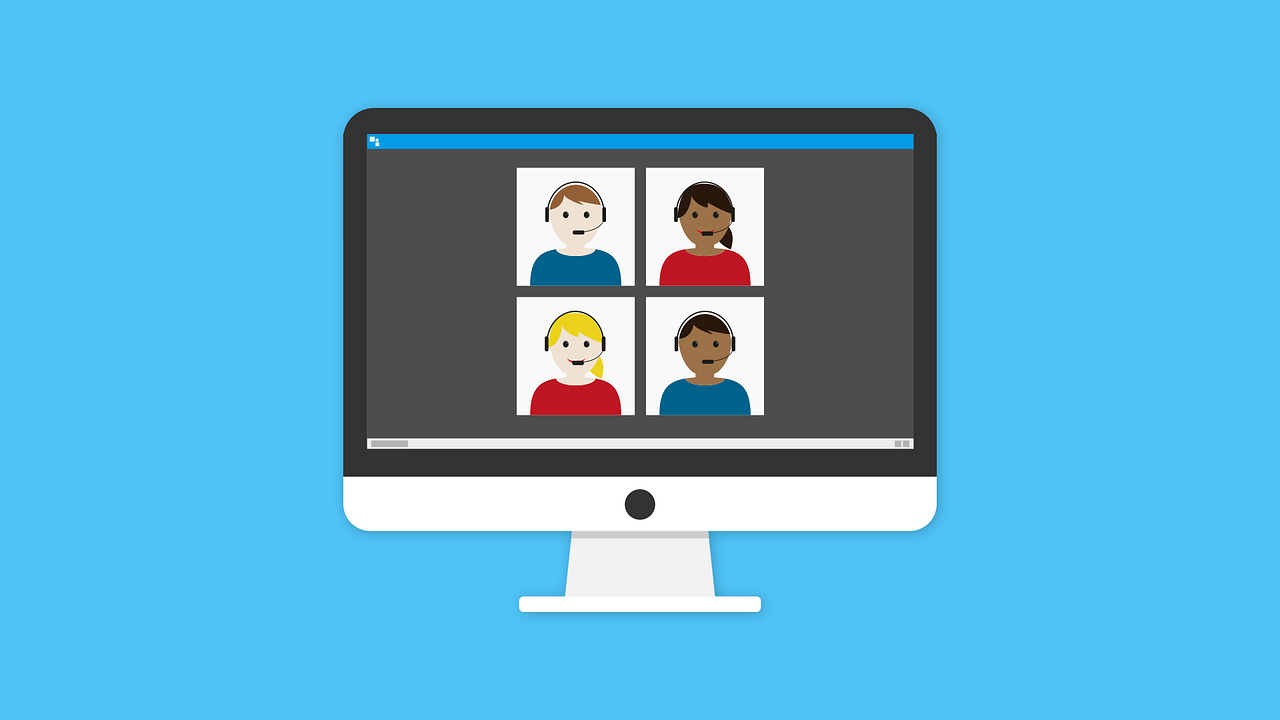 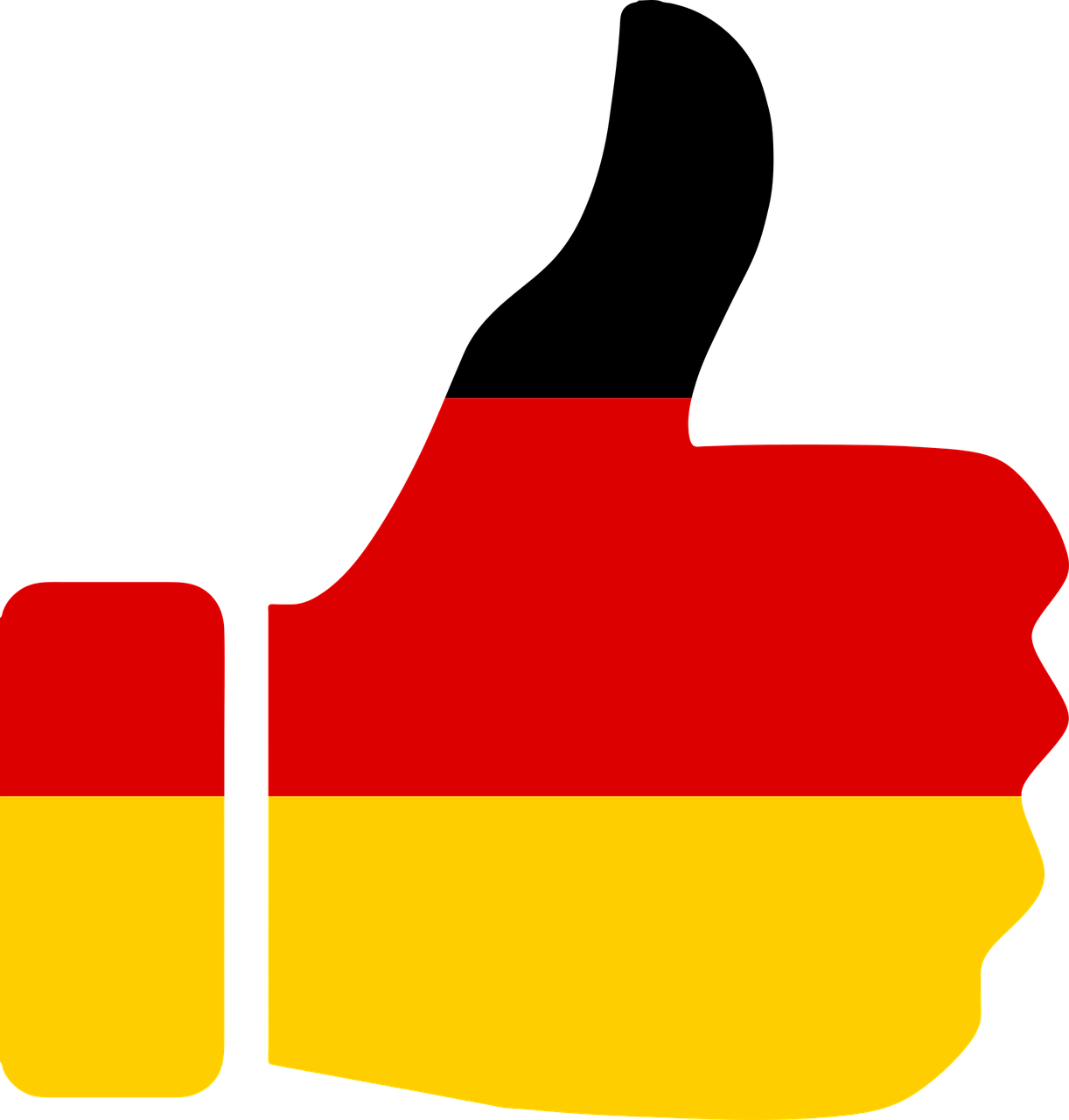 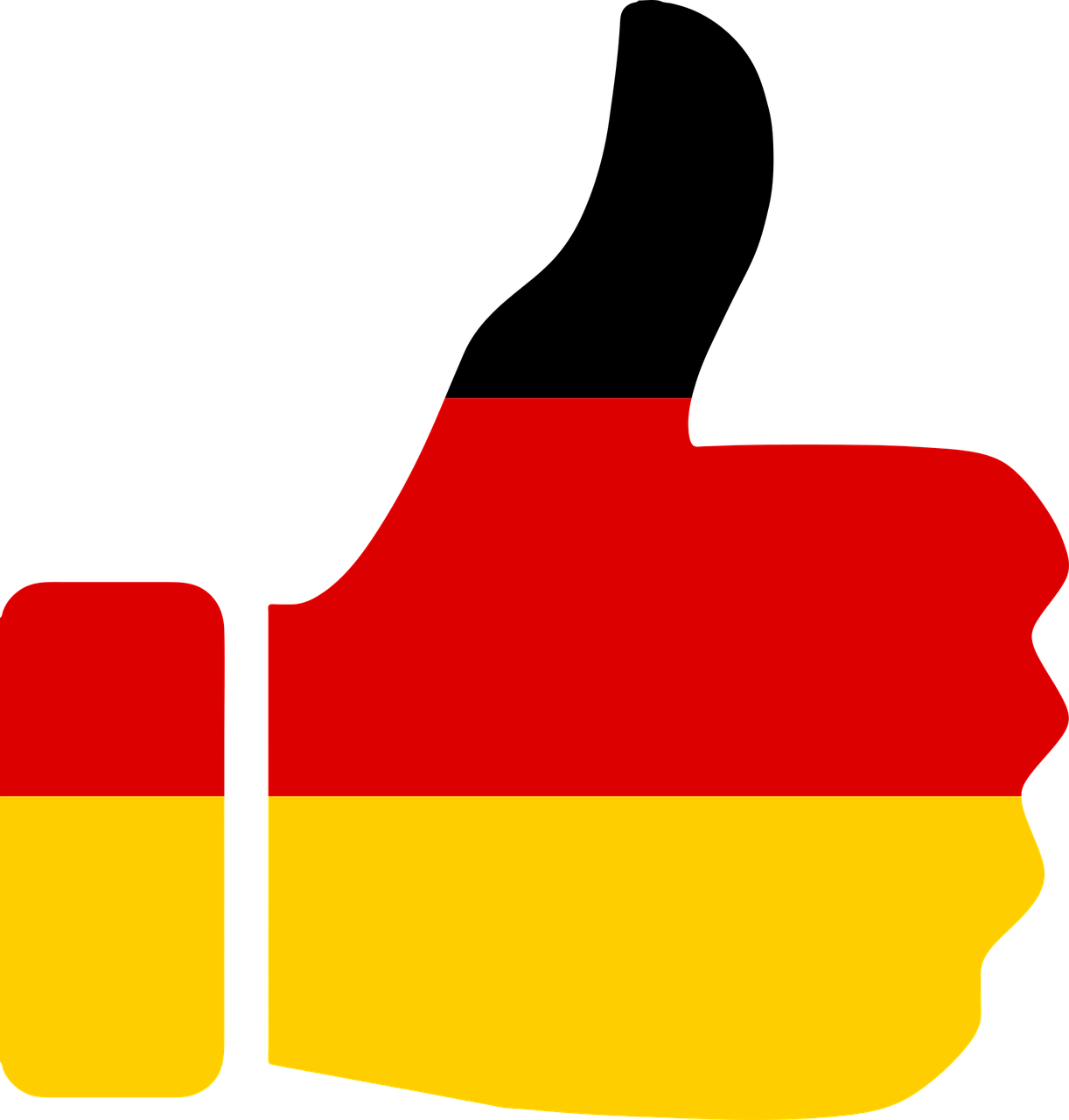 Plural noun patterns [3] and [4]
Modal verb mögen (to like)
this (diese(r, s)) and those (diese)
SSC: long and short [o]
blau
Term 1 Week 3
[Speaker Notes: Artwork by Steve Clarke. Pronoun pictures from NCELP (www.ncelp.org). All additional pictures selected from Pixabay and are available under a Creative Commons license, no
attribution required.

Phonics:  
long [o] wo? [94] wohnen [380] Million [206]
short [o] Kopf [279]  offen [382]  kommen [61]

Vocabulary (new words in bold): mögen, ich mag, du magst, er/sie/es mag [168] Bilder [253] Bücher [300] Glas [885] Gläser [885] Lieder
[1733] Morgen [621] Sommer [771] Winter [1206] Wörter [194]
Revisit 1:
Revisit 2: er/sie/es kann [23]
Jones, R.L & Tschirner, E. (2019). A frequency dictionary of German: Core vocabulary for learners. London: Routledge.

The frequency rankings for words that occur in this PowerPoint which have been previously introduced in these resources are given in the SOW and in the resources that first introduced and formally re-visited those words. 
For any other words that occur incidentally in this PowerPoint, frequency rankings will be provided in the notes field wherever possible.

Note that the first three lessons of the year teach language that can be continuously recycled as lesson routine every lesson in Y5/6.
The idea would be that the class teacher (whether or not s/he teaches the class German can re-use the language as part of the daily routine with the class.]
long [o]
…
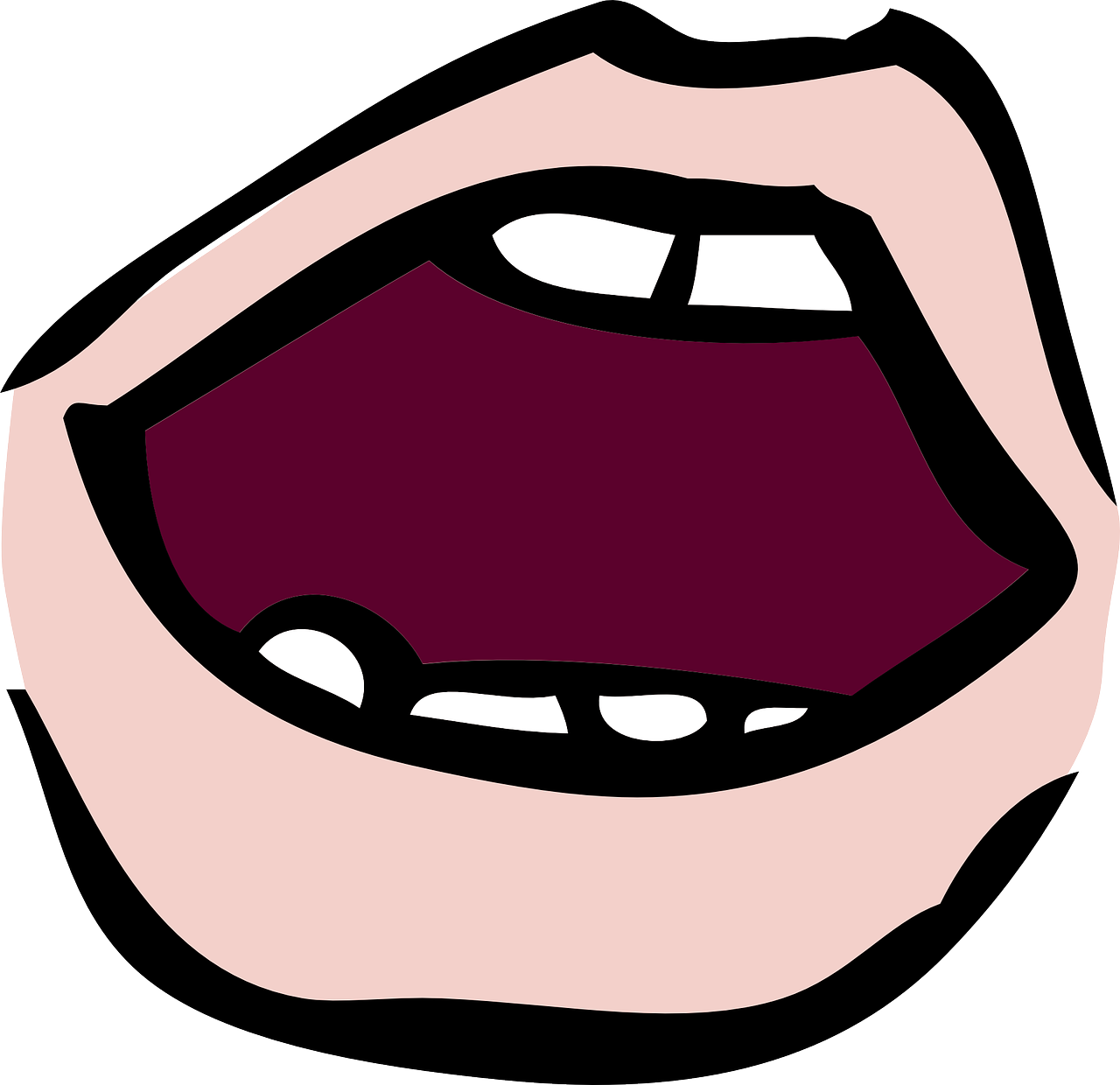 aussprechen
wo
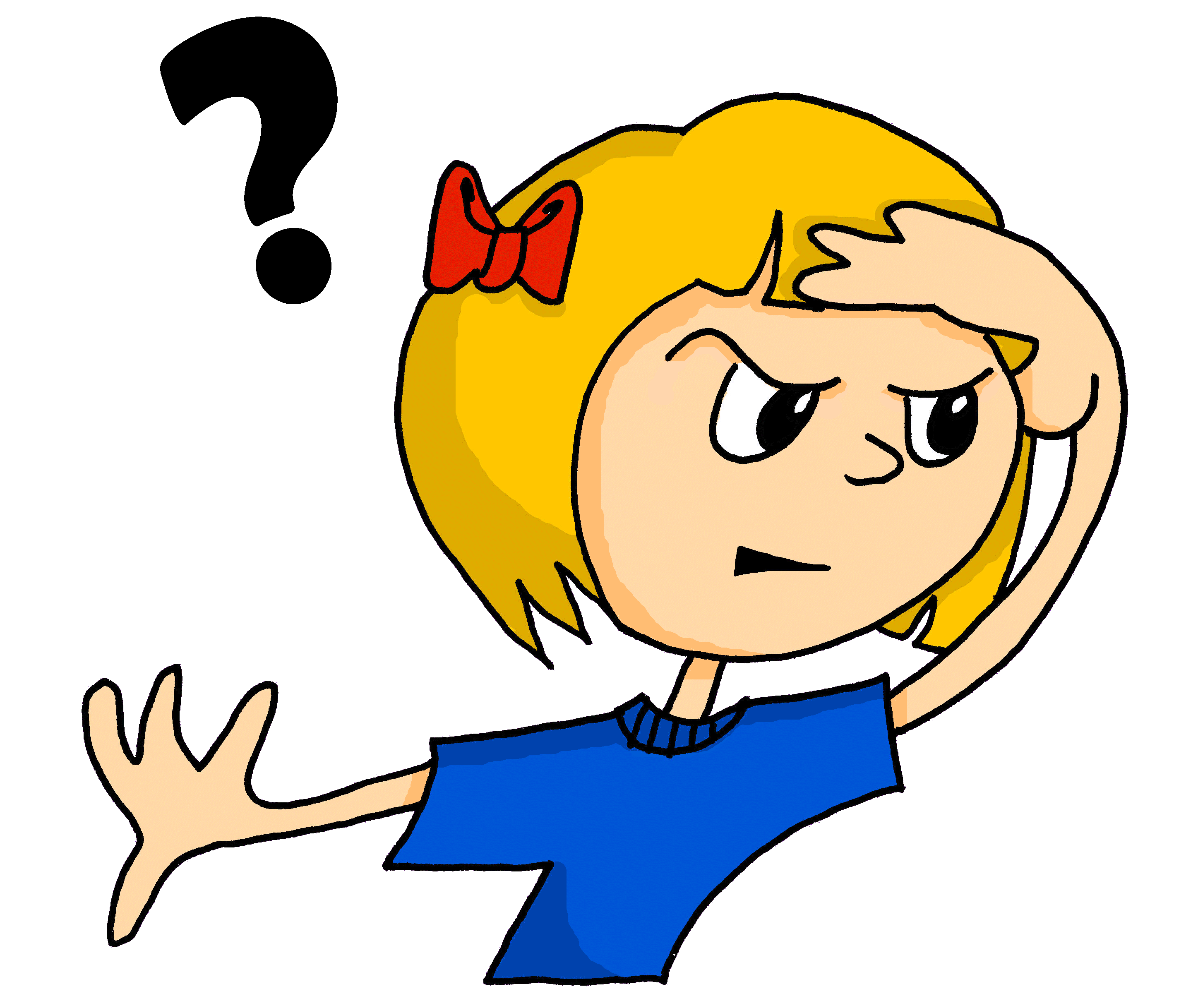 [Speaker Notes: Timing: 1 minute

Aim: to introduce the SSC long [o].

Procedure:
Introduce the SSC and present the source word ‘wo’ (with gesture, if using).
Click to bring on the picture and get pupils to repeat the word ‘wo’ (with gesture, if using).

Note: 
a gesture for ‘wo’ might be to put your hand on your forehead and look into the distance as if to spot something on the horizon

Word frequency (1 is the most frequent word in German): wo? [94] 
Jones, R.L & Tschirner, E. (2019). A frequency dictionary of German: Core vocabulary for learners. London: Routledge.]
long [o]
…
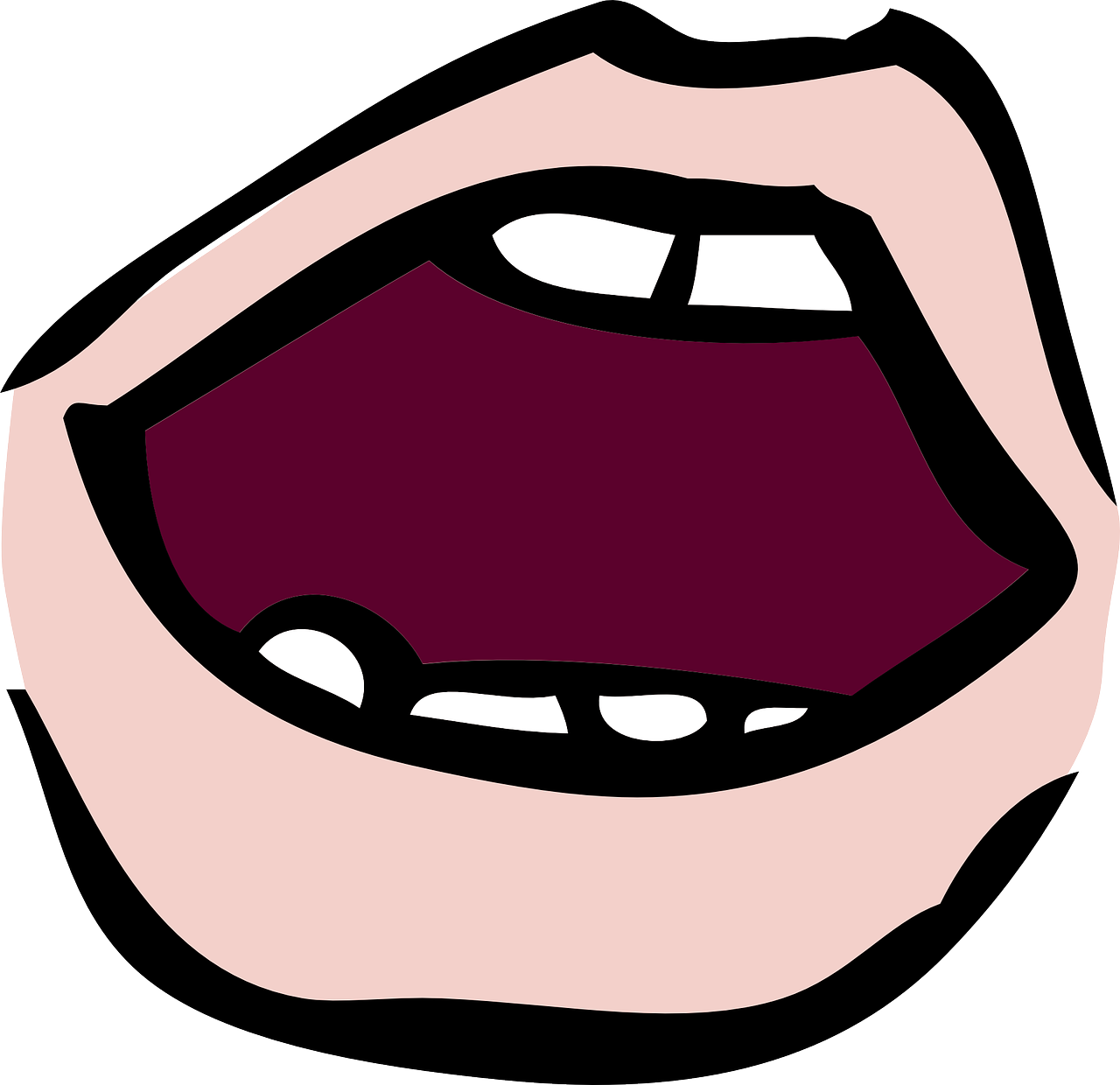 aussprechen
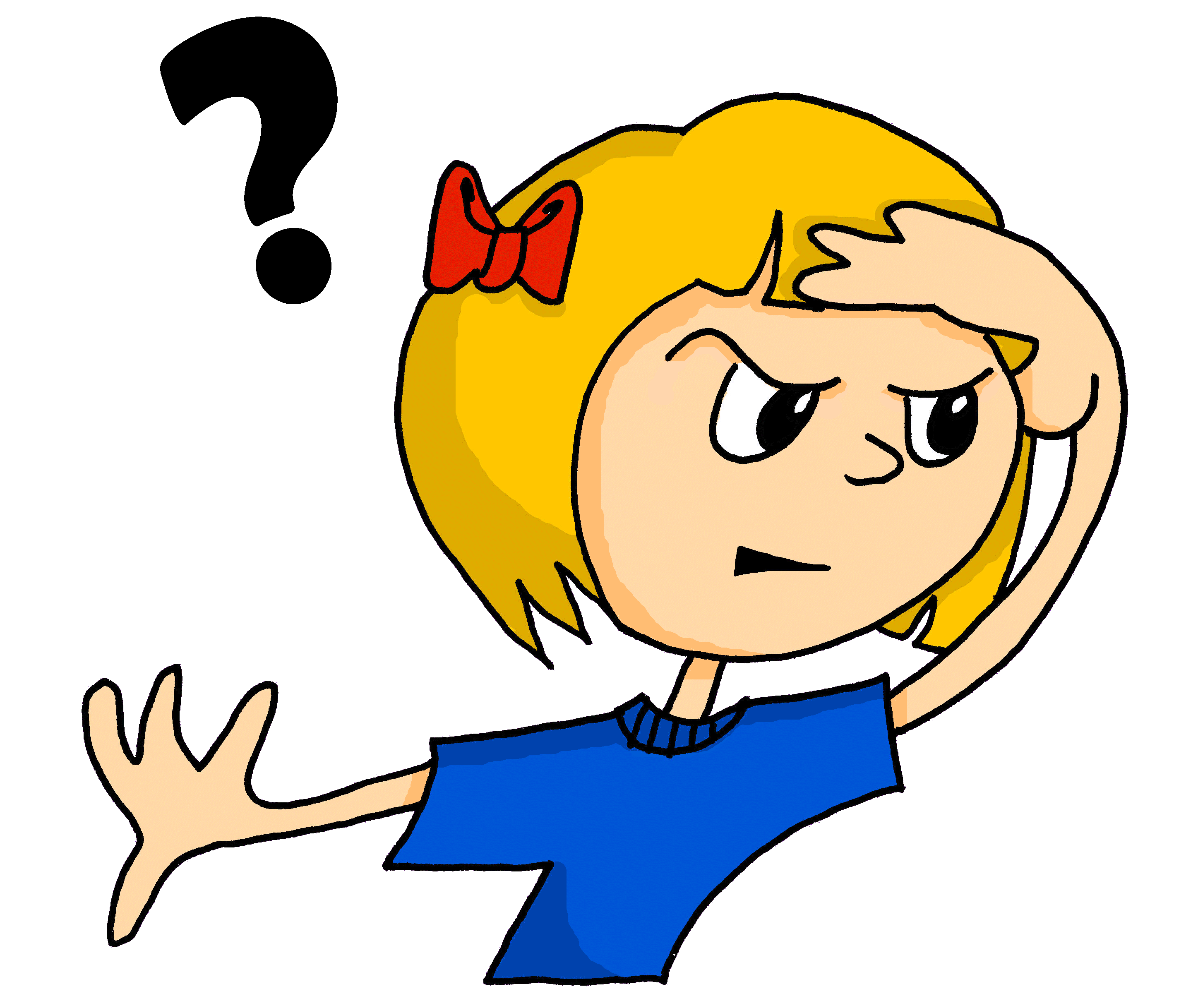 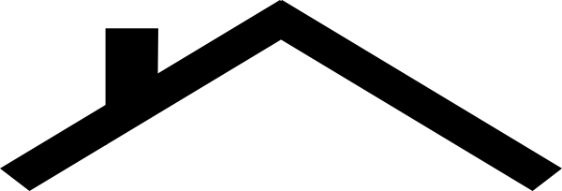 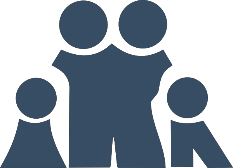 wohnen
wo
Million
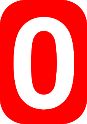 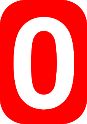 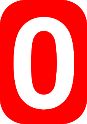 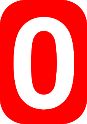 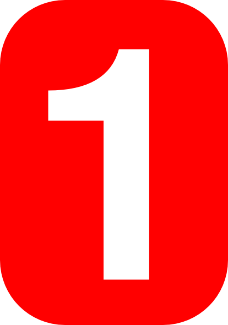 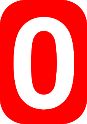 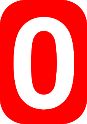 [Speaker Notes: Timing: 1 minute

Aim: to consolidate the SSC long [o].

Procedure:
Re-present the SSC and the source word ‘wo’ (with gesture, if using).
Click to bring on the picture and get pupils to repeat the word ‘wo’ (with gesture, if using).
Present the cluster words in the same way, bringing on the picture and getting pupils to pronounce the words.

Word frequency (1 is the most frequent word in German): Million [206] ohne [119] wo? [94] wohnen [380] 
Jones, R.L & Tschirner, E. (2019). A frequency dictionary of German: Core vocabulary for learners. London: Routledge.]
short [o]
…
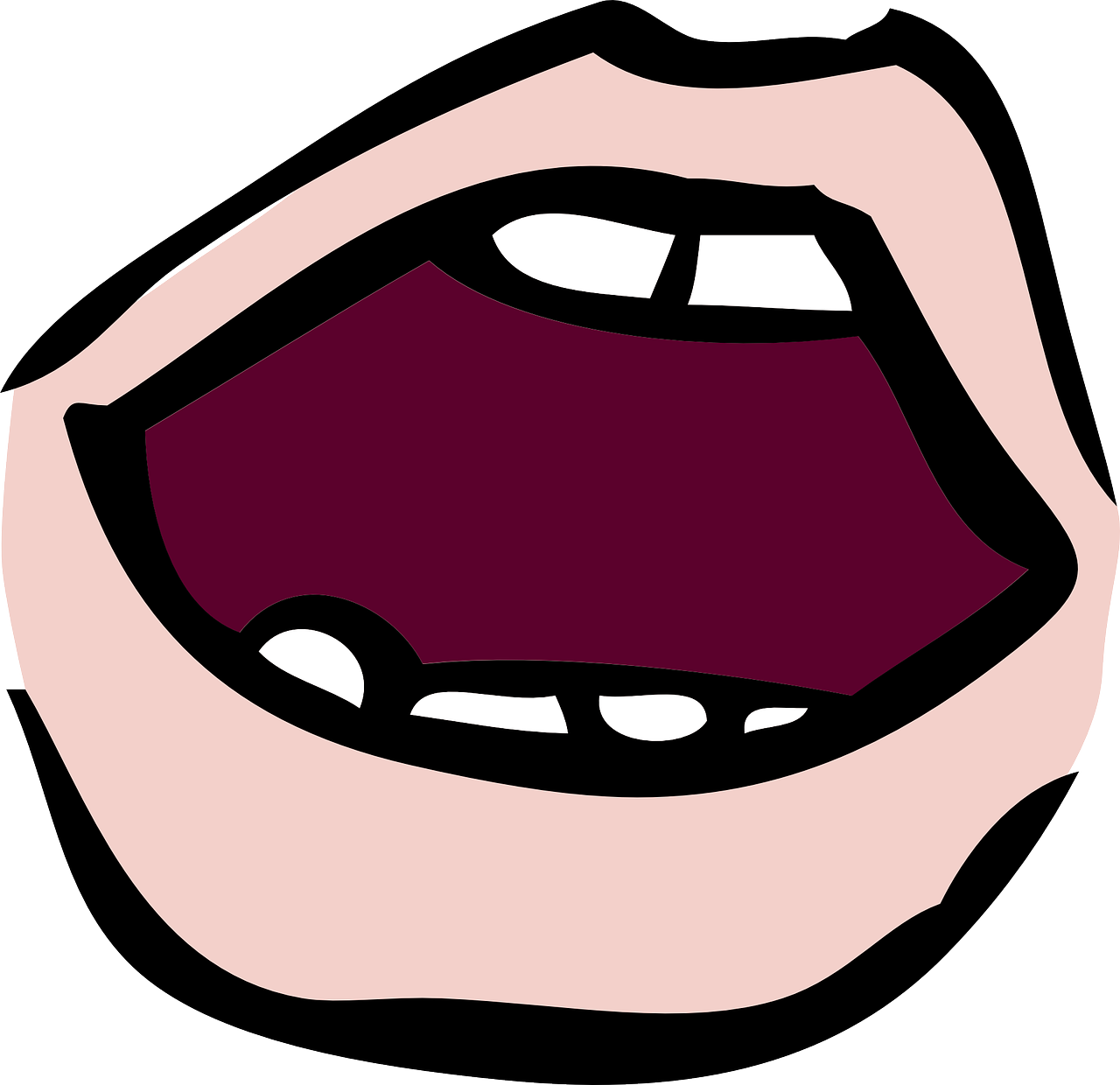 aussprechen
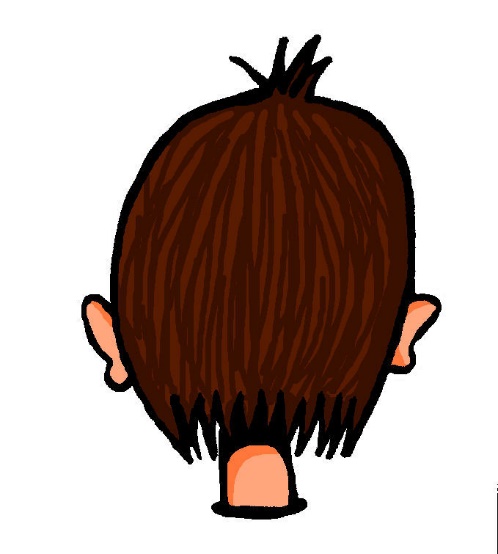 Kopf
[Speaker Notes: Timing: 1 minute

Aim: to introduce the SSC short [o].

Procedure:
Introduce the SSC and present the source word ‘Kopf’ (with gesture, if using).
Click to bring on the picture and get pupils to repeat the word ‘Kopf’ (with gesture, if using).

Note: 
a gesture for ‘Kopf’ might be to point to your head.

Word frequency (1 is the most frequent word in German): Kopf [279] 
Jones, R.L & Tschirner, E. (2019). A frequency dictionary of German: Core vocabulary for learners. London: Routledge.]
short [o]
…
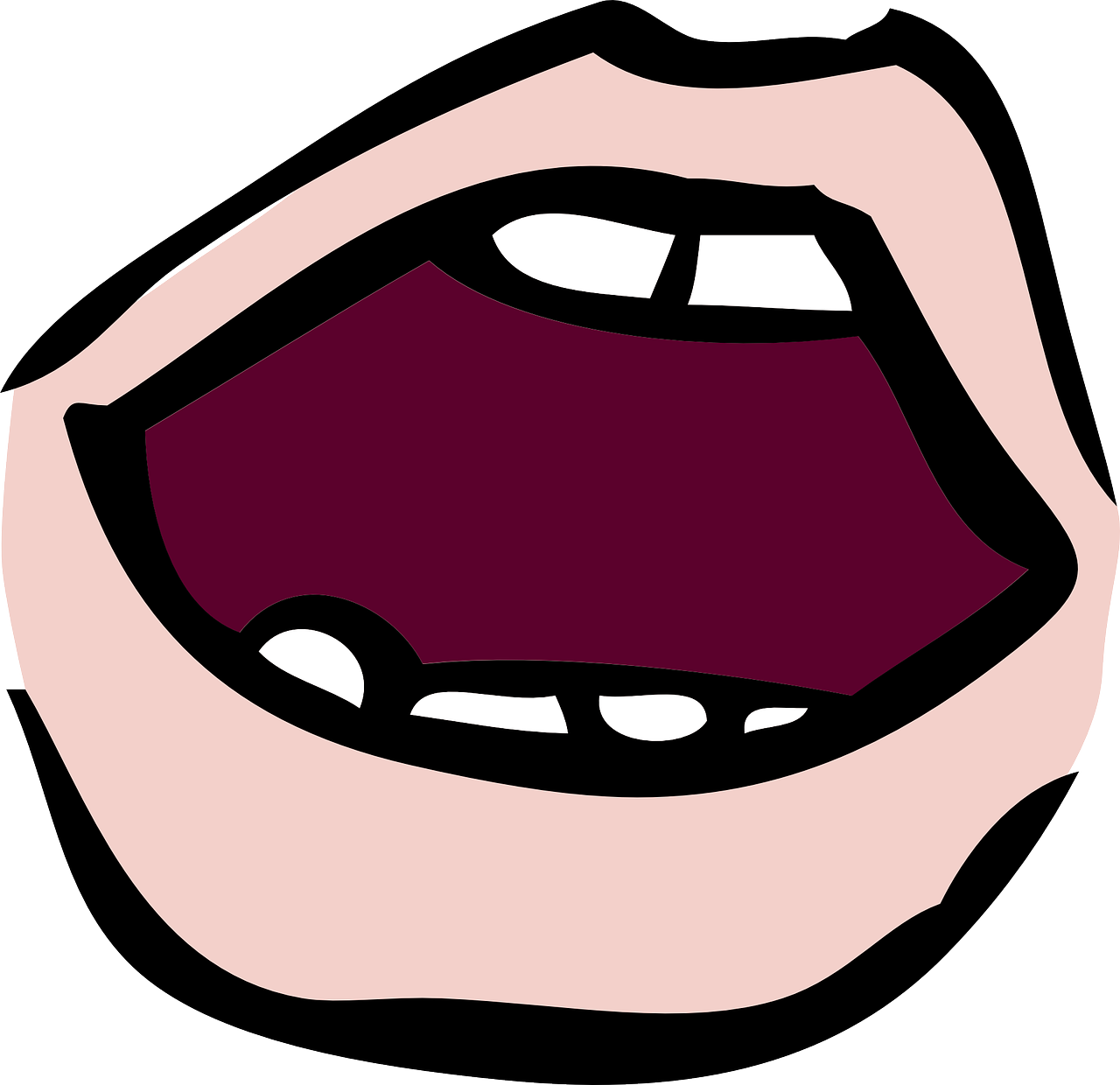 aussprechen
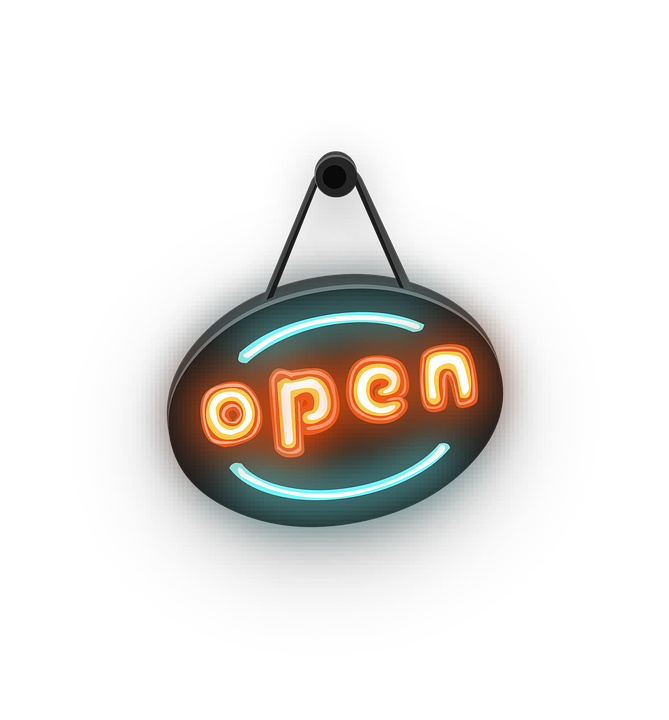 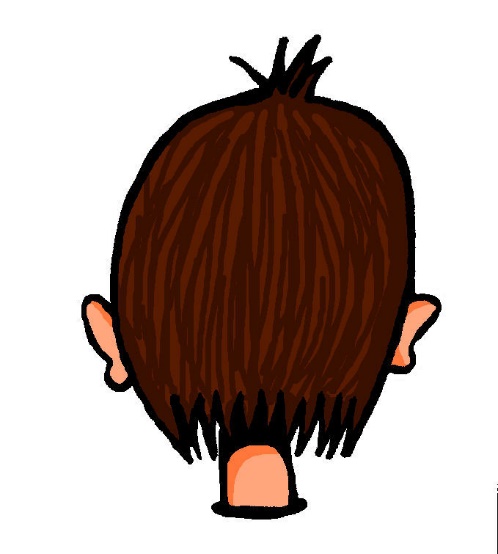 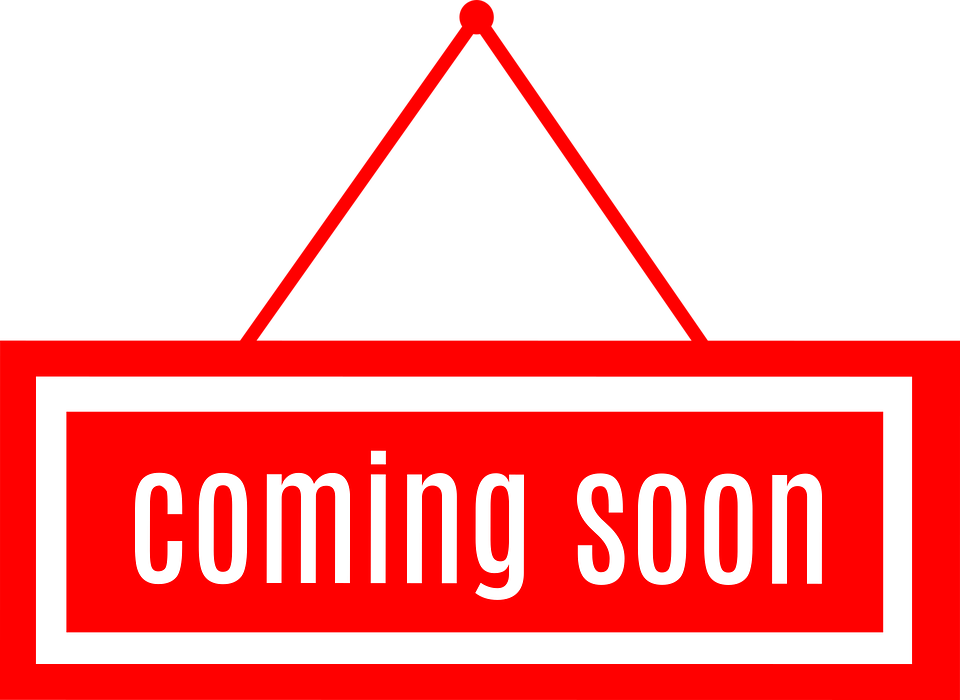 kommen
Kopf
offen
kommen – to come
[Speaker Notes: Timing: 1 minute

Aim: to consolidate the SSC short [o].

Procedure:
Re-present the SSC and the source word ‘Kopf’ (with gesture, if using).
Click to bring on the picture and get pupils to repeat the word ‘Kopf’ (with gesture, if using).
Present the cluster words in the same way, bringing on the picture and getting pupils to pronounce the words.

Word frequency (1 is the most frequent word in German): kommen [61] Kopf [279]  offen [382]
Jones, R.L & Tschirner, E. (2019). A frequency dictionary of German: Core vocabulary for learners. London: Routledge.]
[o]
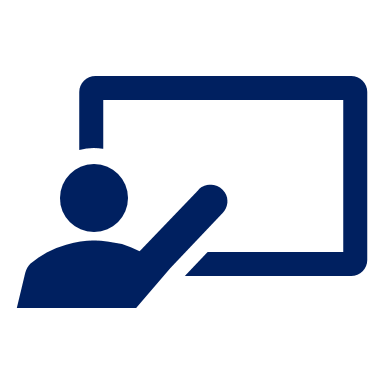 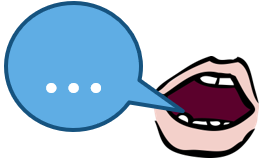 Kategorisiere die Wörter.
short [o]
long [o]
aussprechen
Konzert
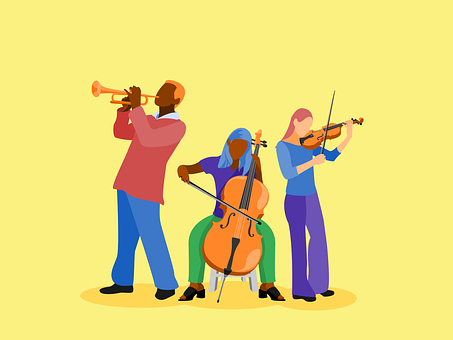 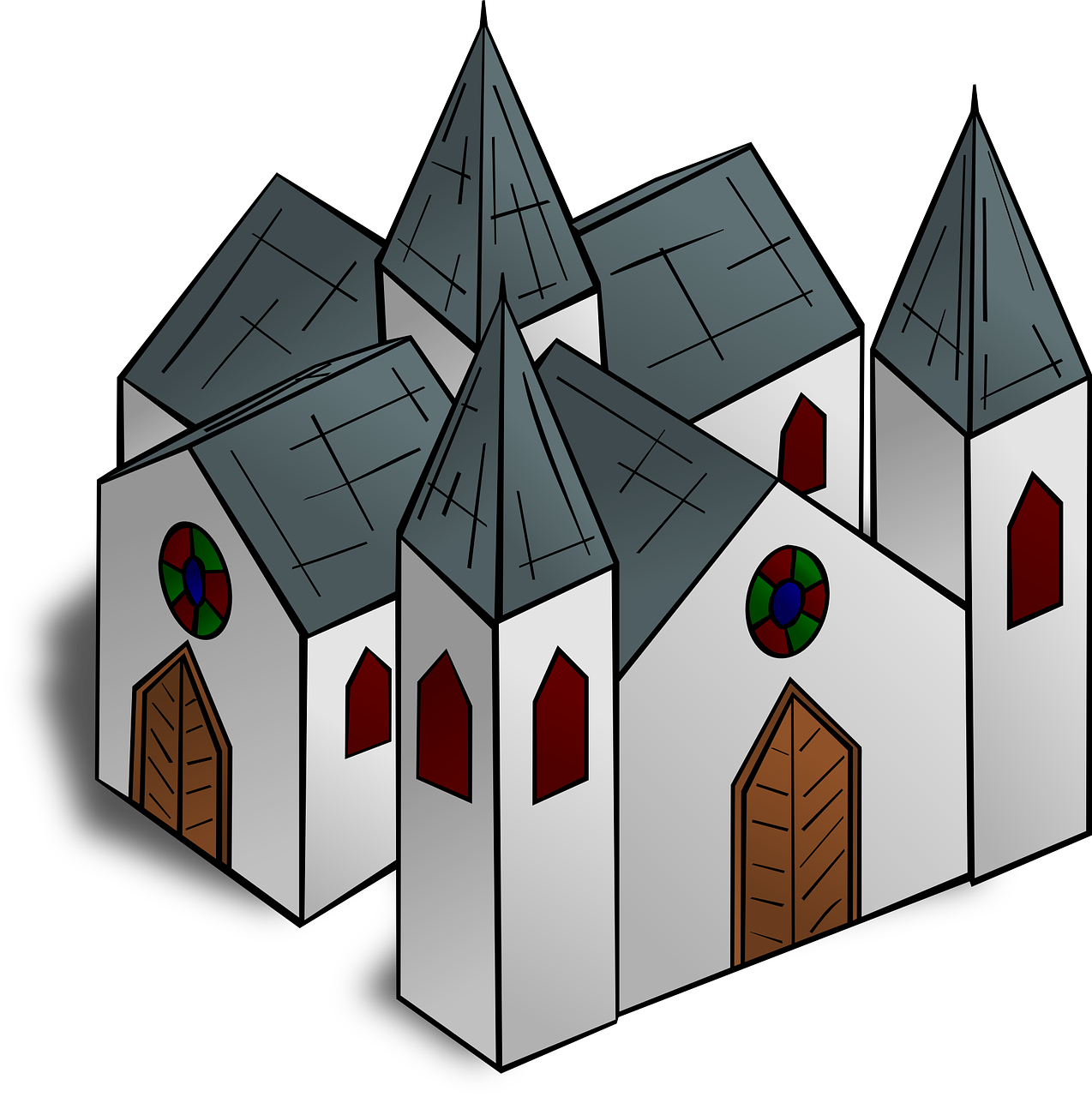 Dom
Computer
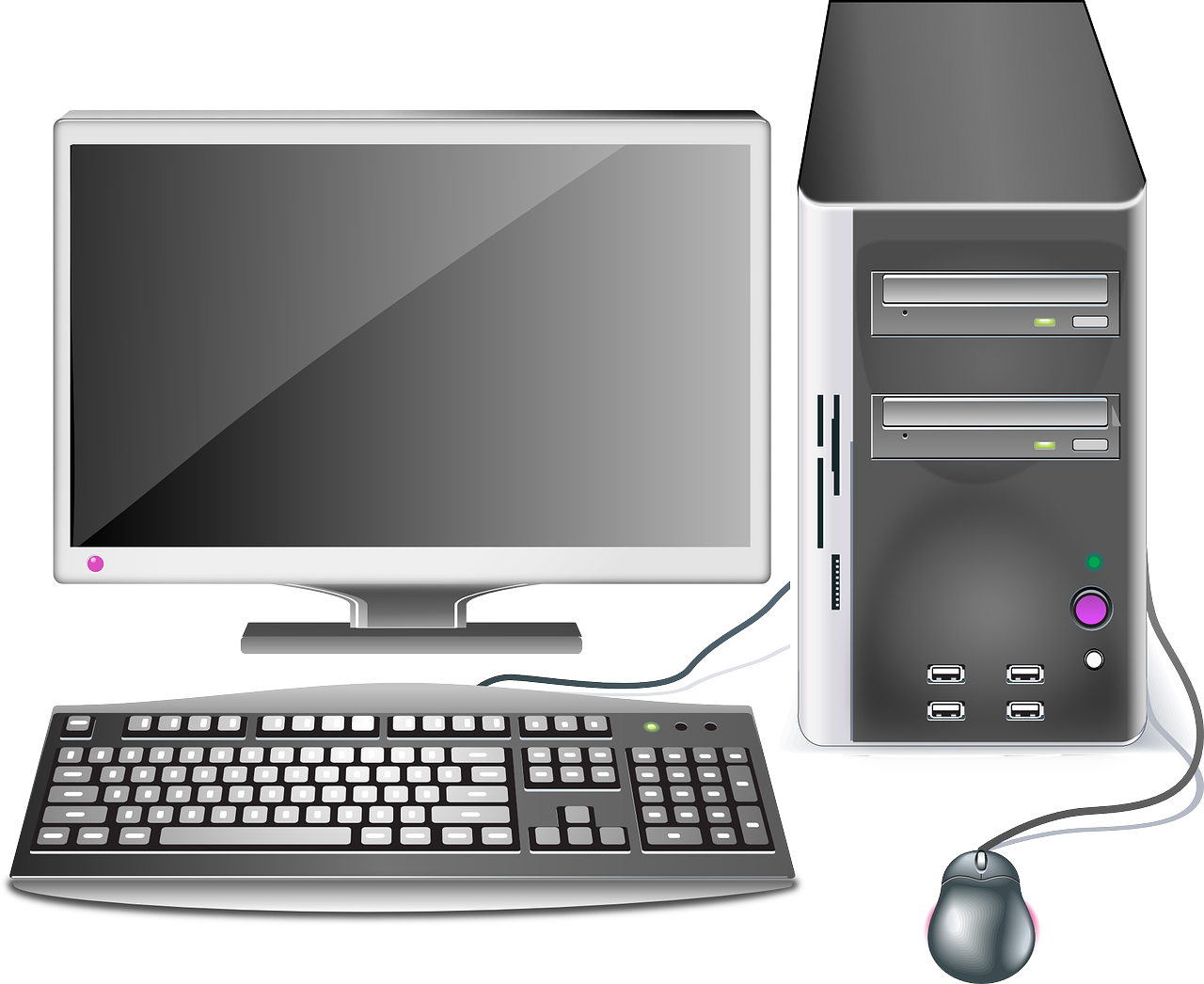 Brot
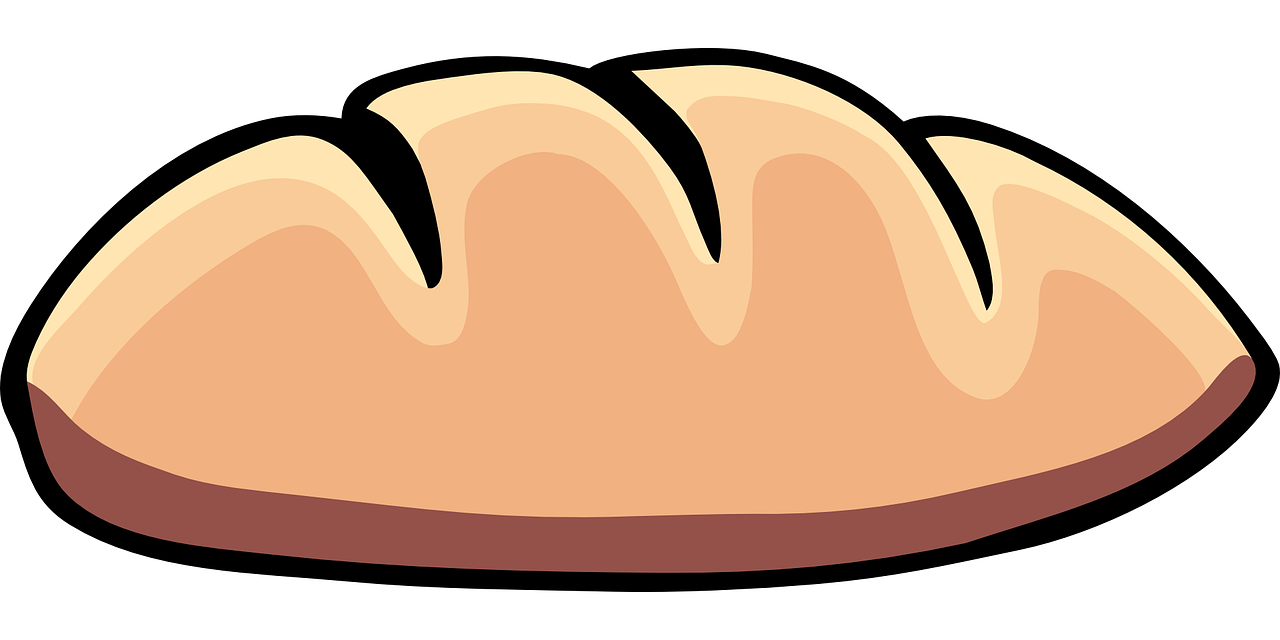 toll
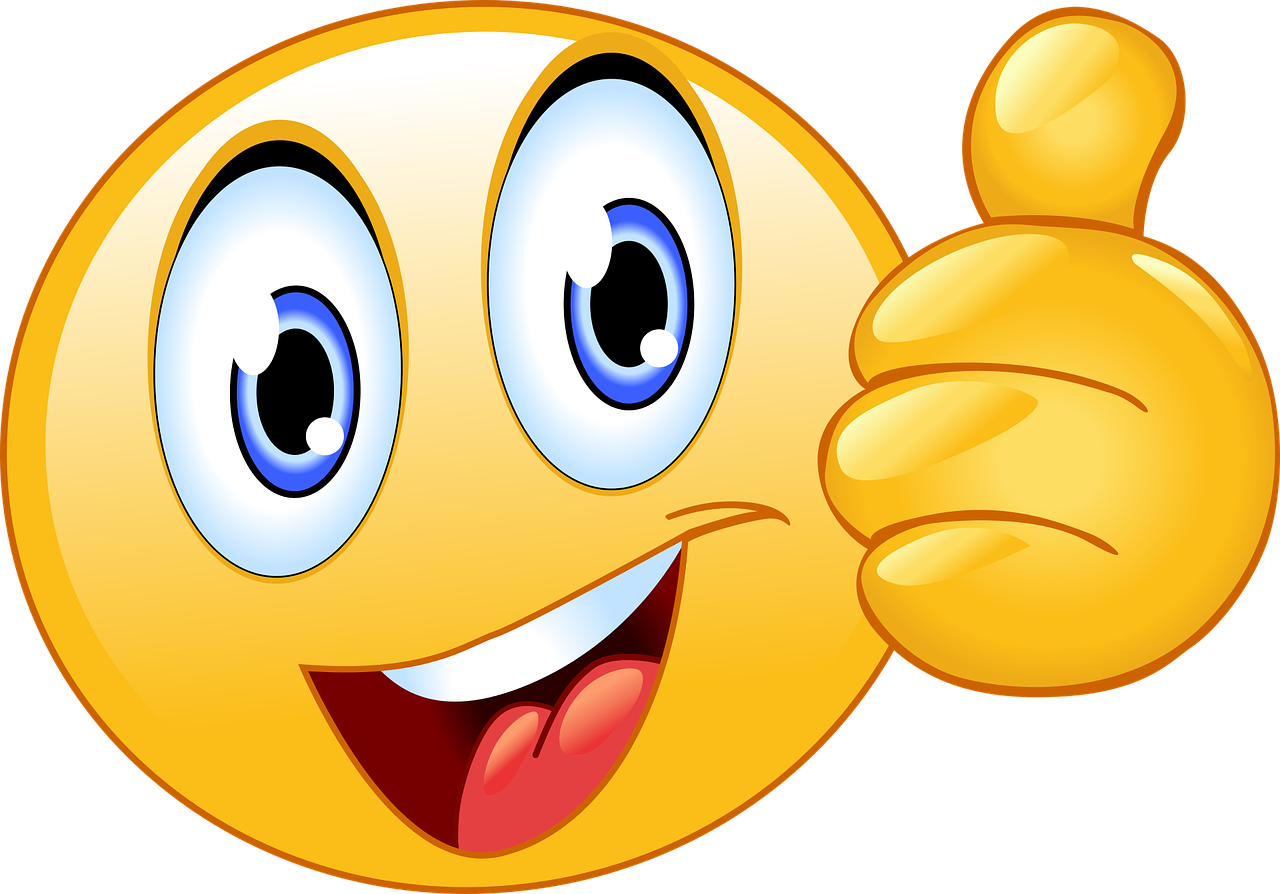 Oktober
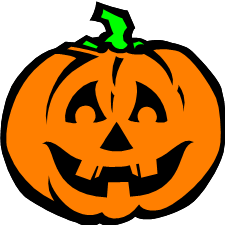 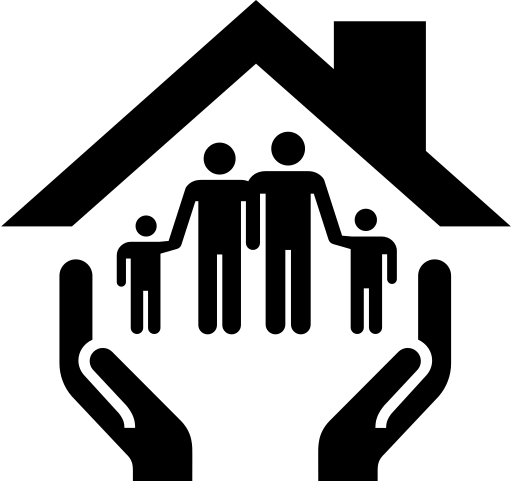 wohnen
Sonne
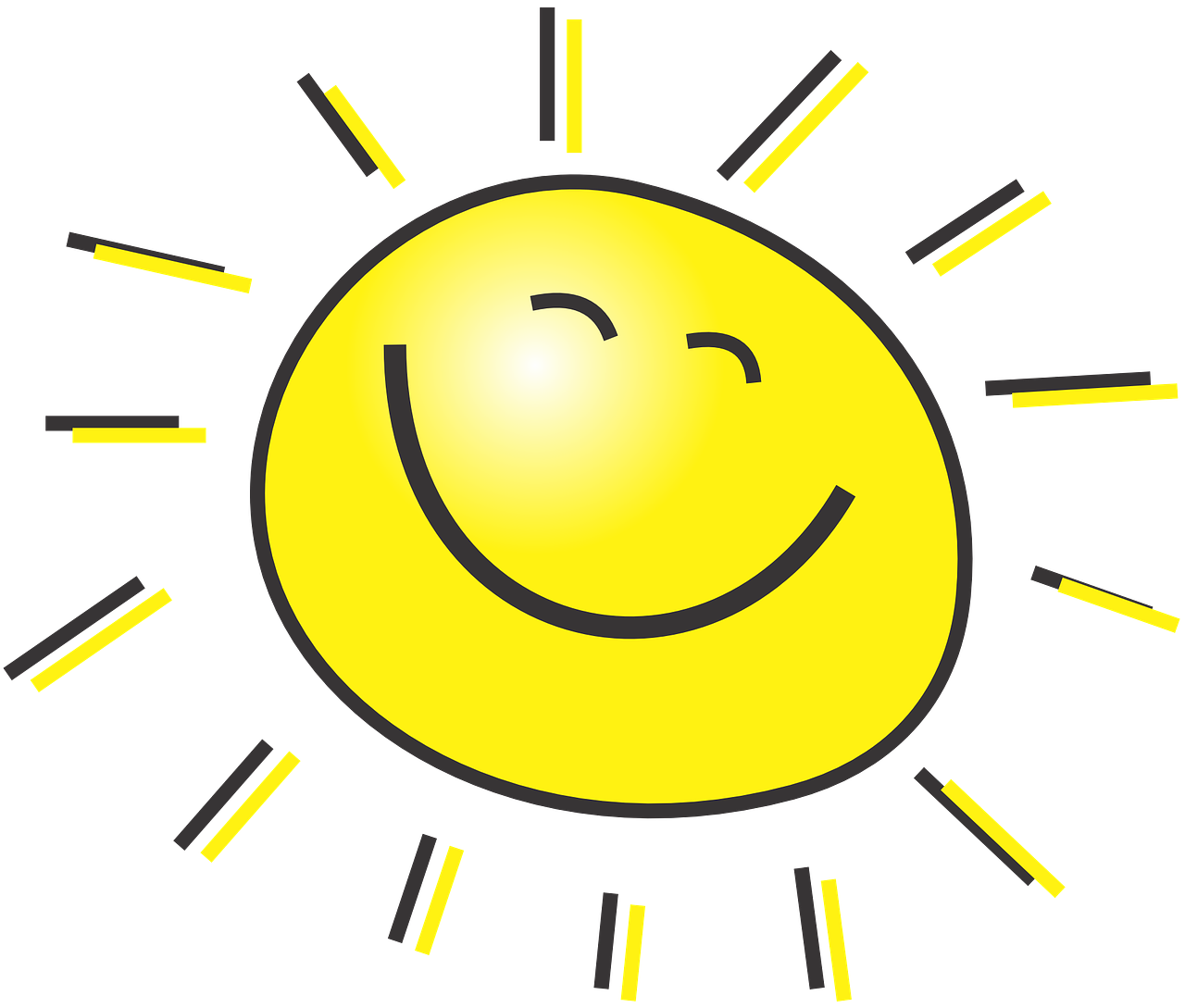 Projekt
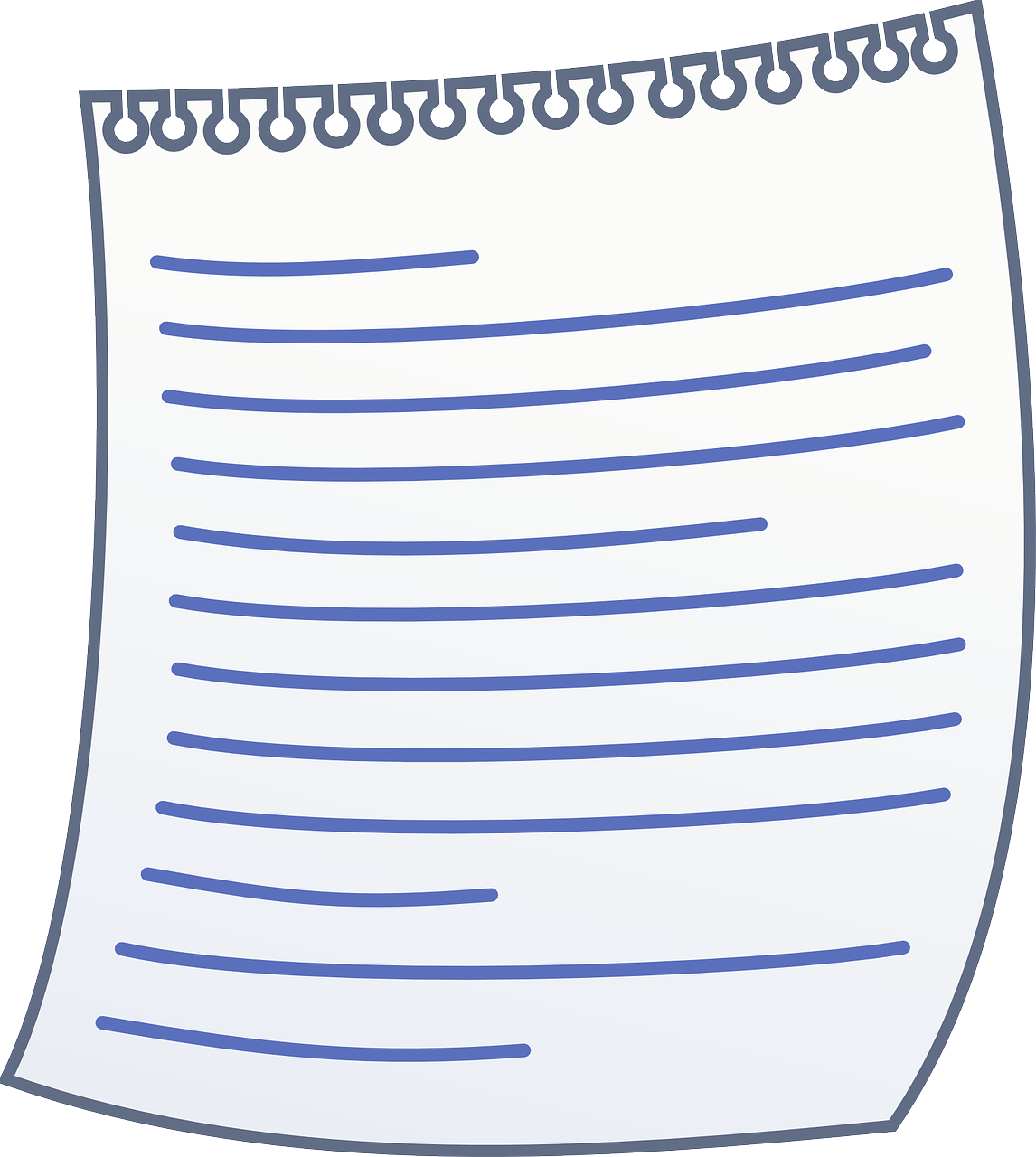 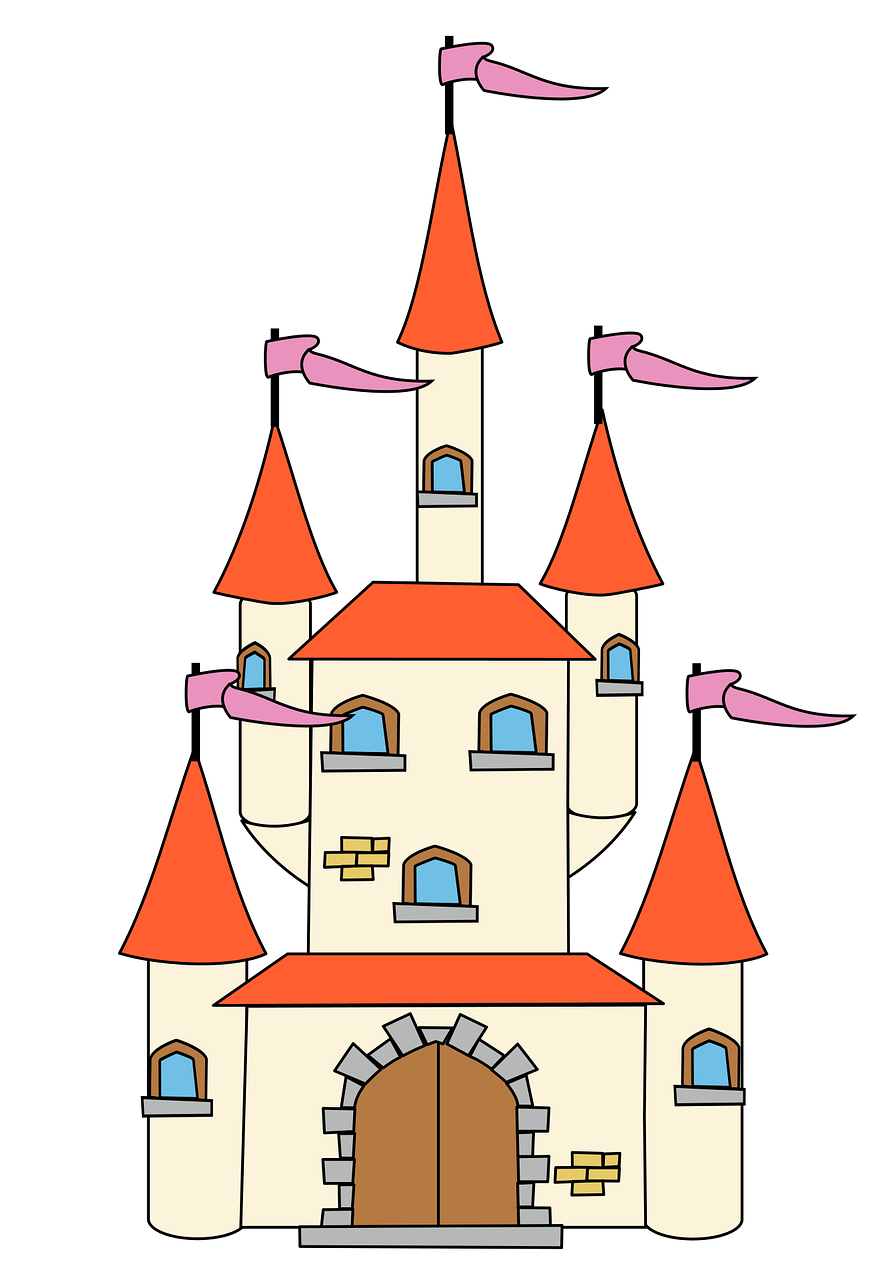 holen
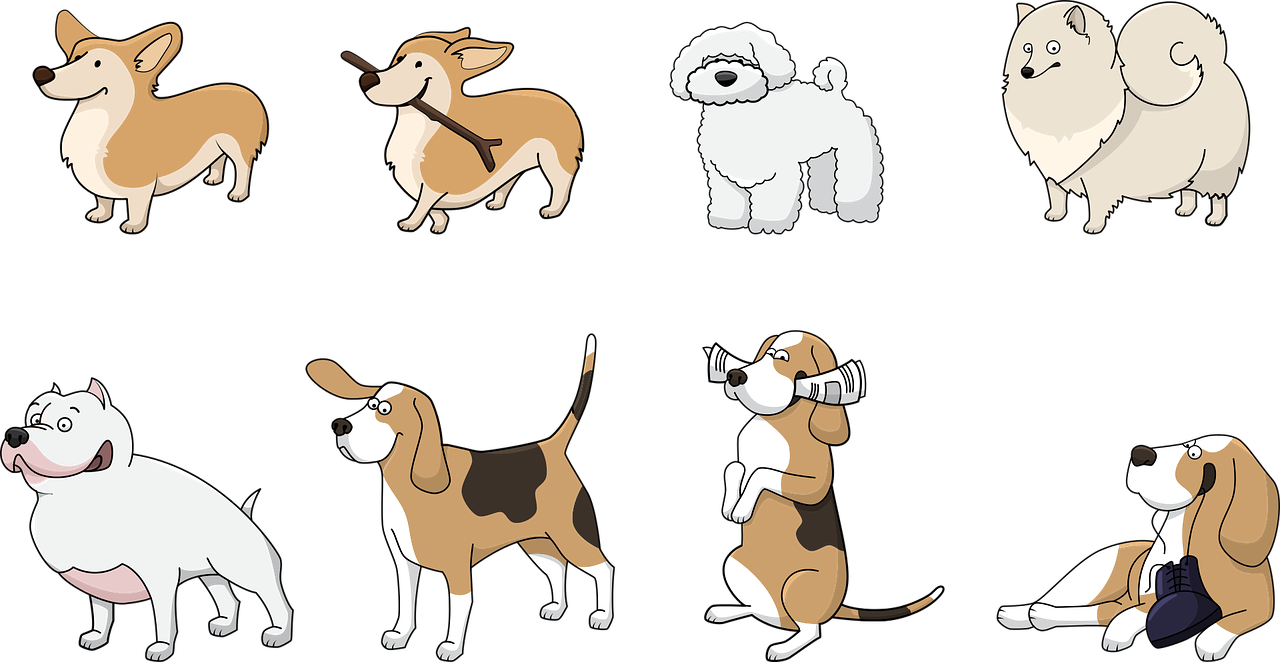 Schloss
Oma
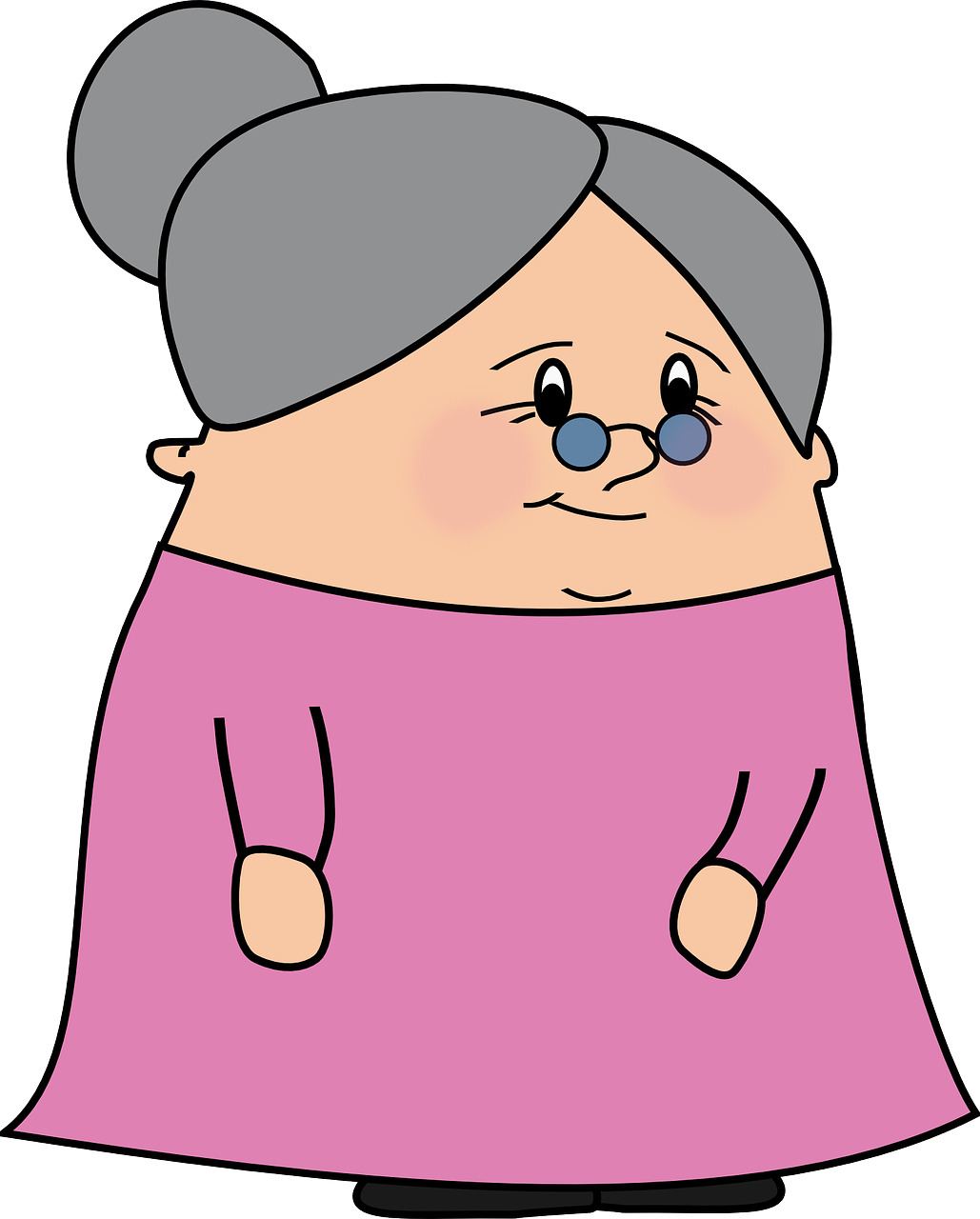 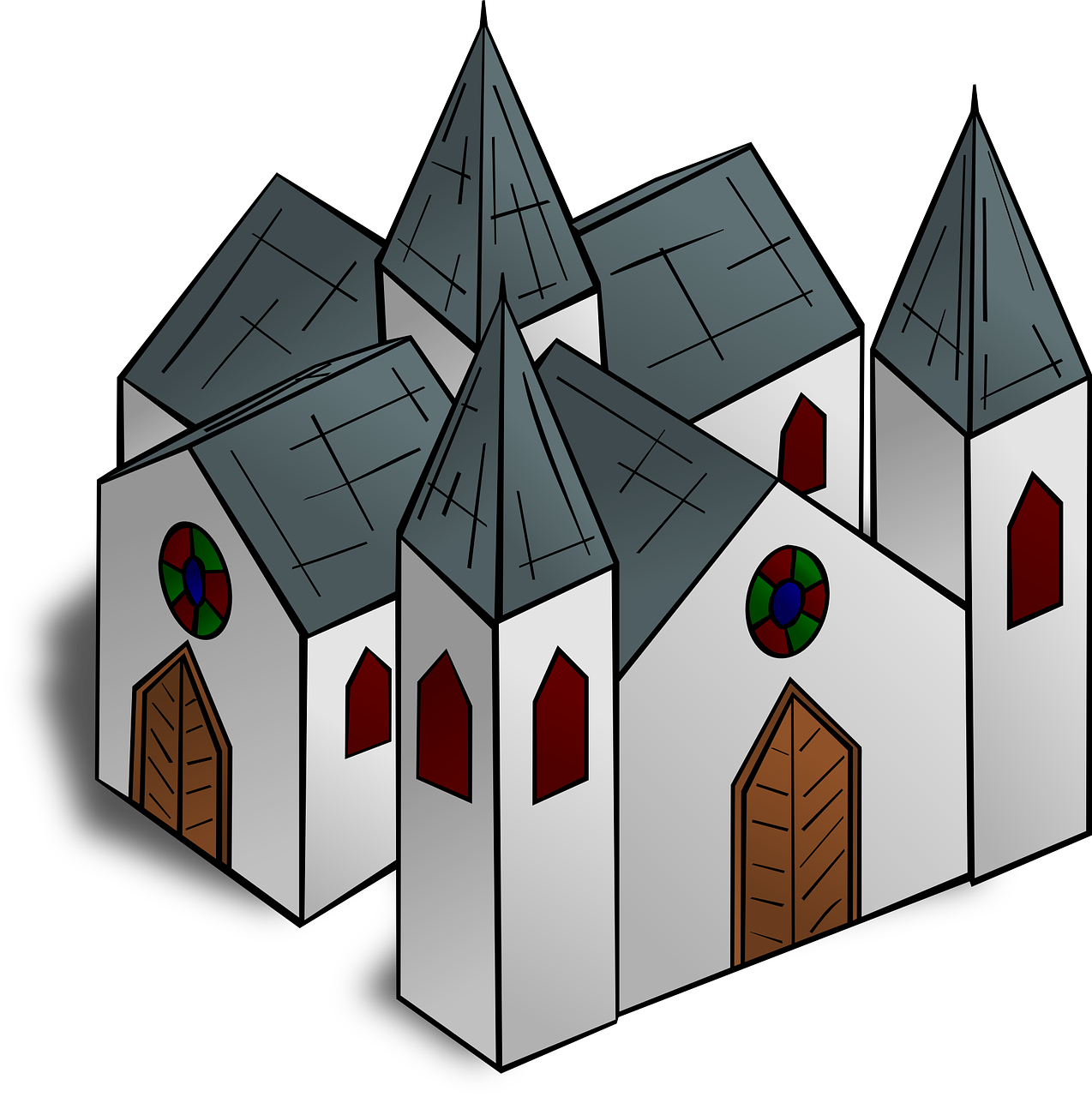 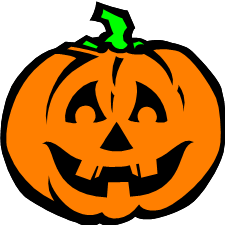 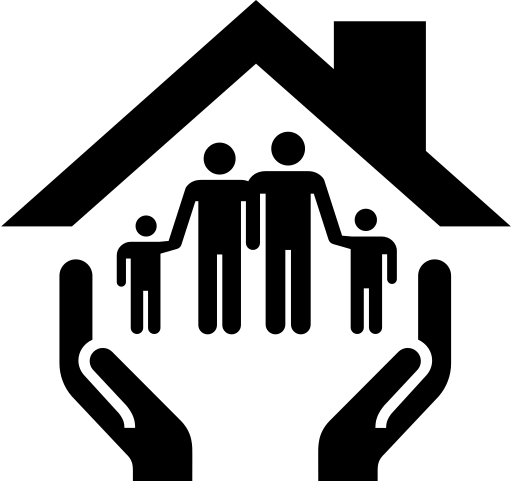 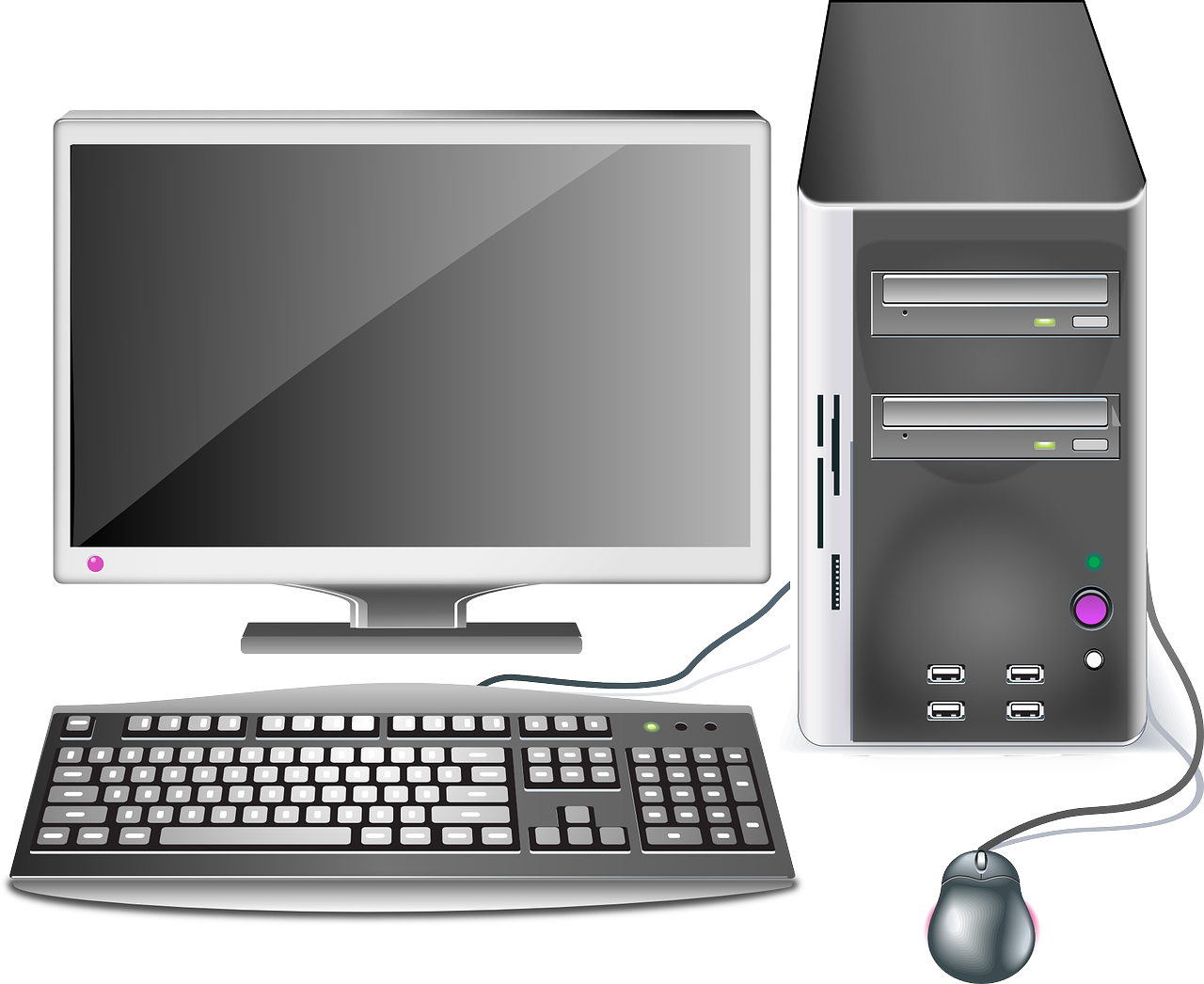 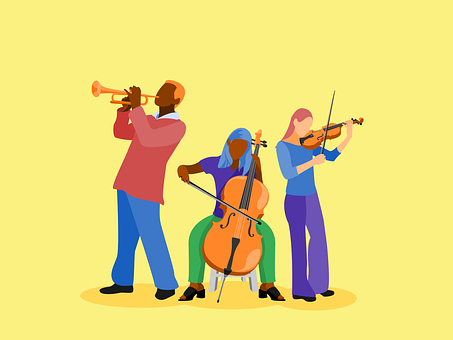 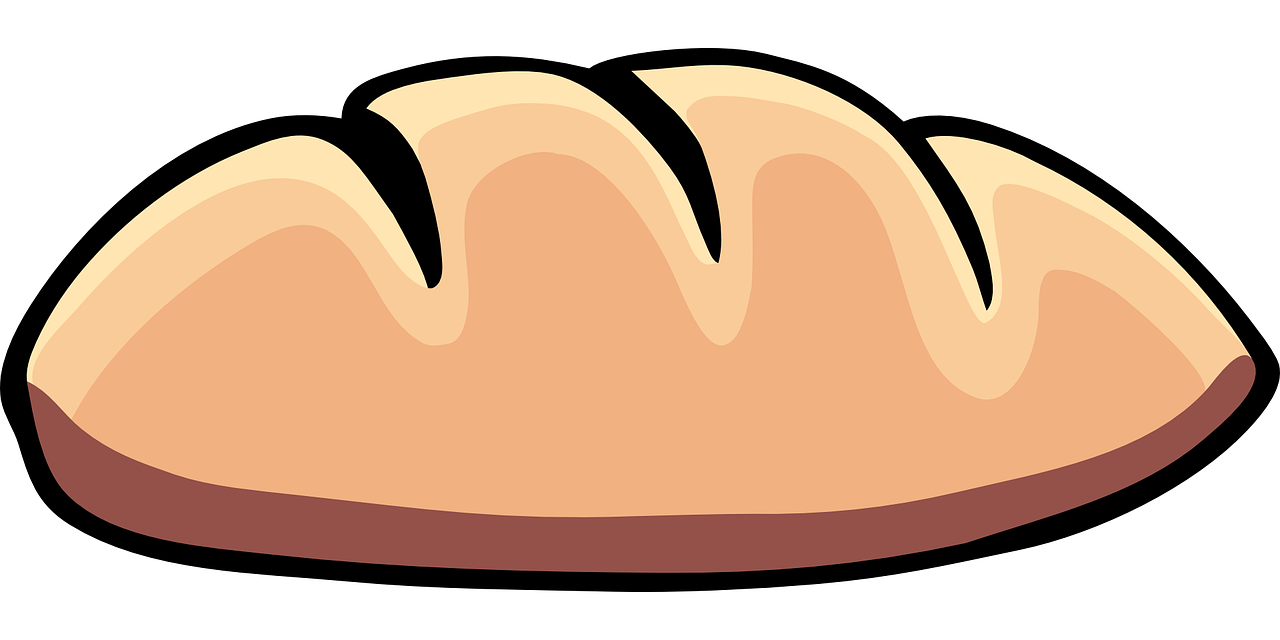 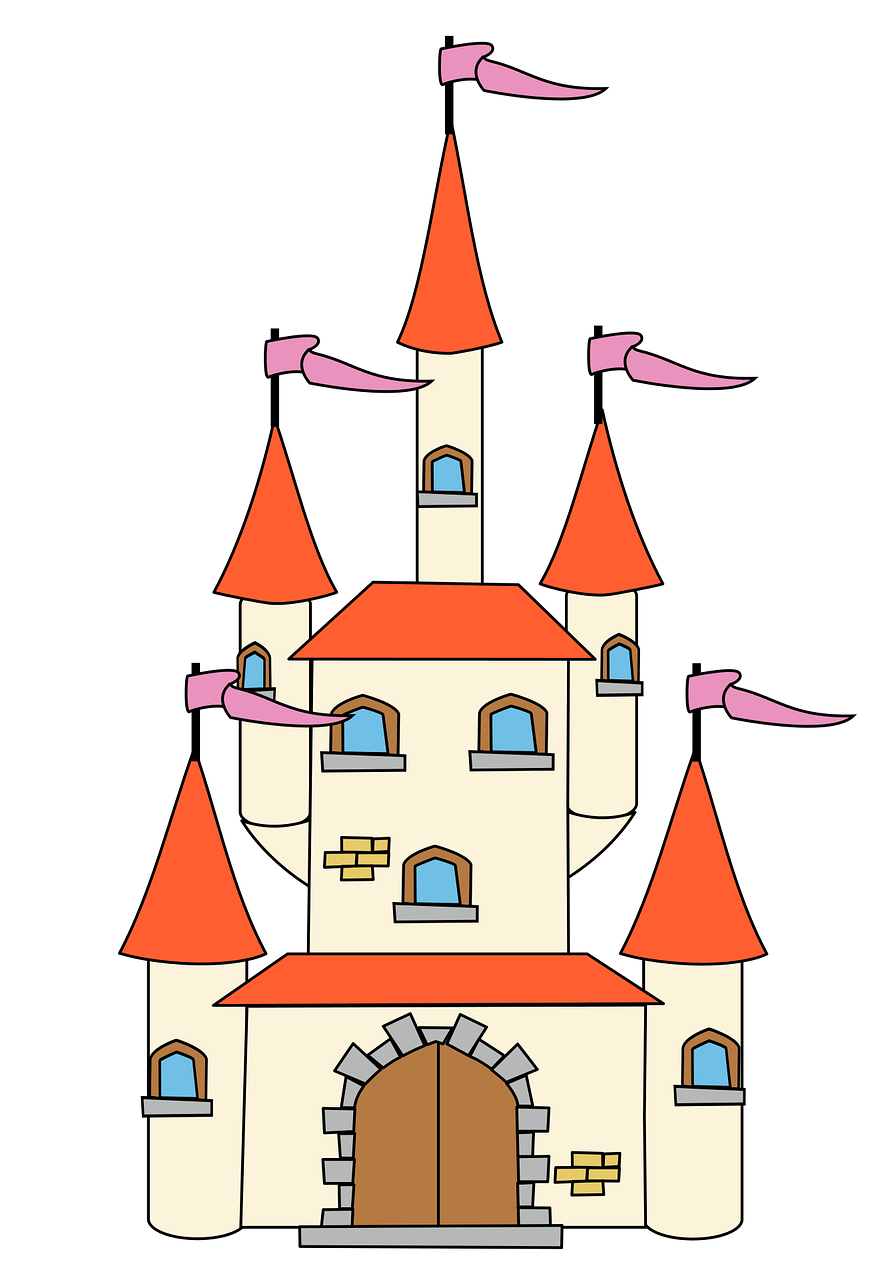 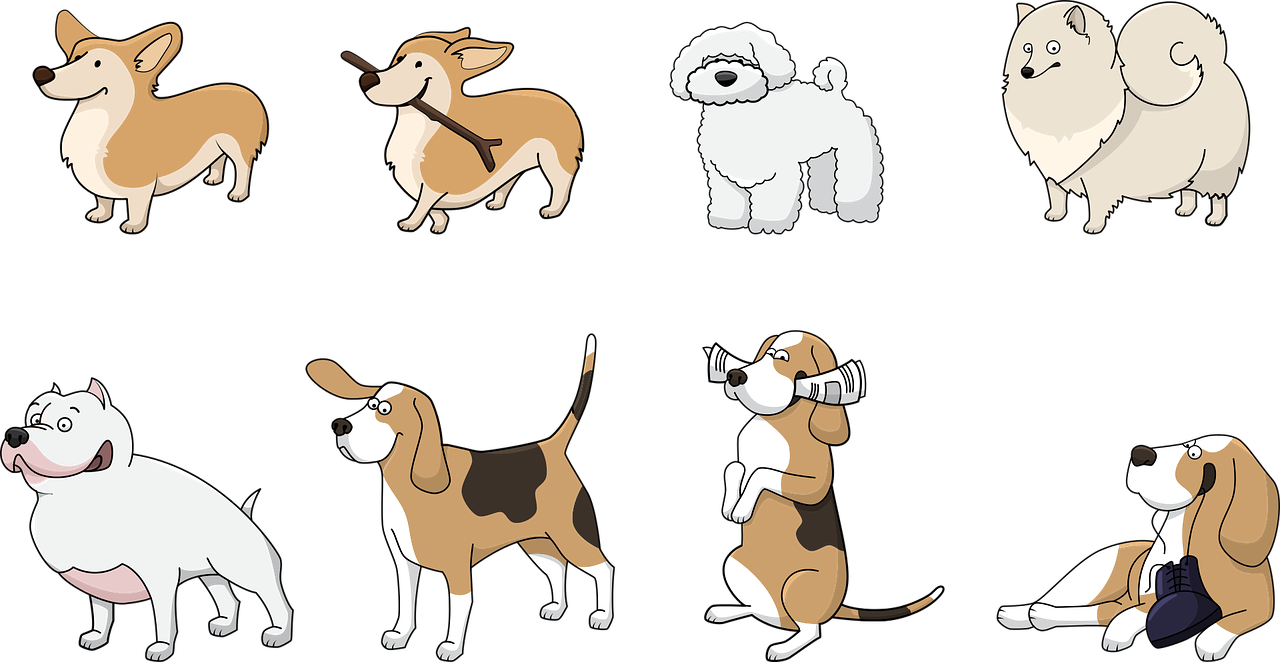 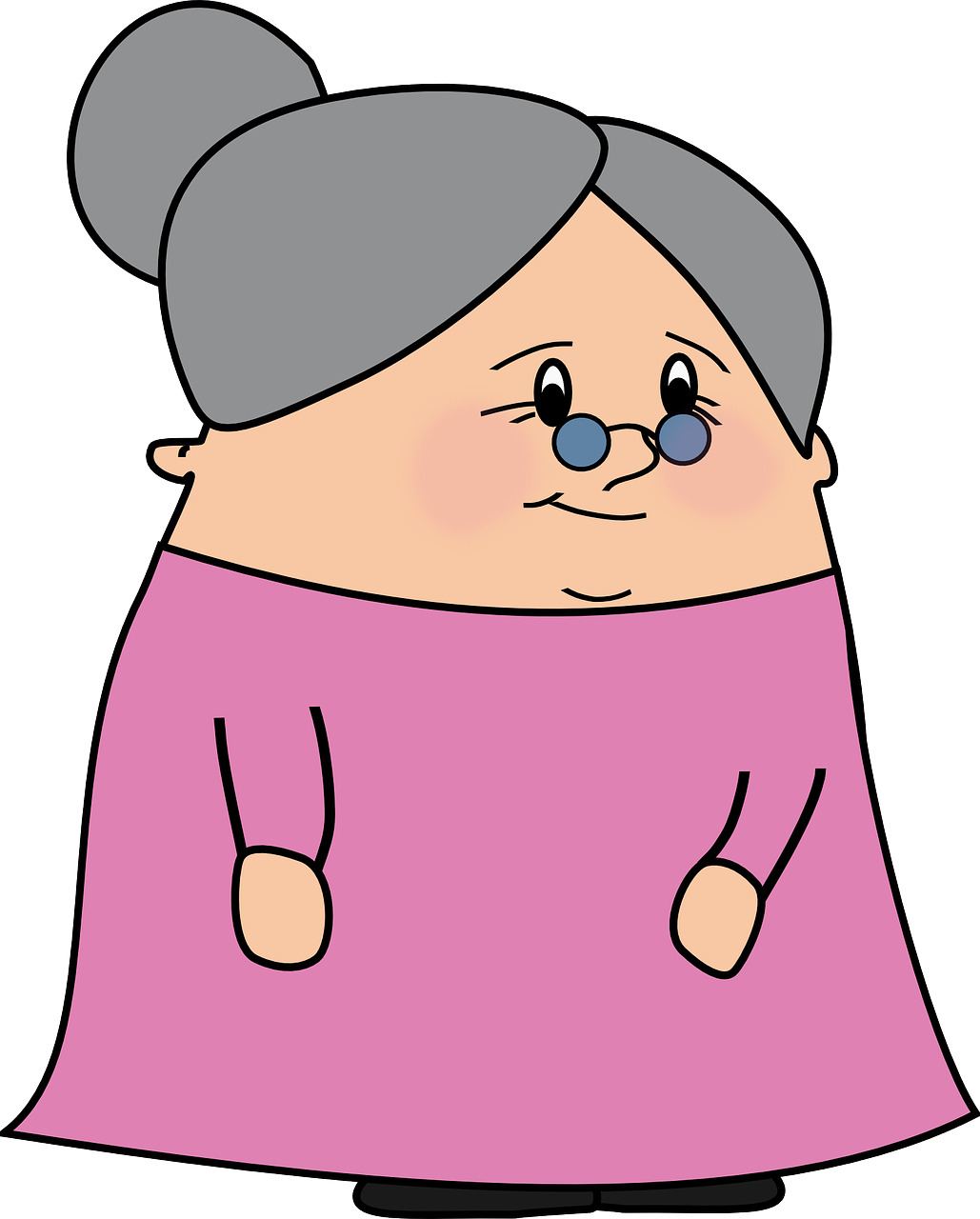 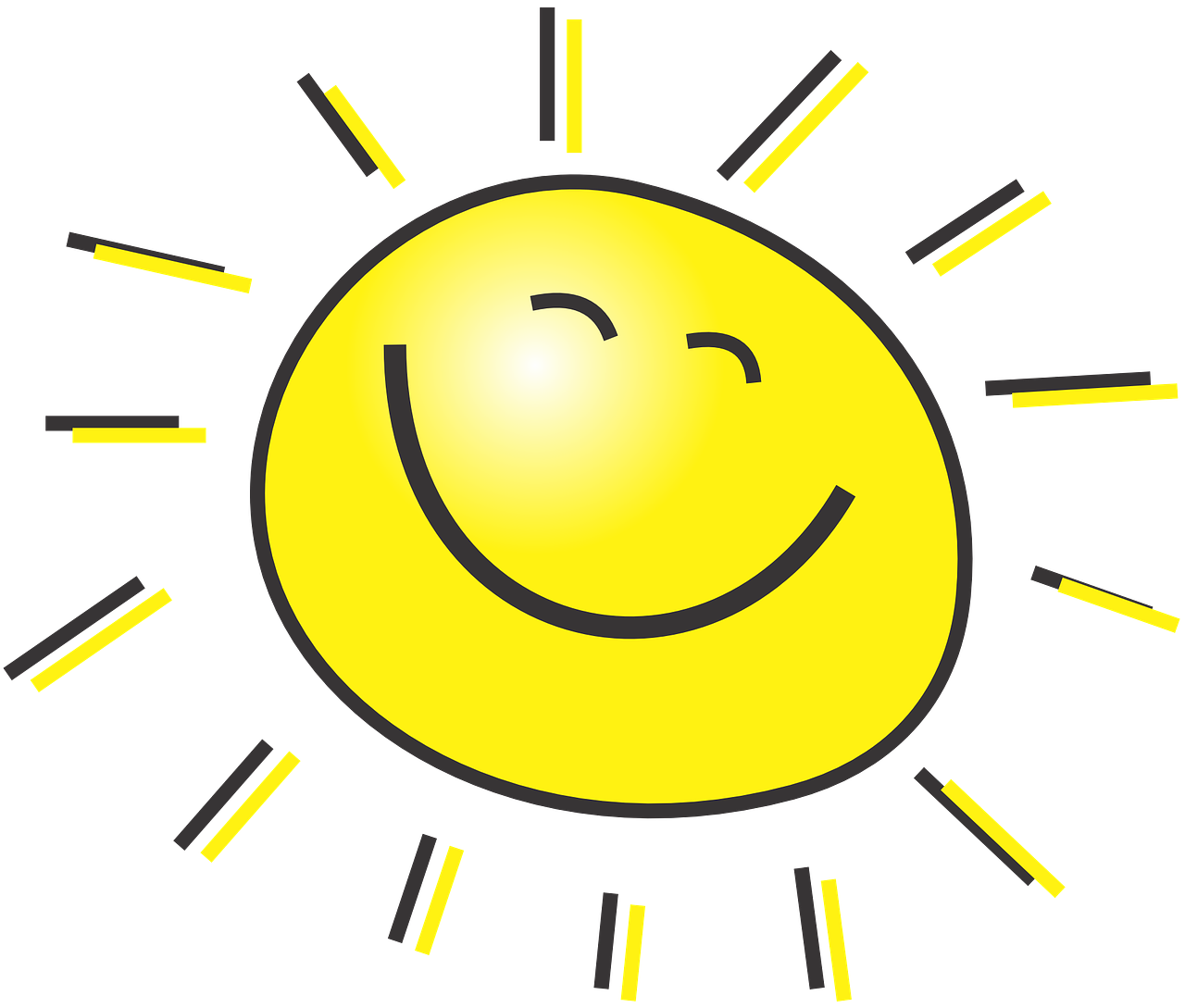 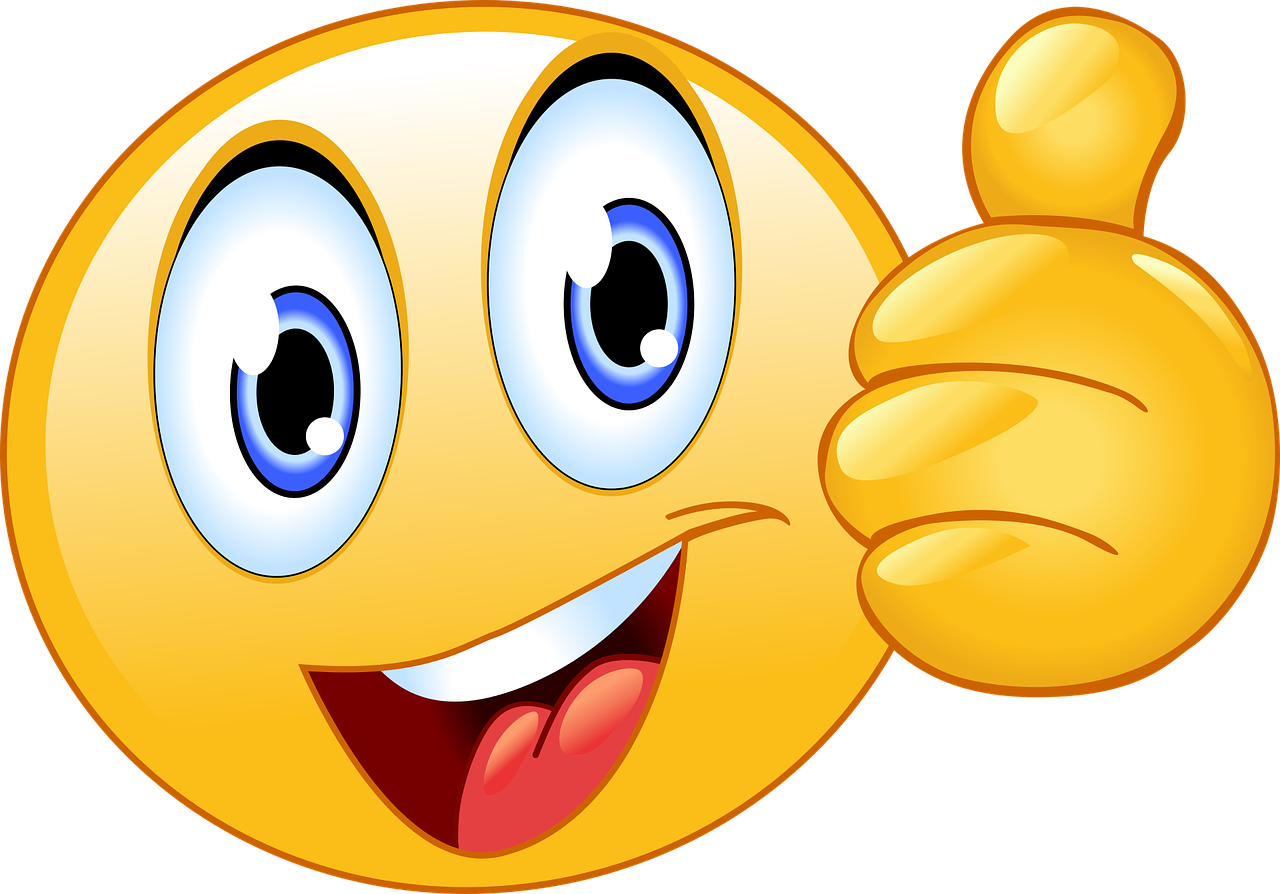 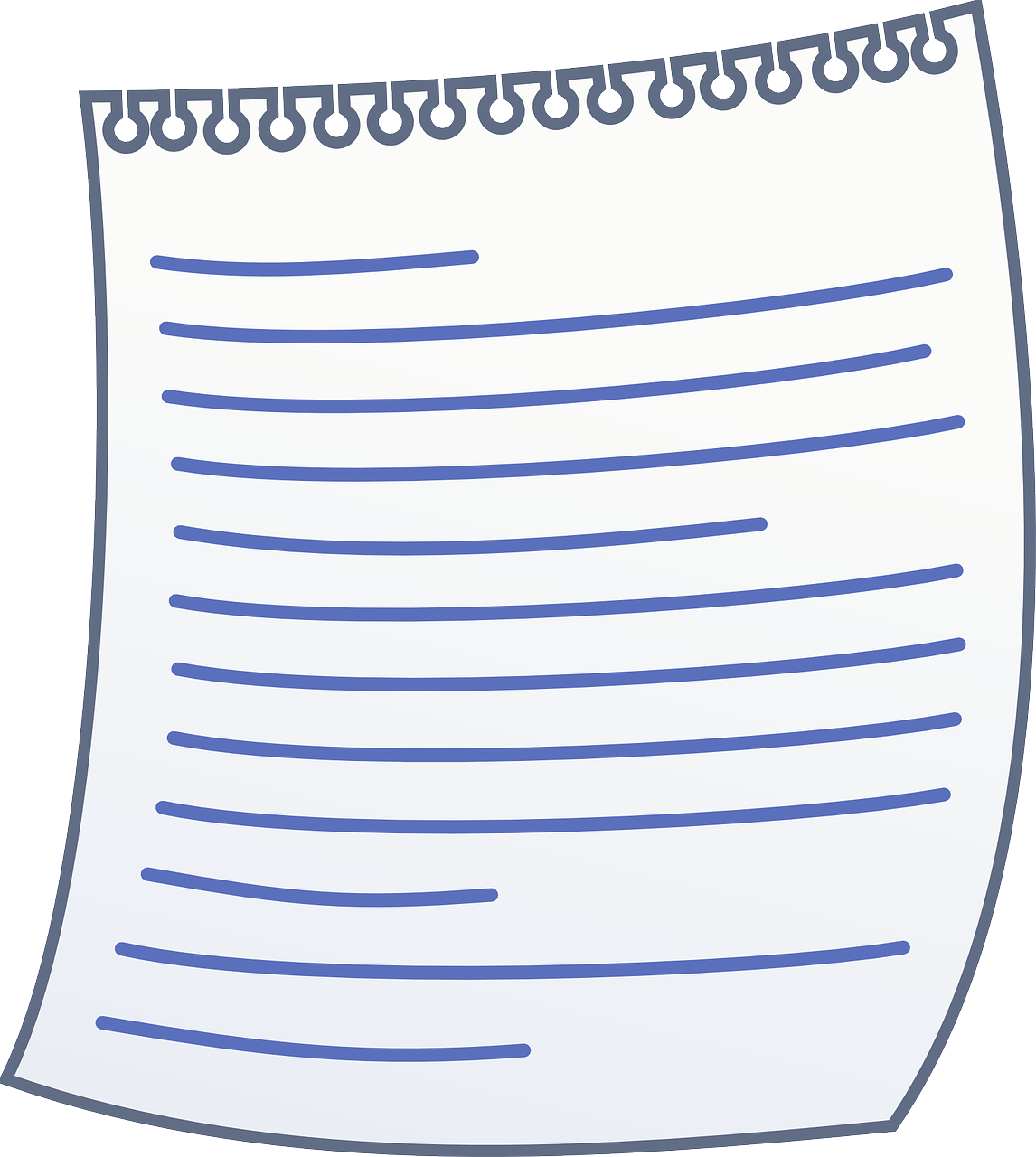 [Speaker Notes: Timing: 5 minutes

Aim: to consolidate the SSC [o] by organising words with long and short [o] sounds.

Procedure:
1. Pupils work in pairs to decide which words contain long and short [o].  Teachers can encourage pupils to ‘sound out’ the words as part of this process.
2. To feed back, teachers elicit answers orally using the order of words from left to right, top to bottom, asking for example: Konzert, ist das langes [o] oder kurzes [o]?  
3. On each mouse click, the word appears in the correct part of the Venn and disappears from the table.
Note: the majority of these words have not yet been taught, but they are words that will be learnt as part of the KS2 course.

Vocabulary: Brot [2095]  Computer [1252] Dom [4916] holen [547] Konzert [2350] Oktober [1223] Oma [2175] Projekt [720]  wohnen [560] toll [972] Sonne [864] Schloss [1907]


Jones, R.L & Tschirner, E. (2019). A frequency dictionary of German: Core vocabulary for learners. London: Routledge.]
mögen – to like, liking
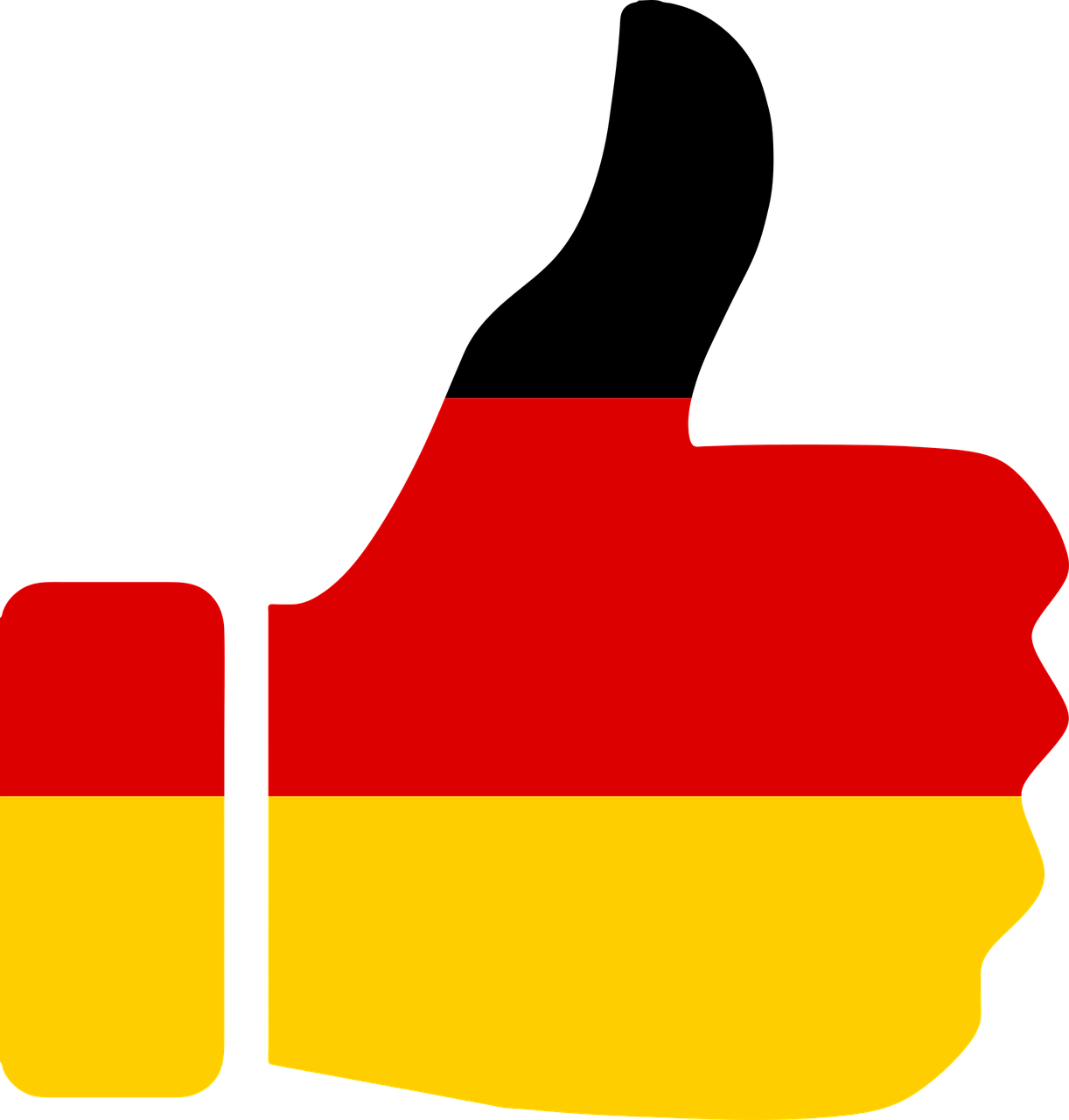 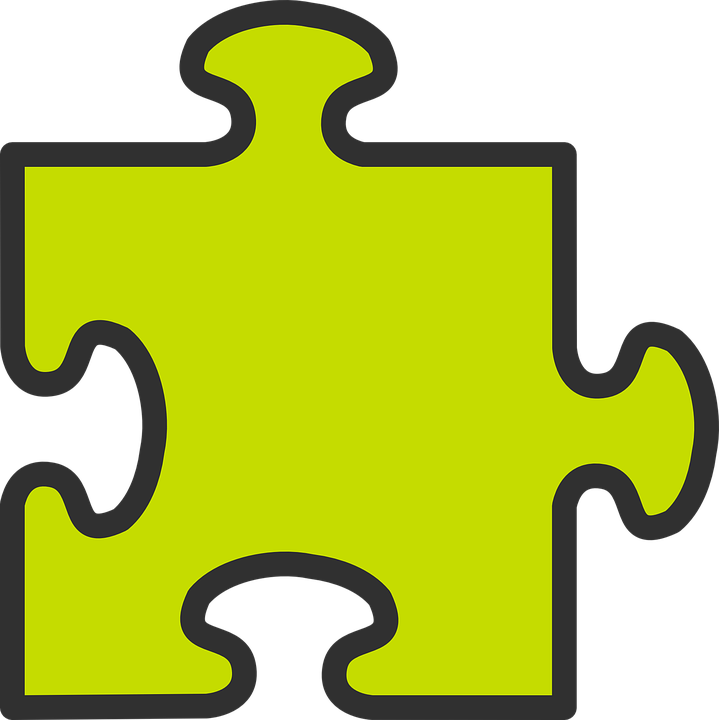 The er/sie/es form is the same as the ich form!
Mögen is an irregular verb. Use it to say what you like and don’t like.
s/he, it likes
er/sie/es mag
du magst
you like
ich mag
I like
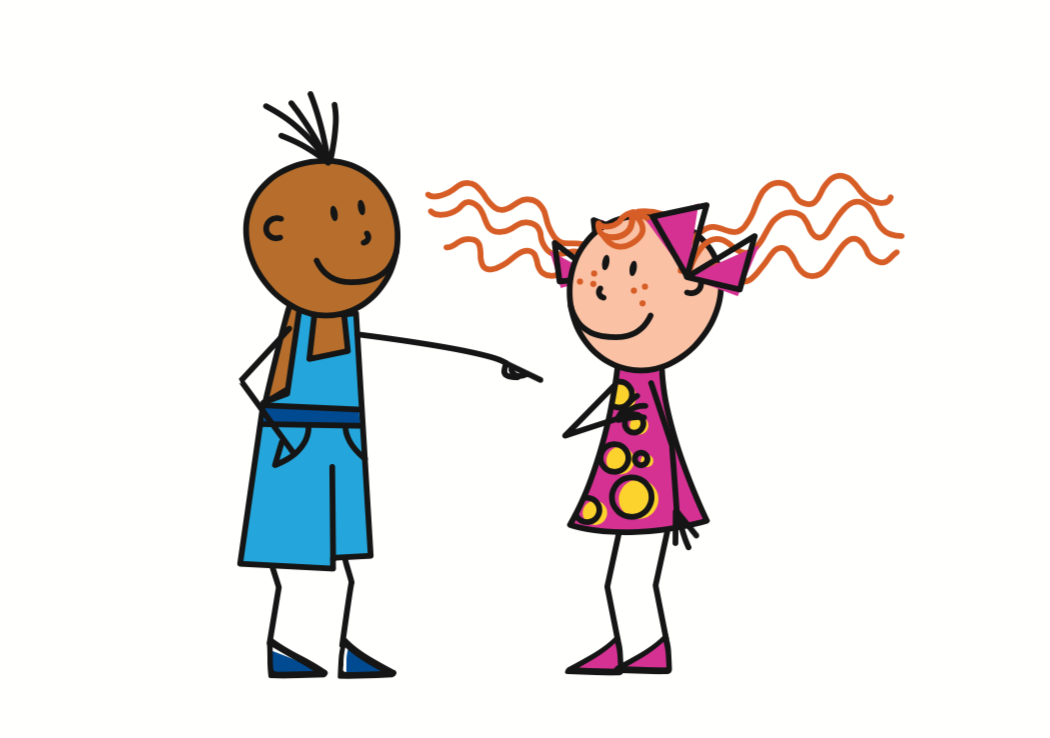 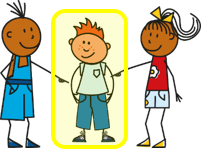 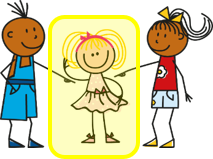 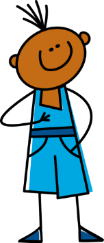 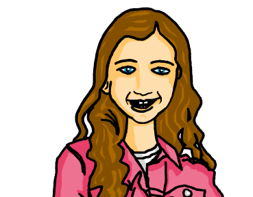 Magst ___ das Lied, Aisha?
du
____ mag die Musik. Magst du den Text?
Ich
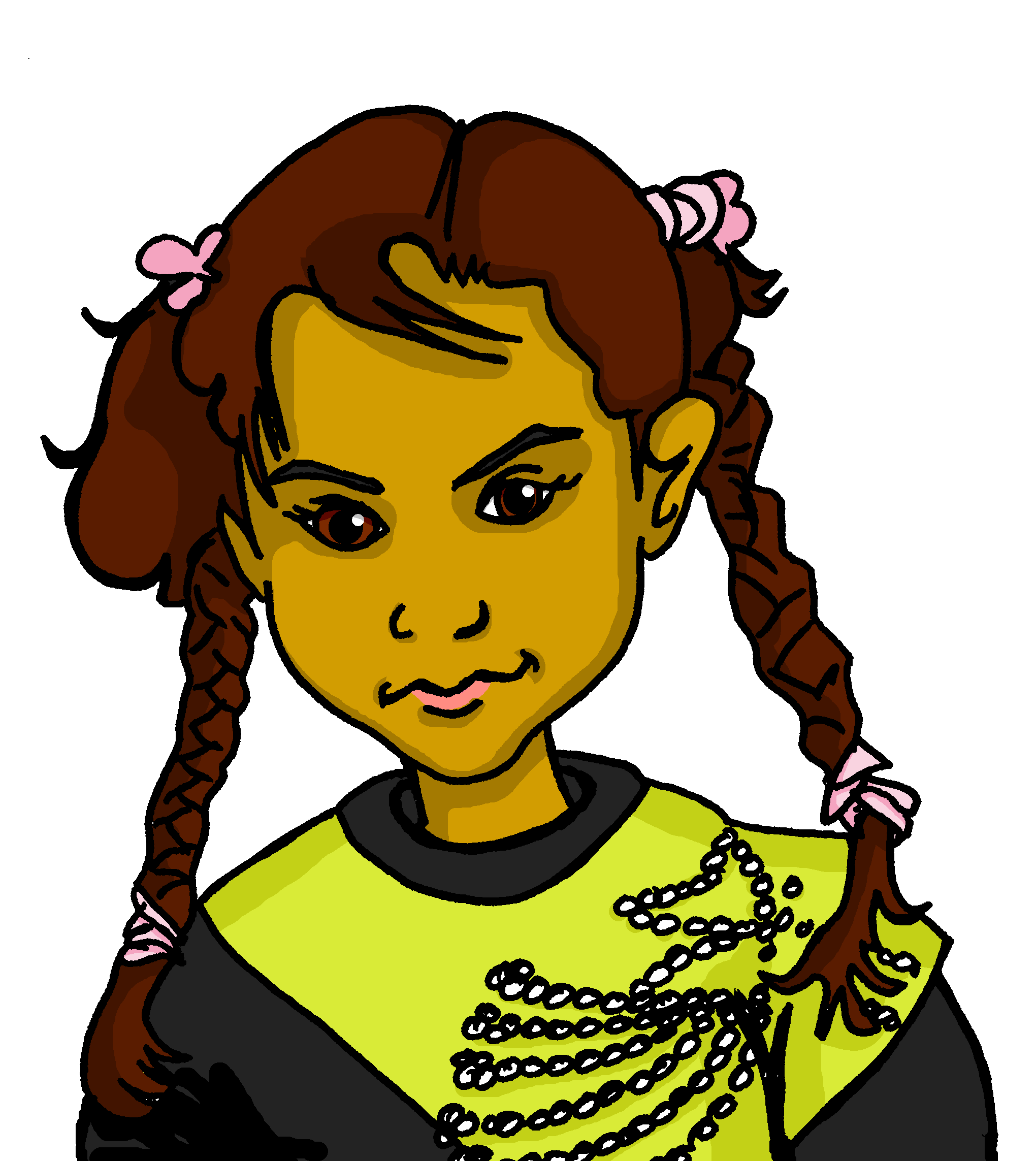 Remember! To ask a yes/no question swap the verb and subject.
Nein, ____ mag den Text nicht!
ich
To say you don’t like something add nicht to the end of your statement.
Remember! der changes to den after most verbs.
[Speaker Notes: Timing: 2 minutes 

Procedure:
Click through the animations to present the new information.
Elicit English translation for the German examples provided.  
Elicit the German pronouns from the speech bubbles.

Note: Students may wonder why nicht is used as a negation here rather than kein, as they have learned to negate nouns with kein. If asked, teacher can explain that ich mag + kein can sometimes work too (i.e., in cases where nouns are used without articles e.g. Ich mag Musik (in general) vs Ich mag keine Musik (I don’t like music at all). Nicht is chosen here as this is the more frequently used option).]
Wer mag was?
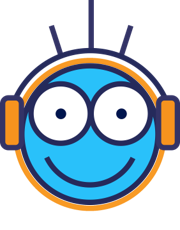 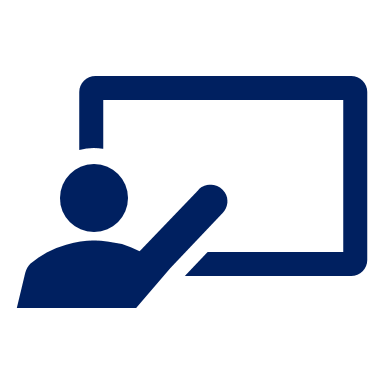 Was sagt Johanna? Ist das ‘ich’ (Johanna) oder ‘du’ (Aisha)?
hören
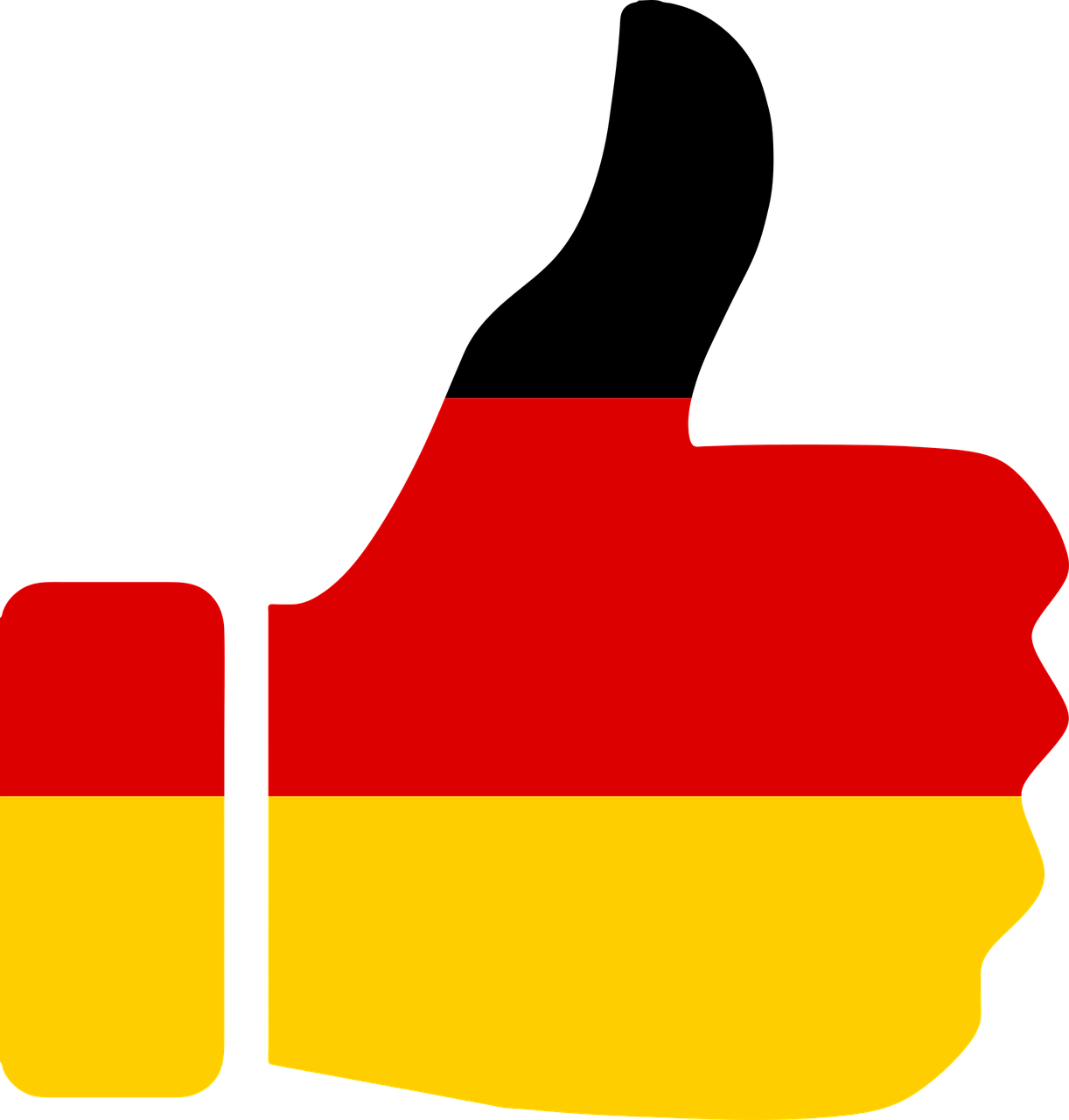 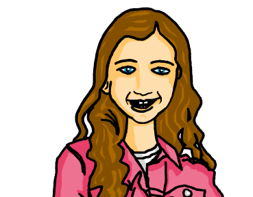 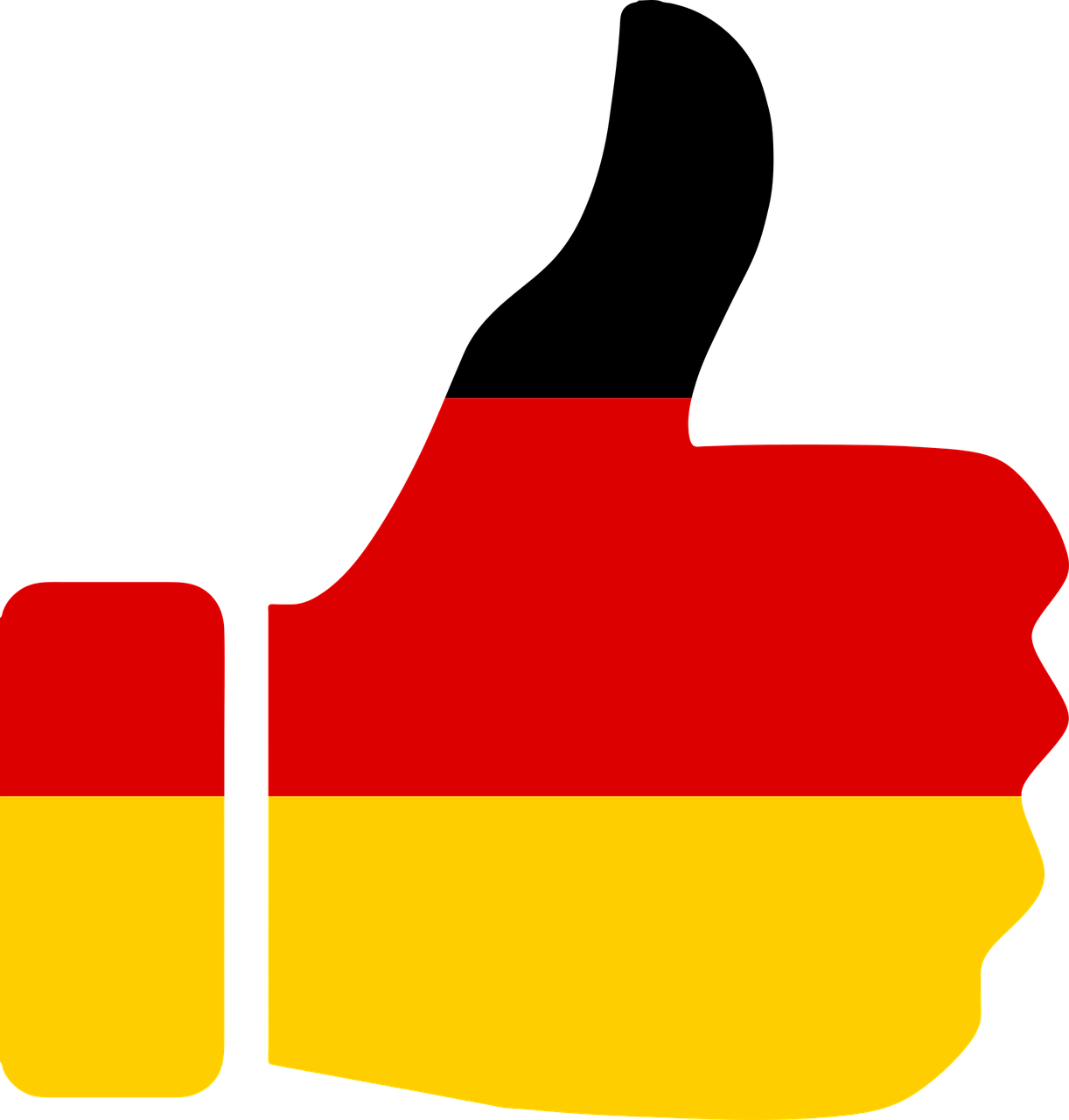 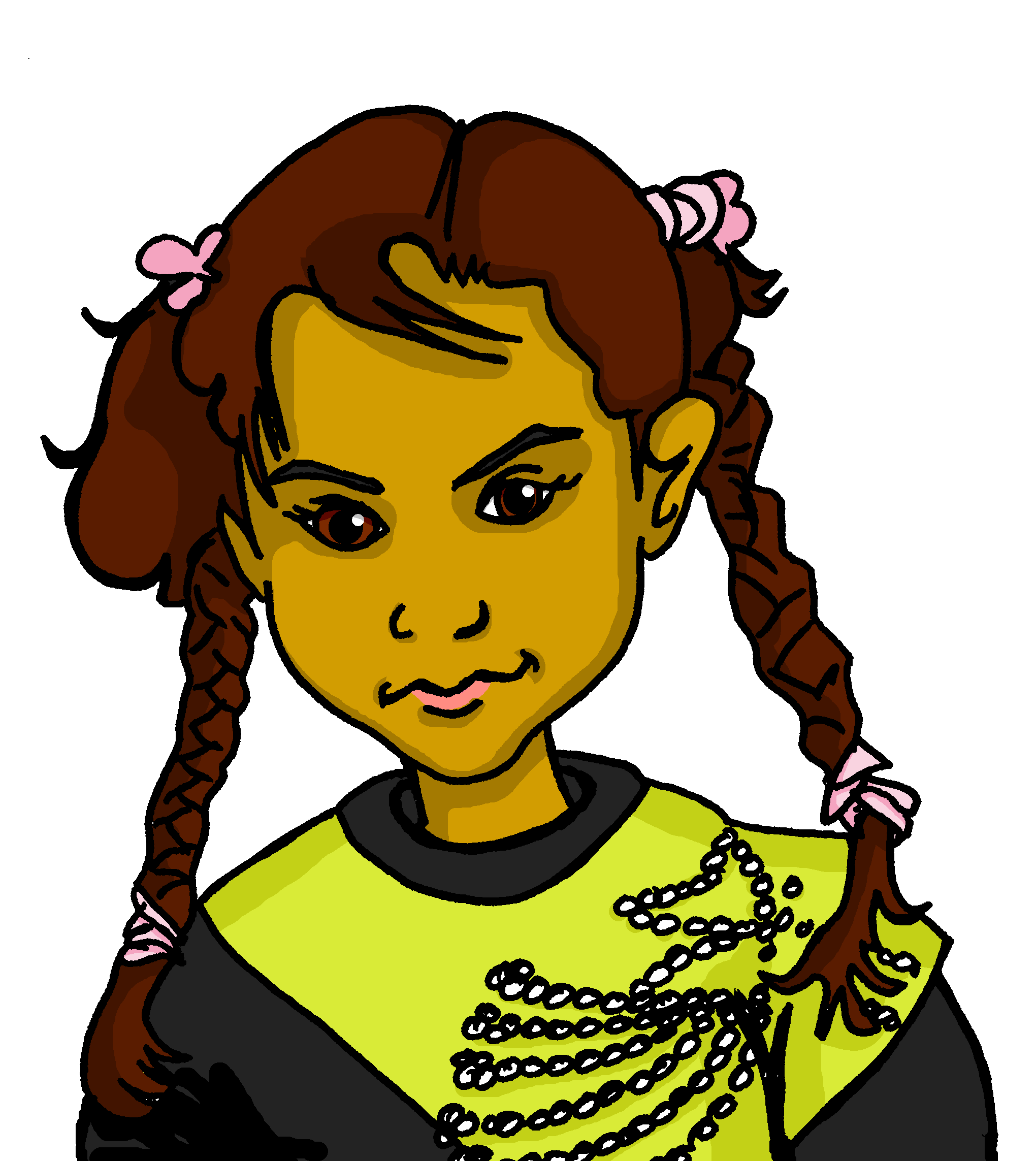 du
ich
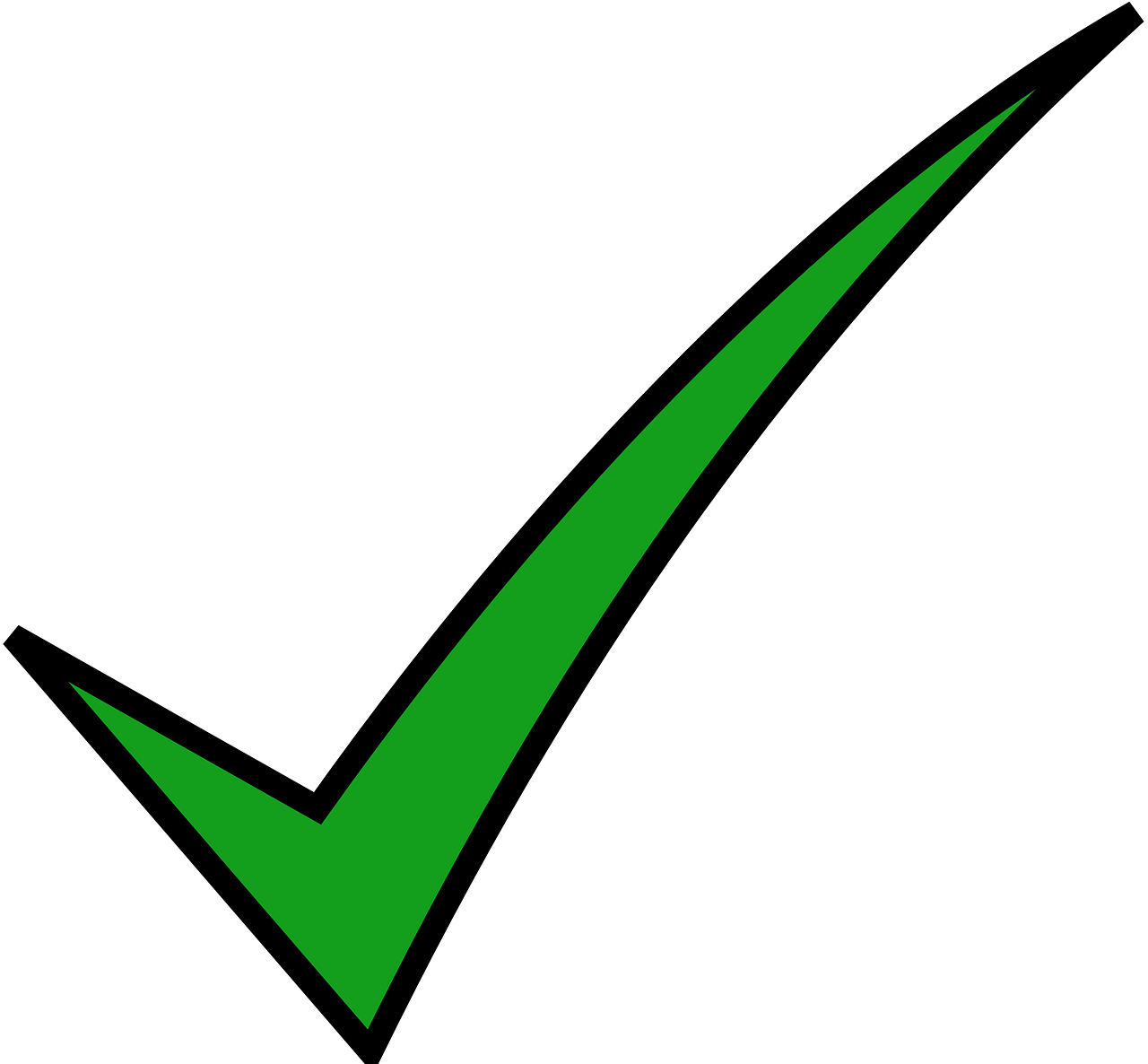 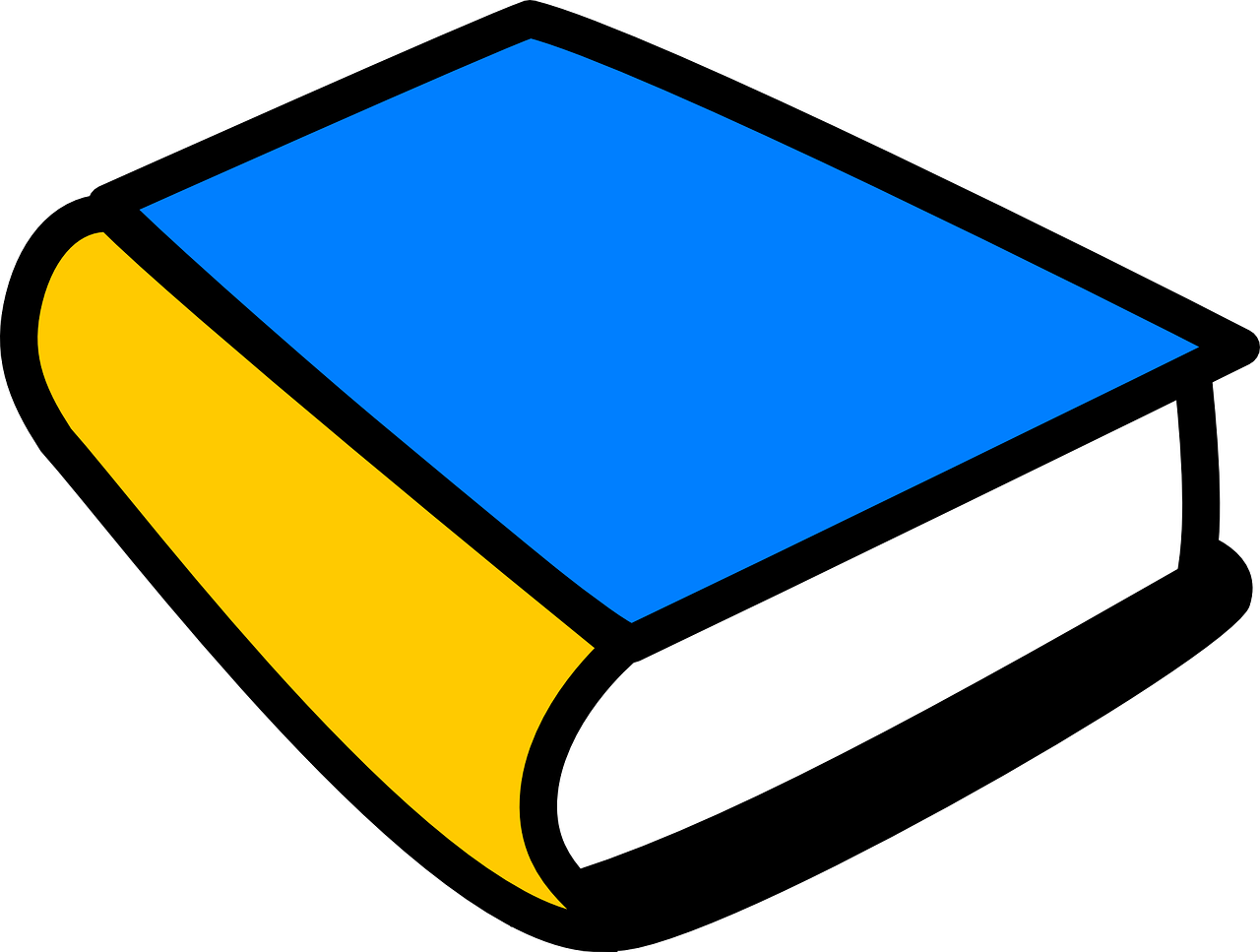 1
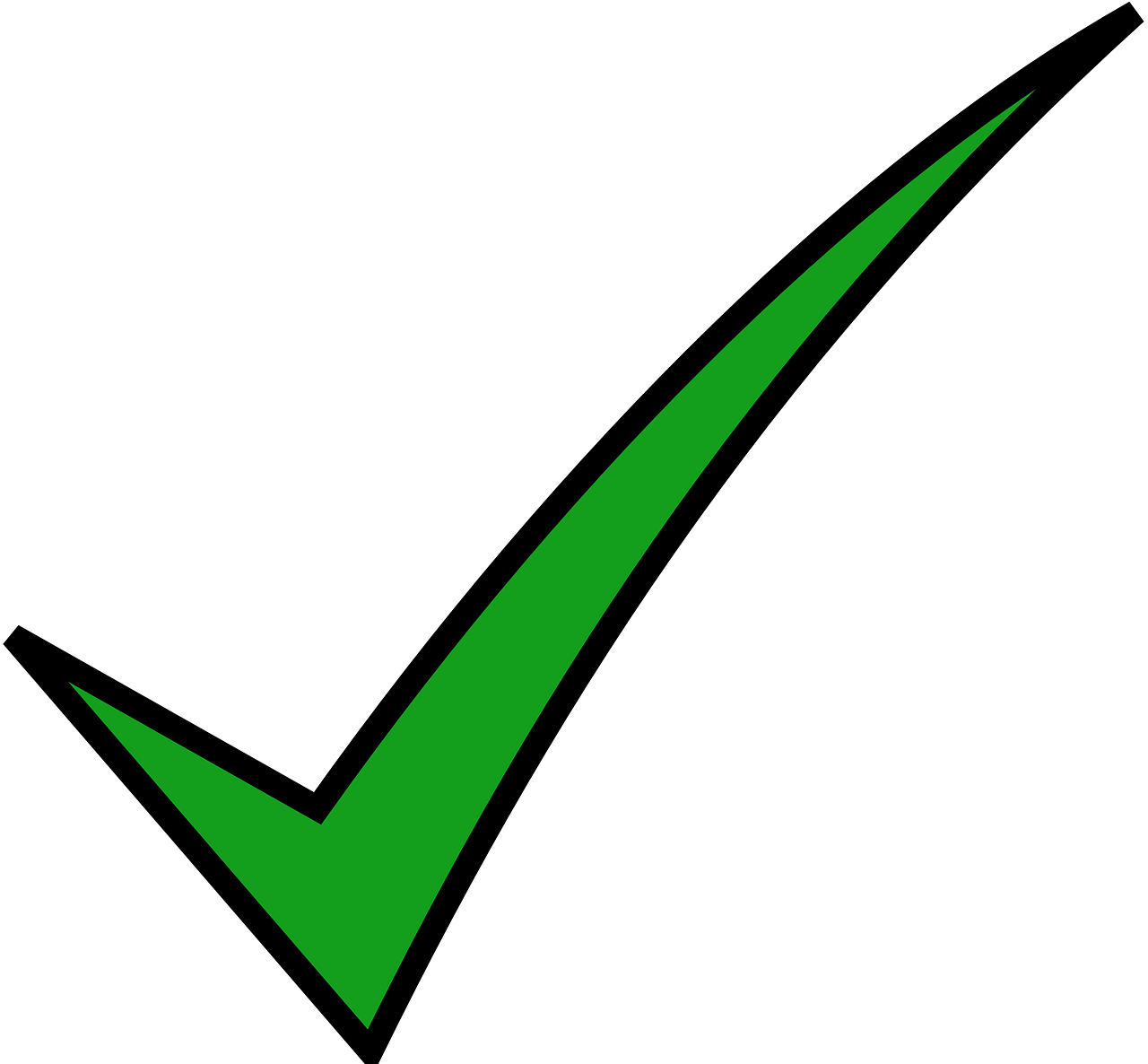 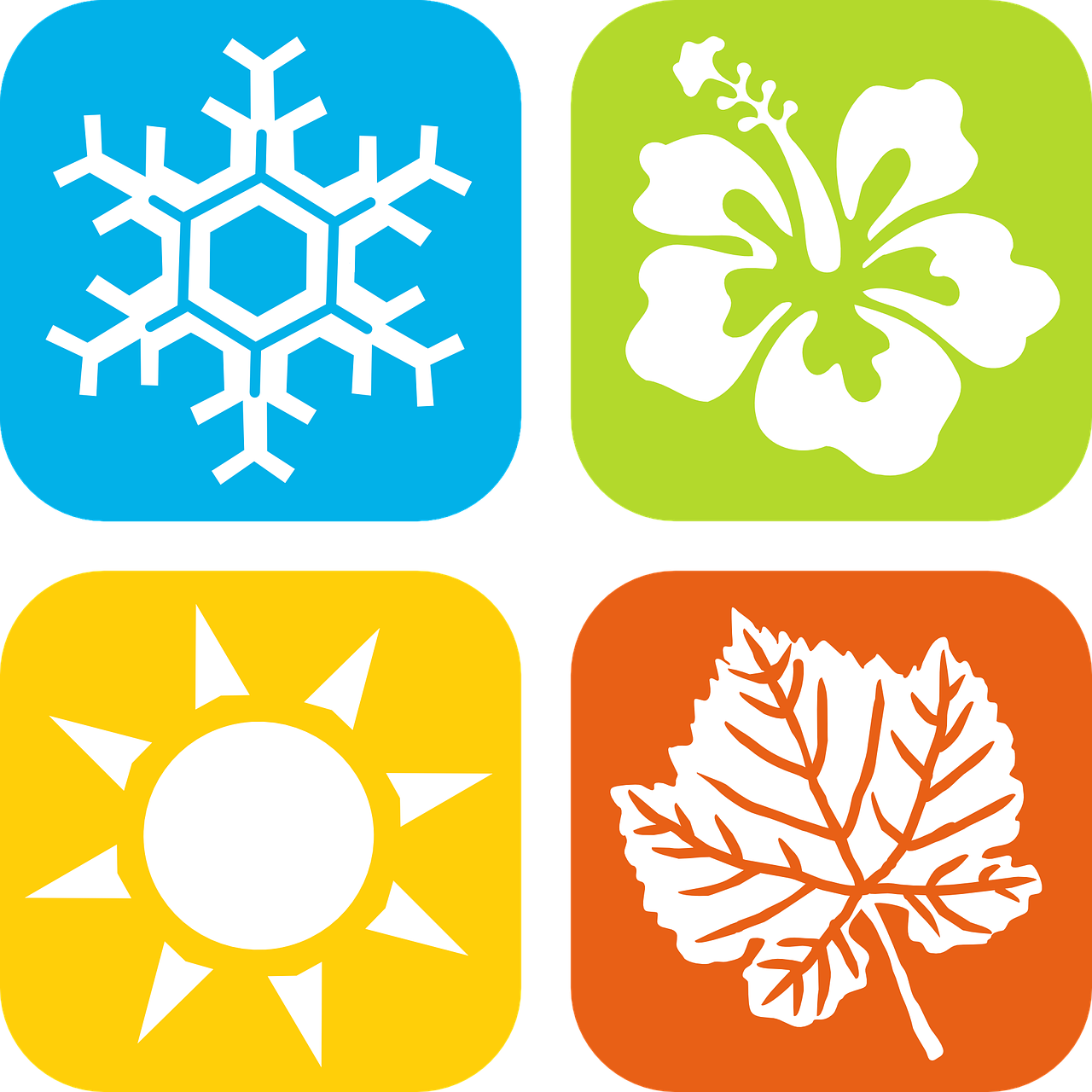 der Winter
2
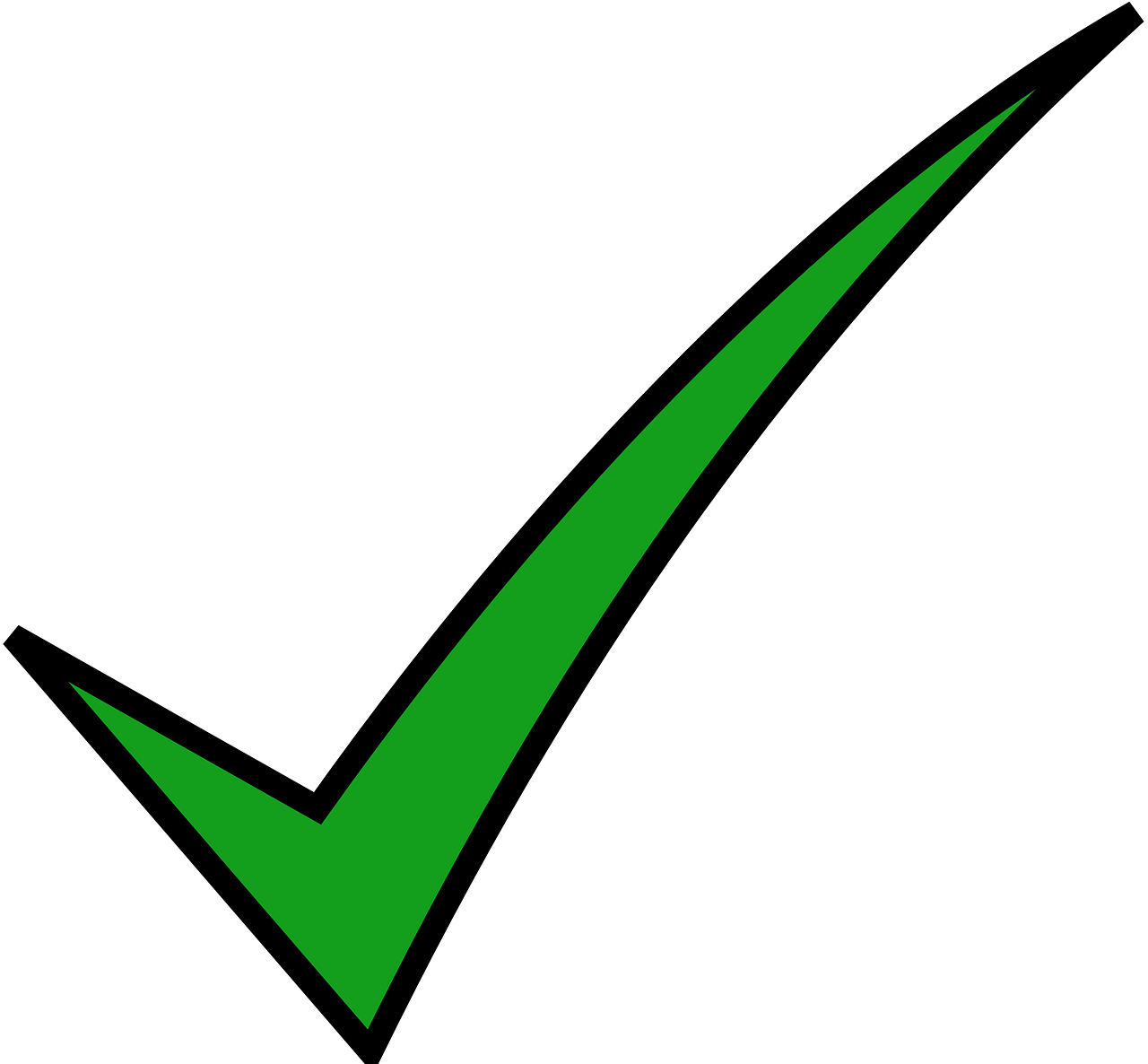 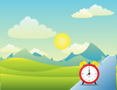 der Morgen
3
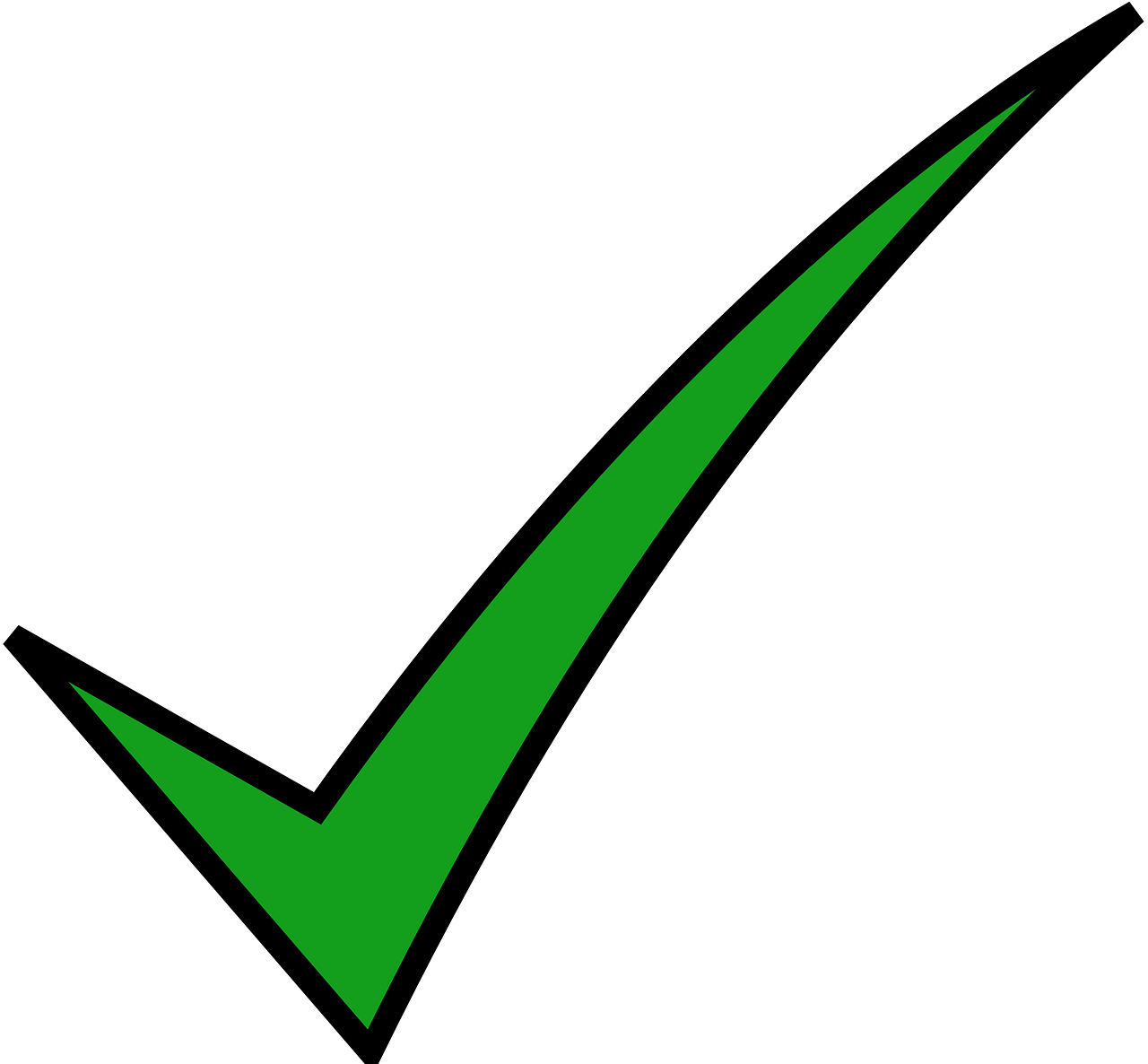 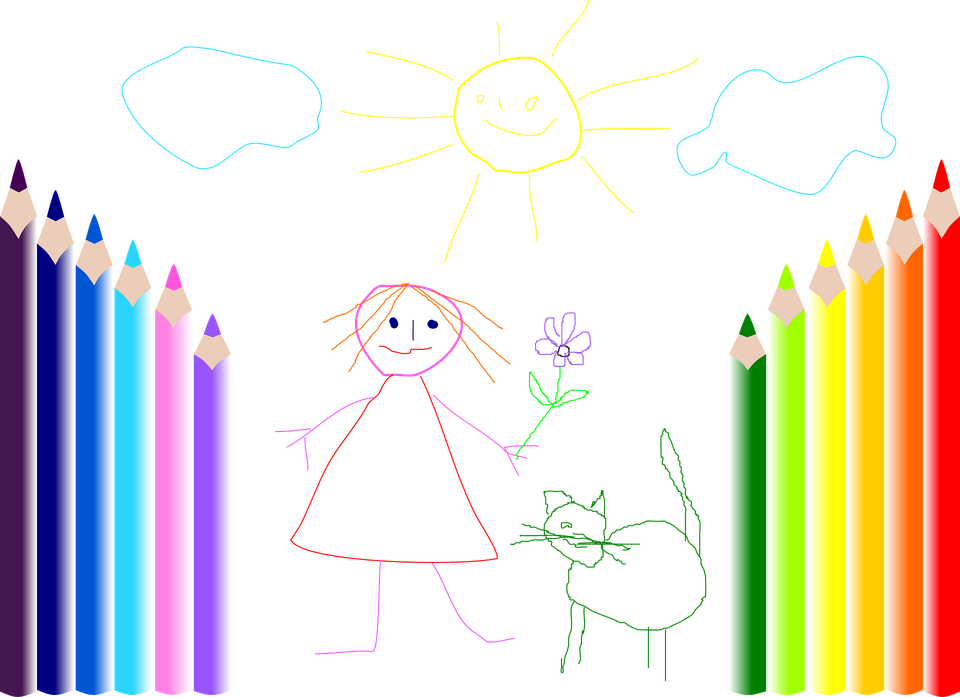 4
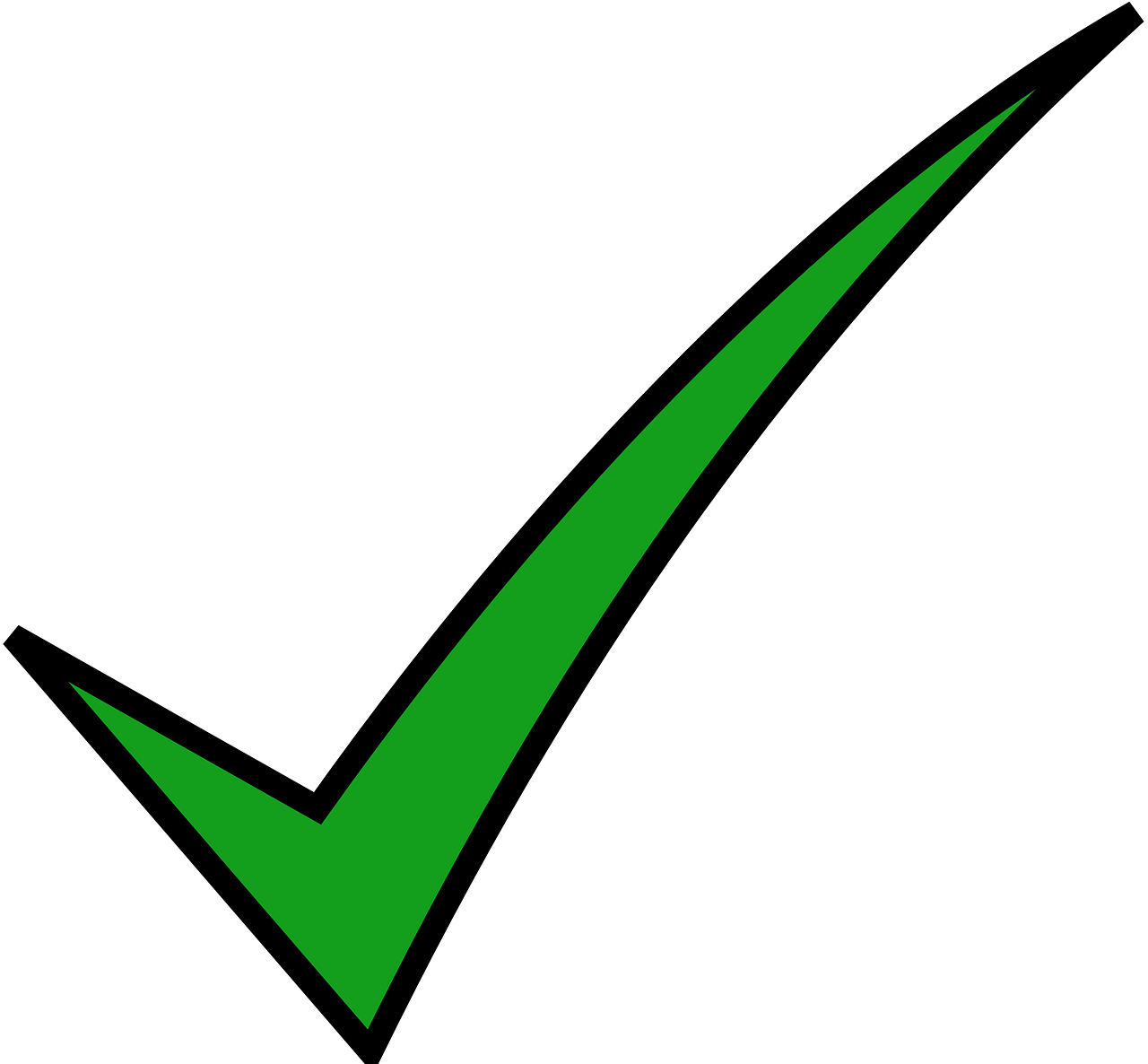 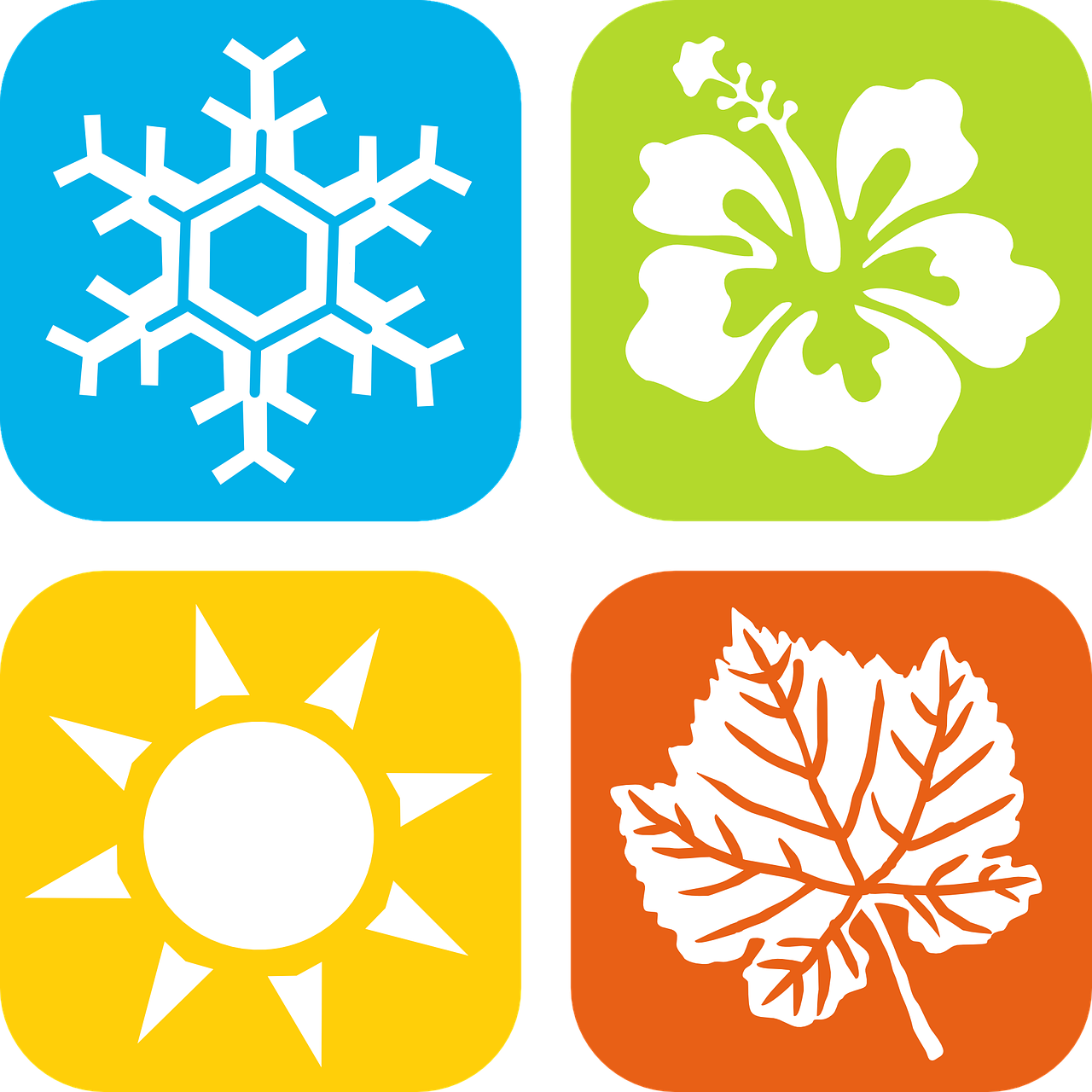 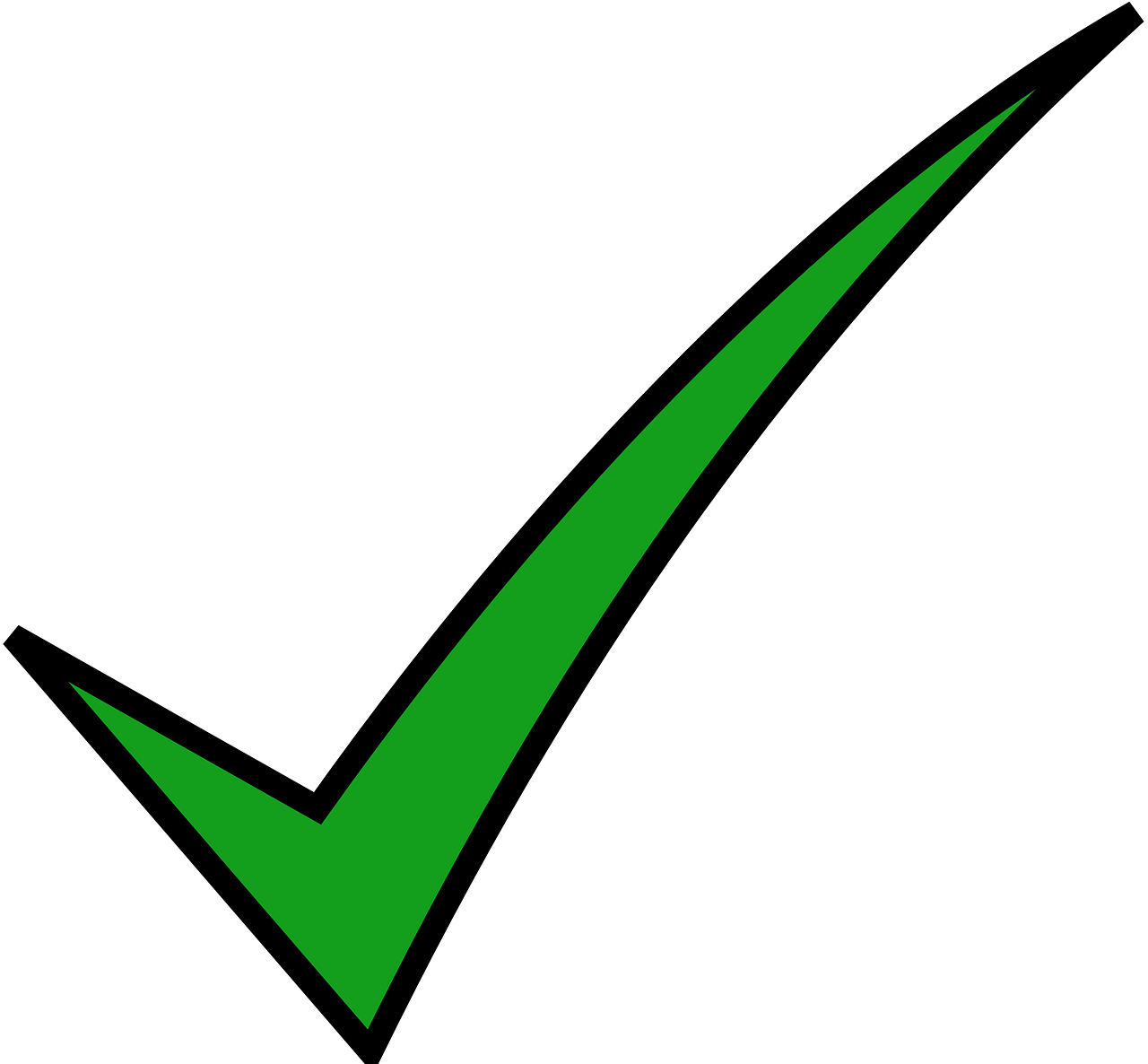 5
der Sommer
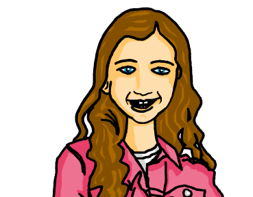 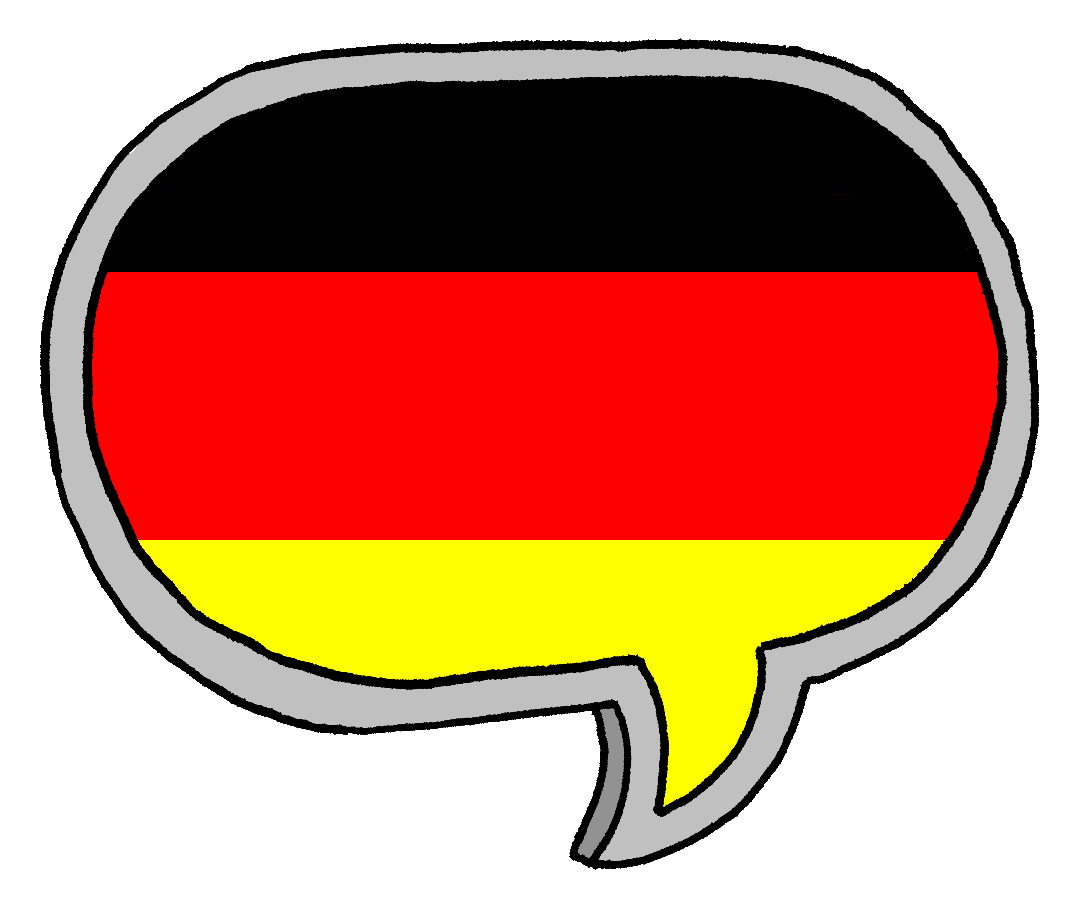 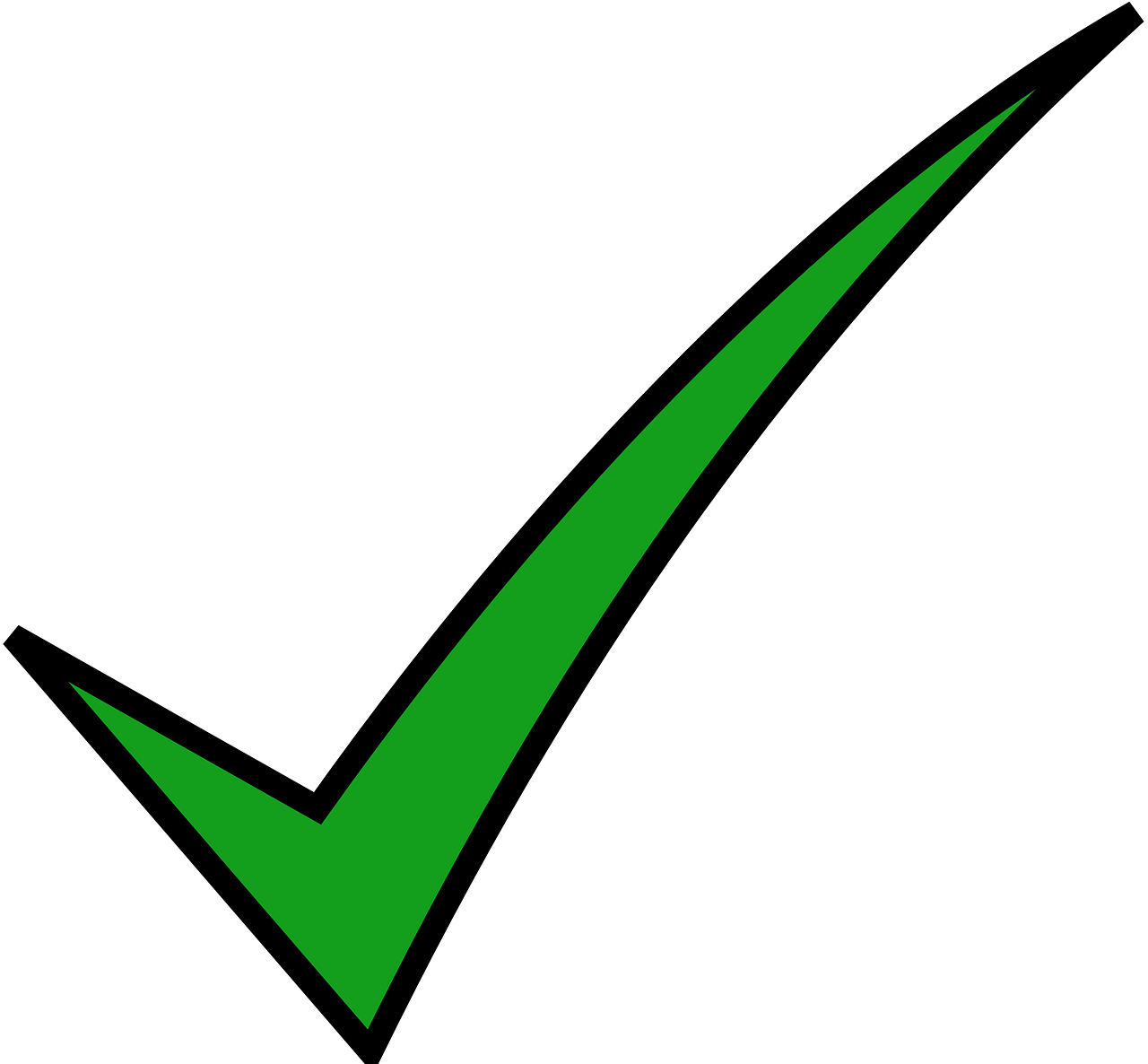 6
[Speaker Notes: Timing: 5 minutes

Aim: to practise connecting the first and second person singular forms of mögen with the meaning. Pupils also practise this week’s vocabulary (singular forms of the nouns), and revise use of nicht to make negative statements.

Procedure:
1. Click to play the audio (with pronouns obscured).
2. Pupils write ‘ich’ or ‘du’ for the person who likes each item represented by the symbols in the second column. Pupils decide based upon the verb form heard in each case.
3. Click to reveal the answers.
4. Click on symbols in second column to hear the complete sentences if you wish.

Transcript:
1. [Du] magst den Film, aber [ich] mag das Buch.2. [Ich] mag den Winter nicht, aber [du] magst den Winter.3. [Du] magst den Morgen, aber [ich] mag den Morgen nicht.
4. [Ich] mag das Foto, aber [du] magst das Bild.
5. [Du] magst den Sommer. [Ich] mag auch den Sommer.
6. [Ich] mag Deutsch, aber [du] magst Englisch.]
Plural patterns
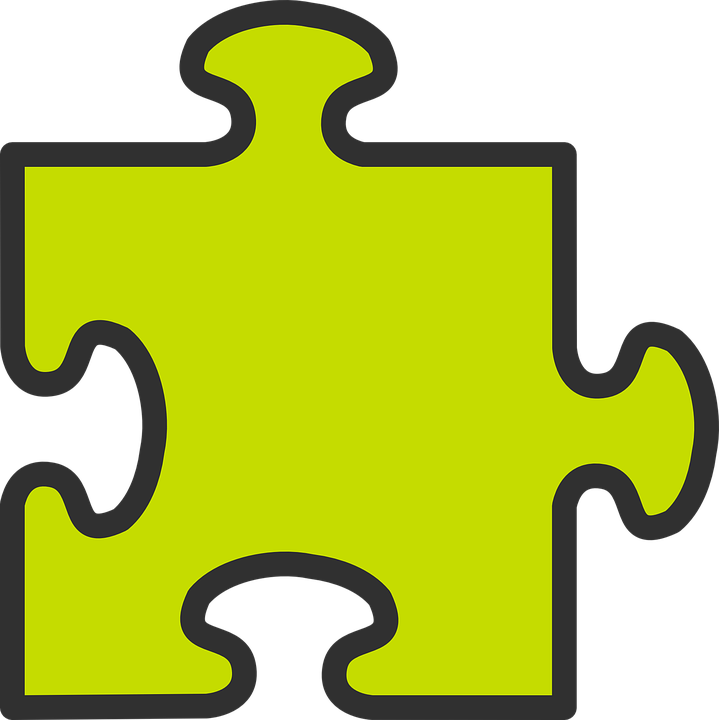 More than 90% masculine and 75% neuter nouns work like this! 
You know this plural noun pattern:
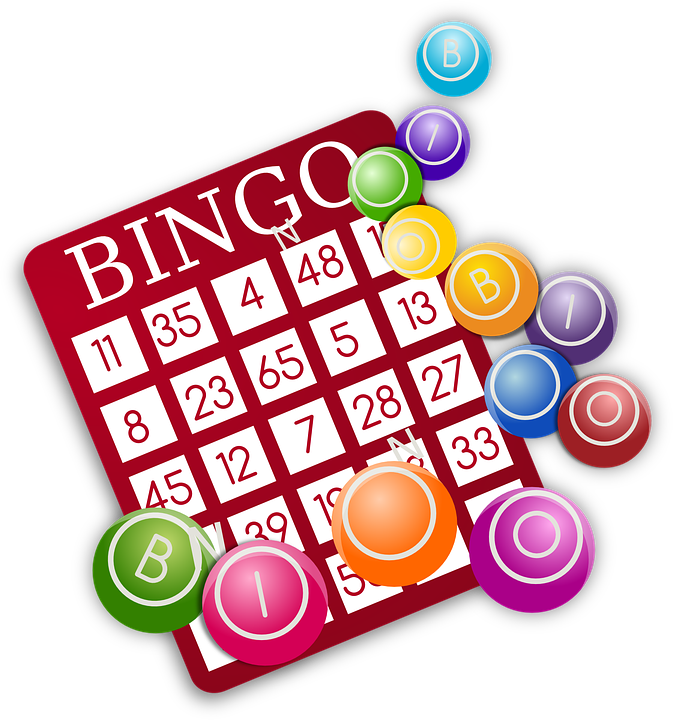 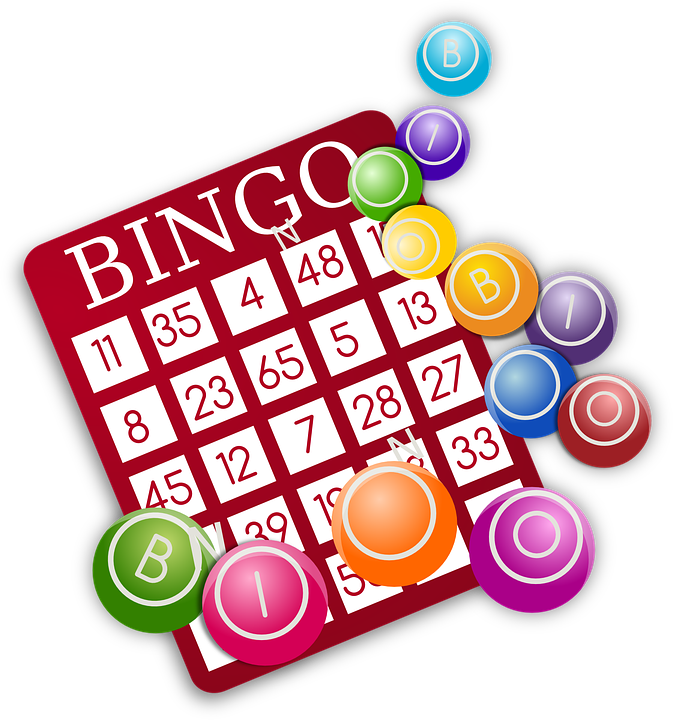 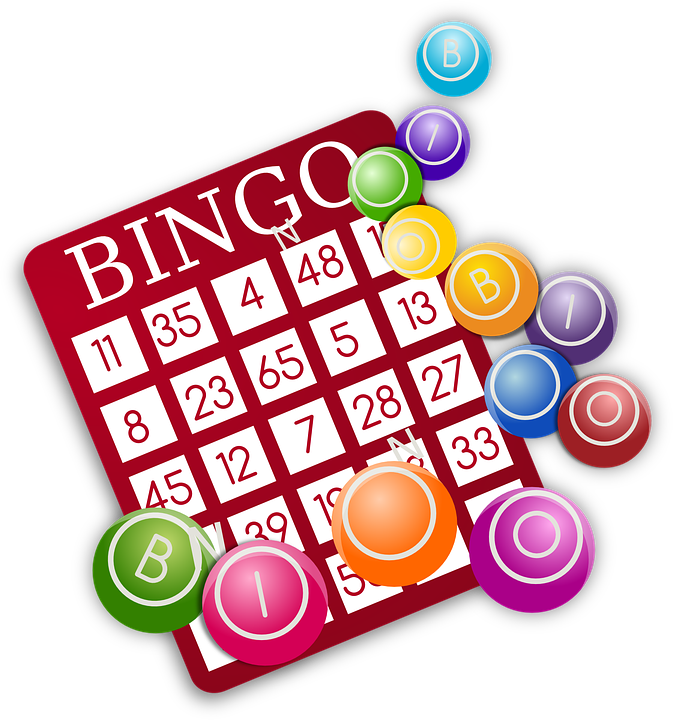 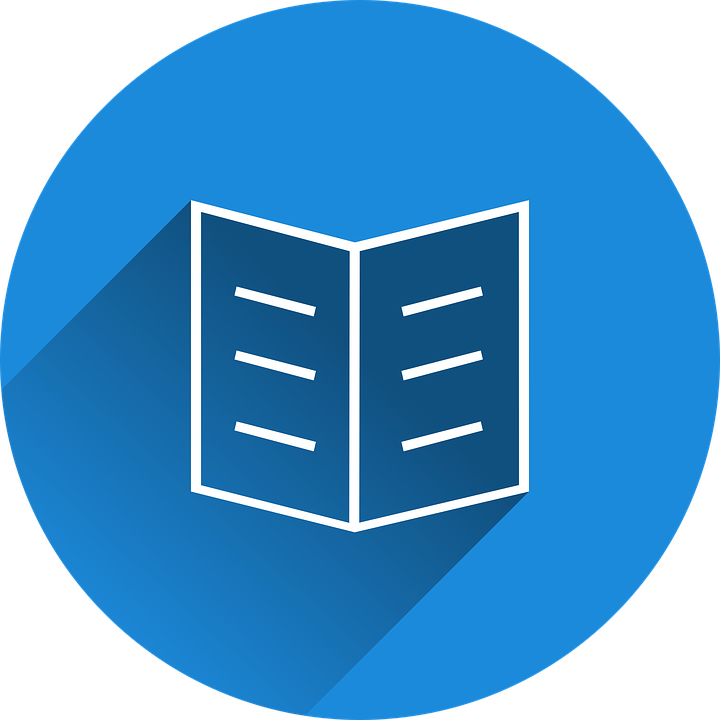 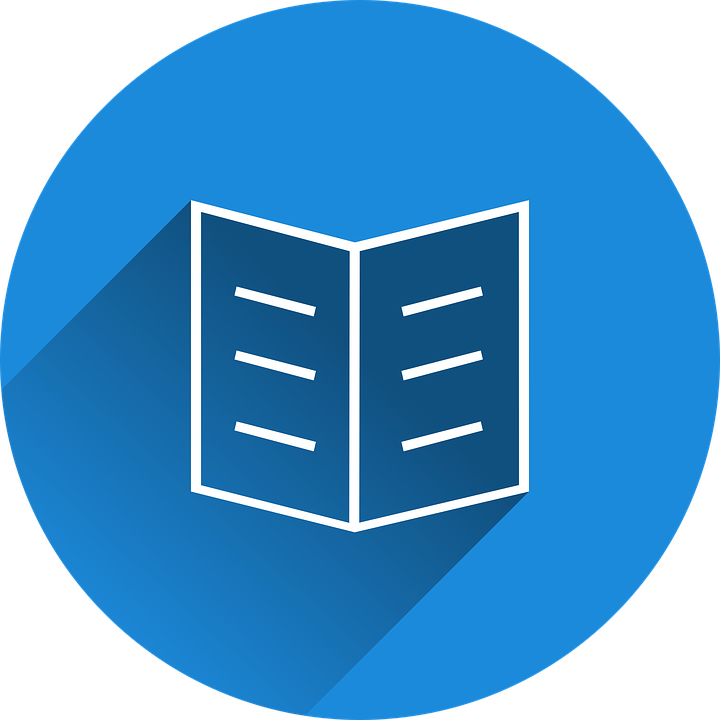 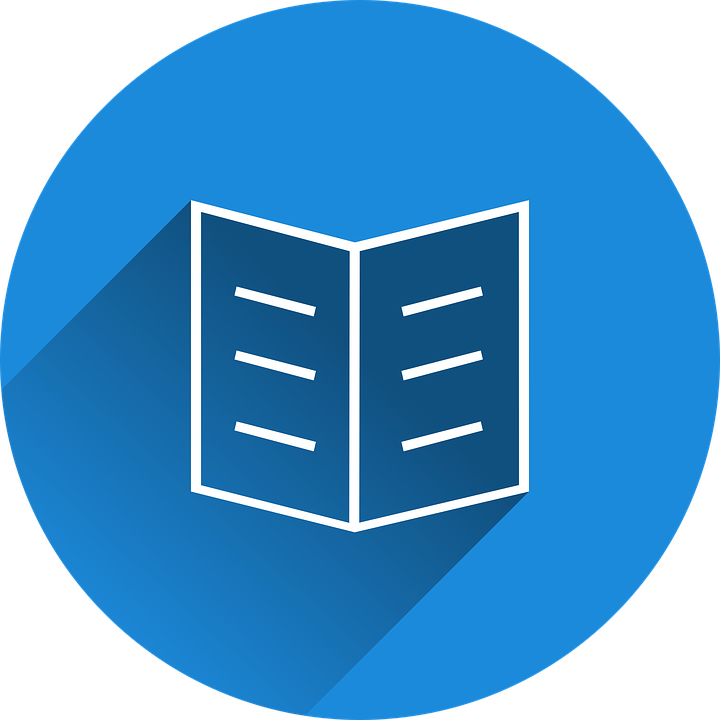 die Spiele
die Texte
das Spiel
der Text
This is plural pattern 3.
Masculine or neuter words ending in –er or –en may not change:
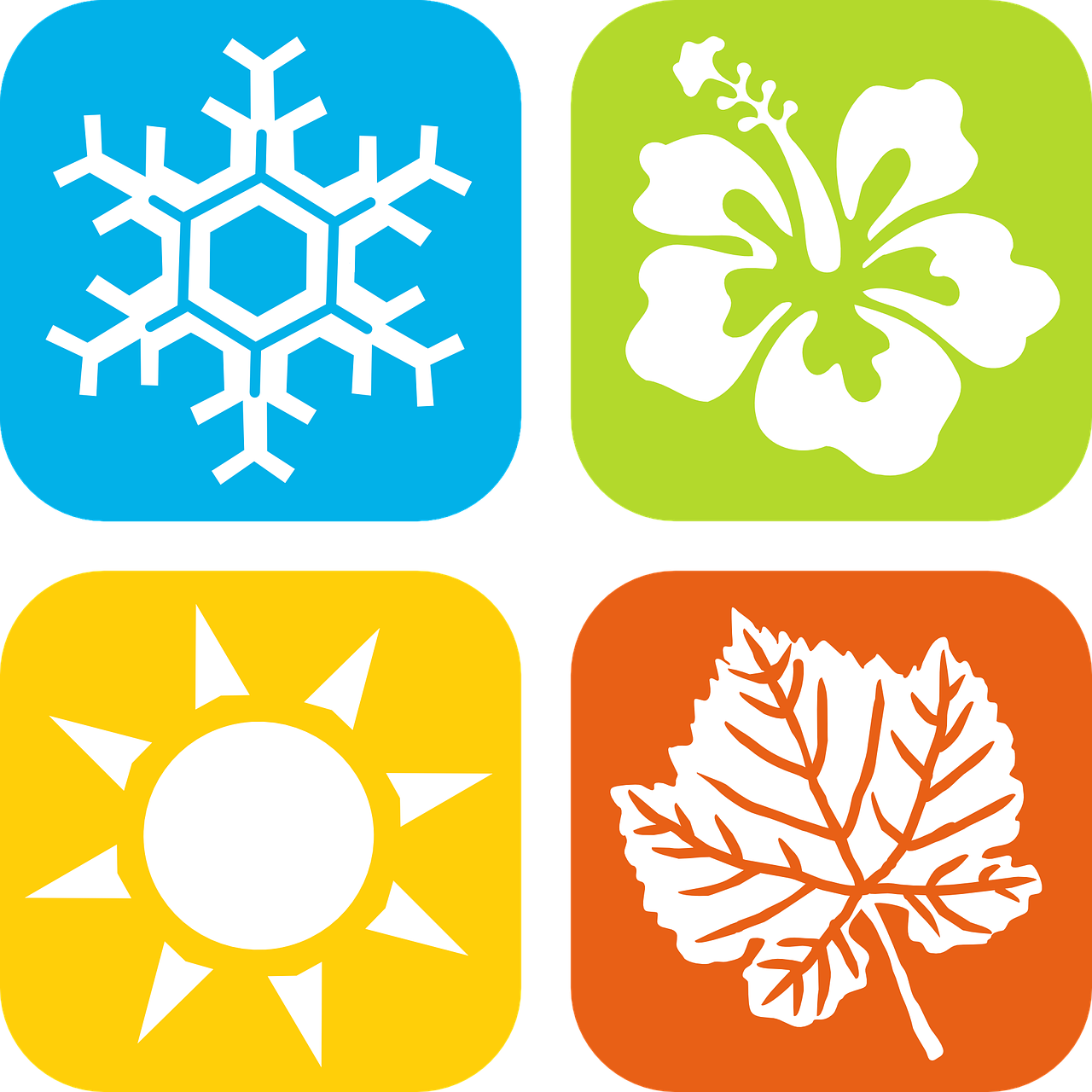 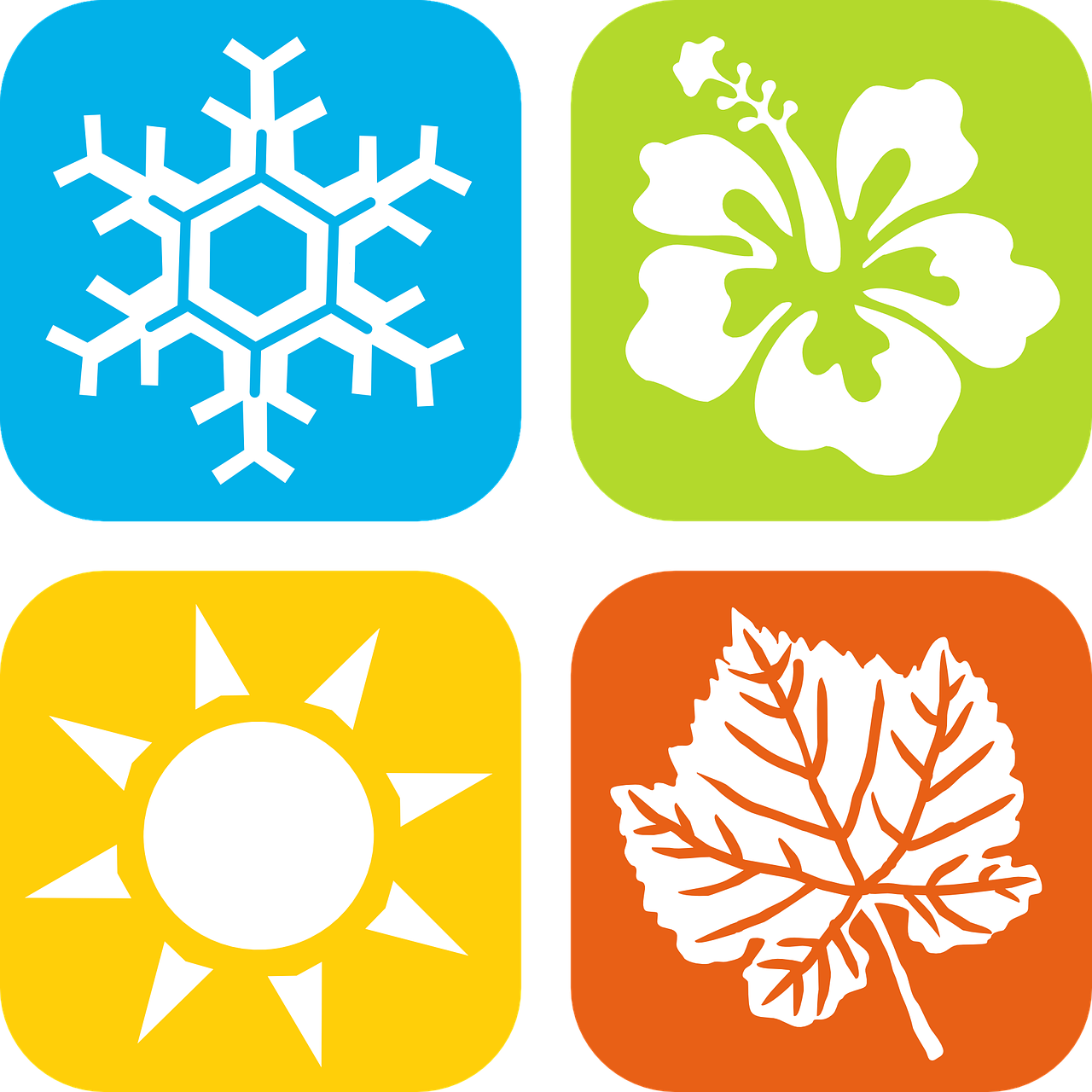 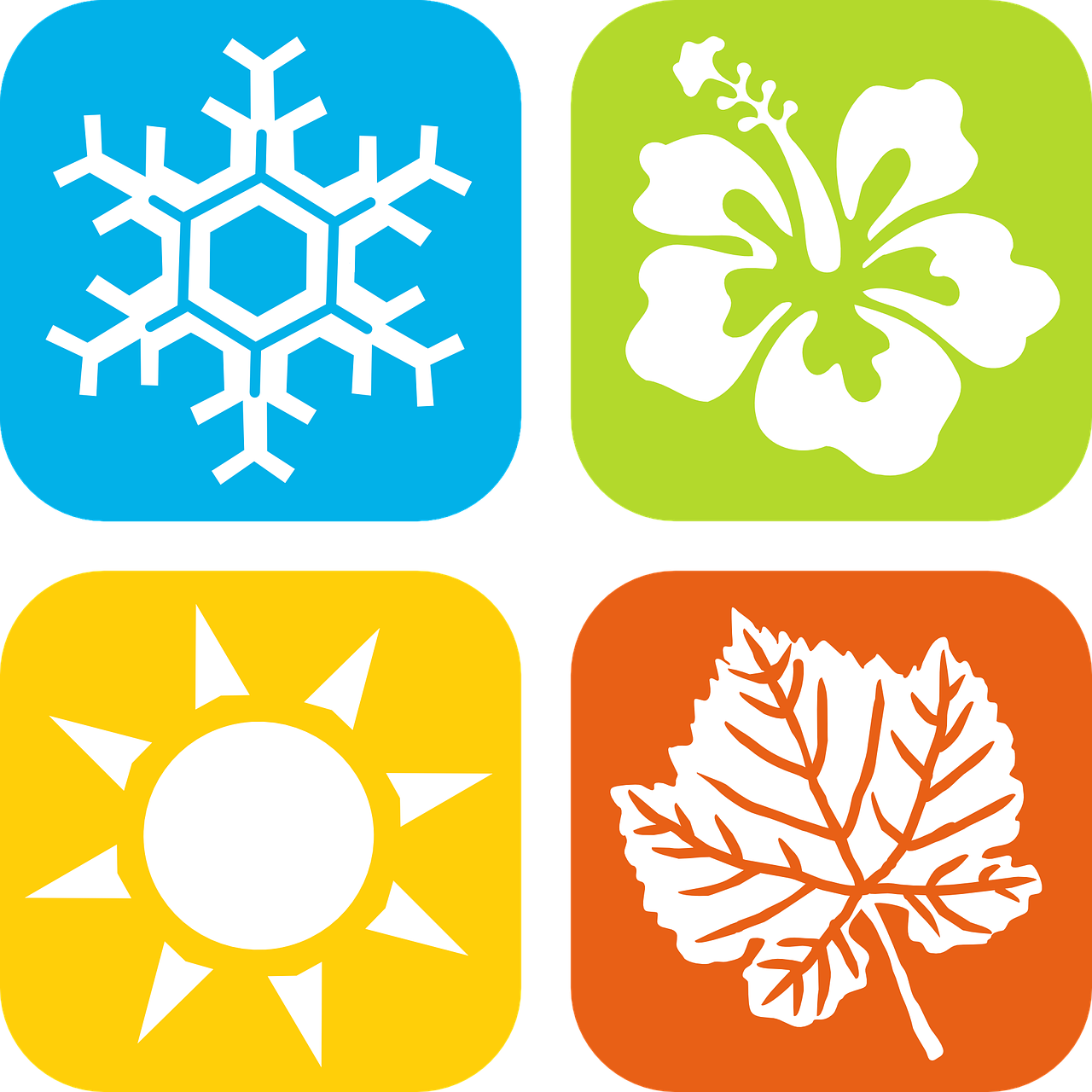 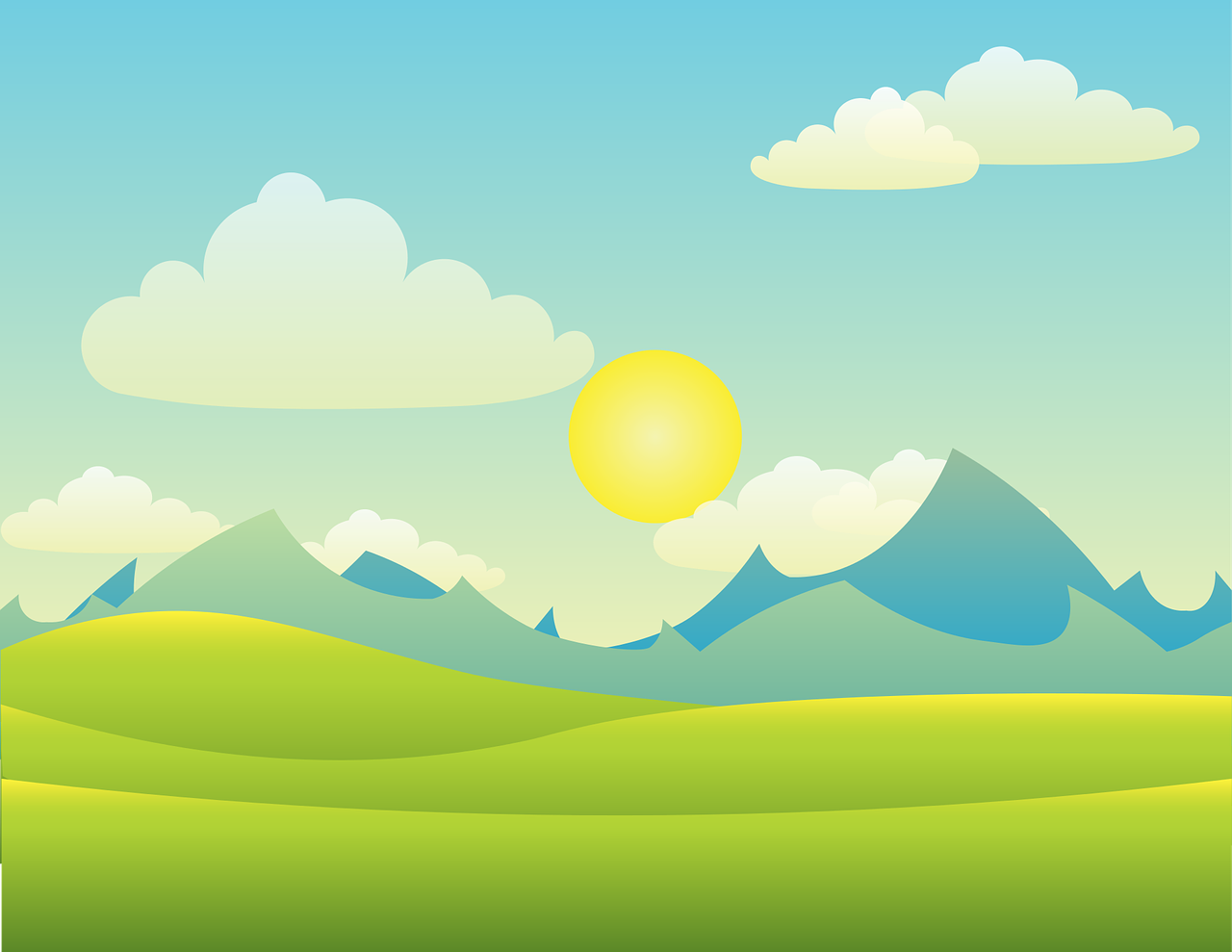 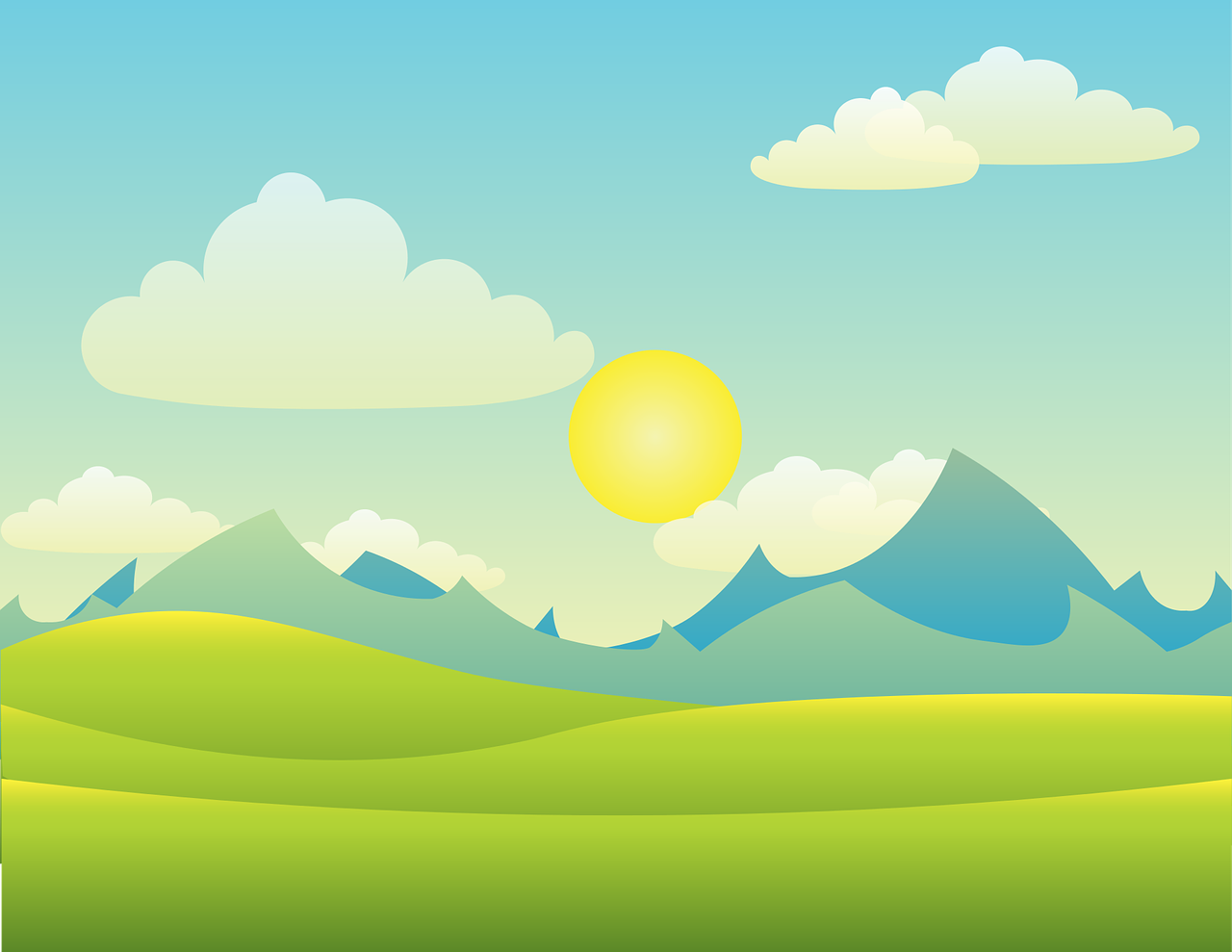 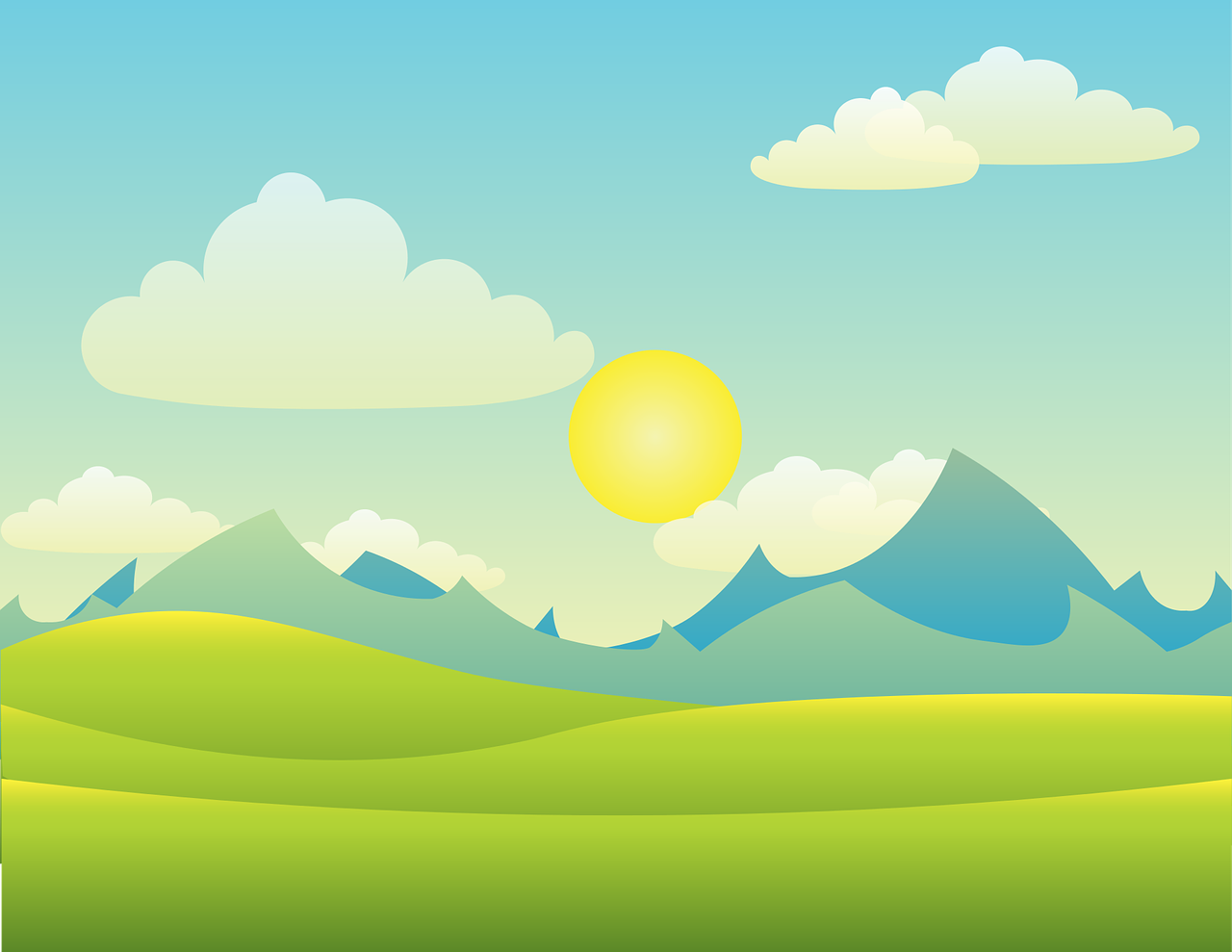 die Morgen
der Morgen
die Sommer
der Sommer
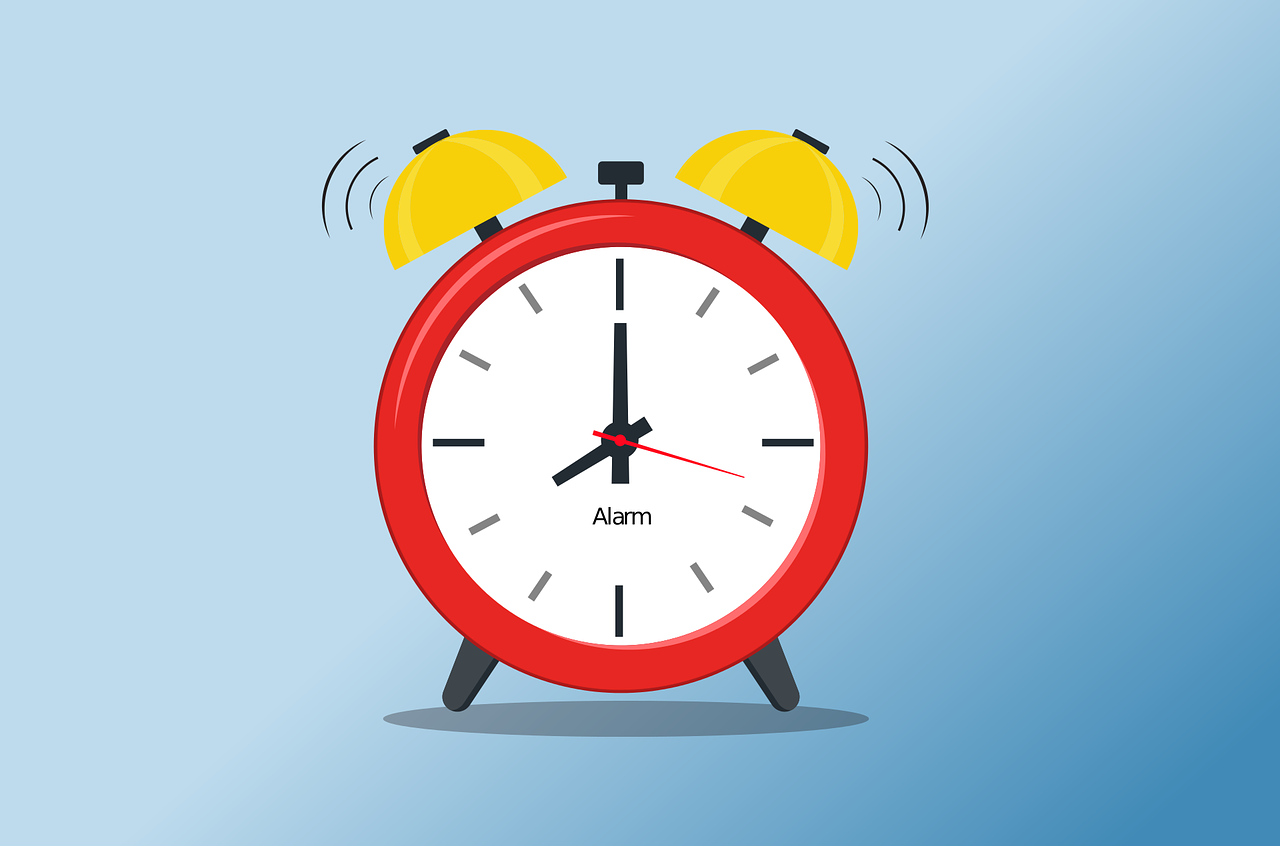 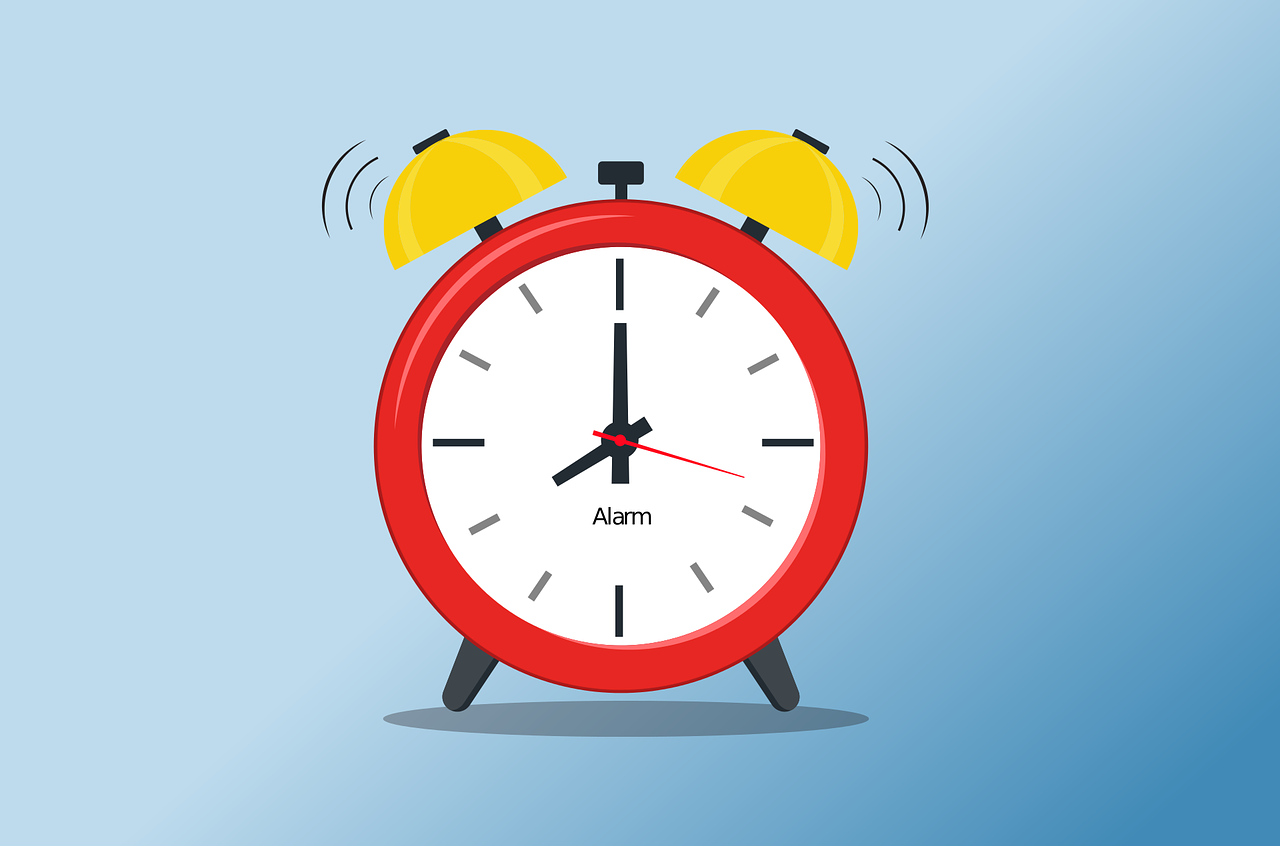 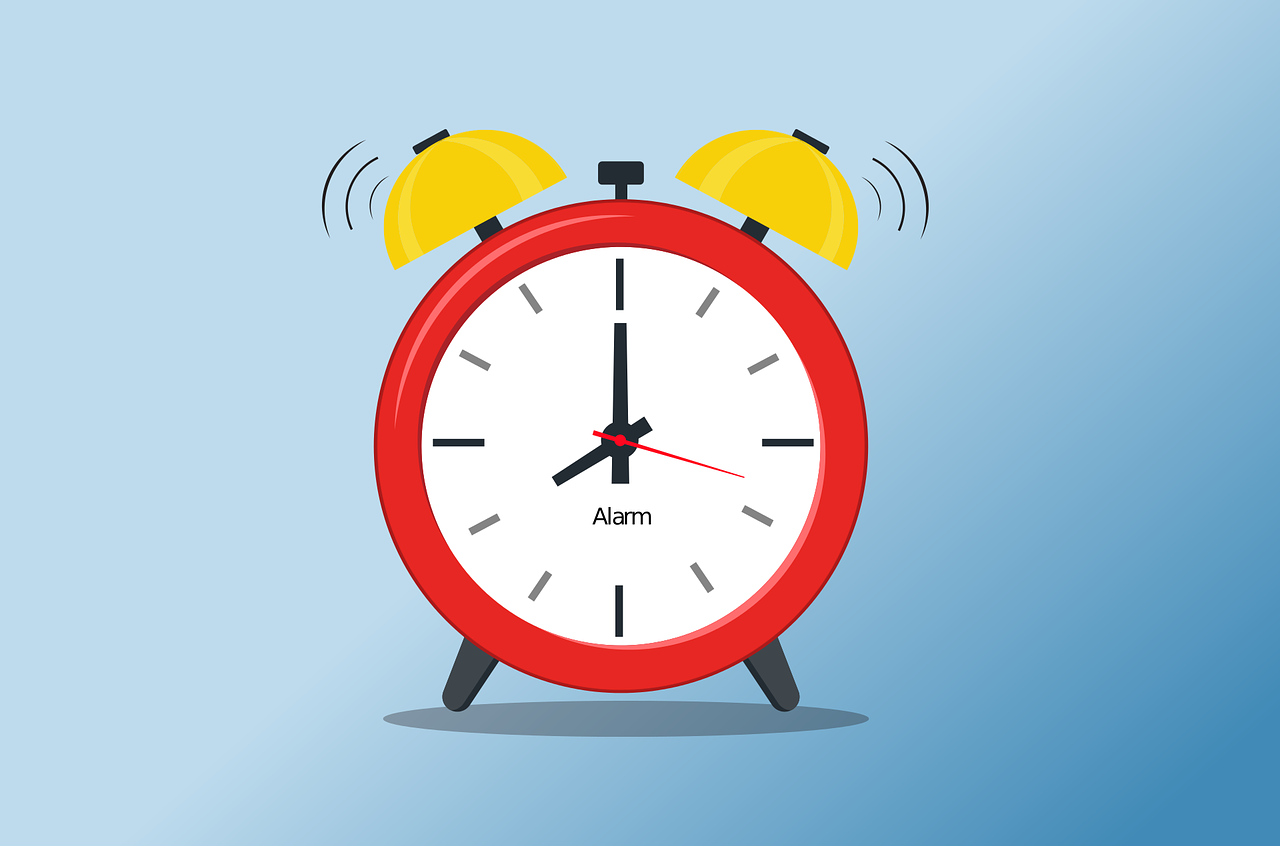 This is plural pattern 4.
About 25% single syllable neuter nouns add –er, some with an umlaut:
die Gläser
das Glas
die Wörter
das Wort
das Lied
die Lieder
Hallo!
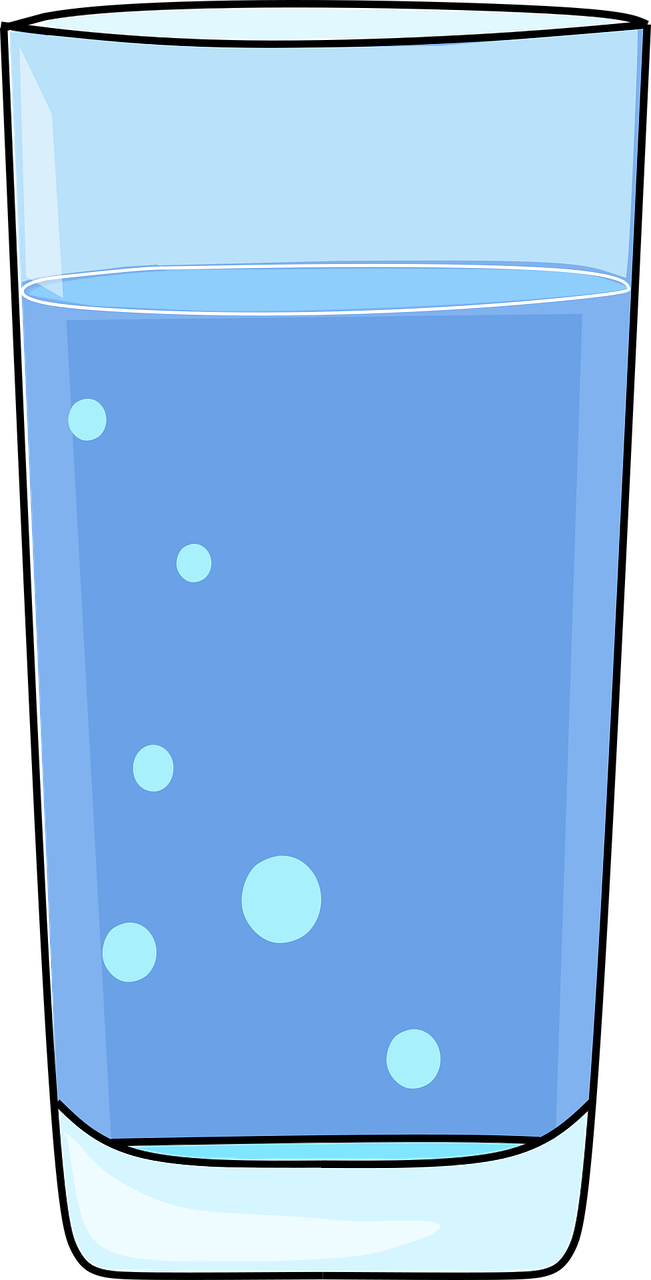 Hallo!
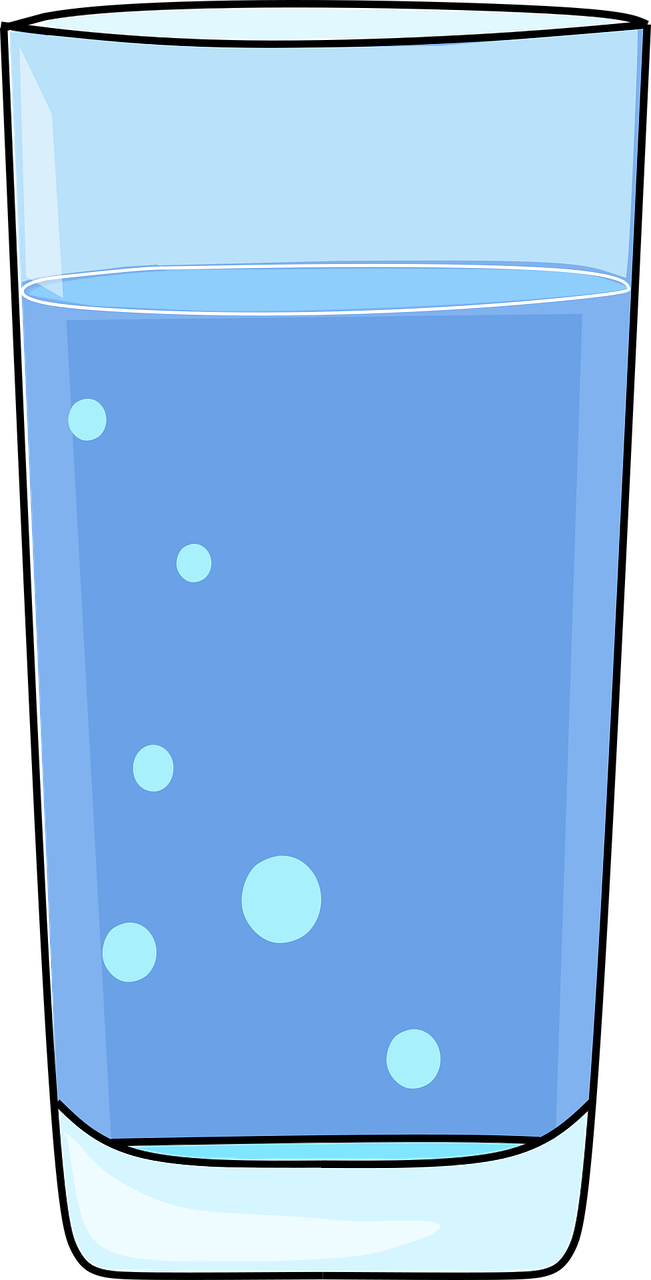 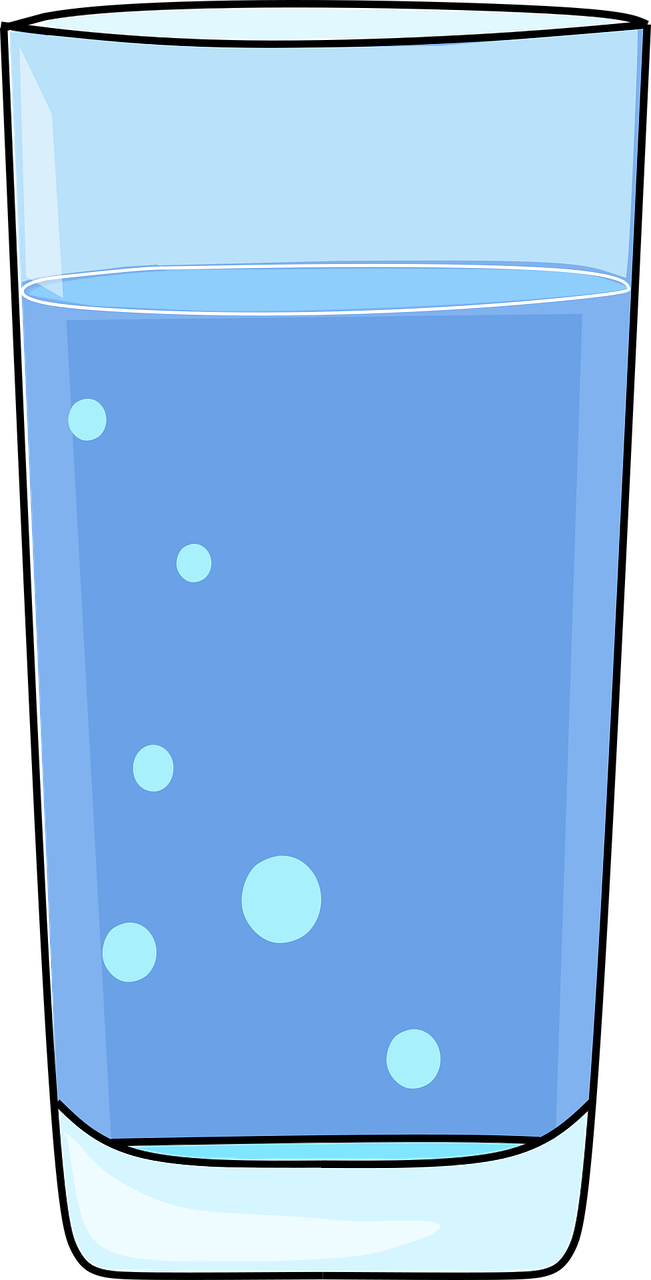 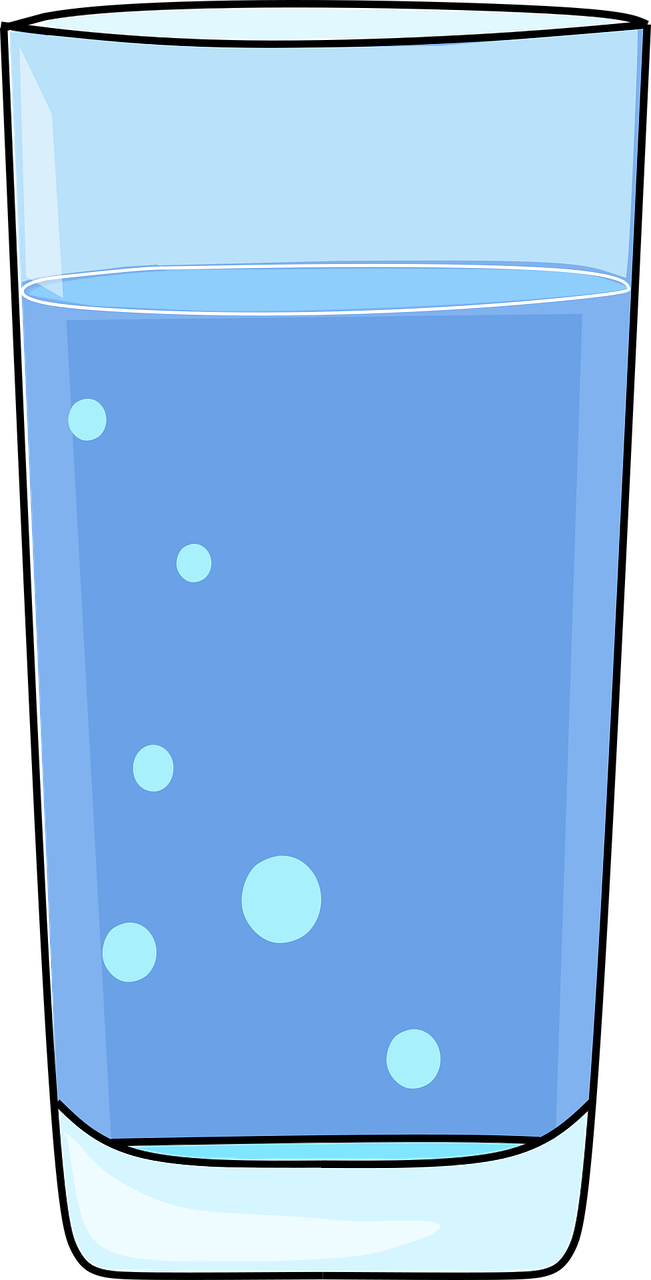 Hallo!
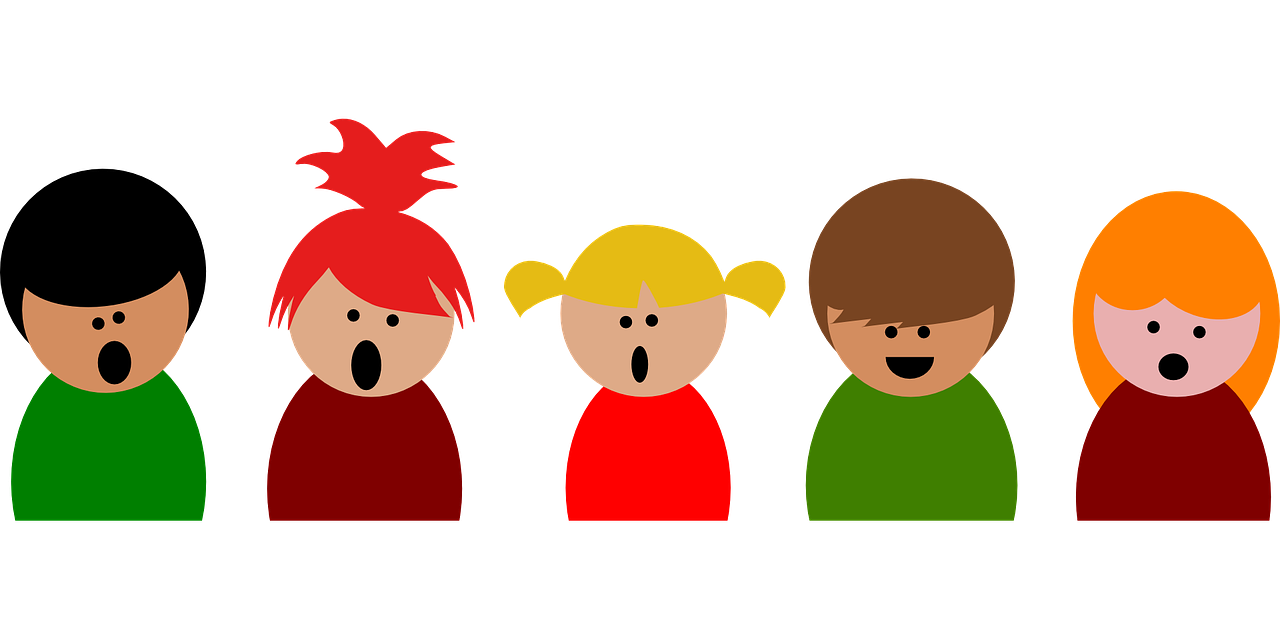 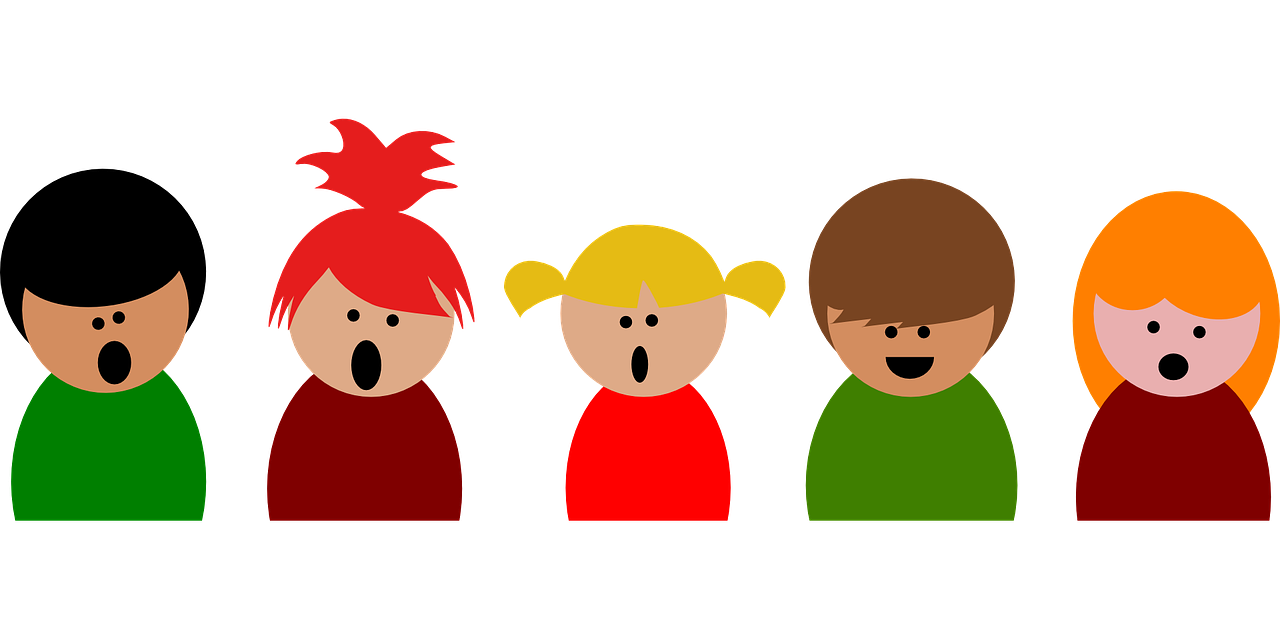 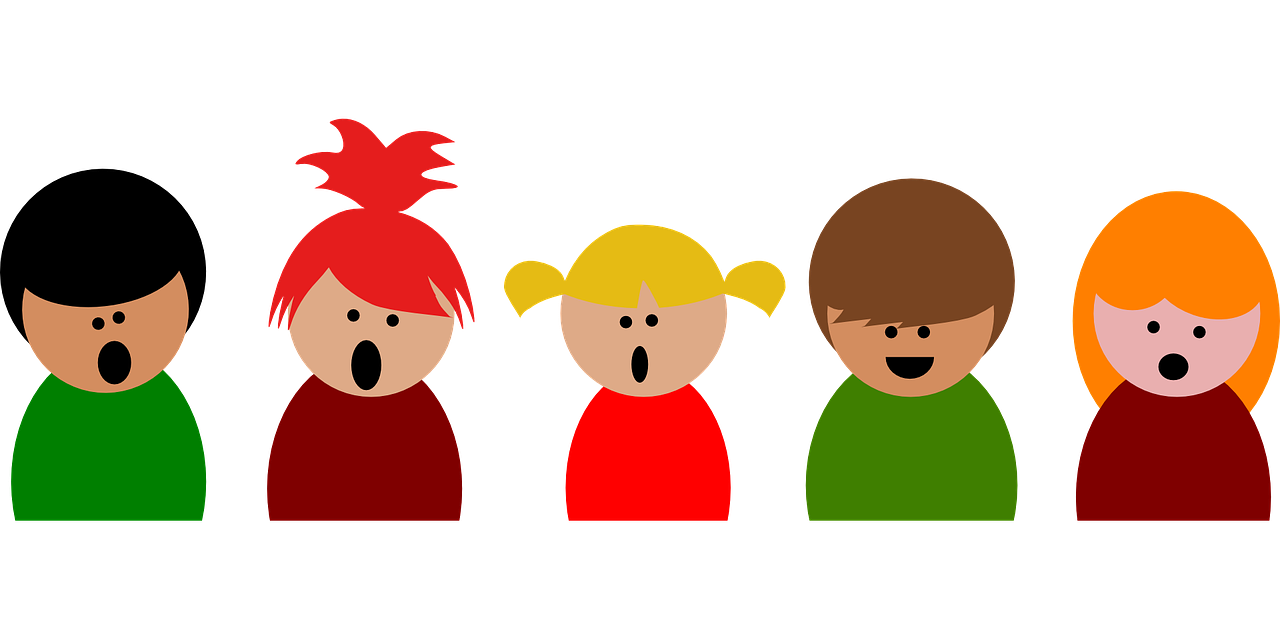 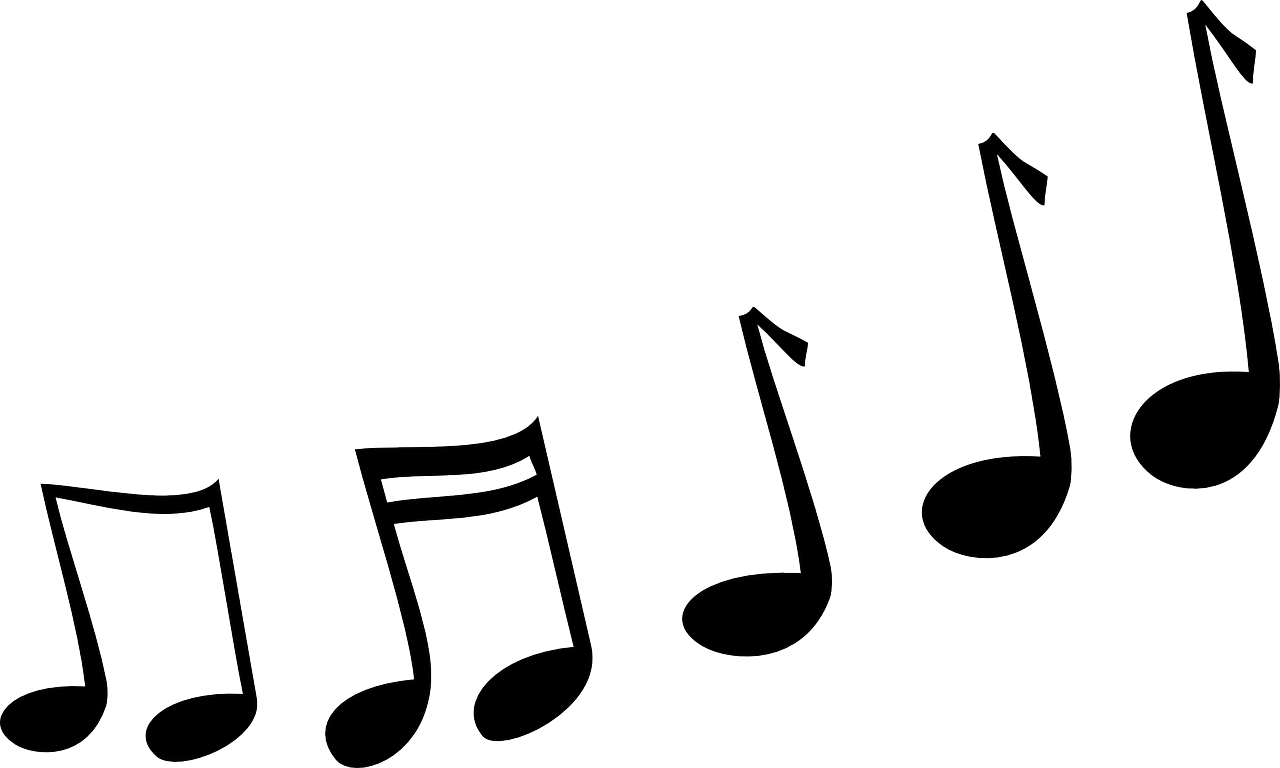 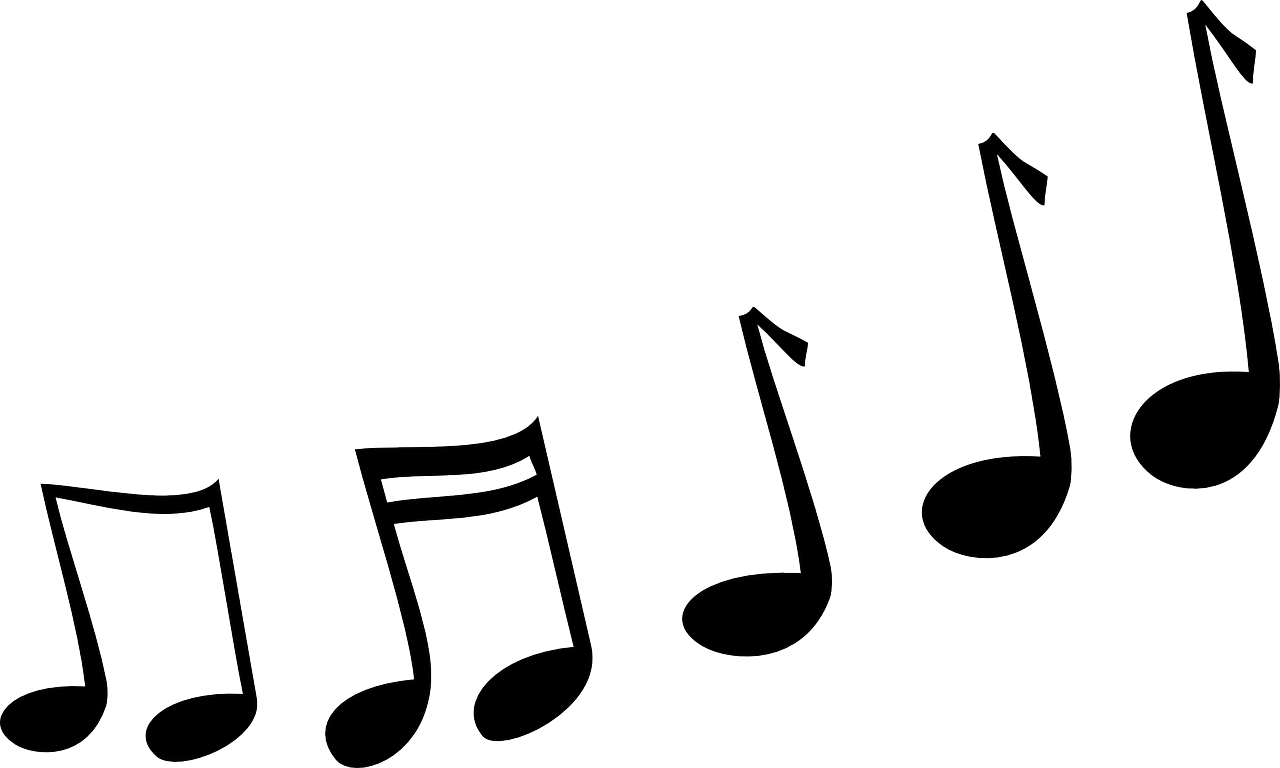 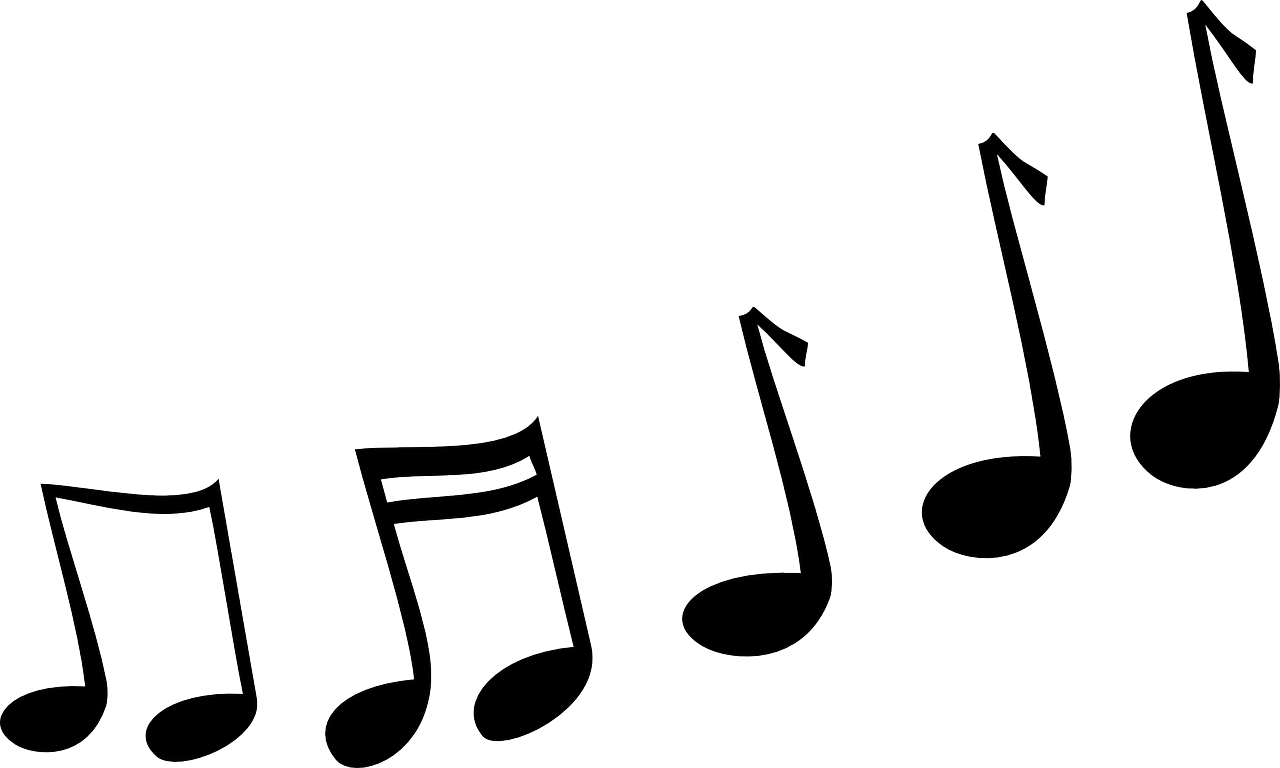 Remember! The word for ‘the’ is ‘die’ for all plural nouns.
[Speaker Notes: Timing: 3 minutesAim: To remind pupils of the plural ‘die’ of direct articles der, die das and to remind pupils of the plural pattern (-e) they have been introduced to already.
To introduce two new plural patterns: plural pattern 3 (no change for nouns ending in –er/-en) and plural pattern 4 (adding –er and sometimes an umlaut with neuter nouns).

Procedure:Click through the animations to present the information.]
Was mag Aisha? [1/8]
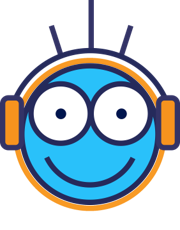 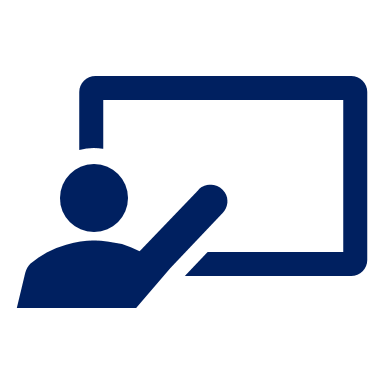 Was sagt Johanna? Welches Bild ist das?
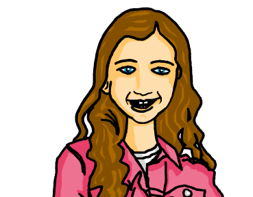 hören
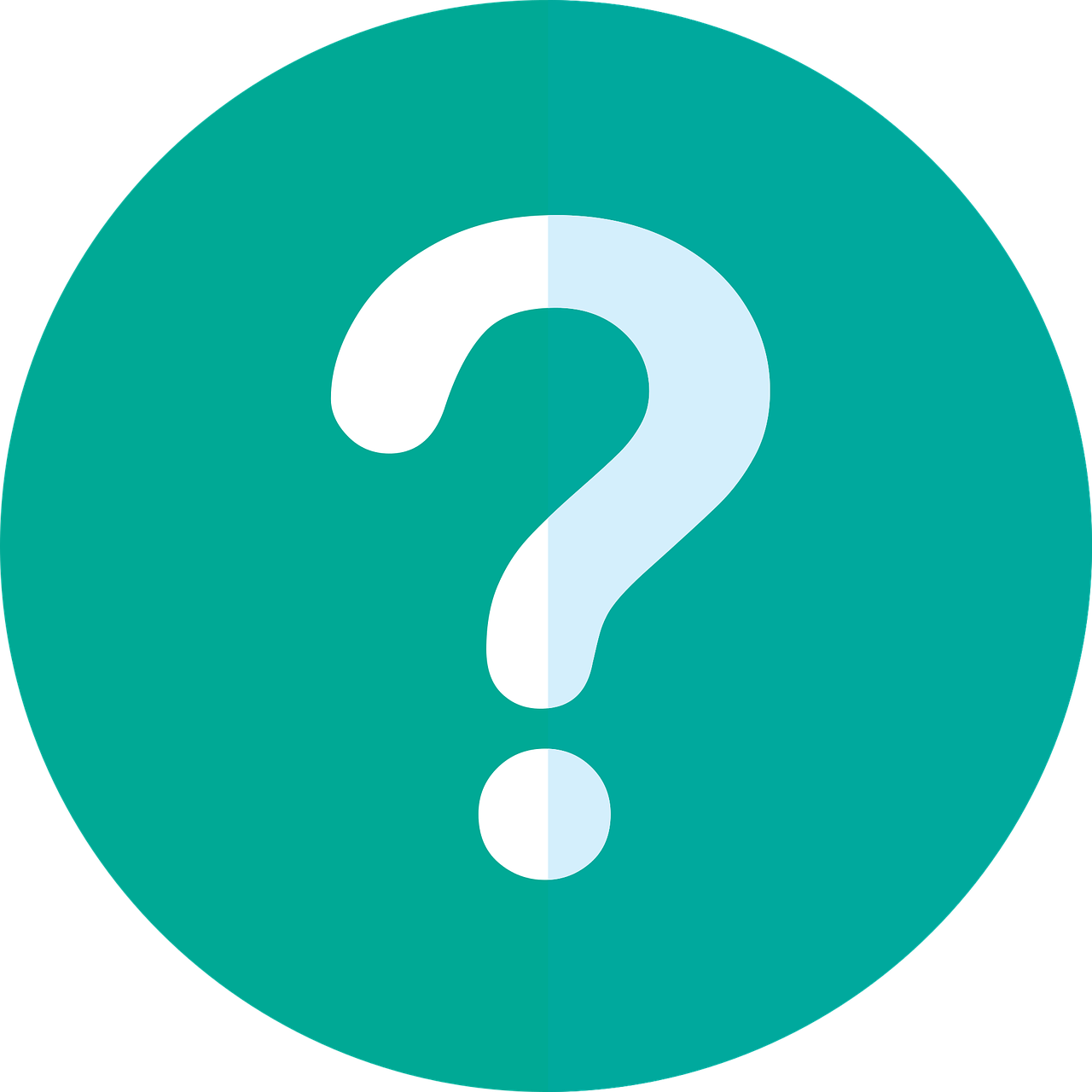 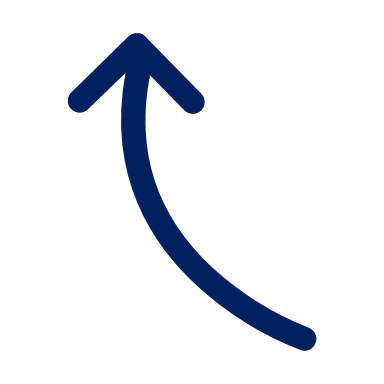 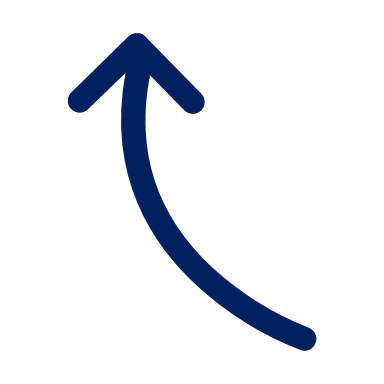 1
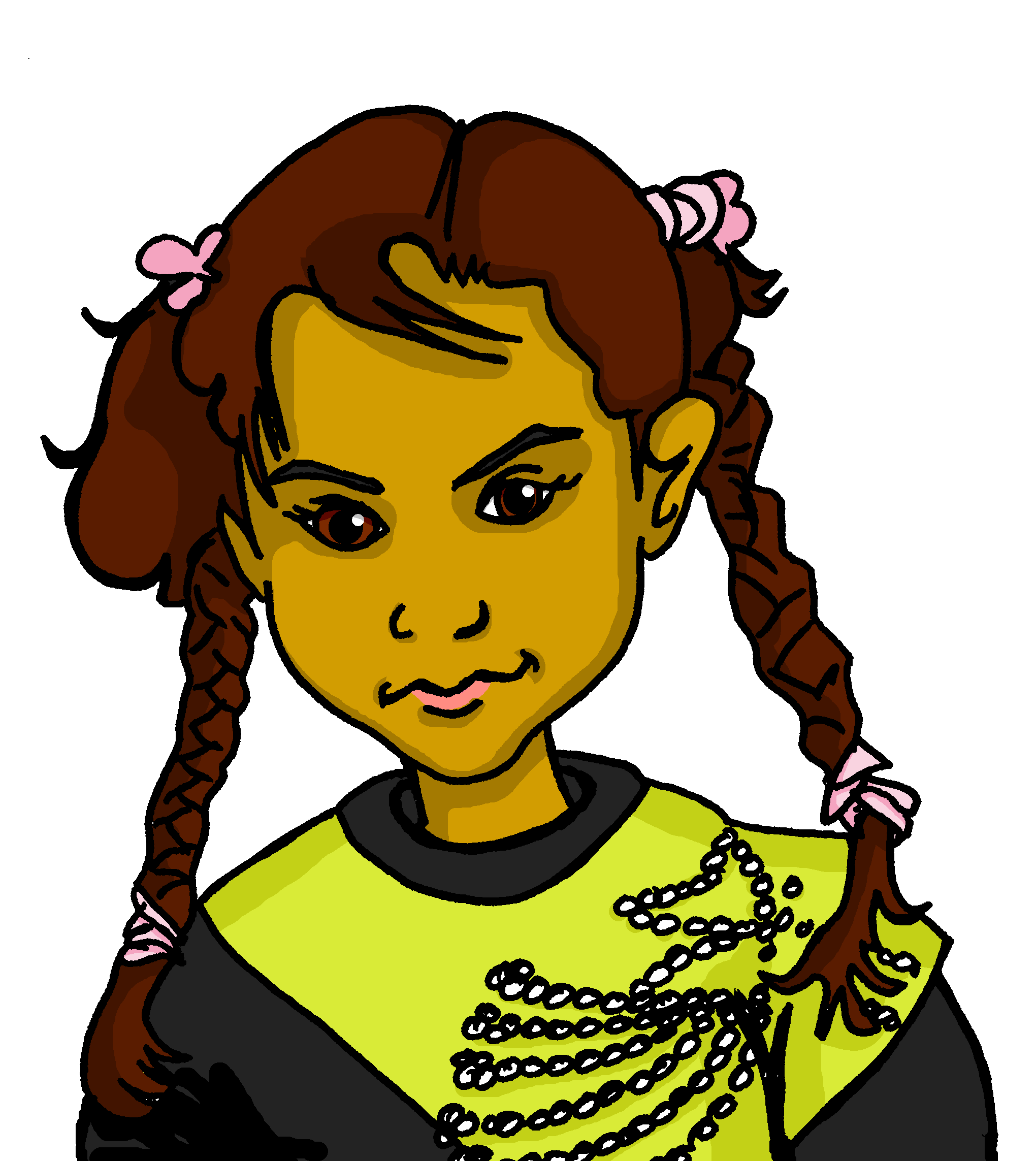 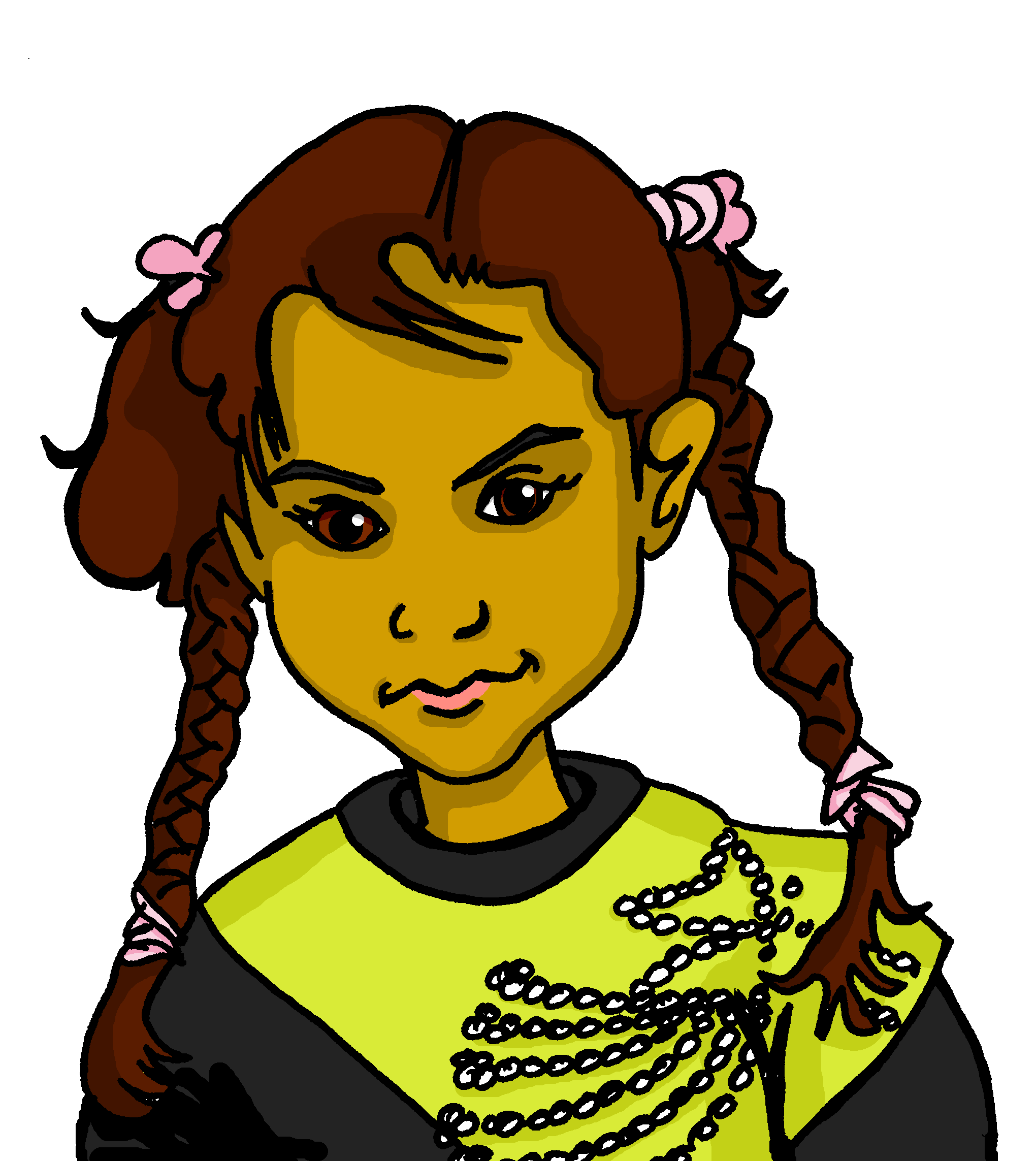 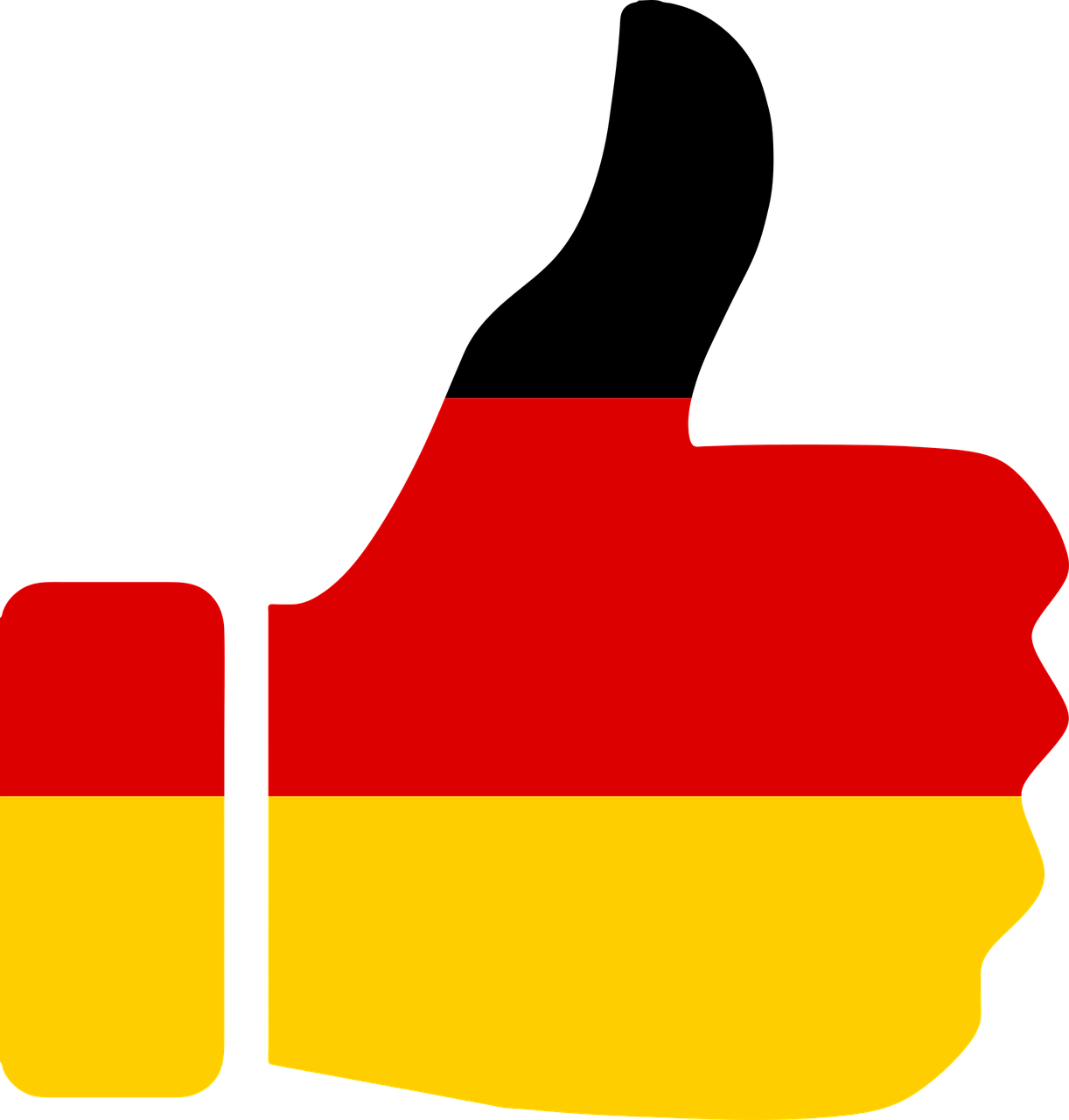 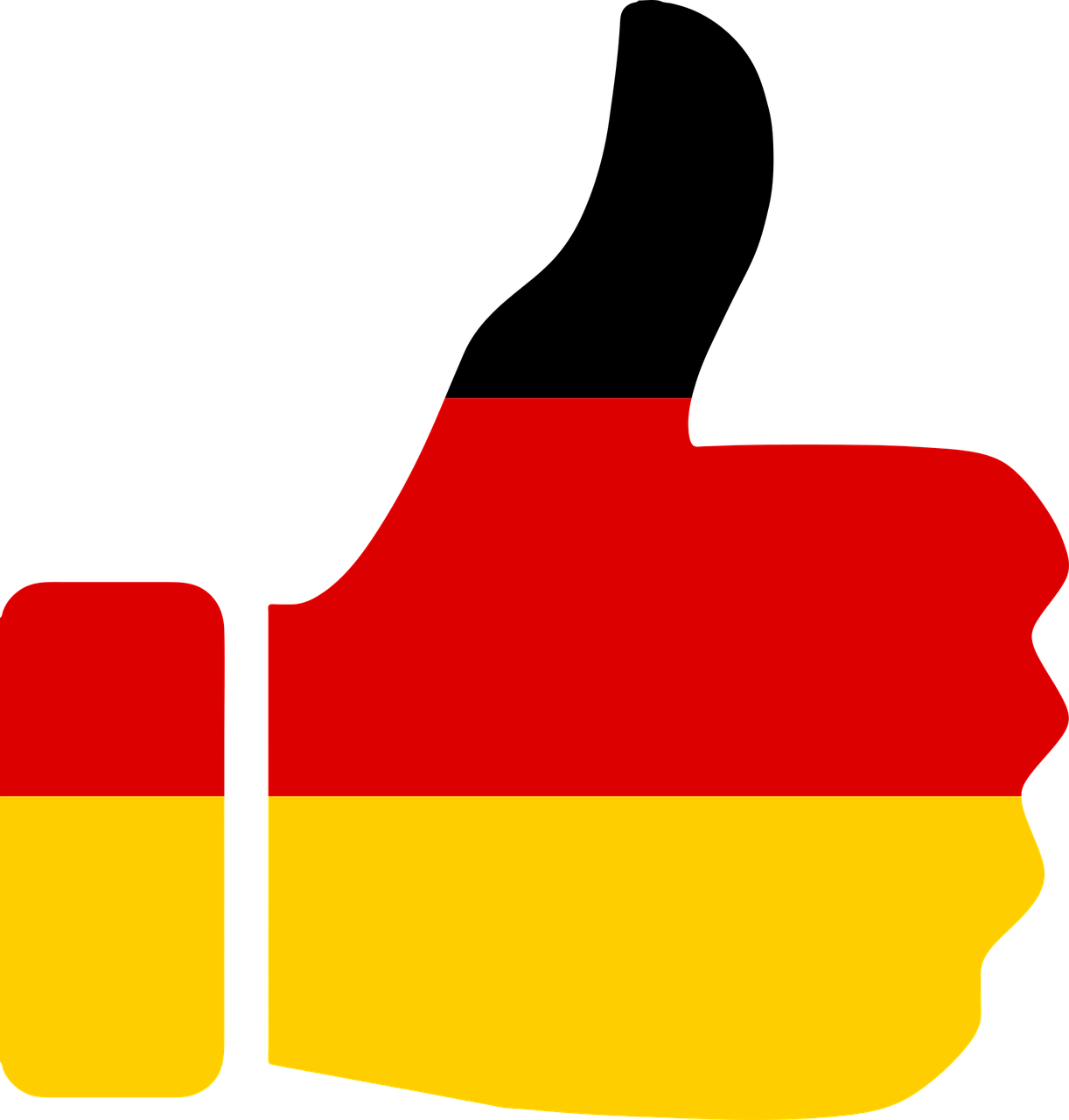 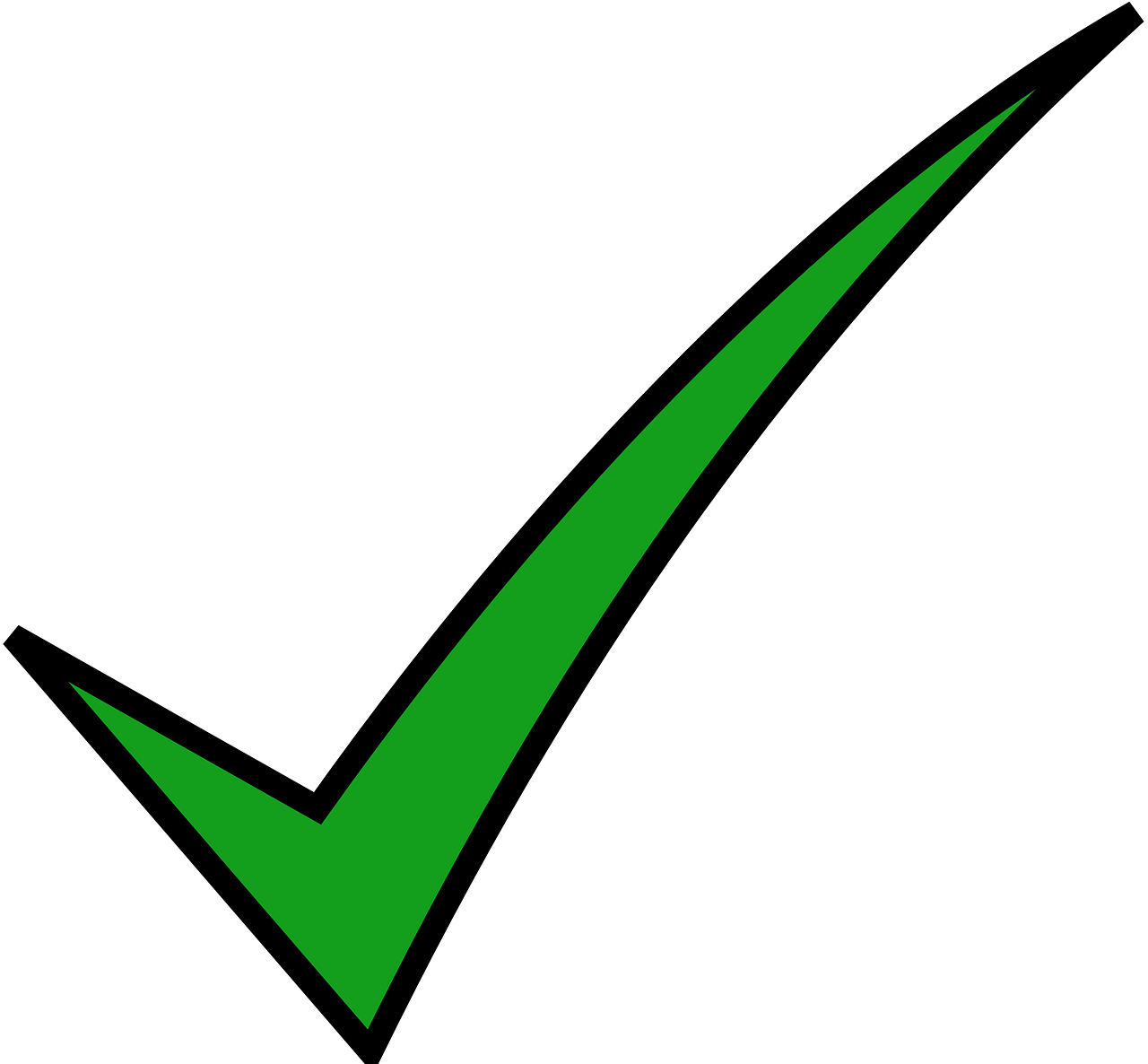 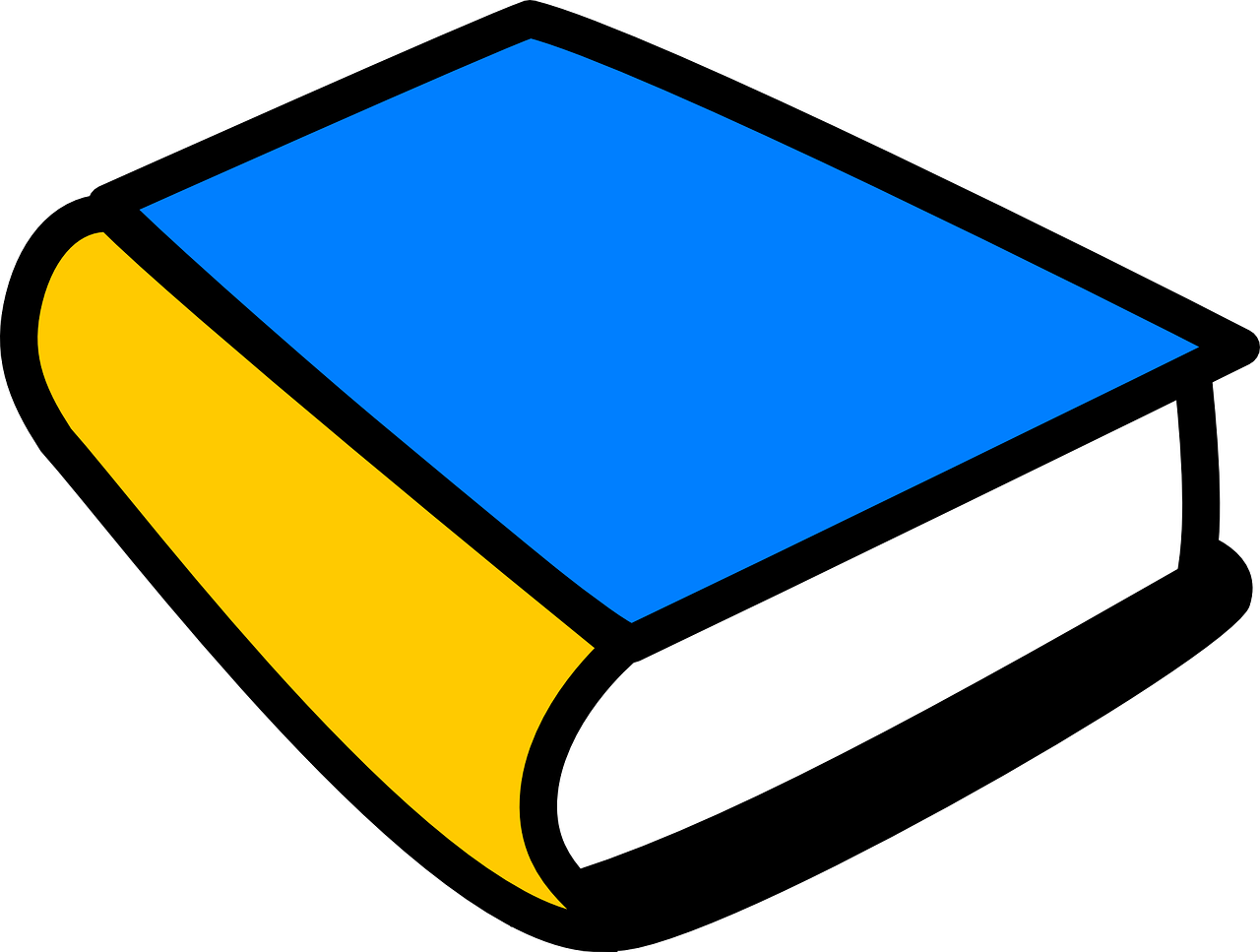 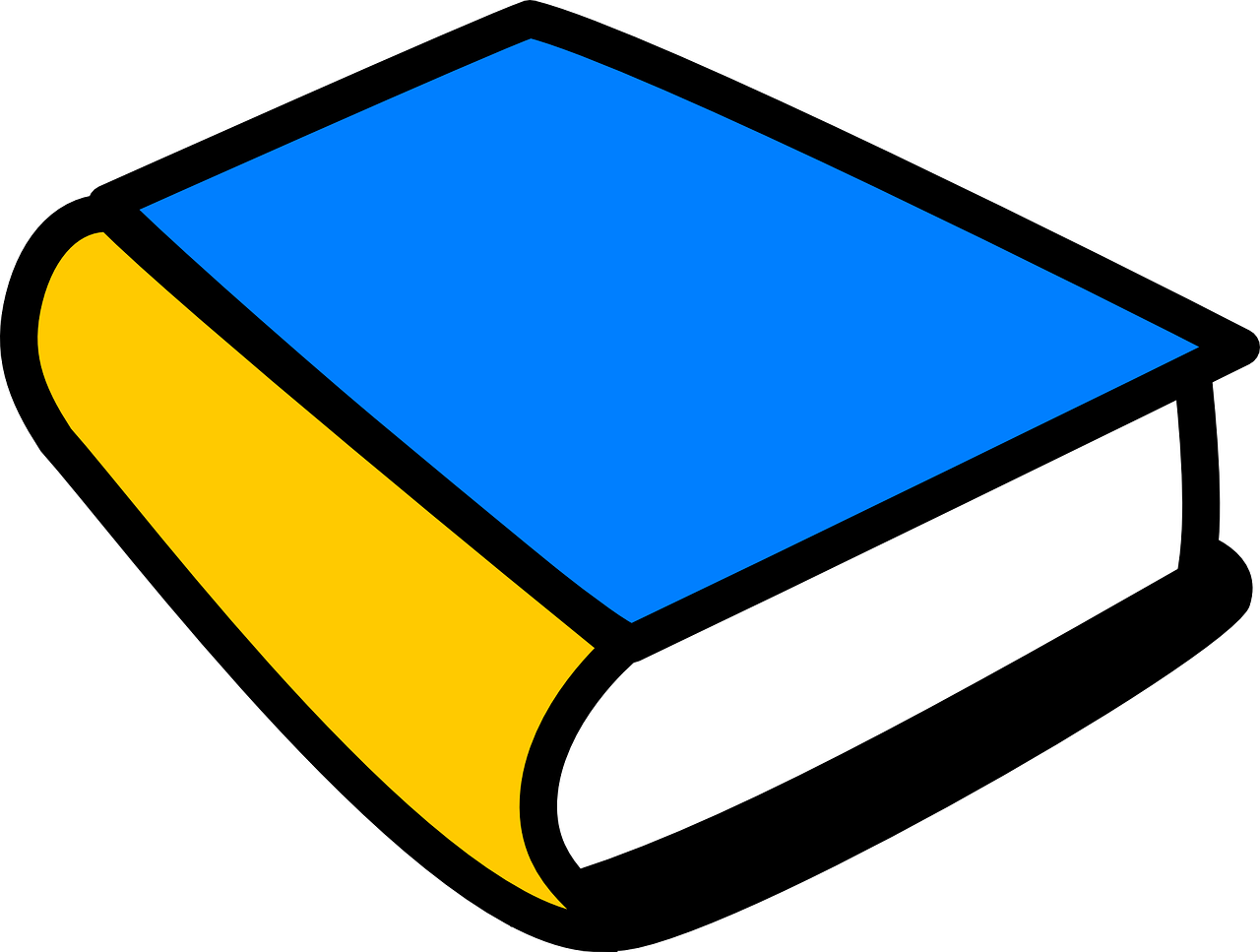 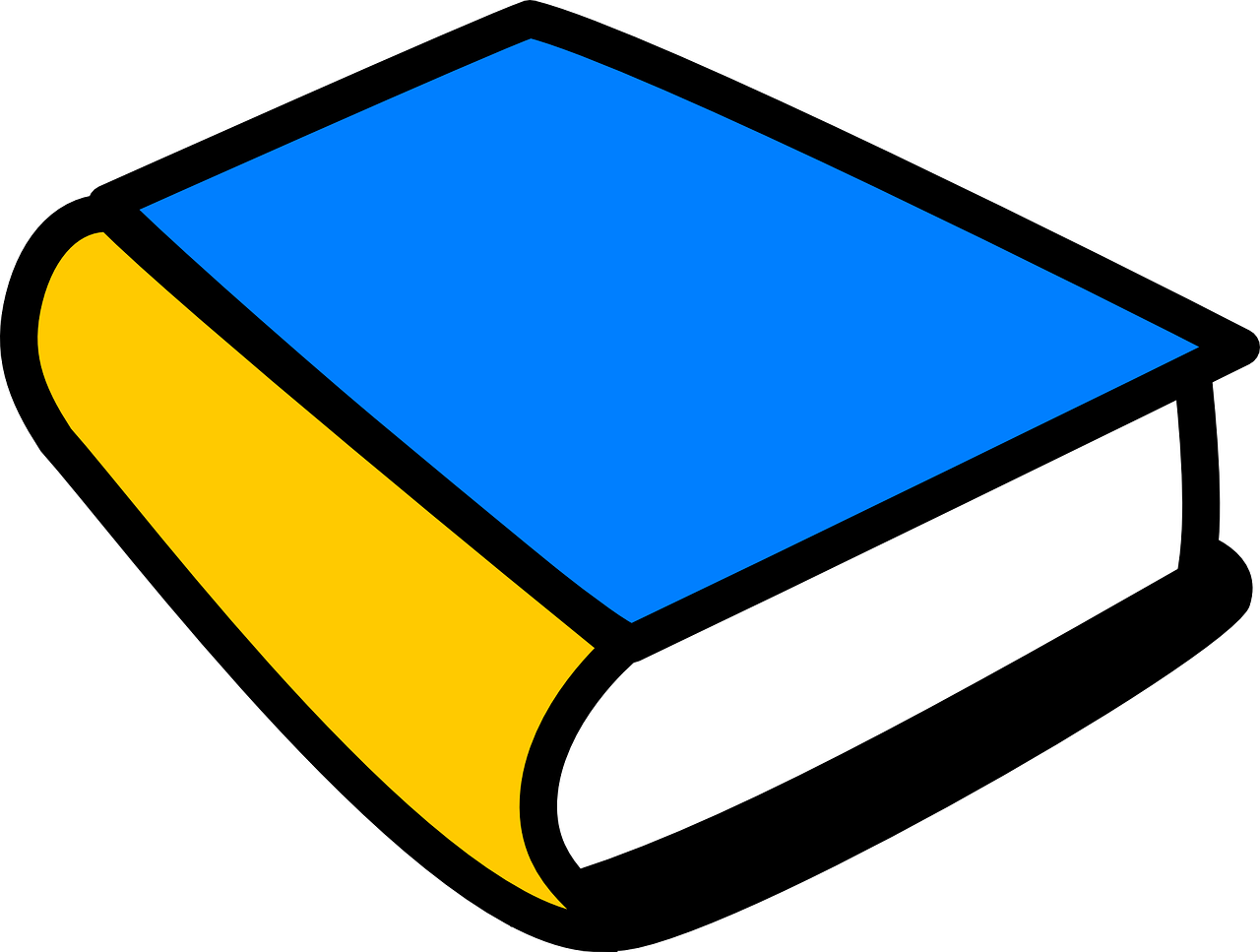 [Speaker Notes: Timing: 8 minutes (8 slides)
Aim: to practise distinguishing aurally between plural and singular forms of nouns.
Procedure:
1. Click the button to play audio.
2. Pupils use their knowledge of the singular nouns and plural patterns to match what they hear to the correct picture.
3. Elicit responses from pupils and click the mouse to reveal answers.

Transcript:
Sie mag die Bücher.

Note: pupils already know the singular forms of most of these nouns.  The three new words (der Morgen, der Sommer, der Winter) were presented in the previous listening task. We are not obscuring any articles in the task.  With some items, pupils can therefore benefit from two clues (article and word ending); however, it is only the article that helps them with the nouns ending in –en and –er.]
Was mag Aisha? [2/8]
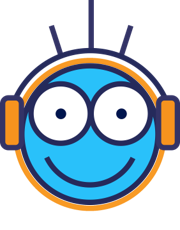 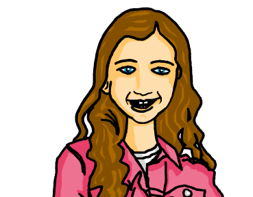 hören
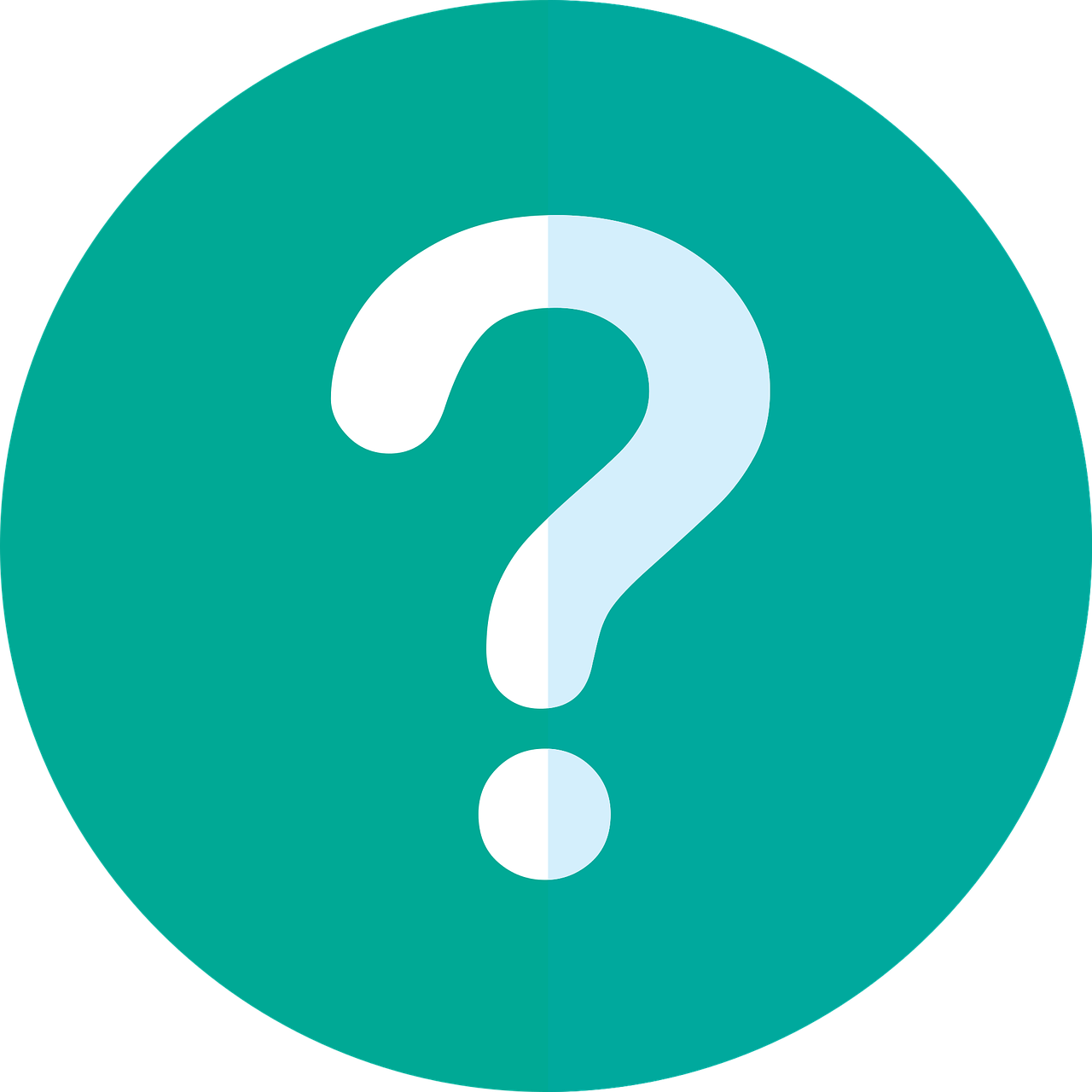 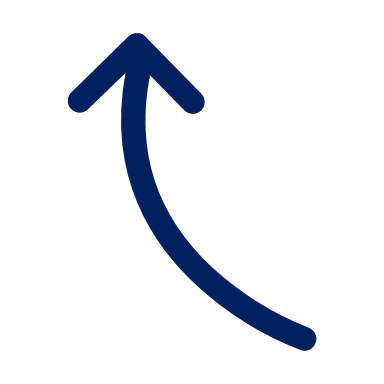 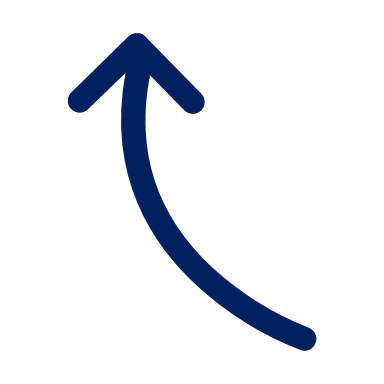 2
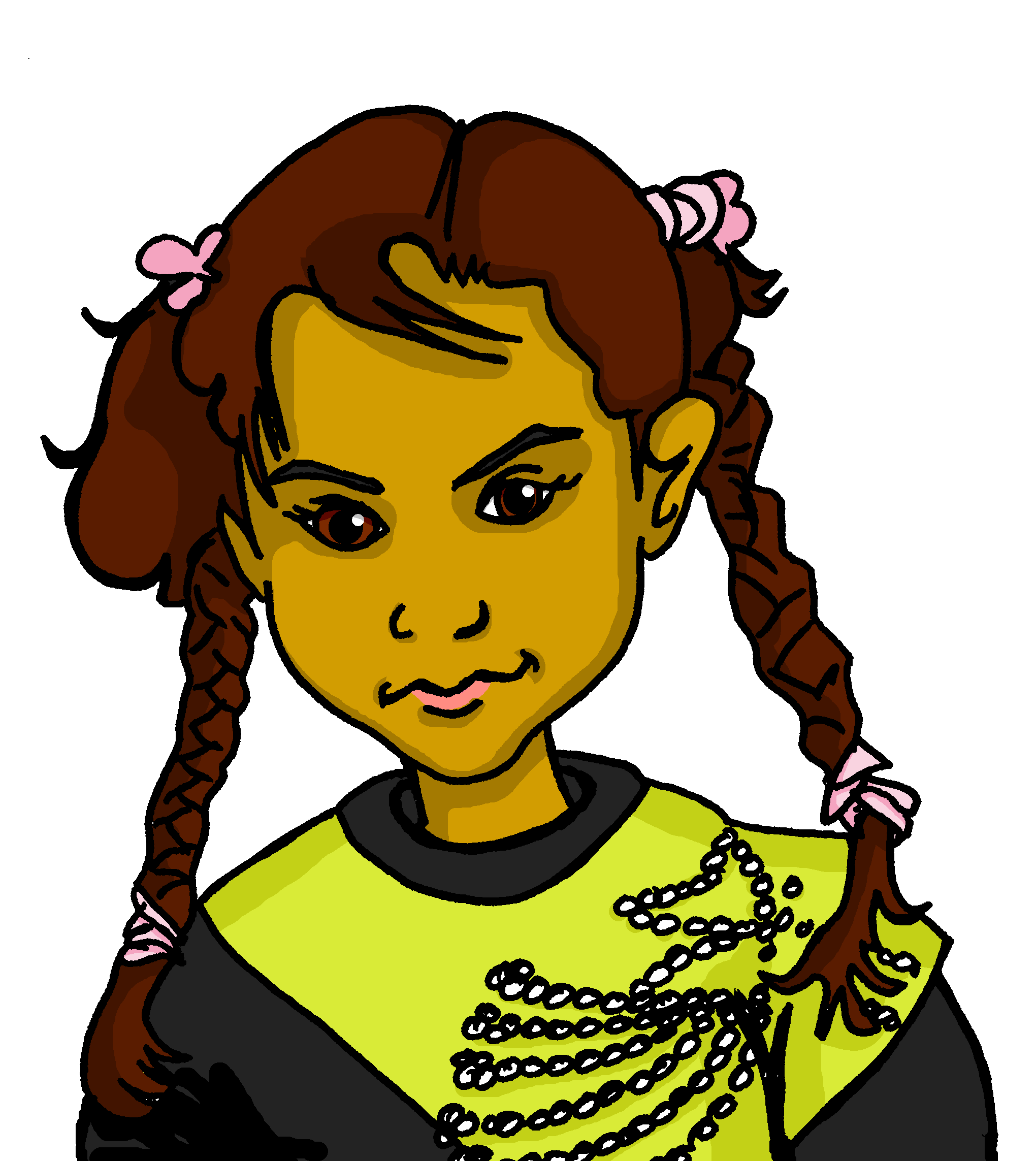 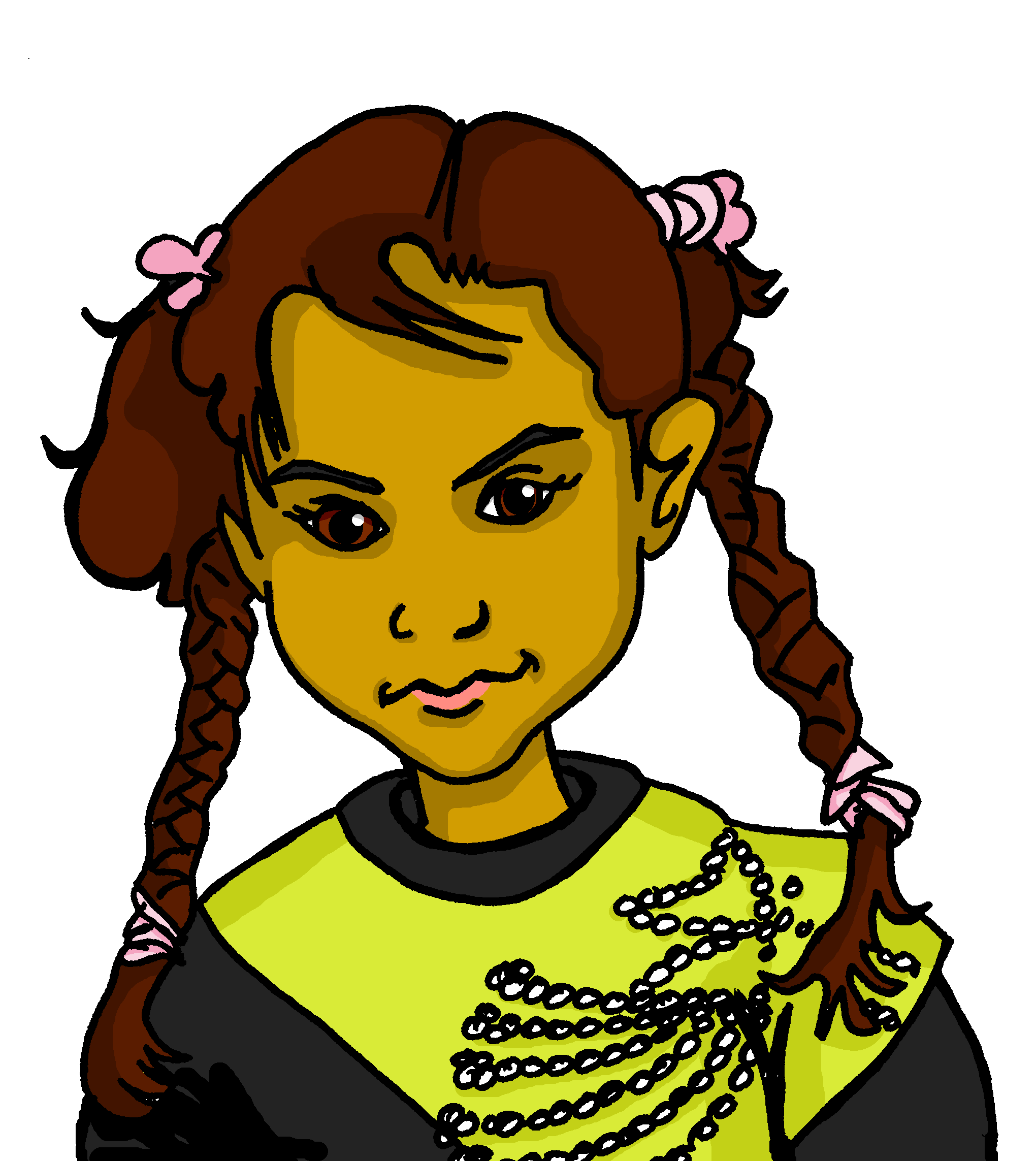 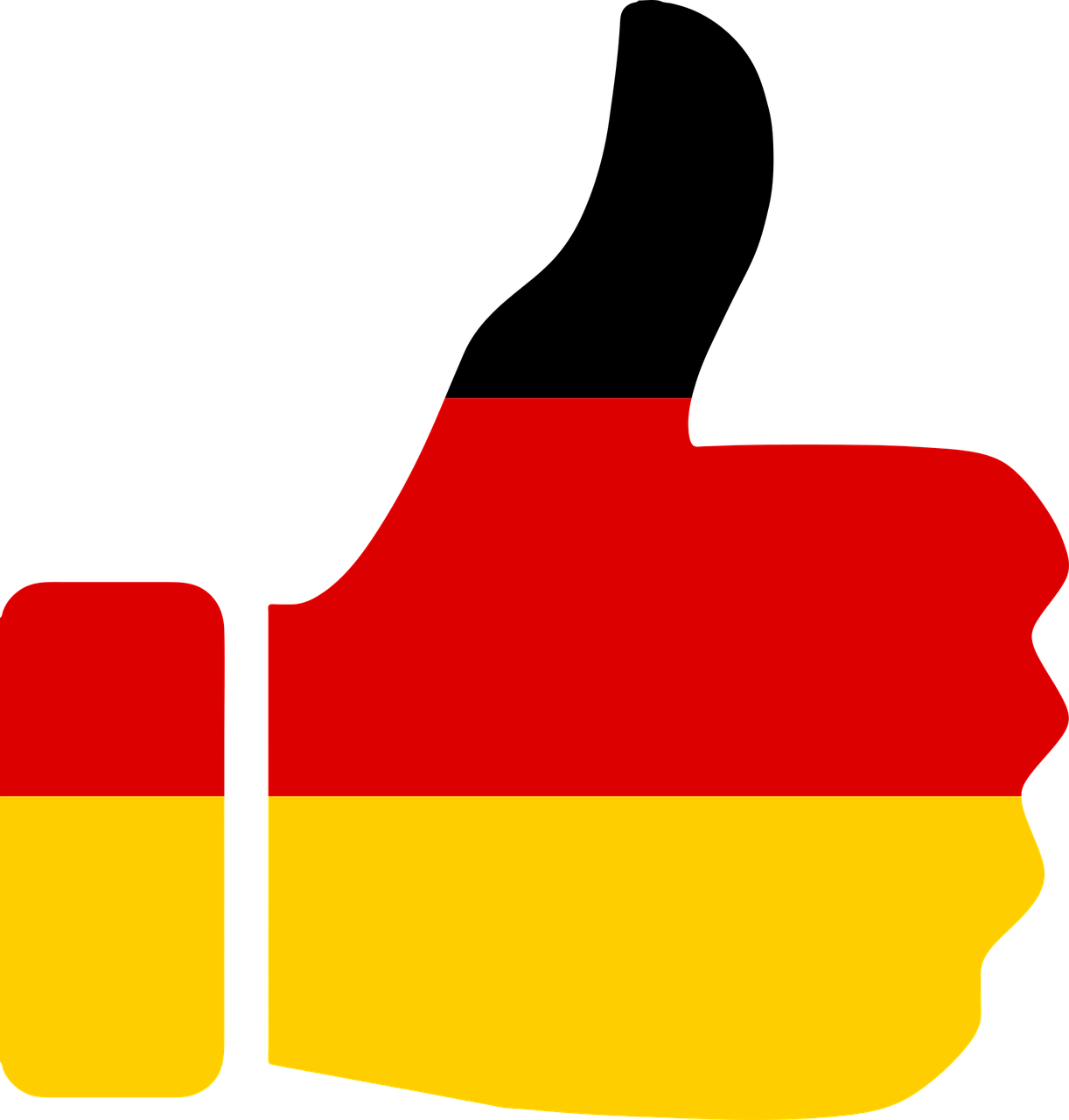 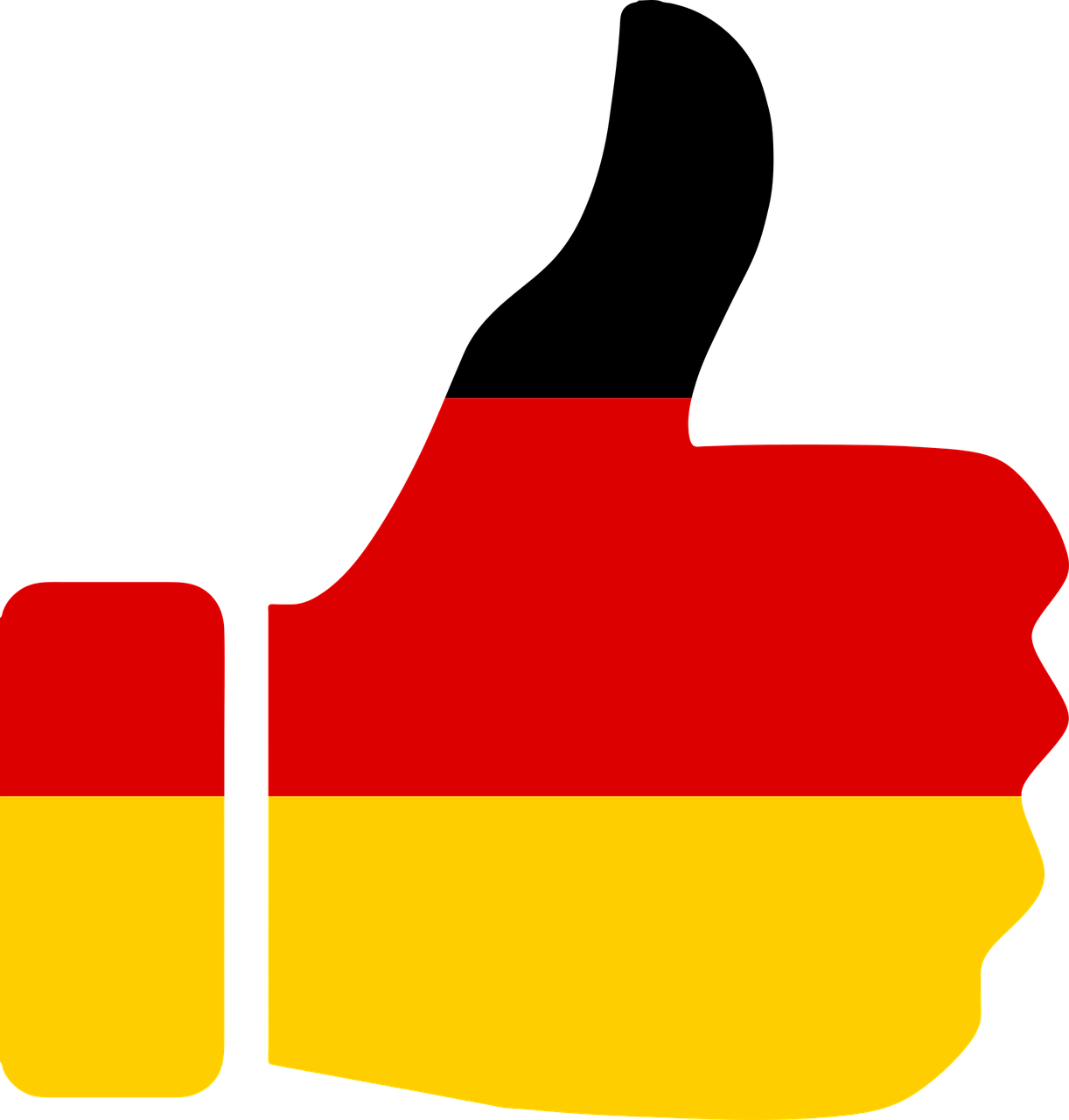 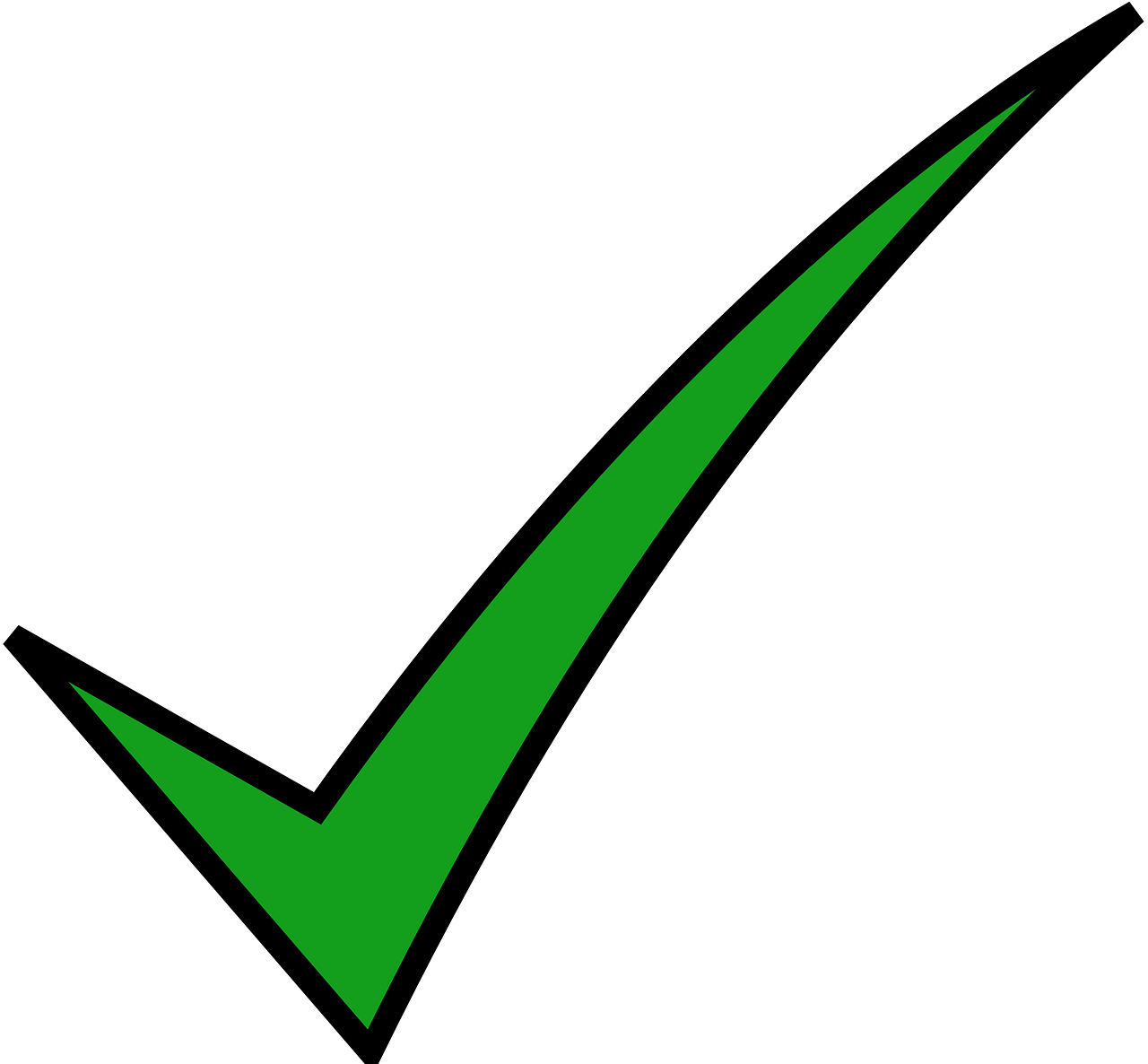 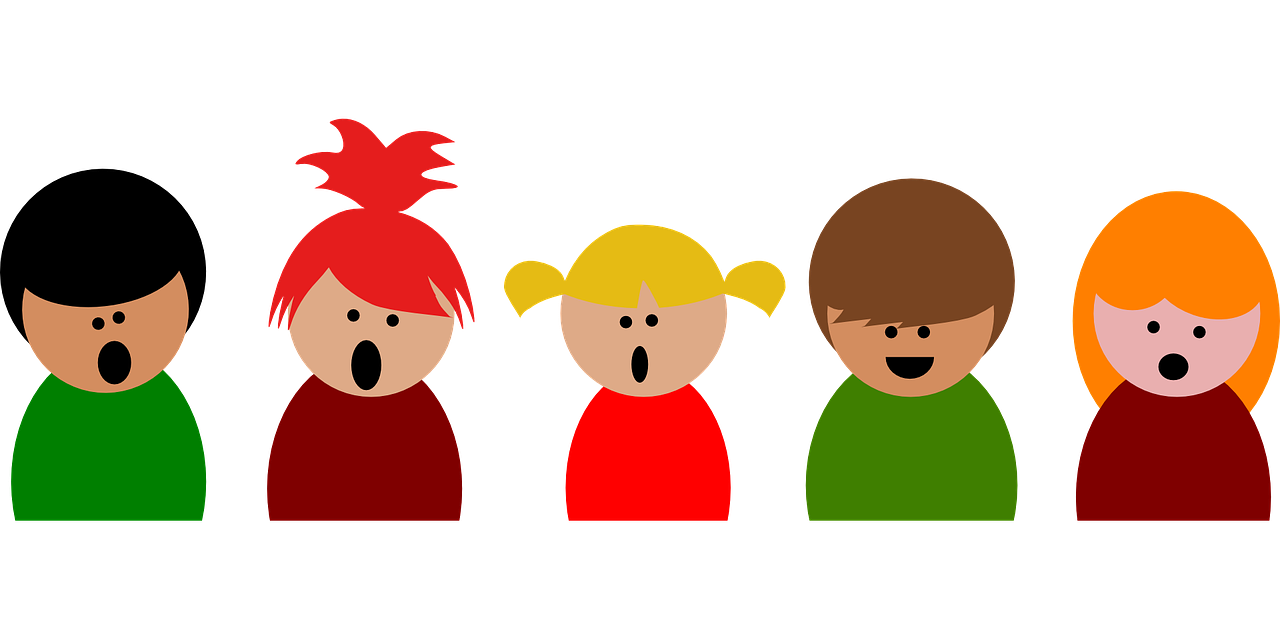 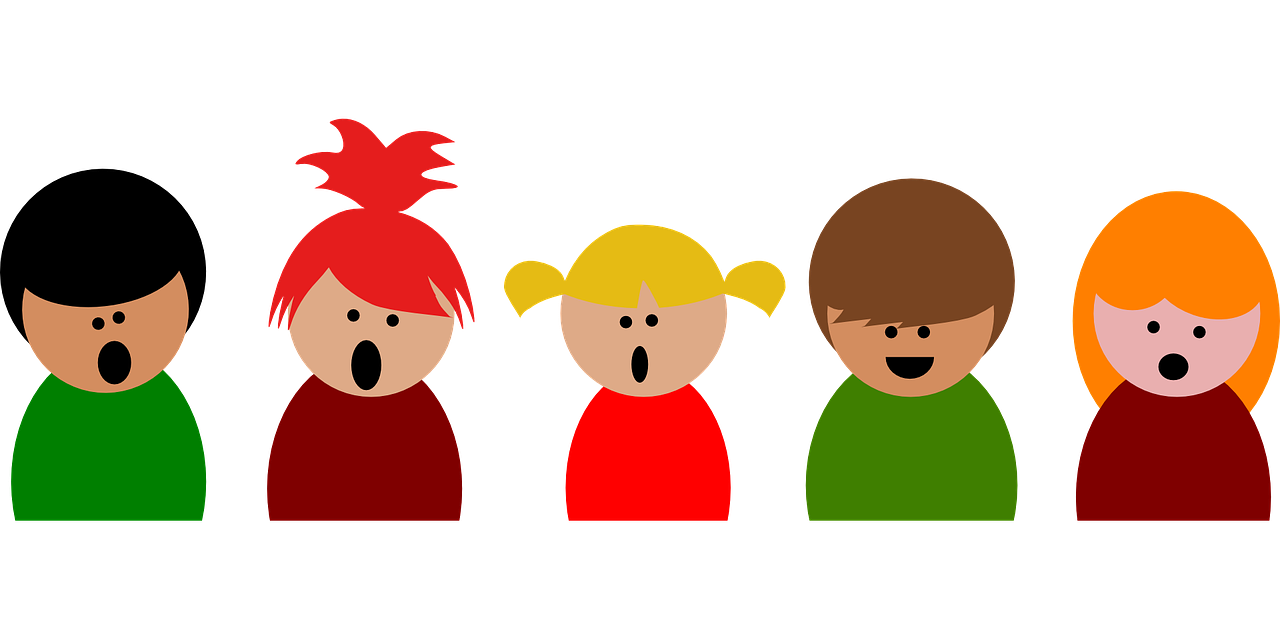 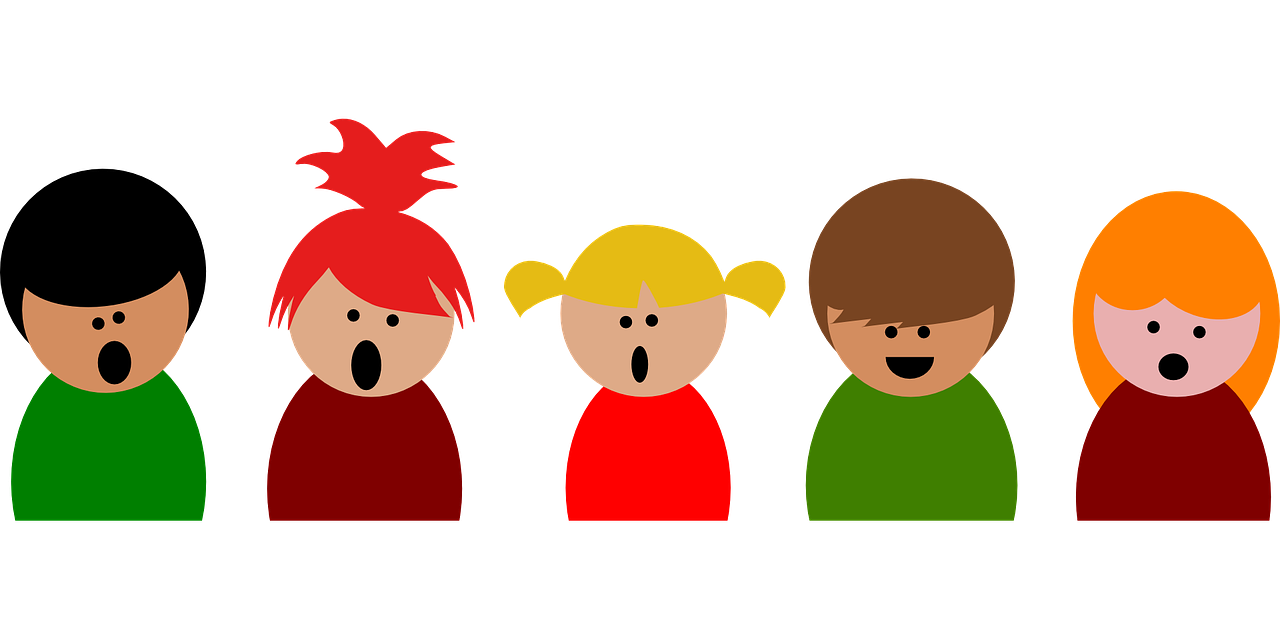 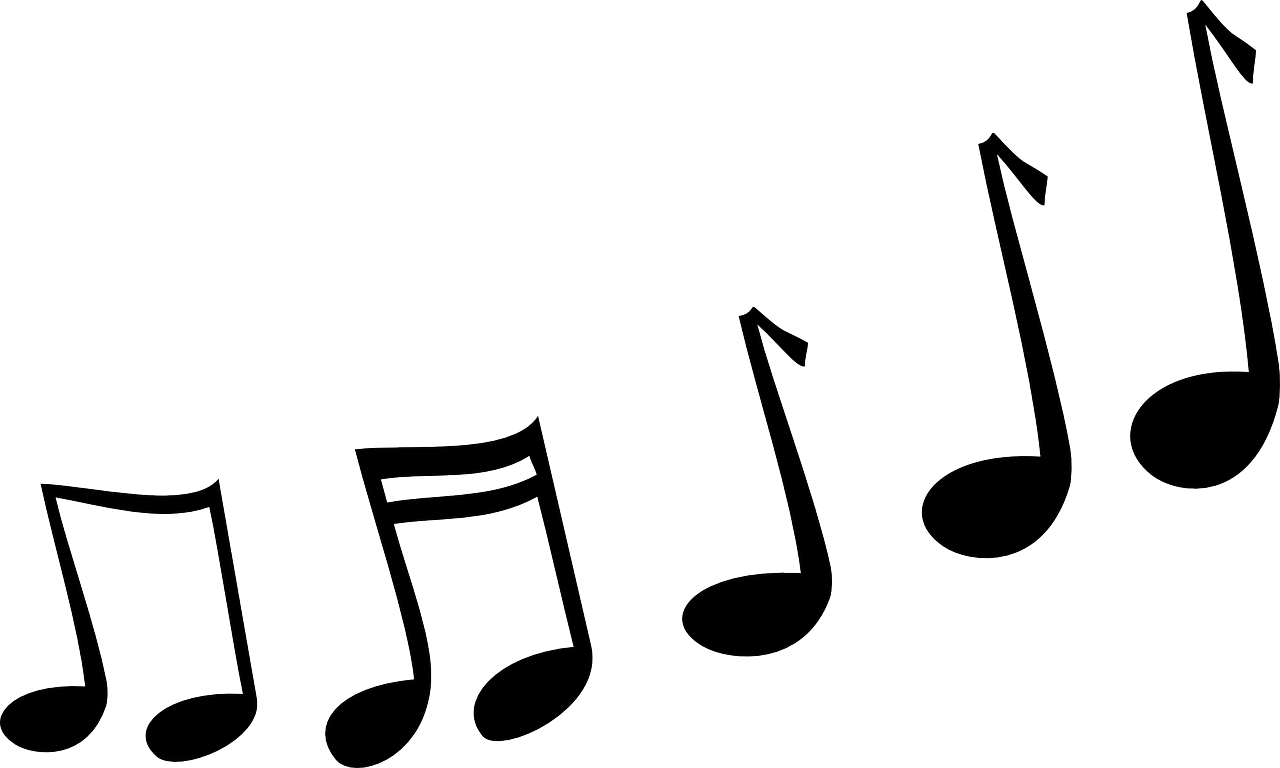 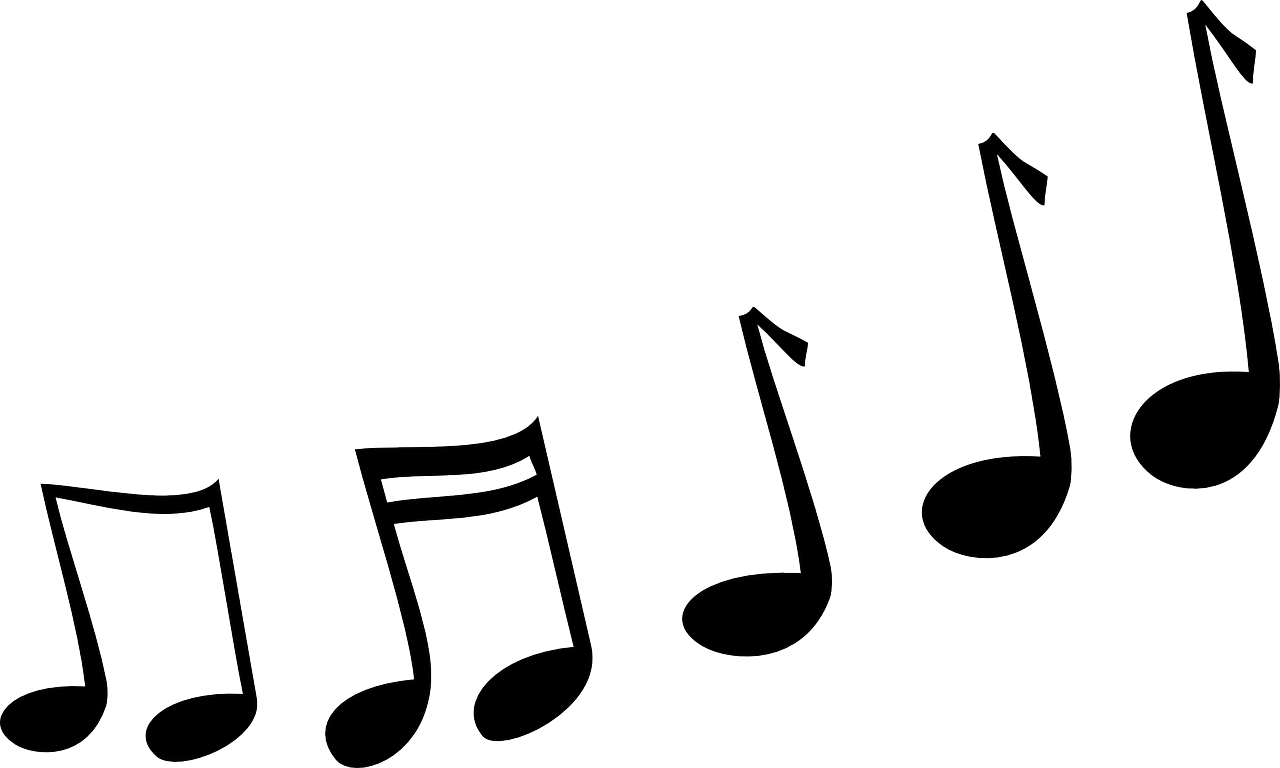 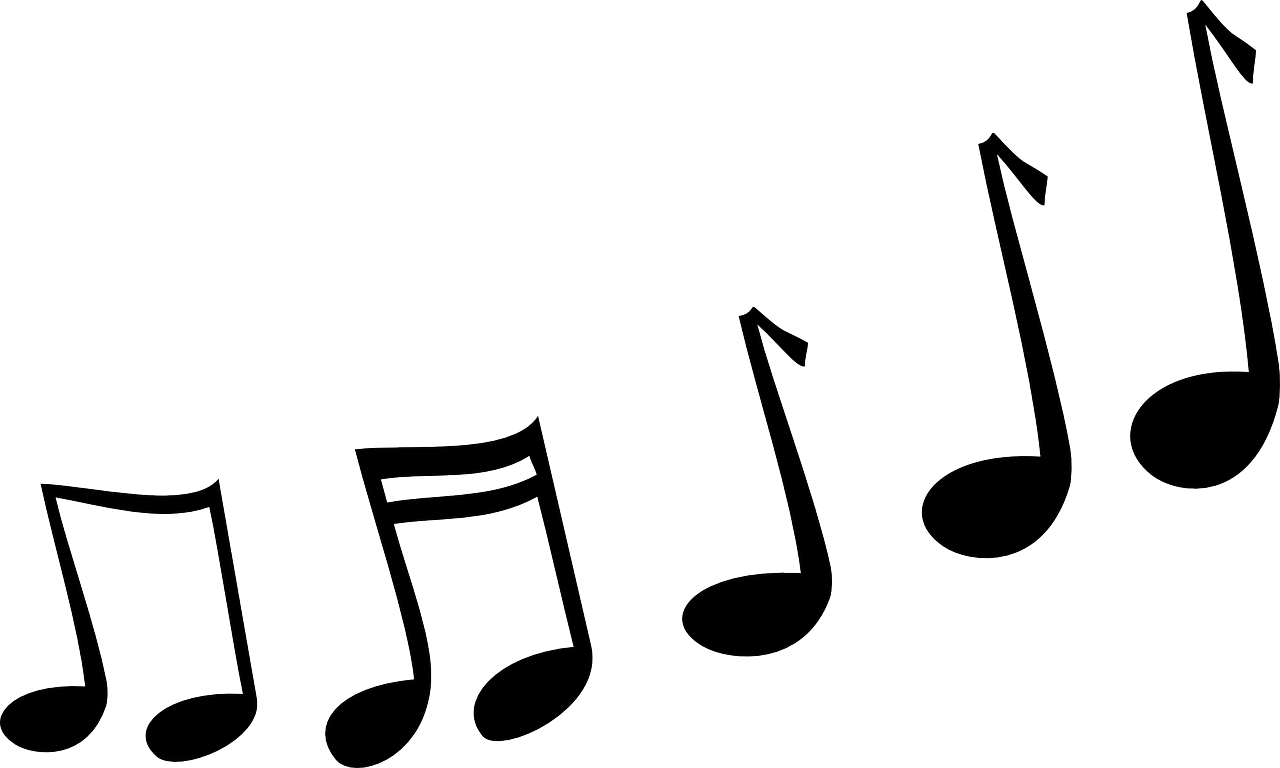 [Speaker Notes: [2/8]

Transcript:
Sie mag die Lieder.]
Was mag Aisha? [3/8]
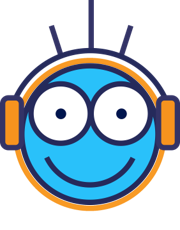 Remember! With nouns (m, nt) ending in –er or –en that don’t change only the article ‘the’ can help you decide.
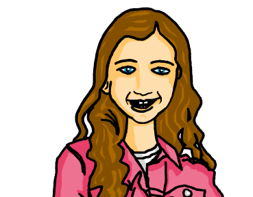 hören
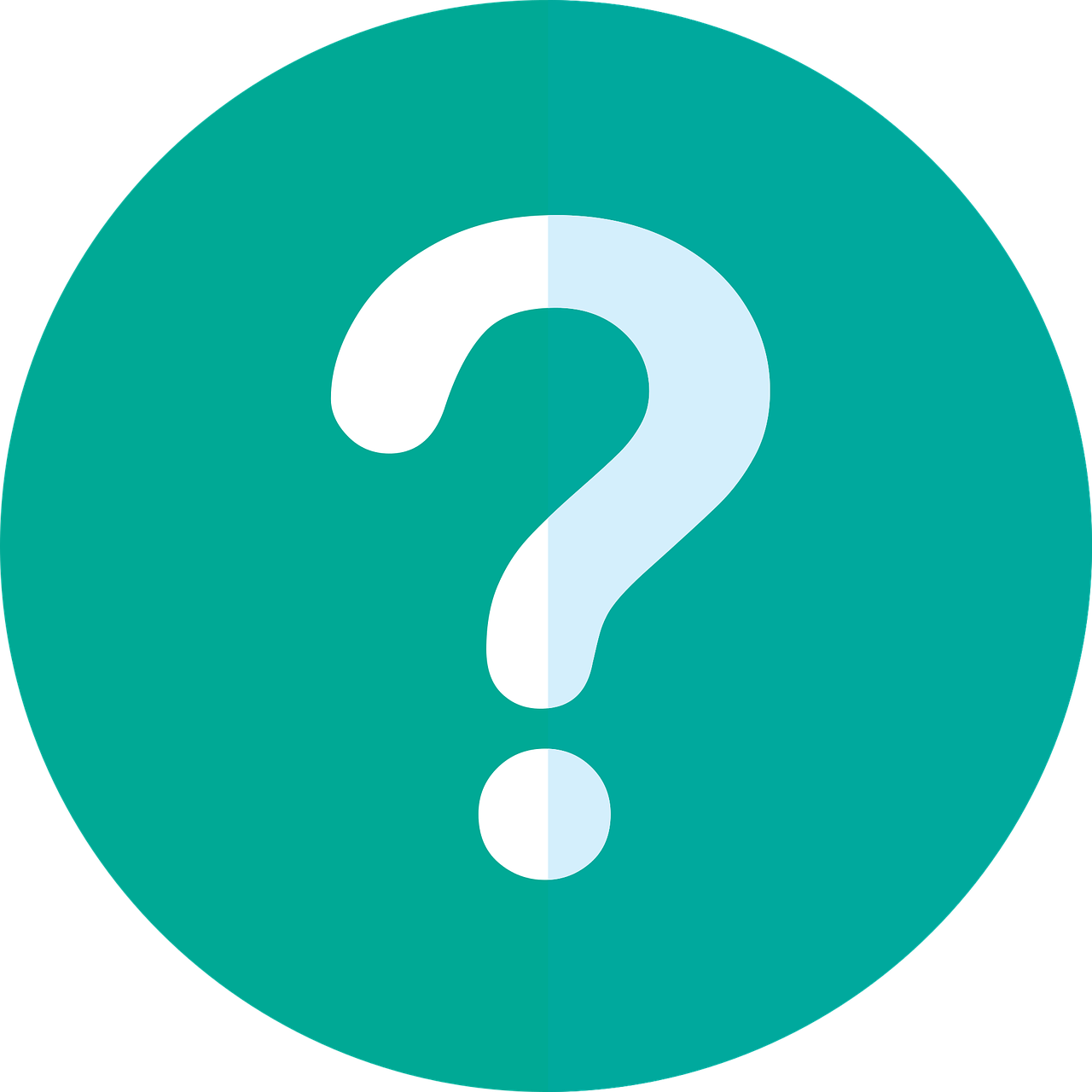 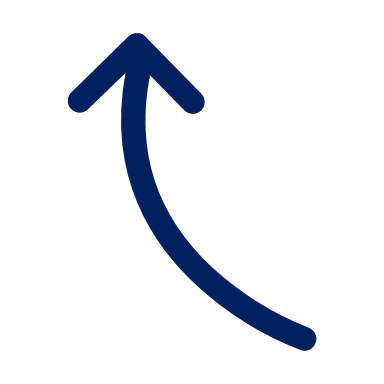 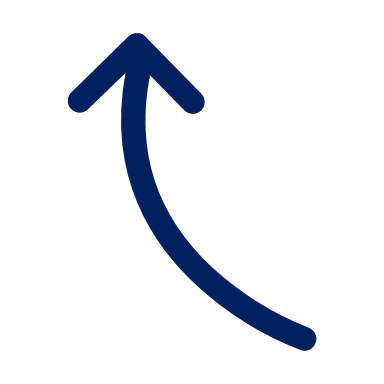 3
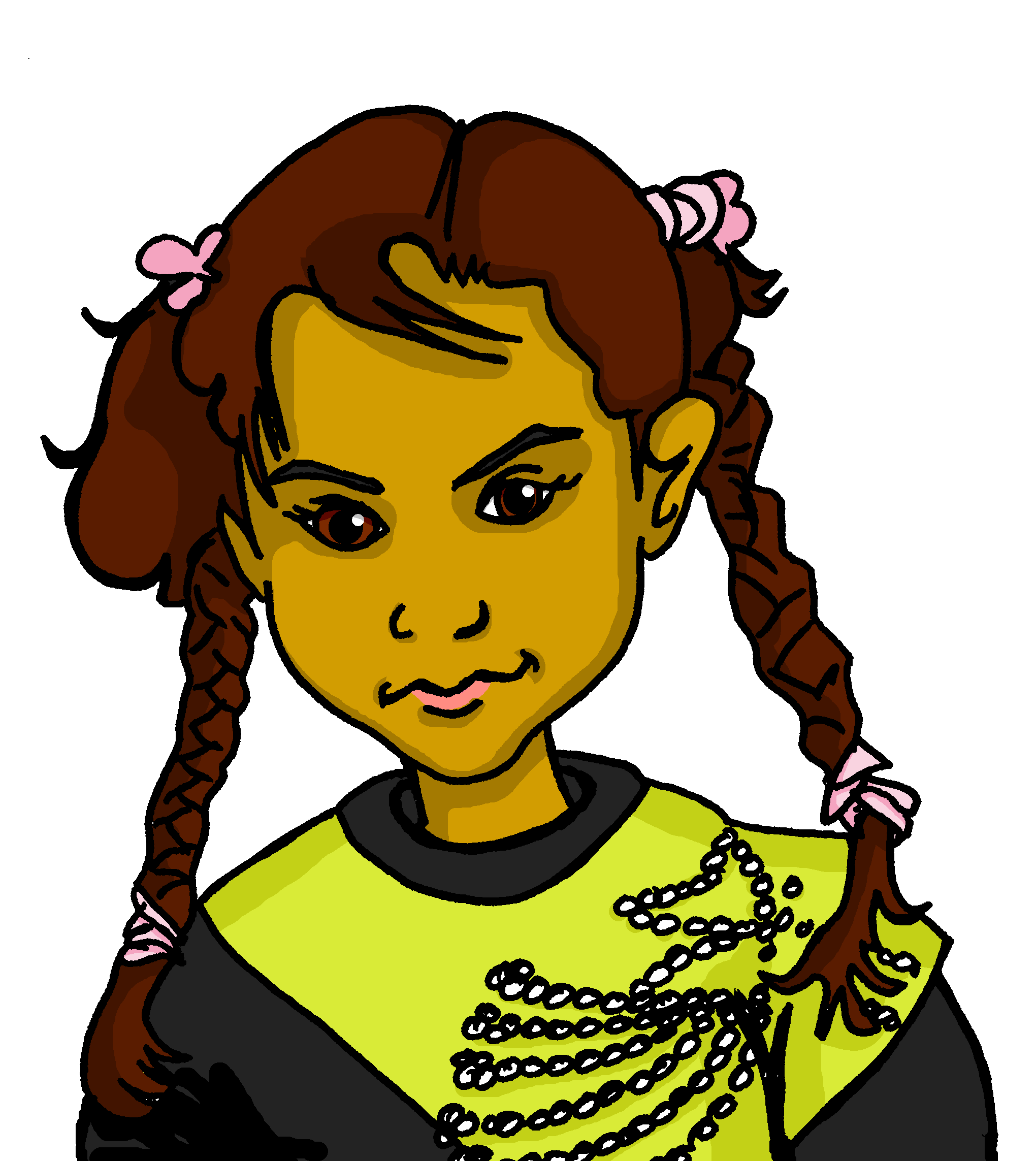 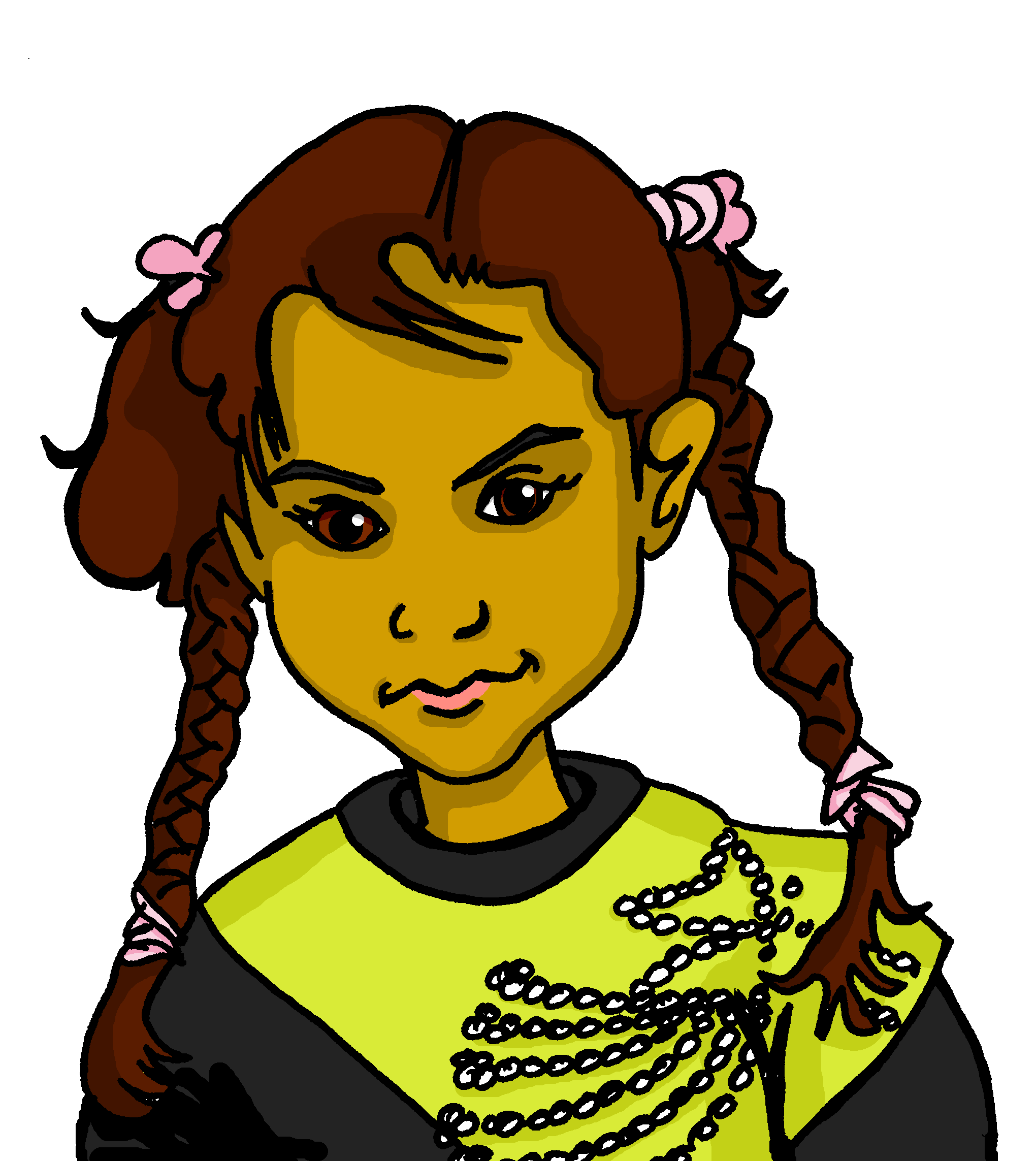 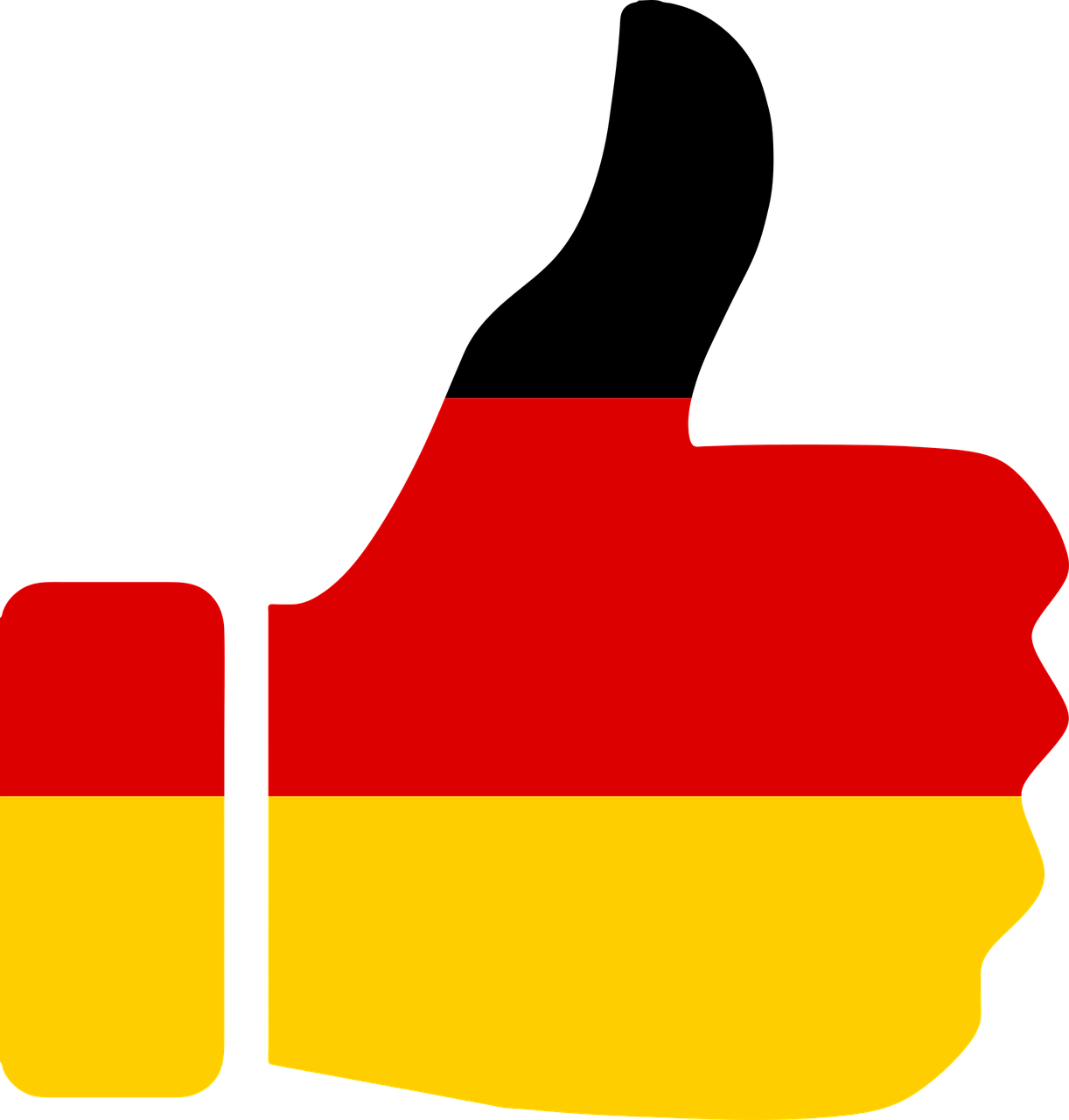 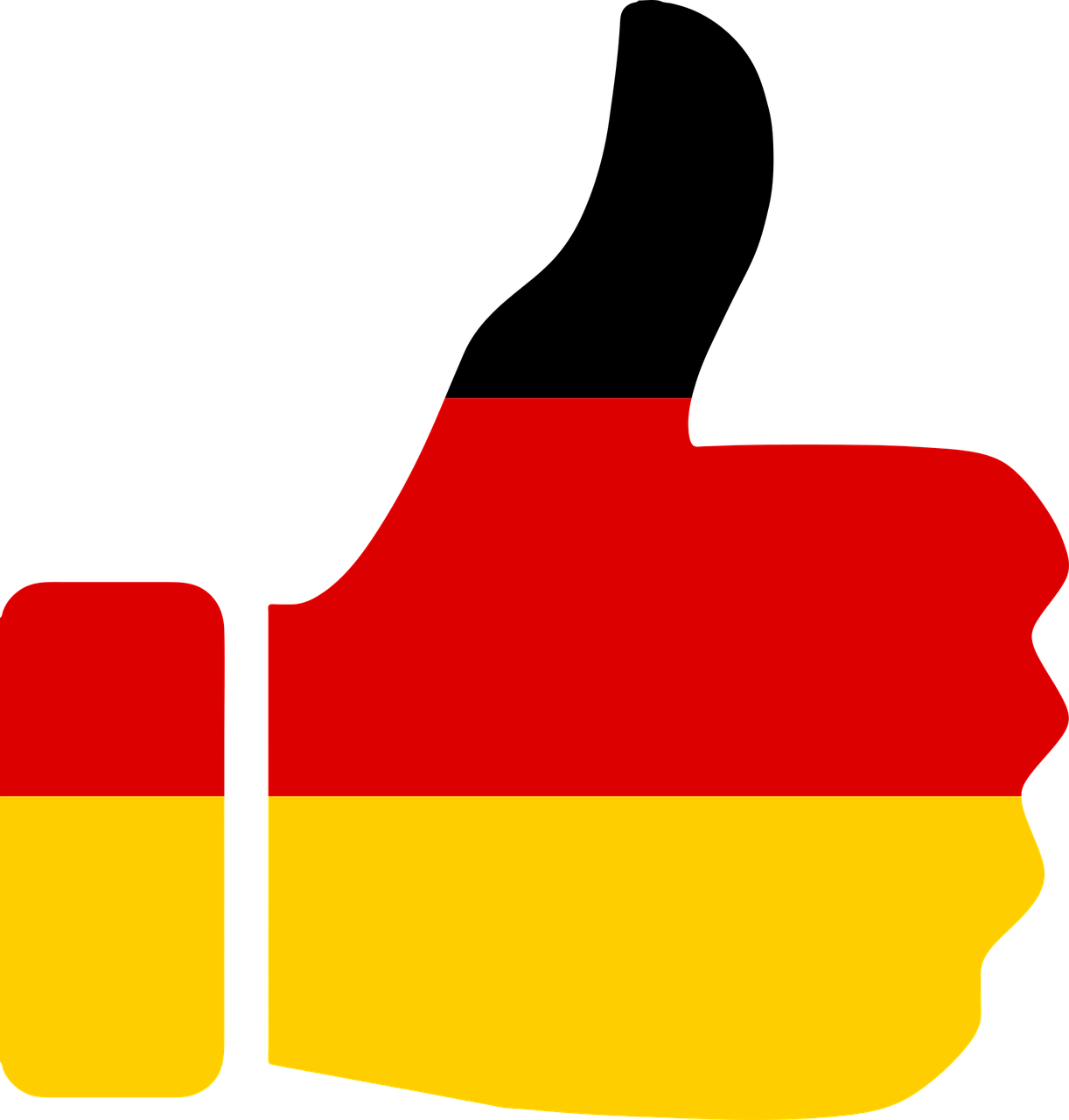 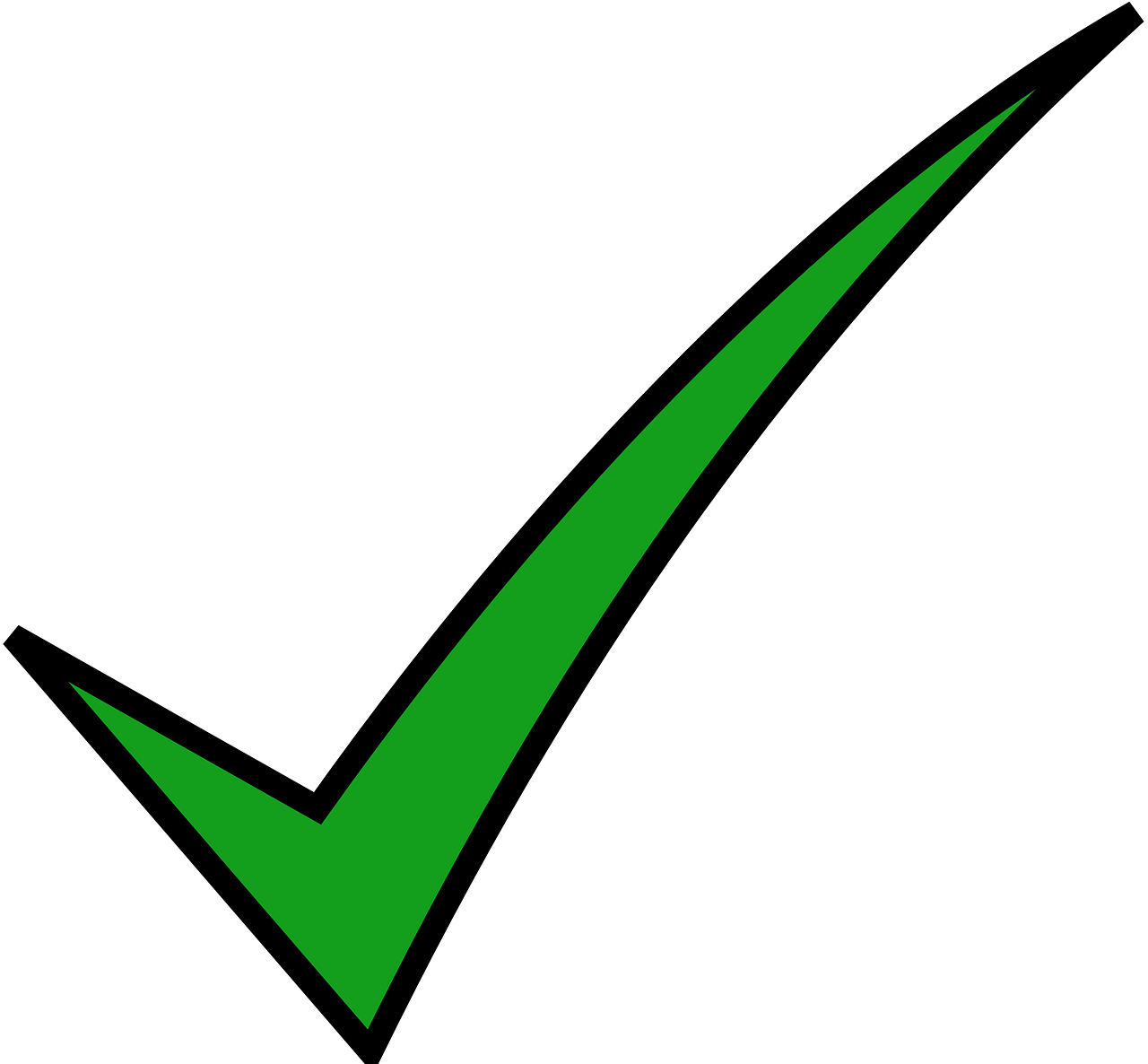 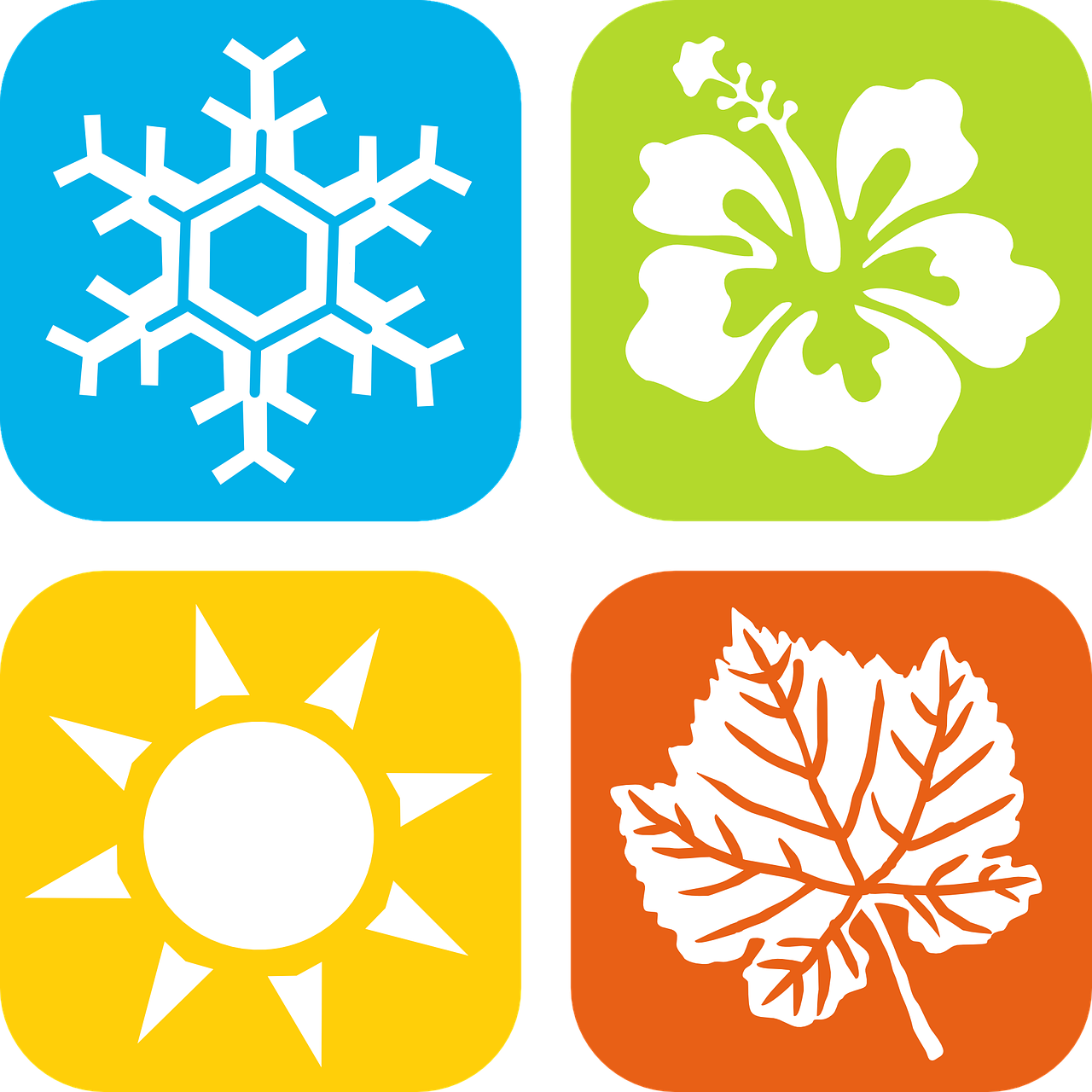 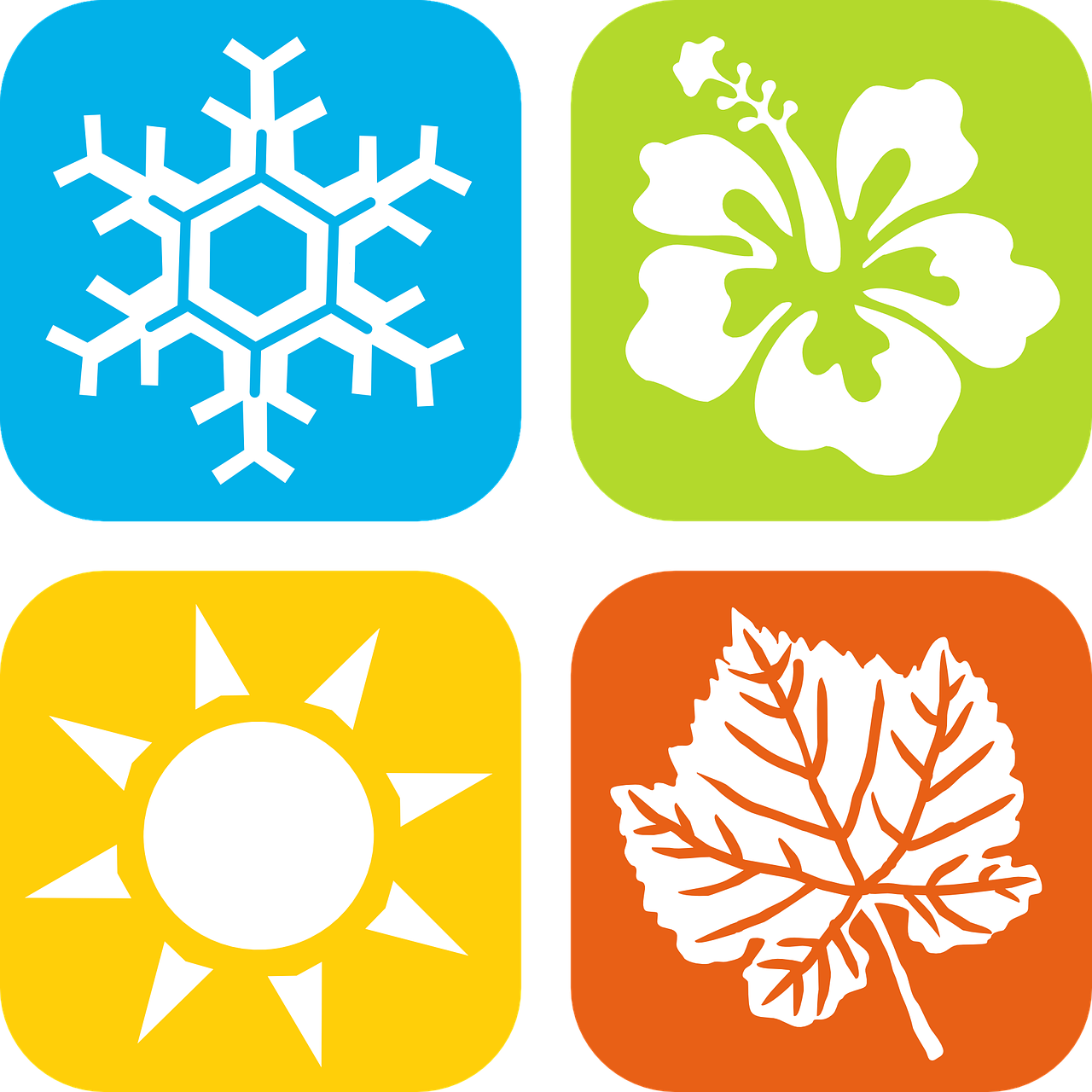 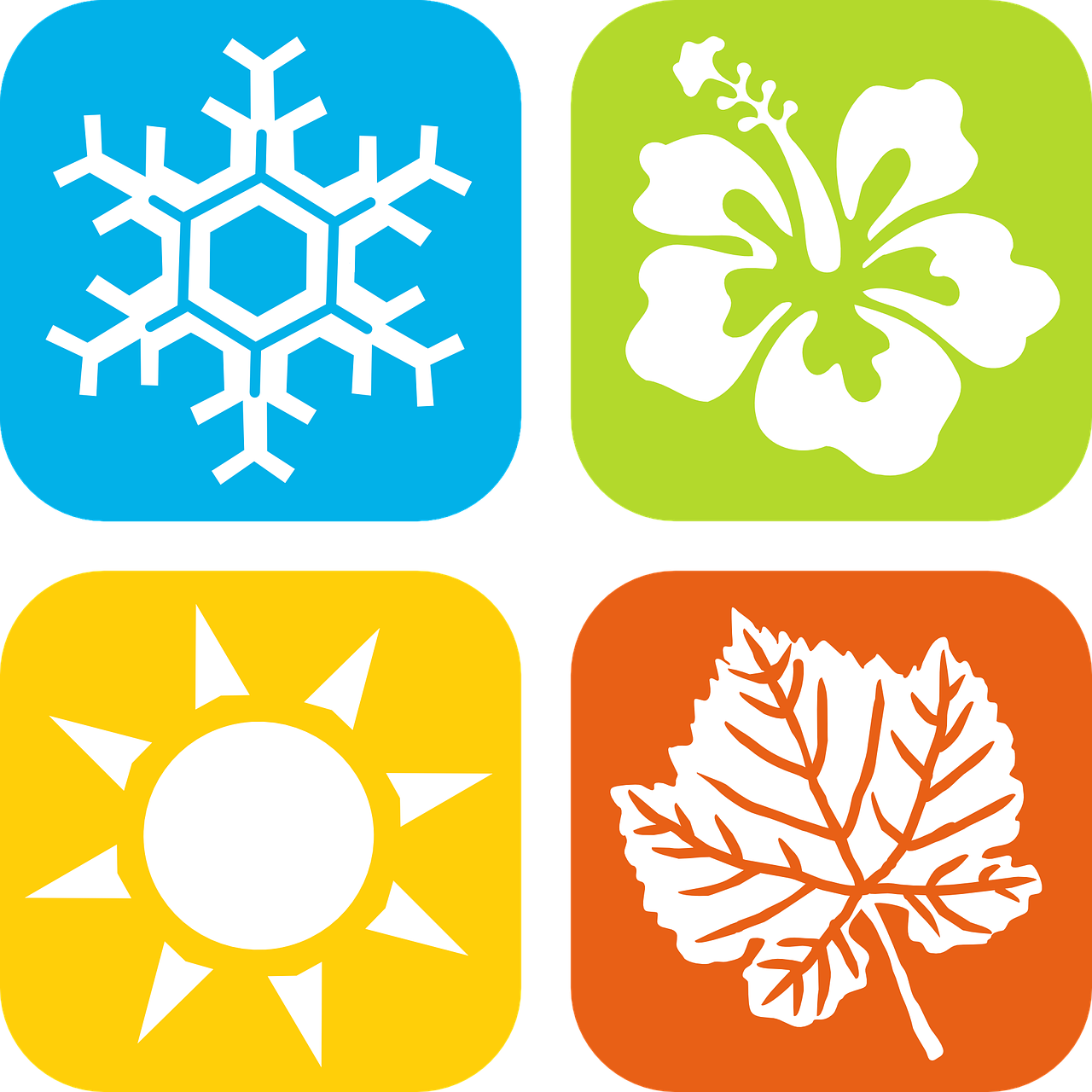 [Speaker Notes: [3/8]

Transcript:
Sie mag den Sommer.]
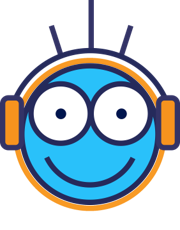 Was mag Aisha? [4/8]
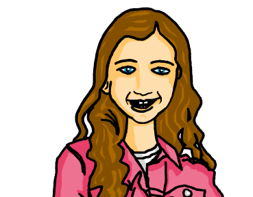 hören
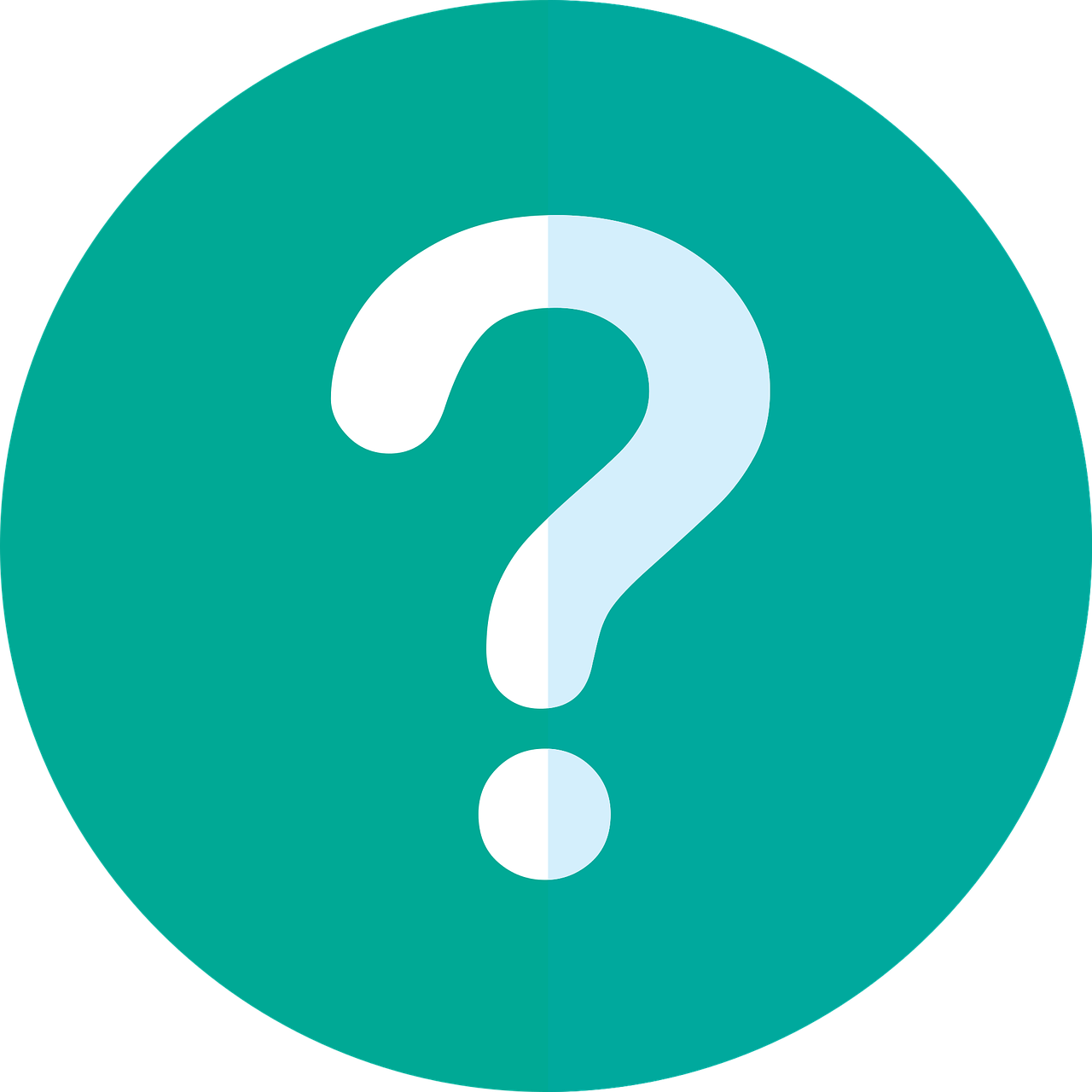 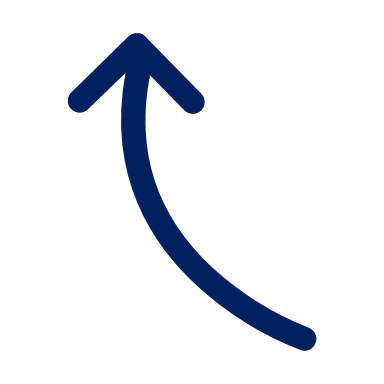 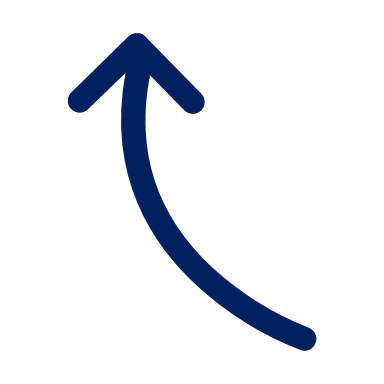 4
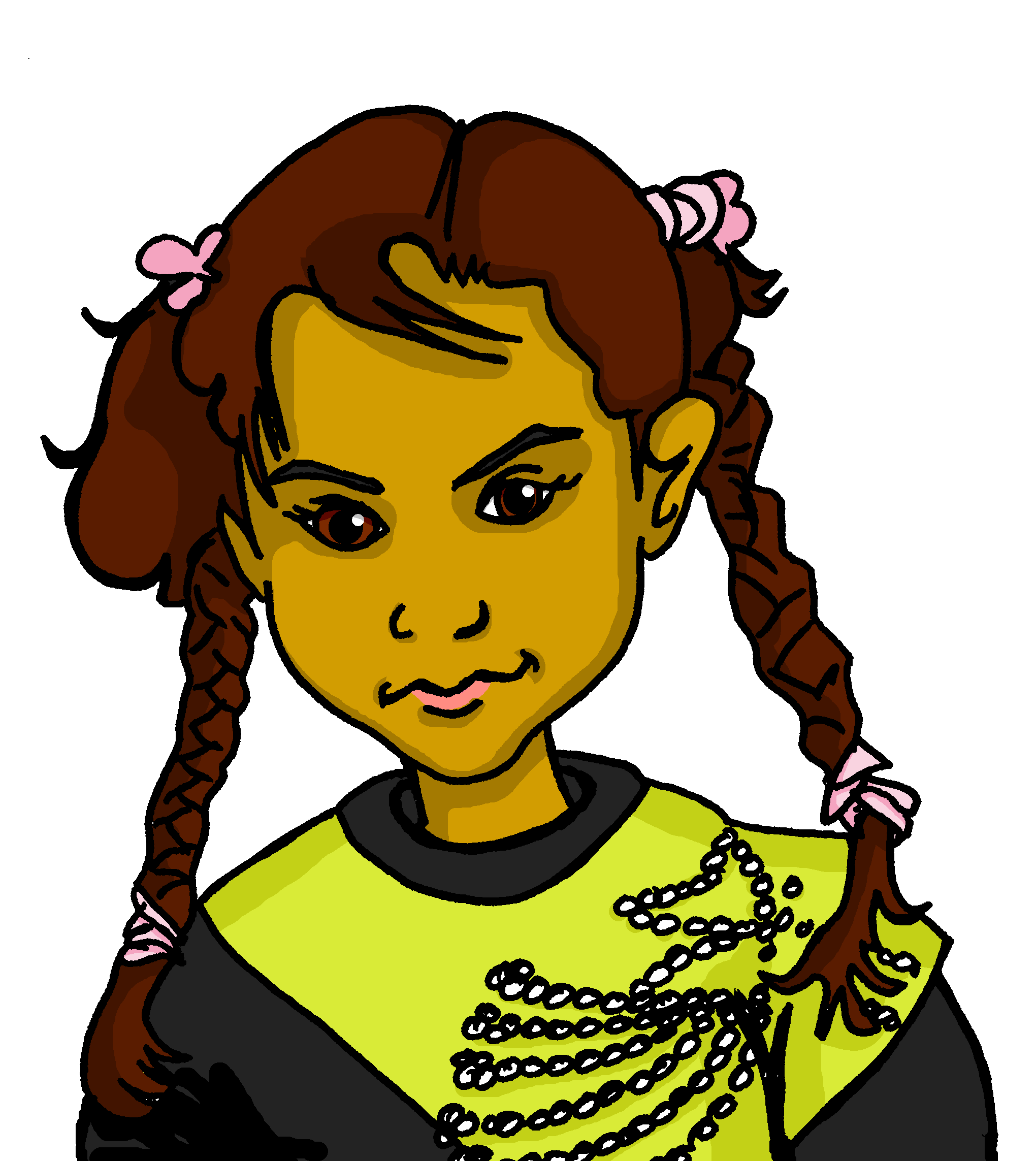 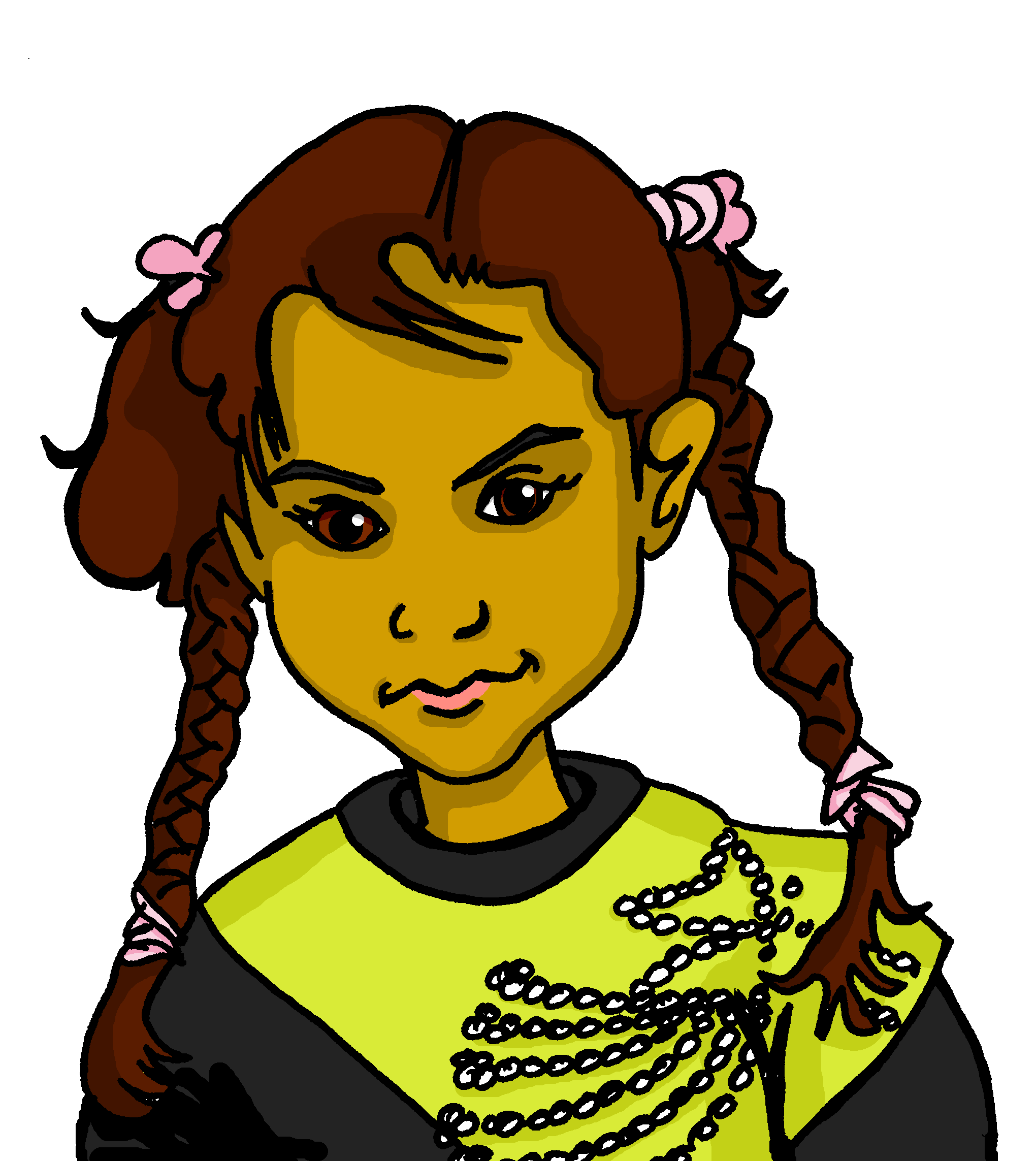 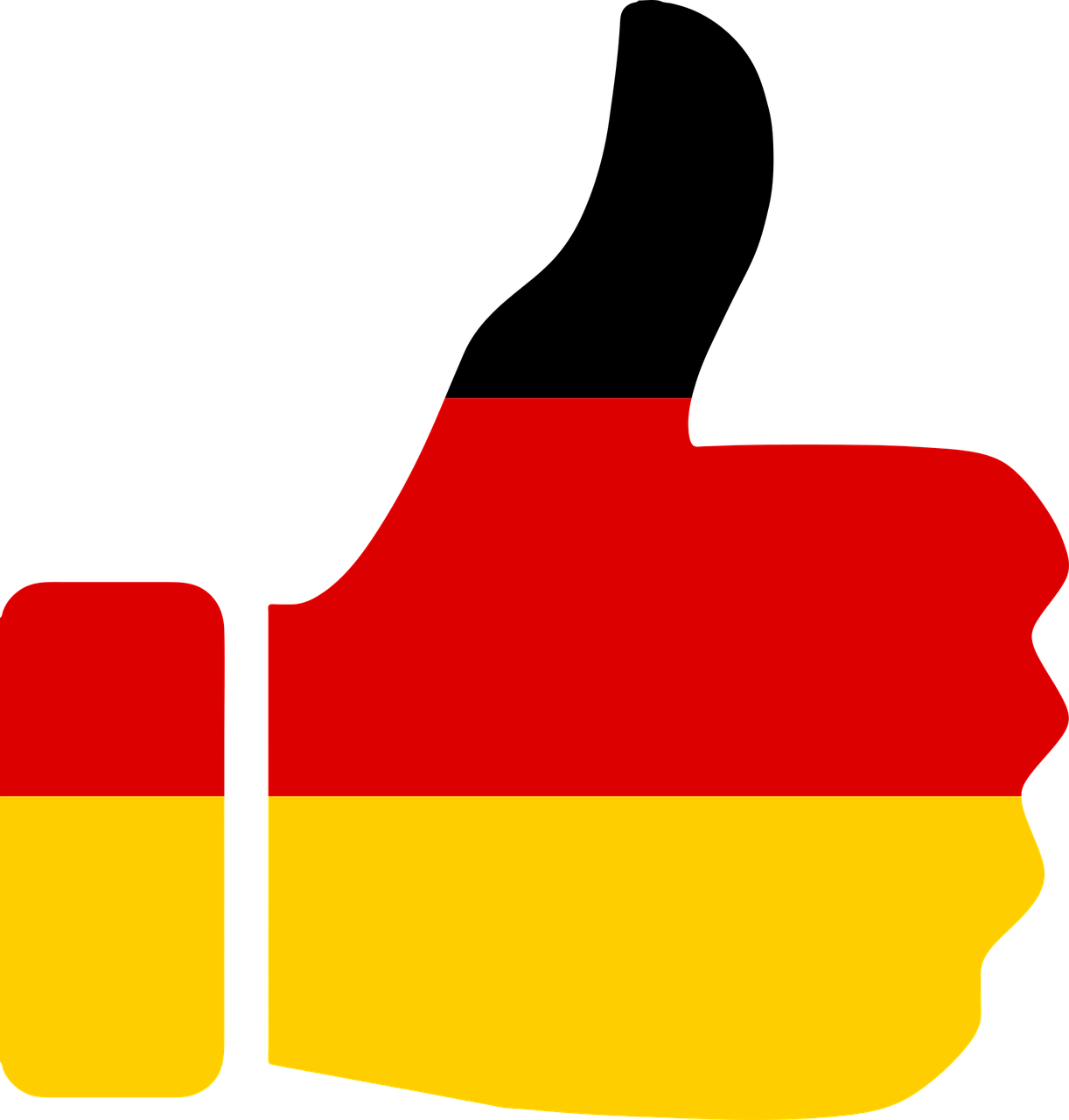 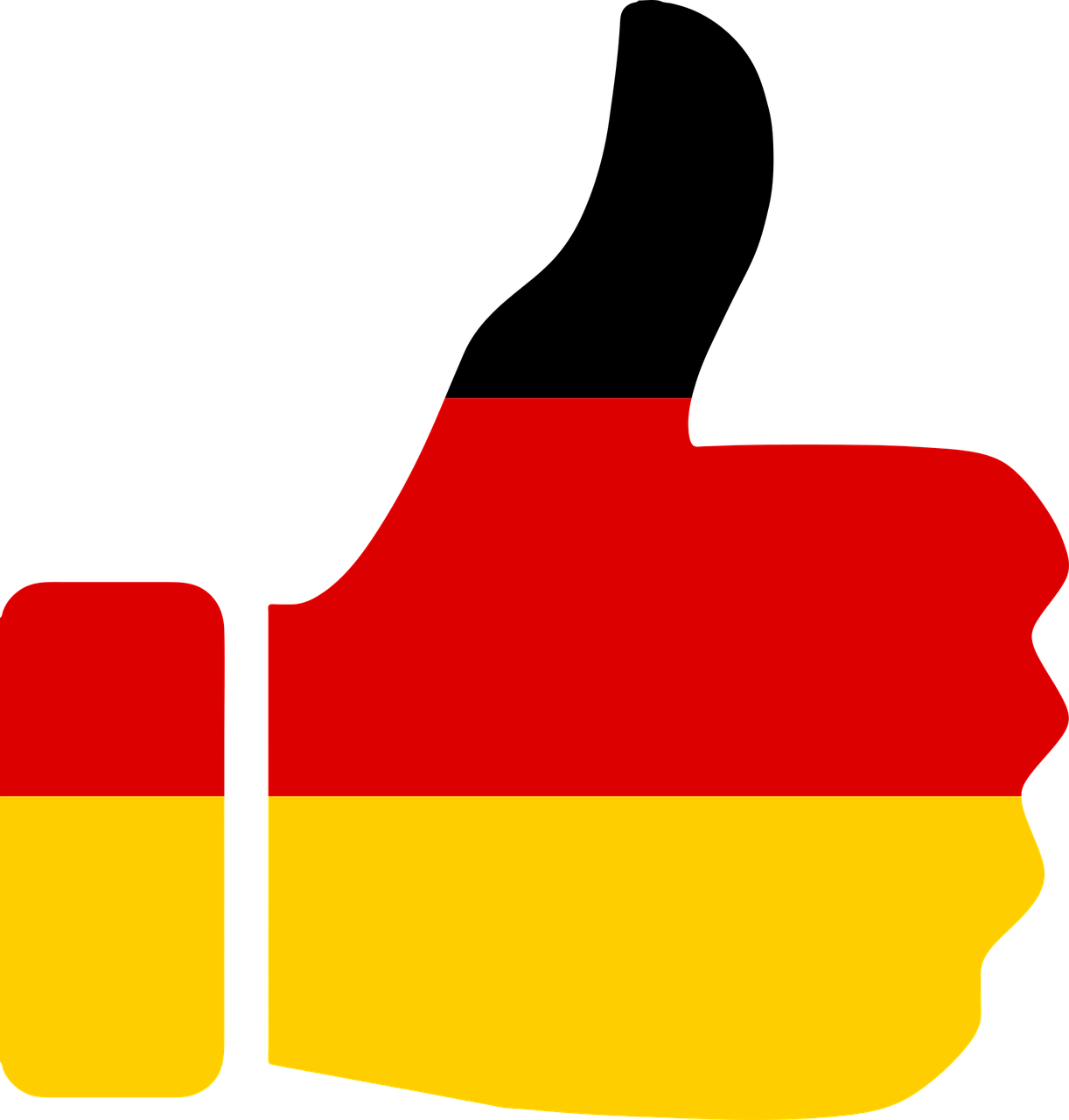 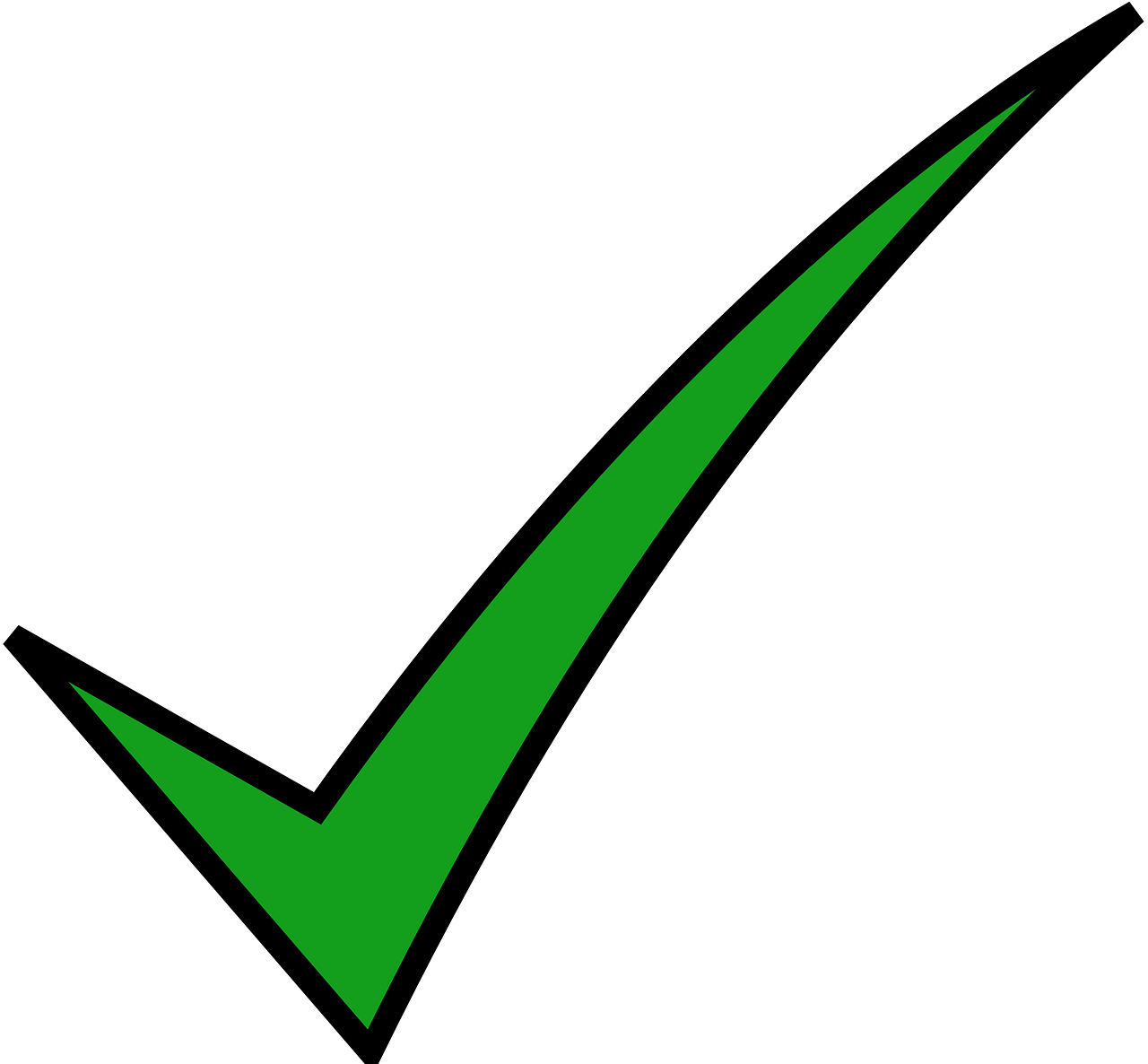 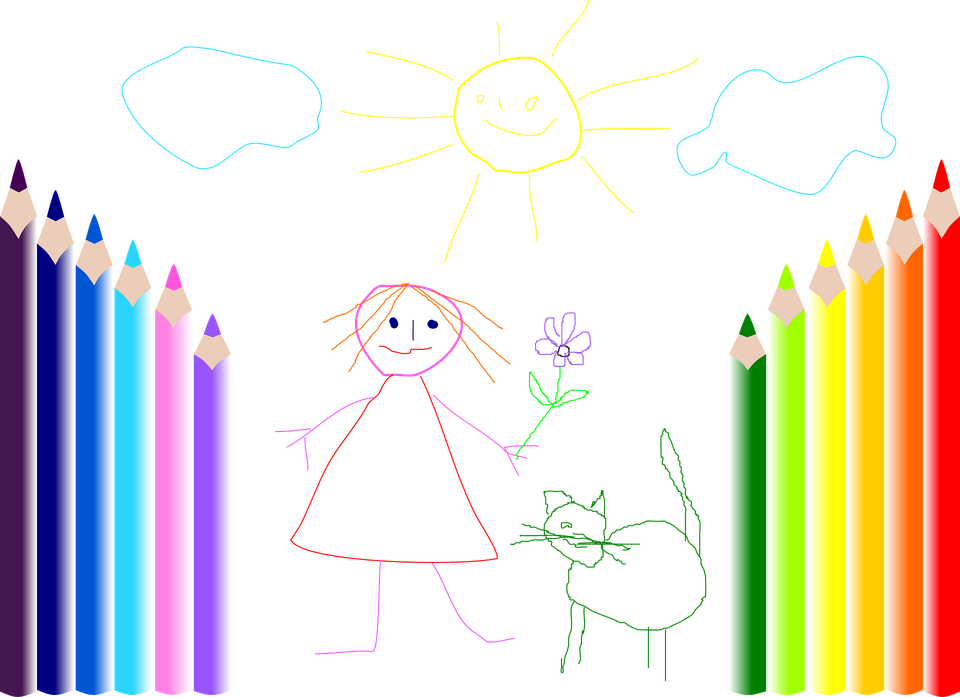 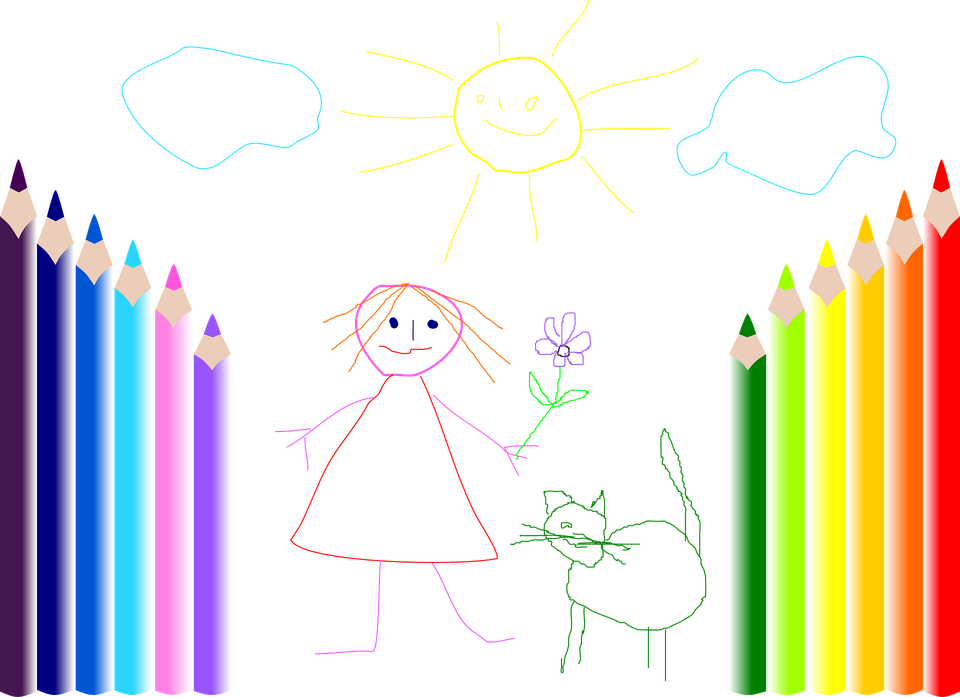 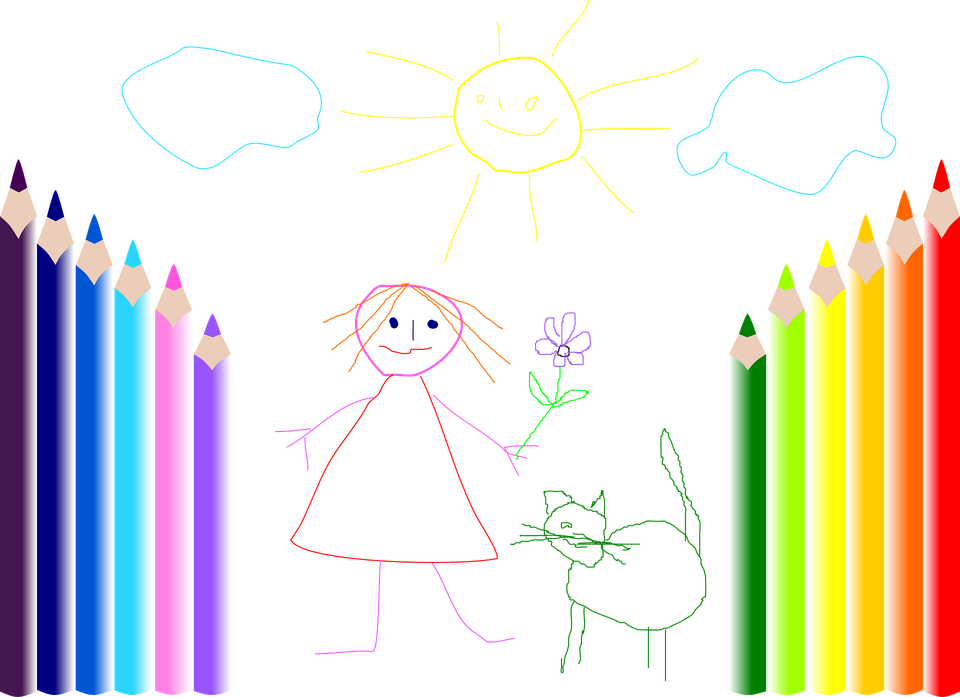 [Speaker Notes: [4/8]

Transcript:
Sie mag die Bilder.]
Was mag Aisha? [5/8]
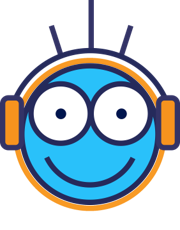 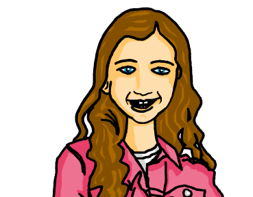 hören
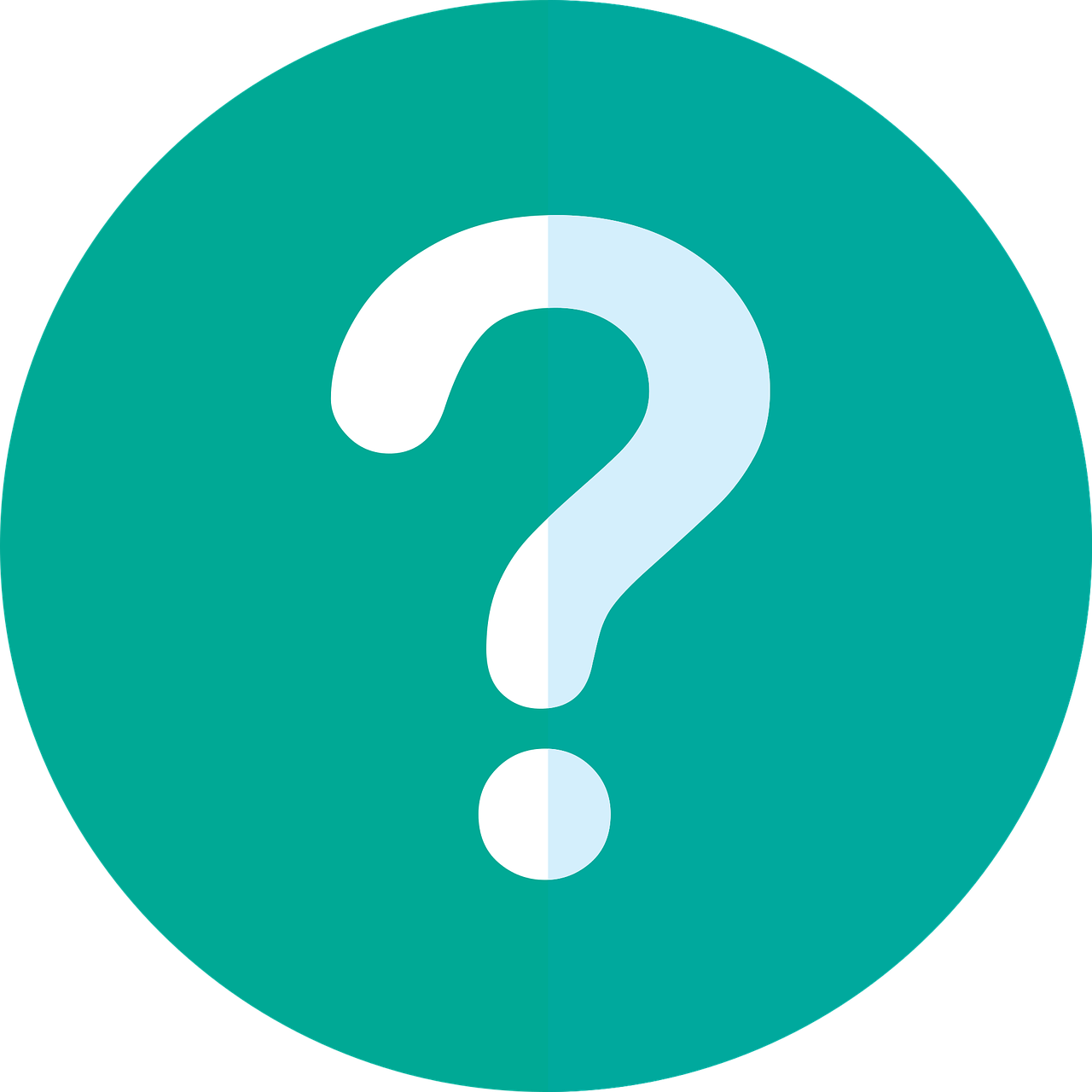 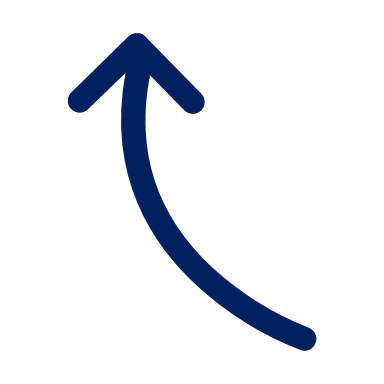 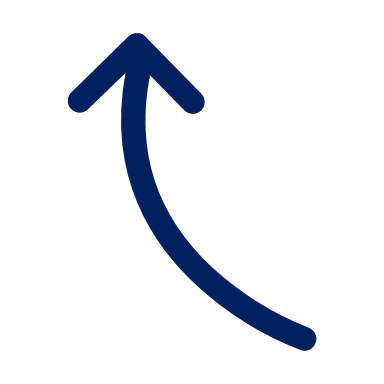 5
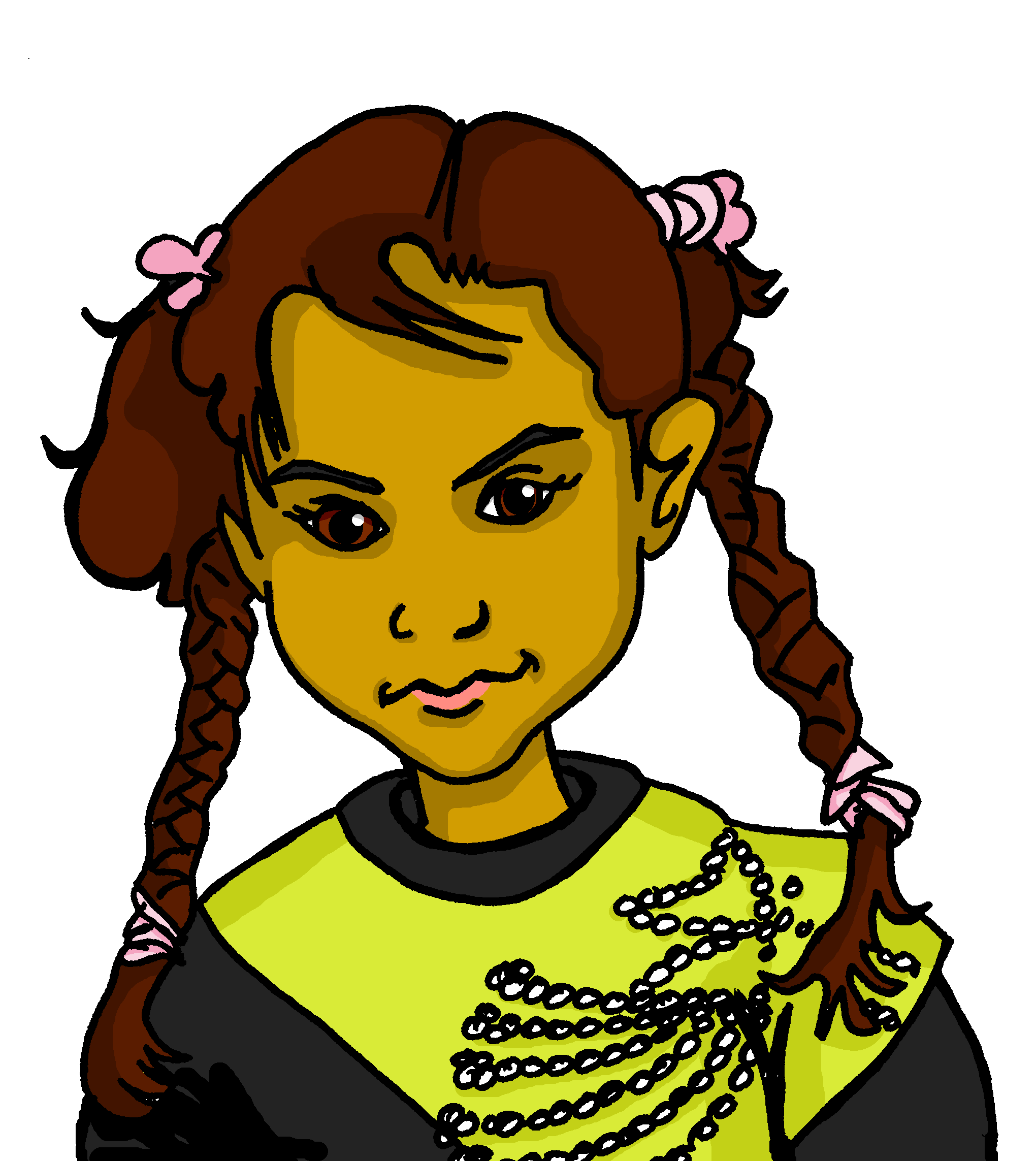 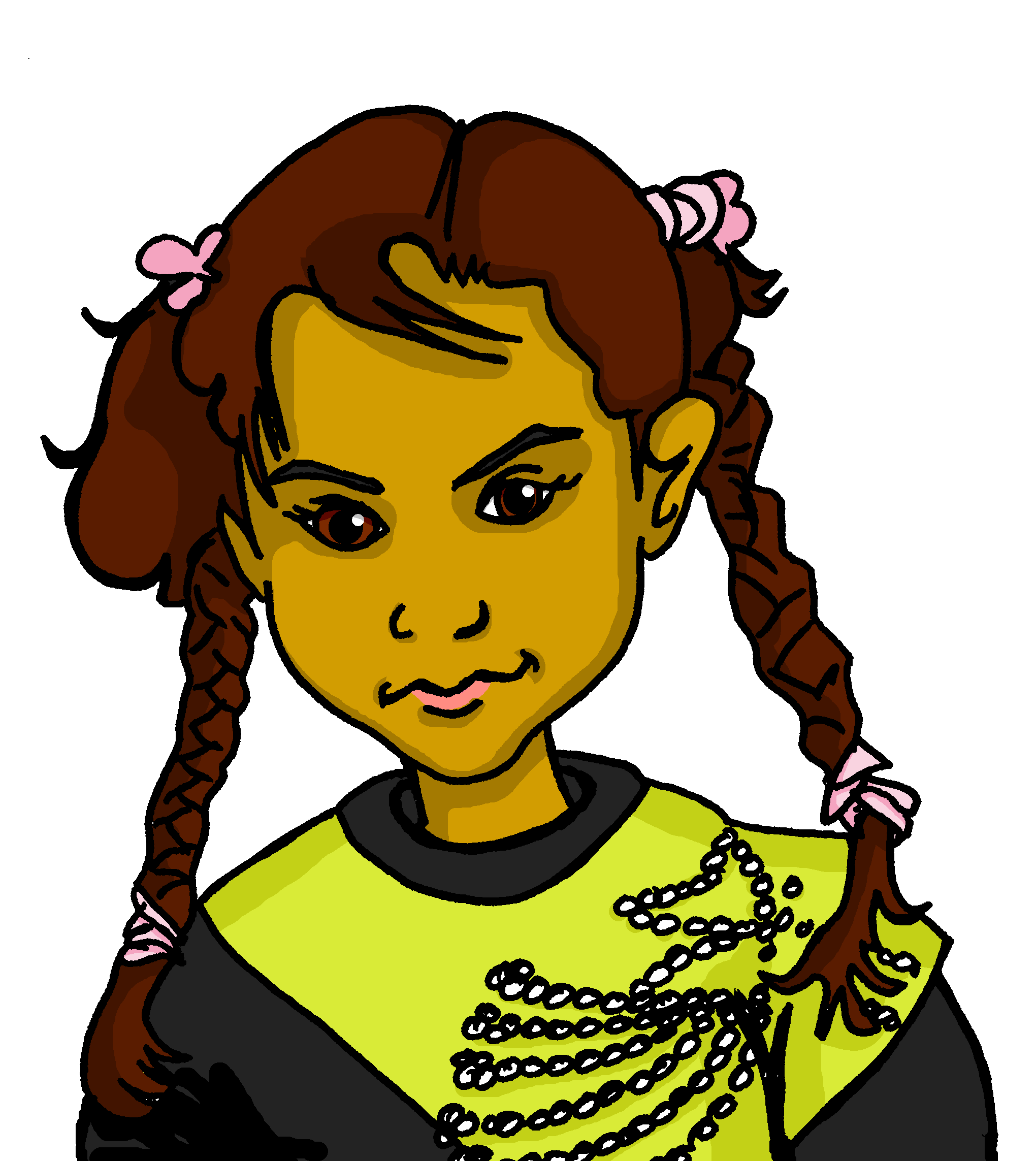 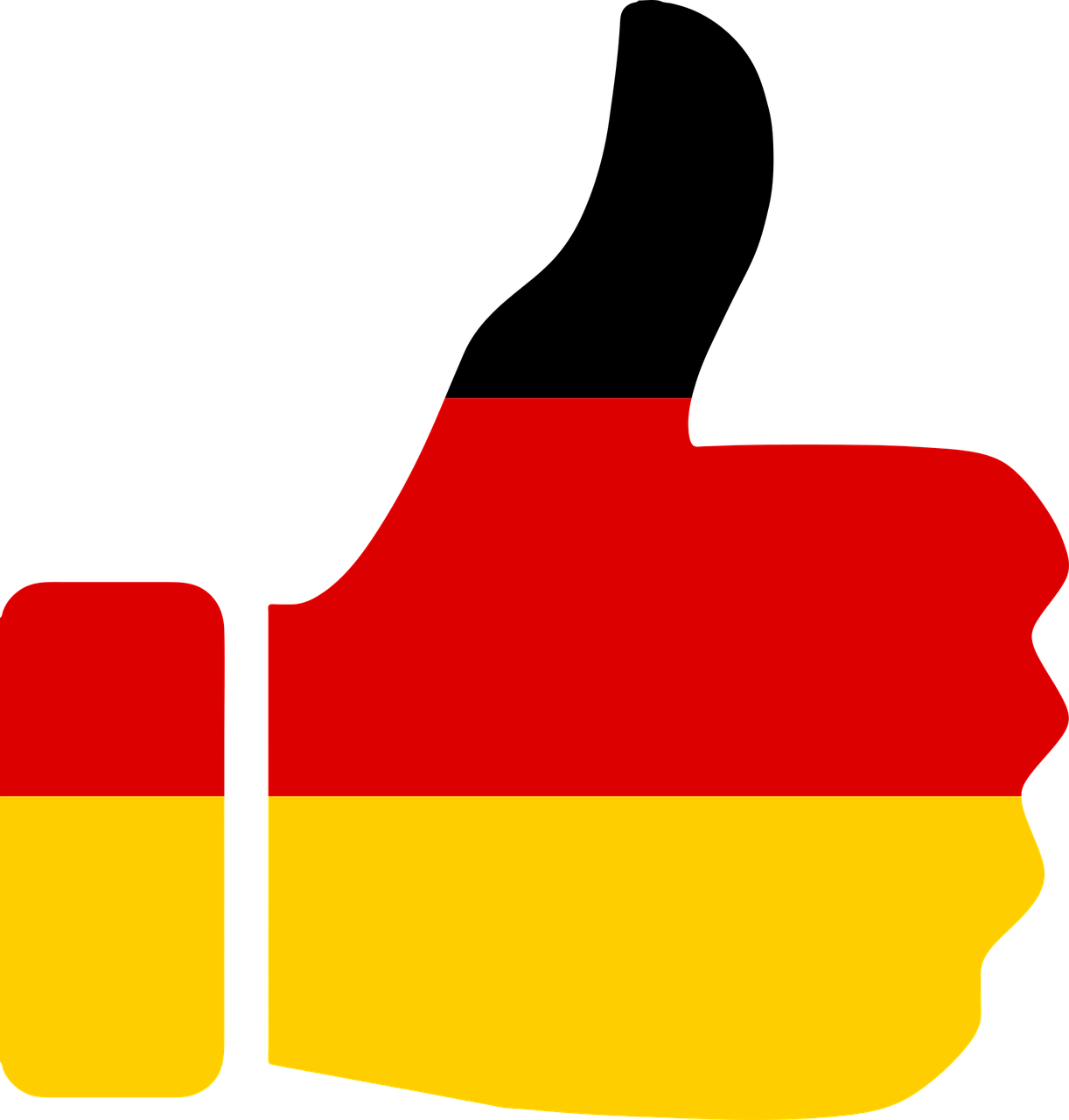 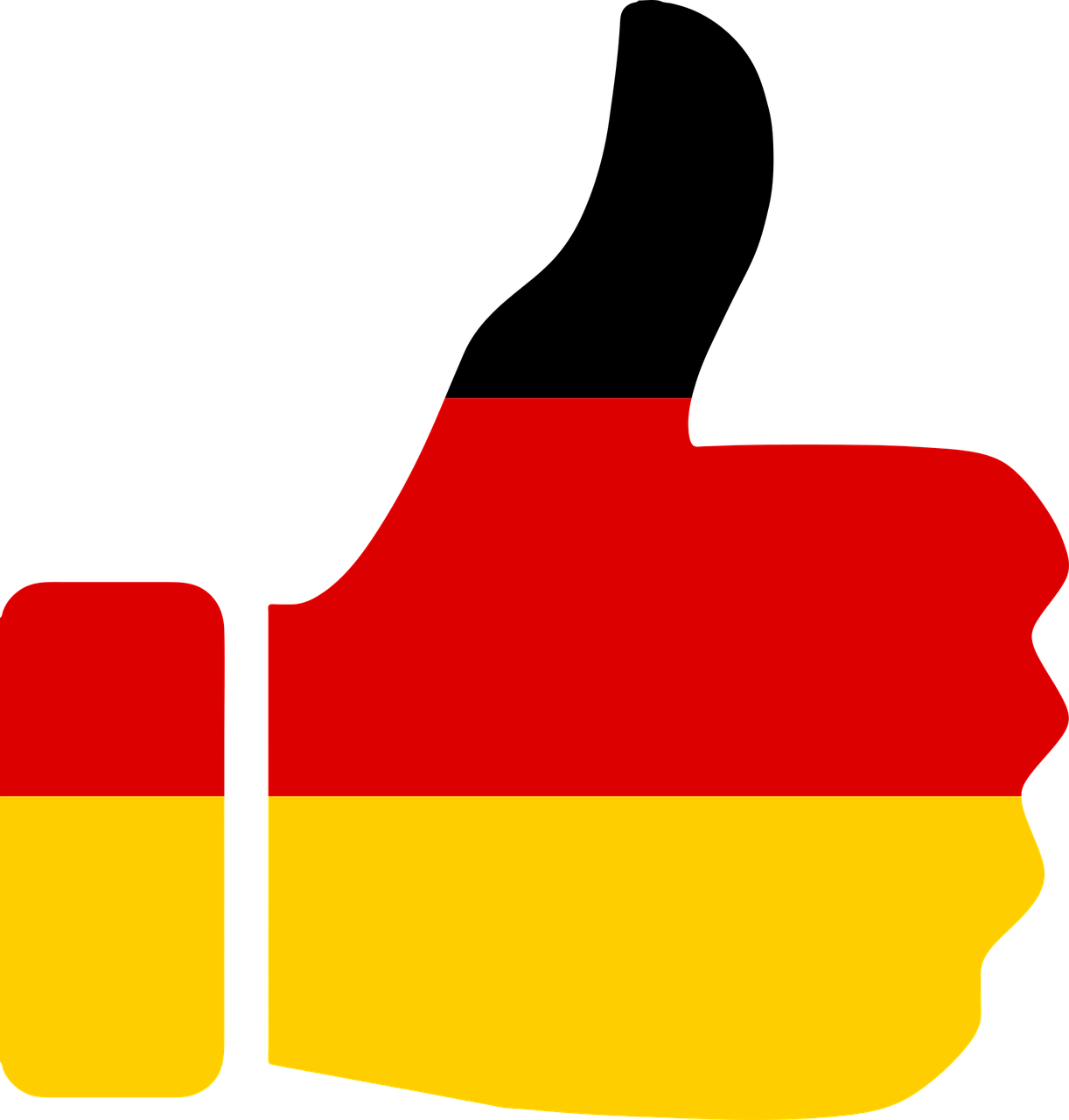 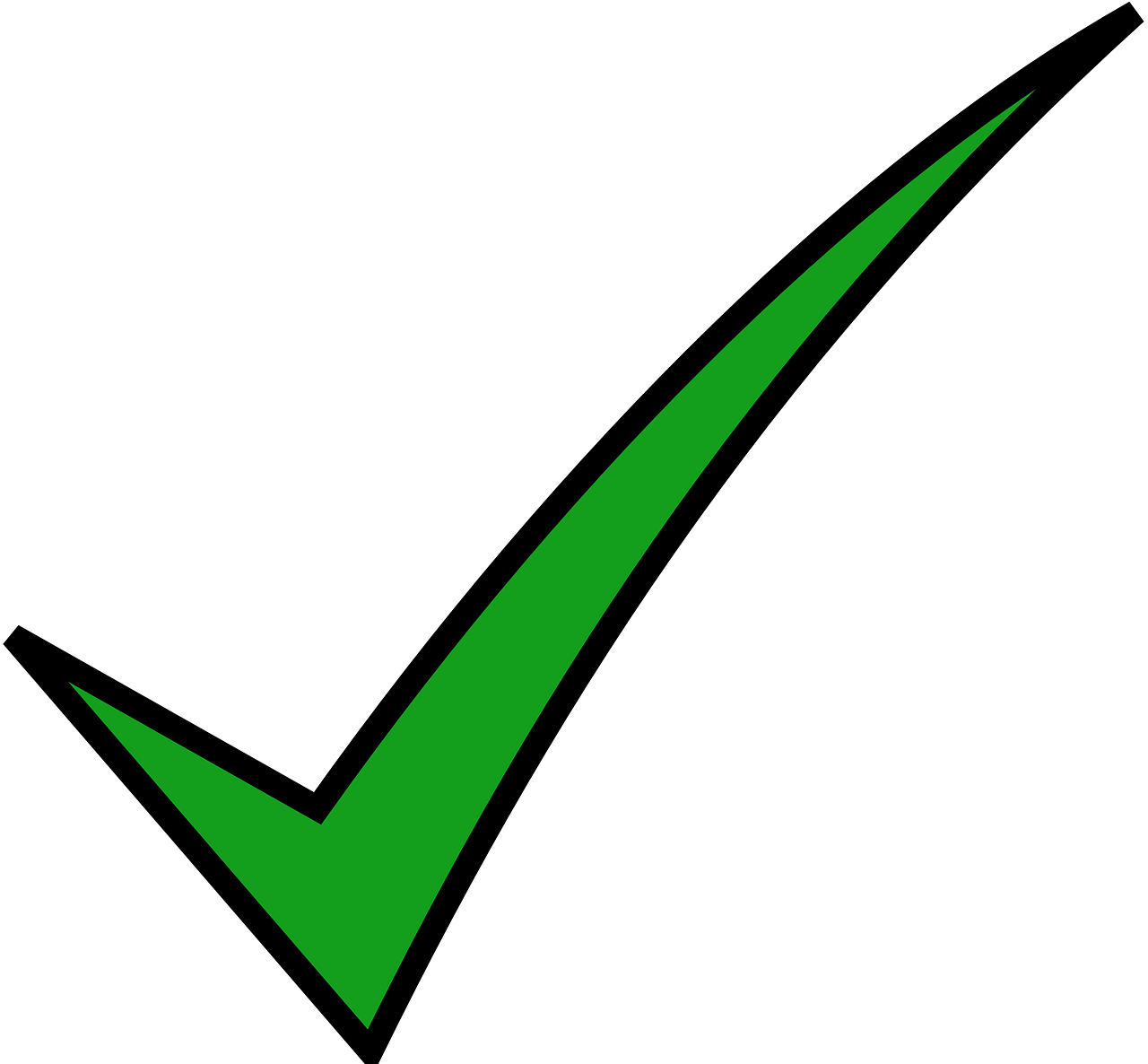 Hallo!
Hallo!
Hallo!
[Speaker Notes: [5/8]

Transcript:
Sie mag das Wort.]
Was mag Aisha? [6/8]
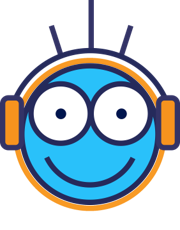 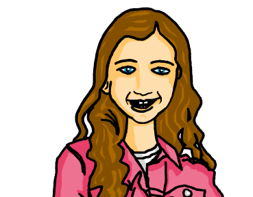 hören
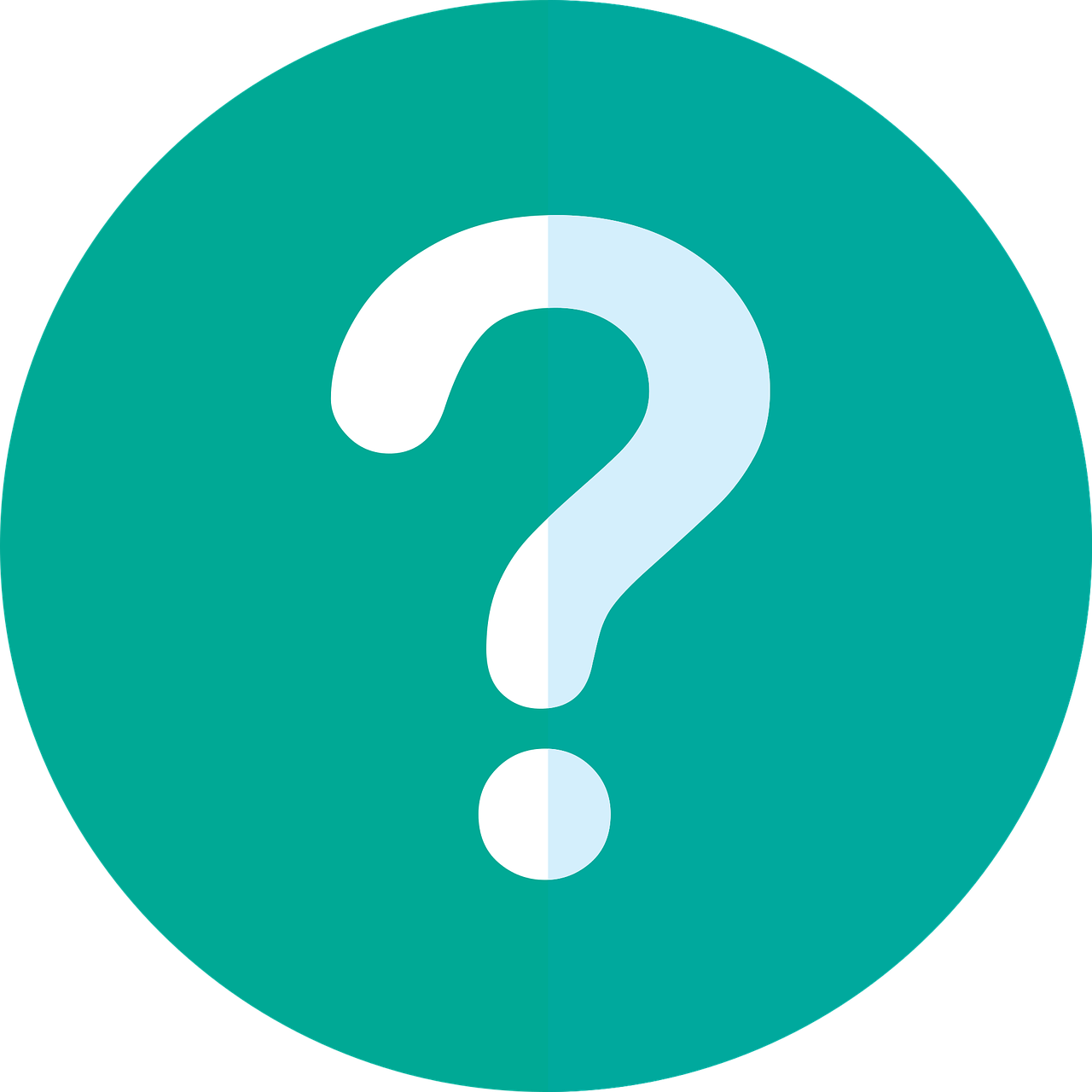 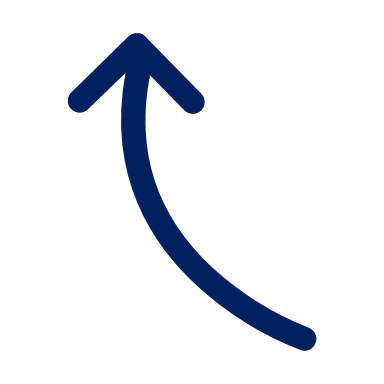 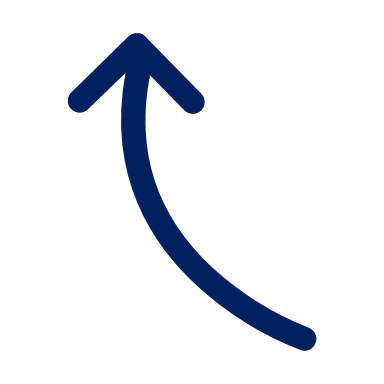 6
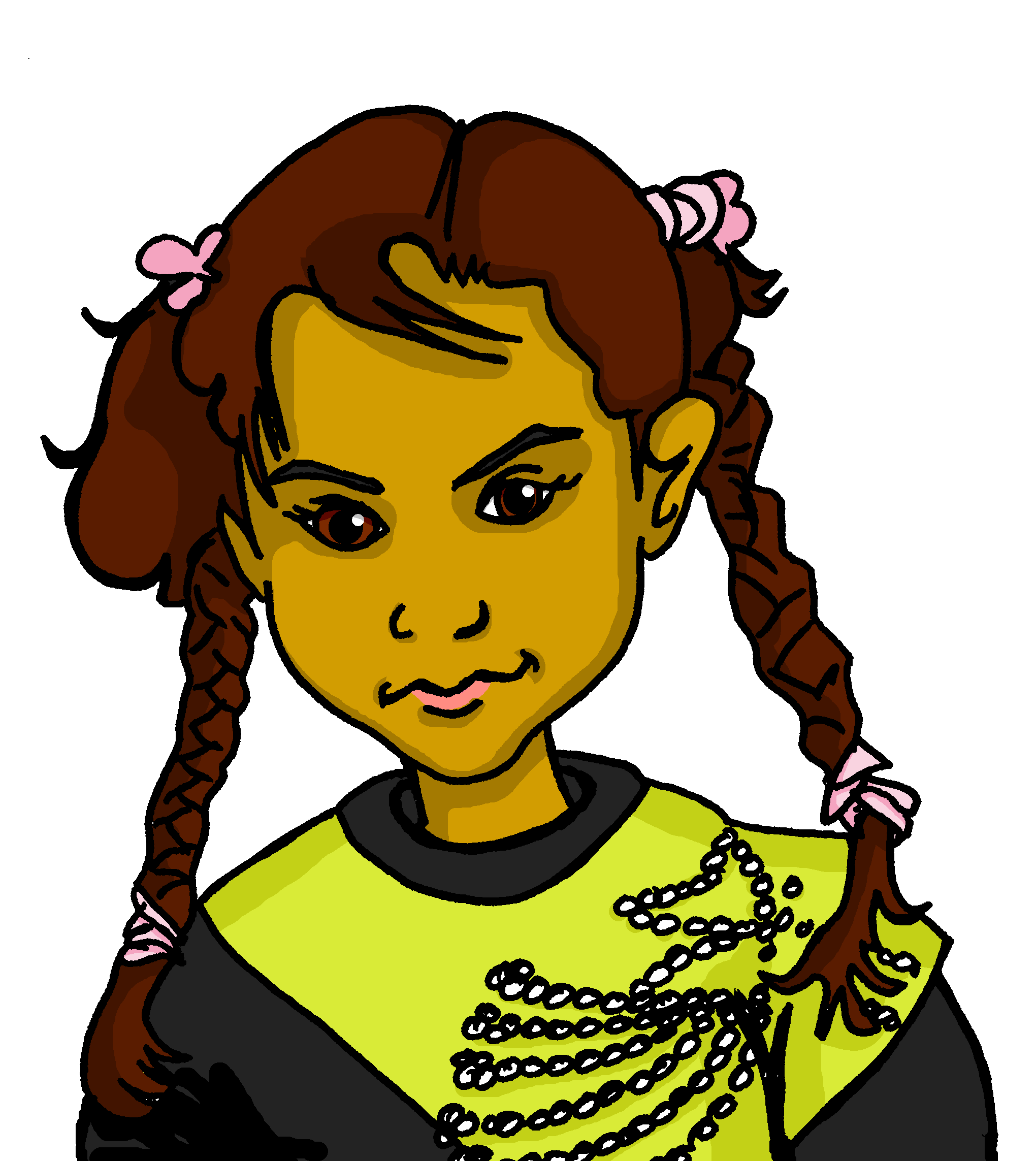 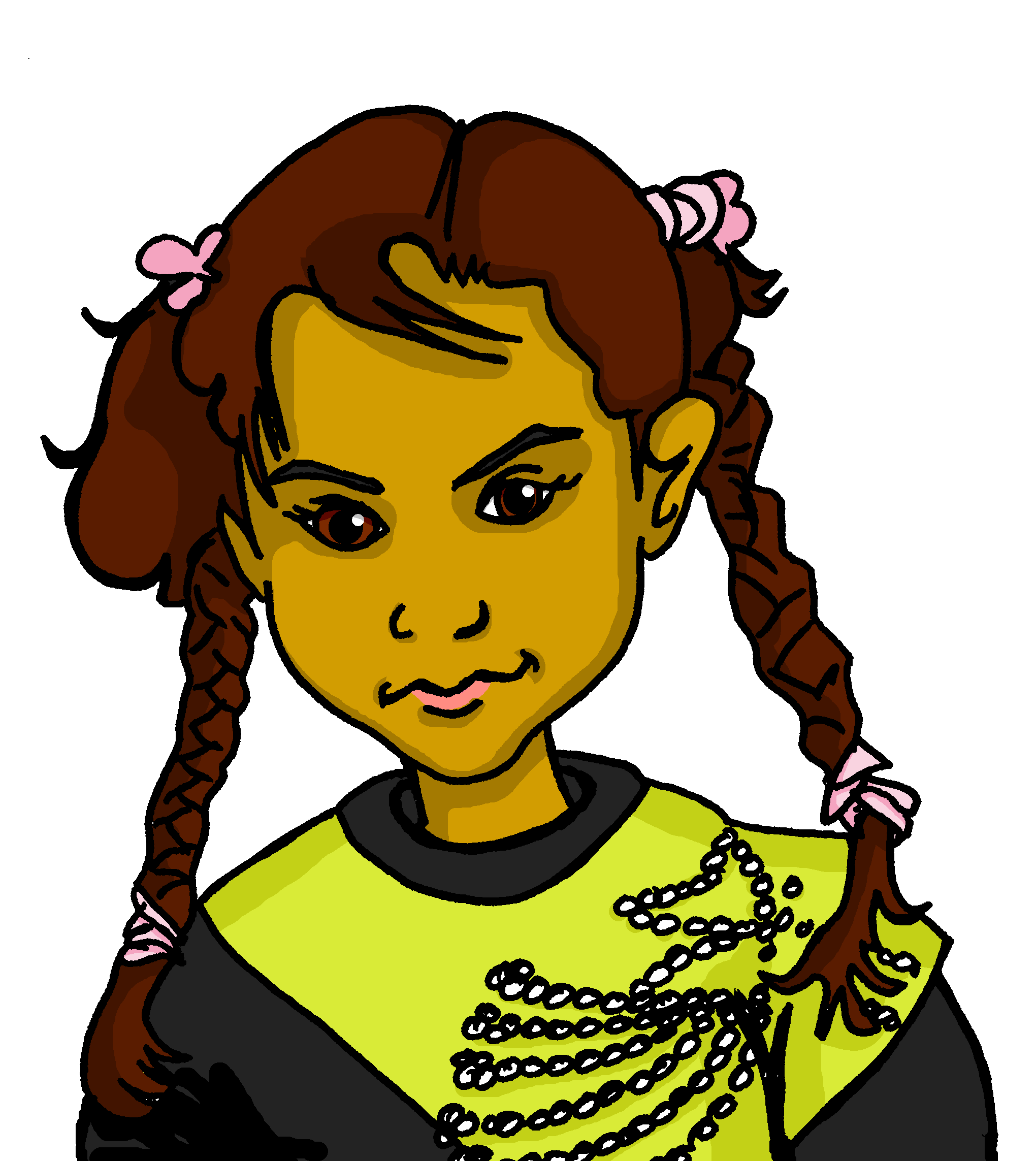 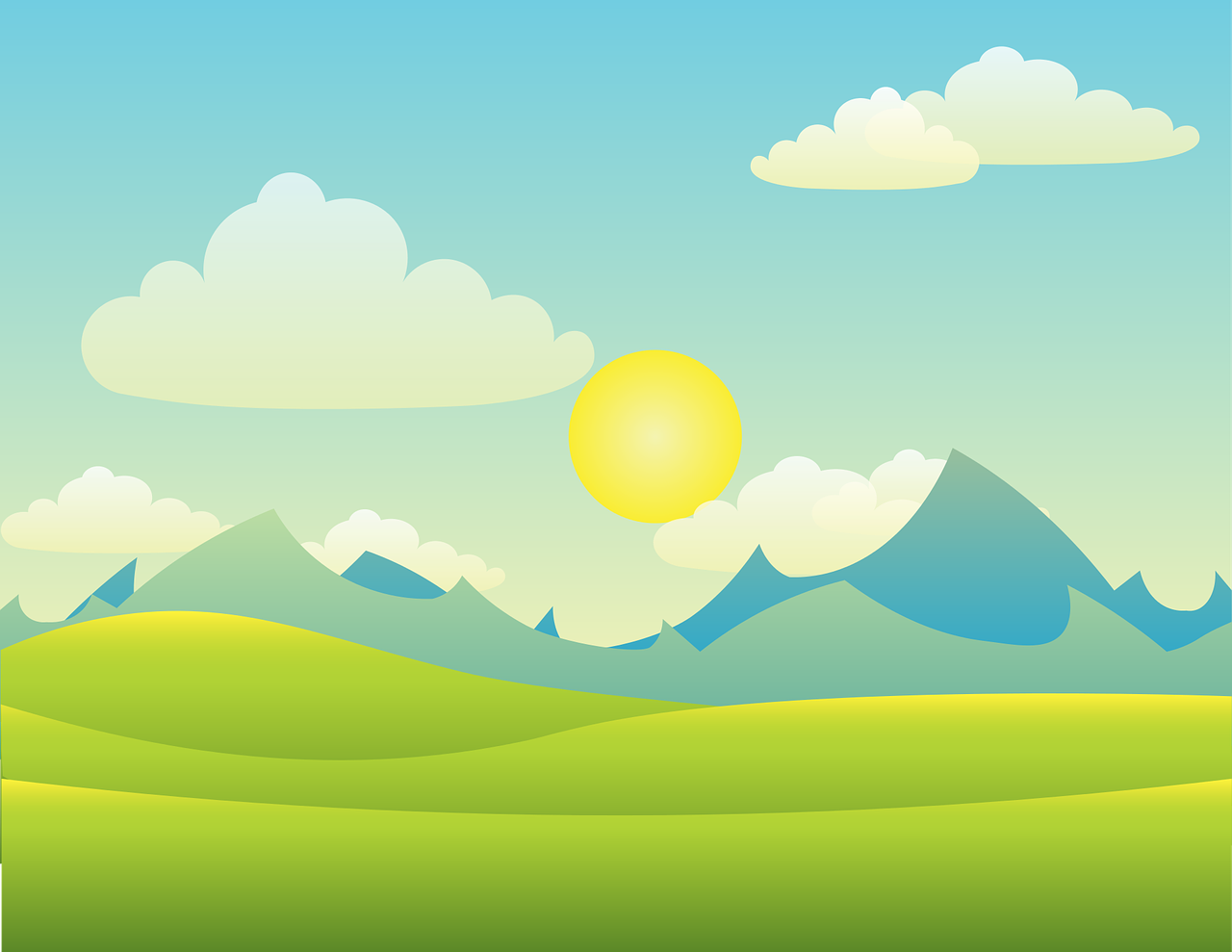 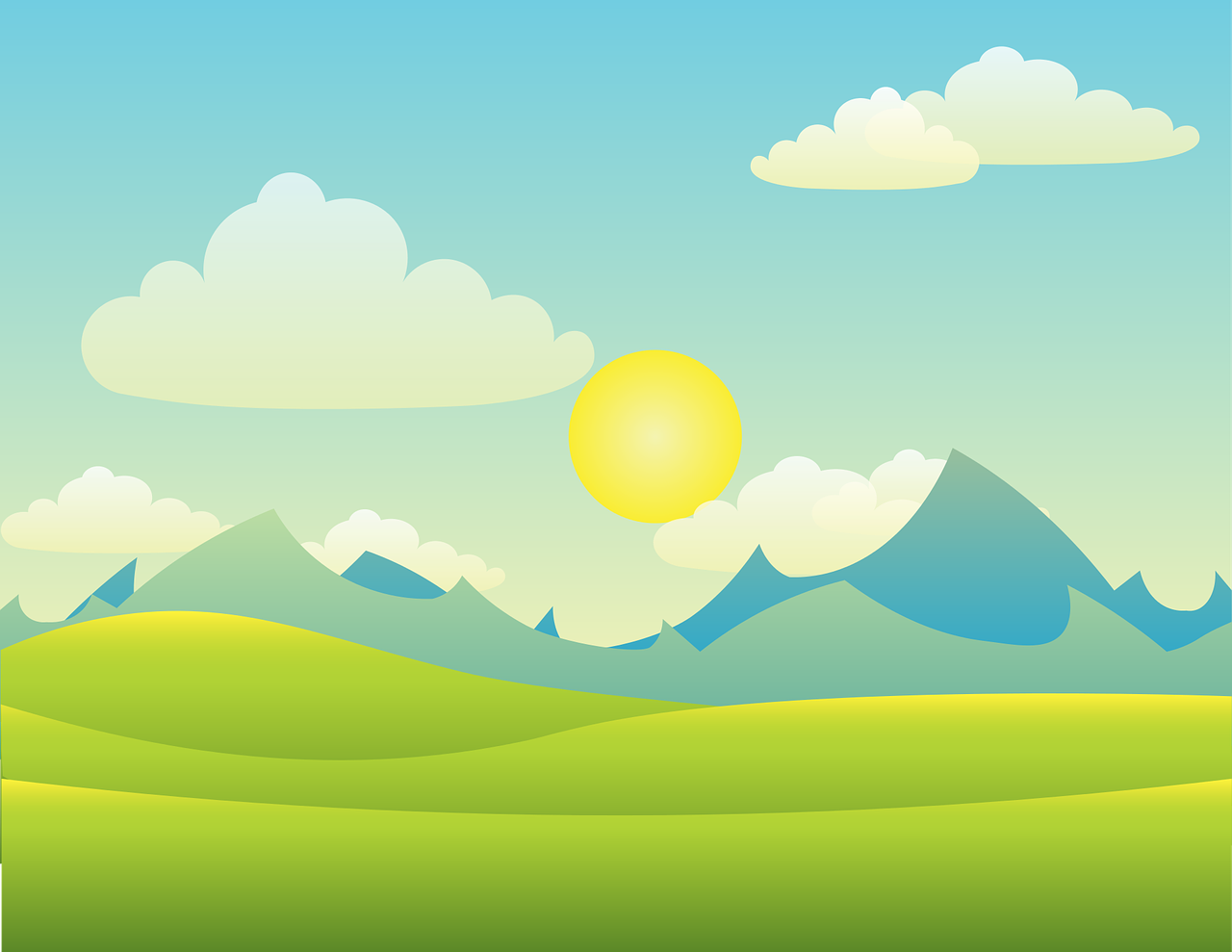 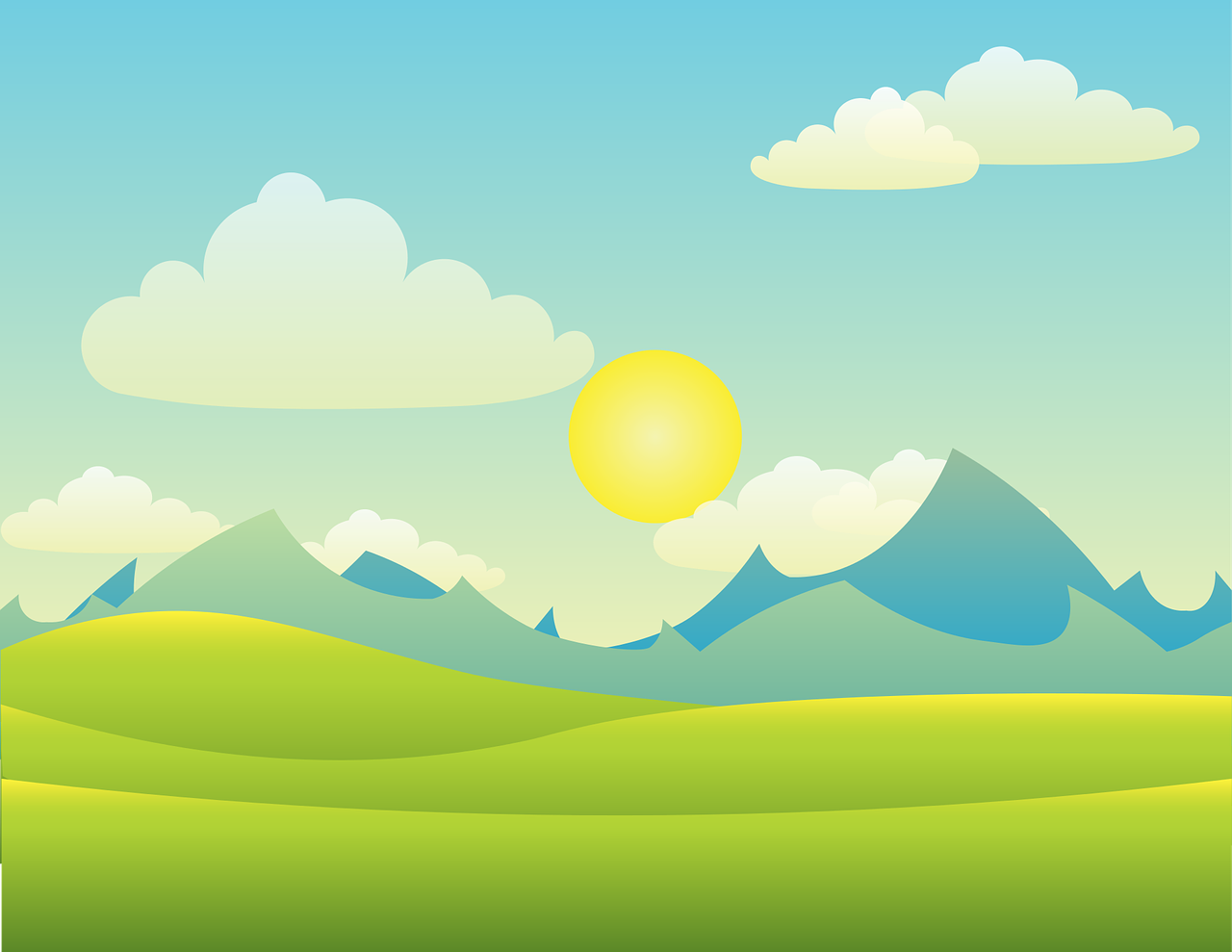 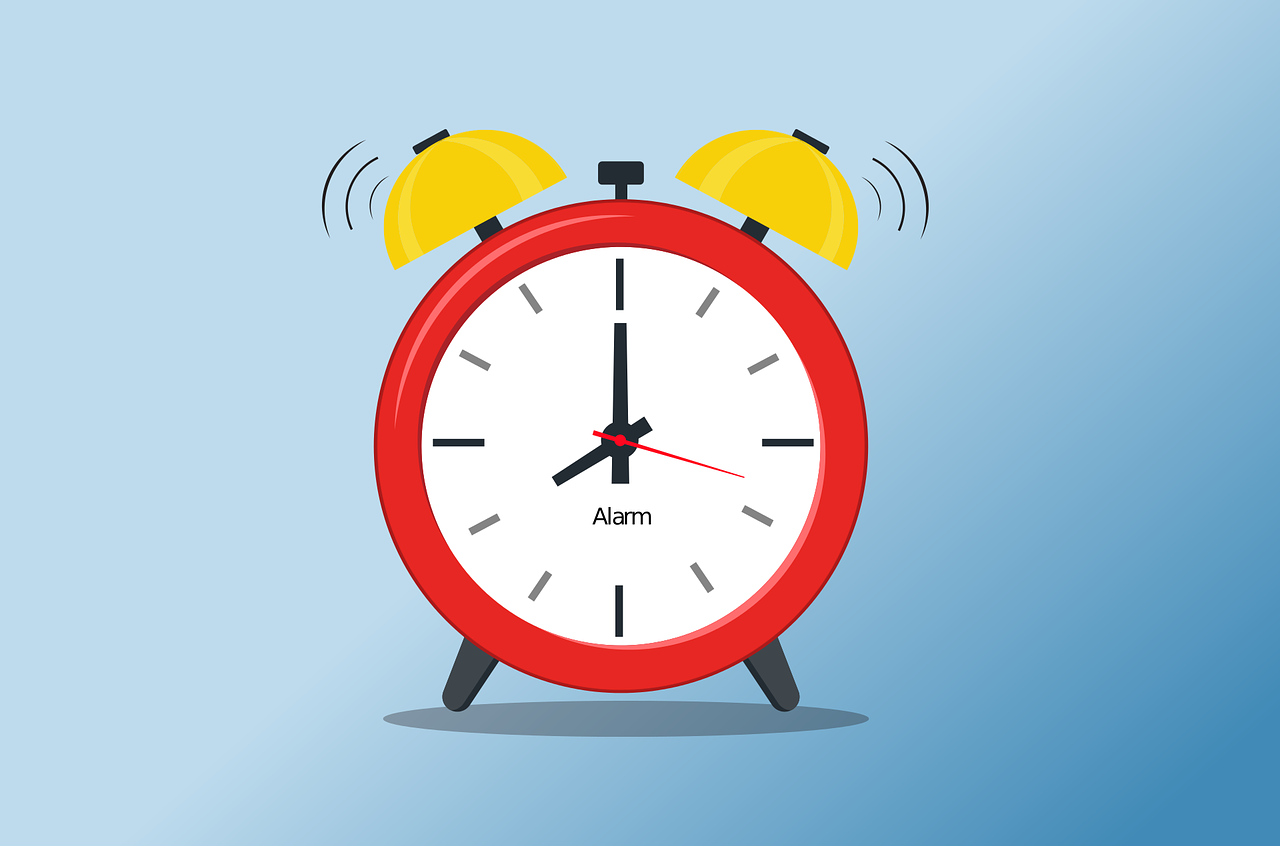 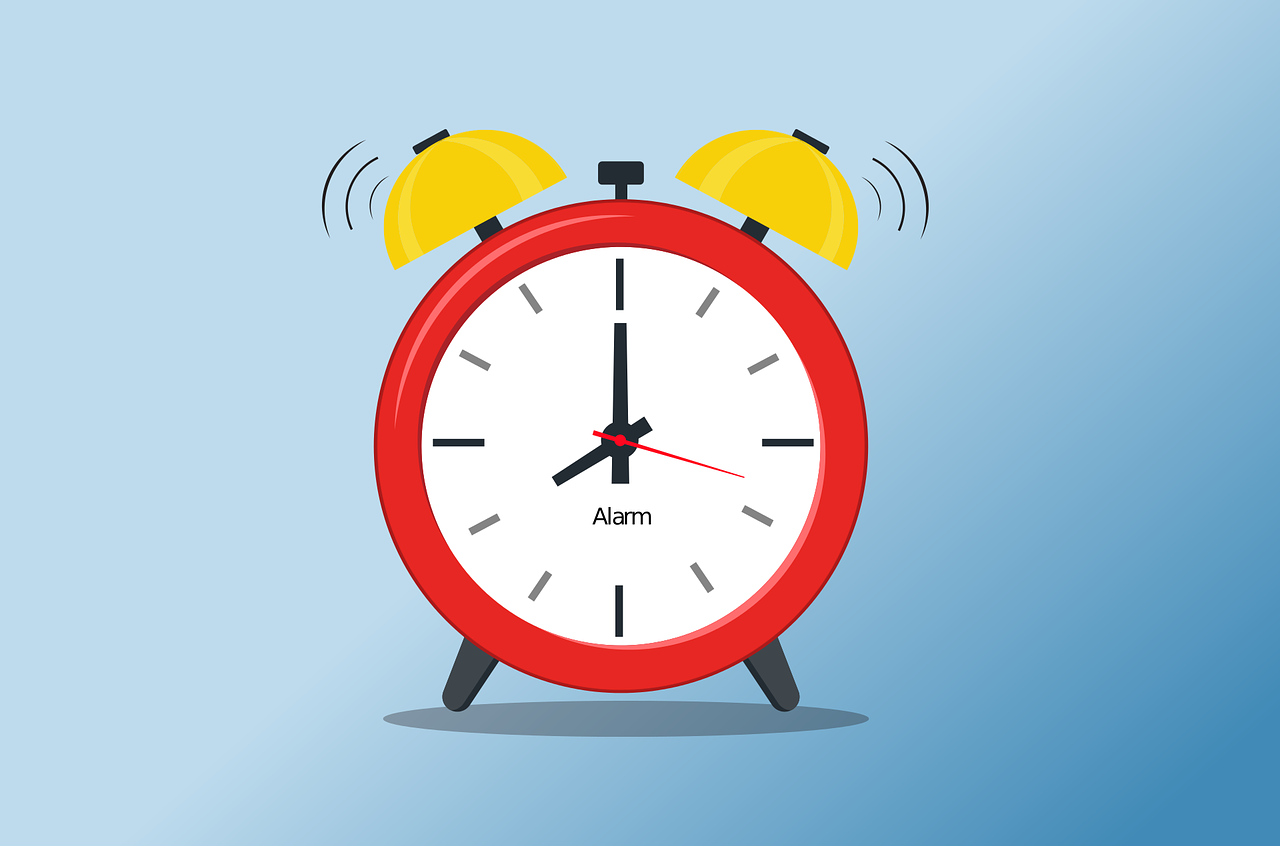 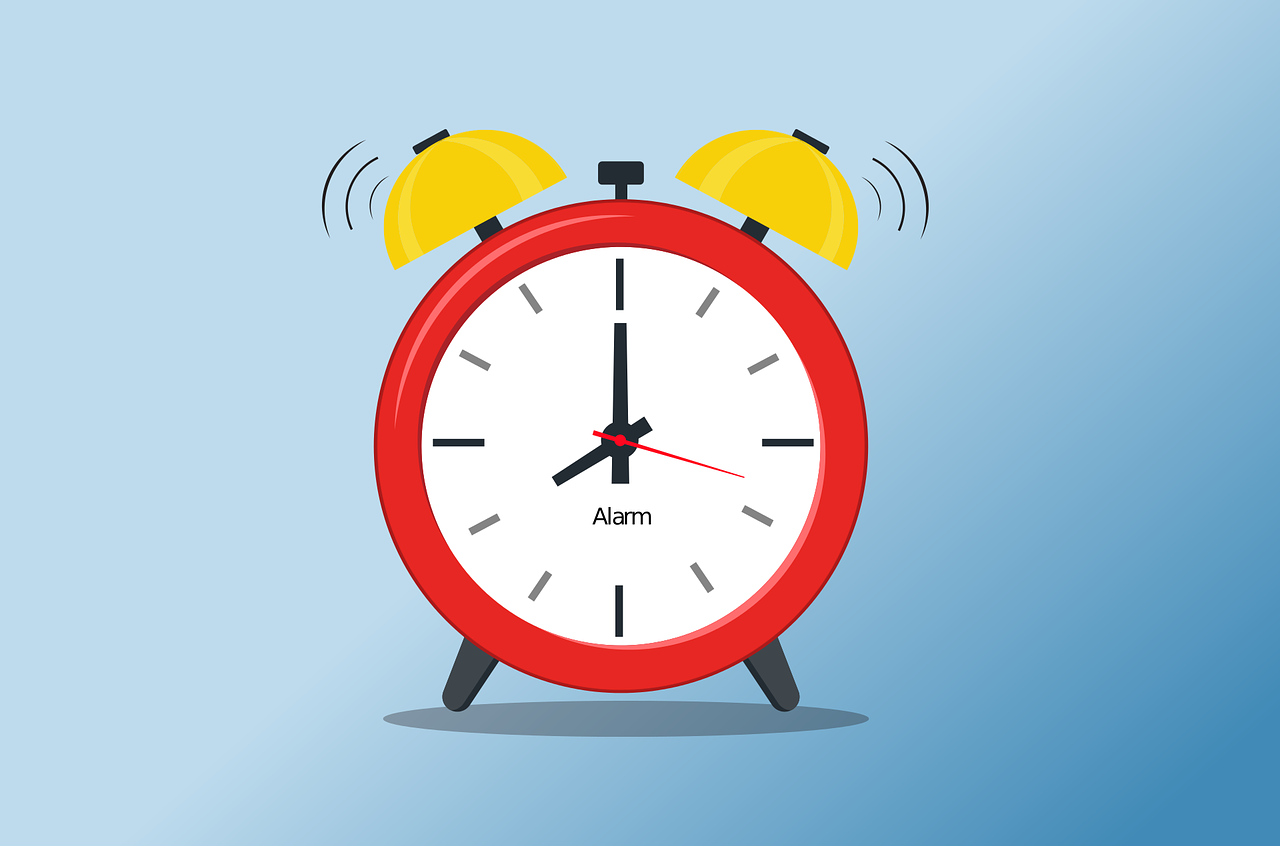 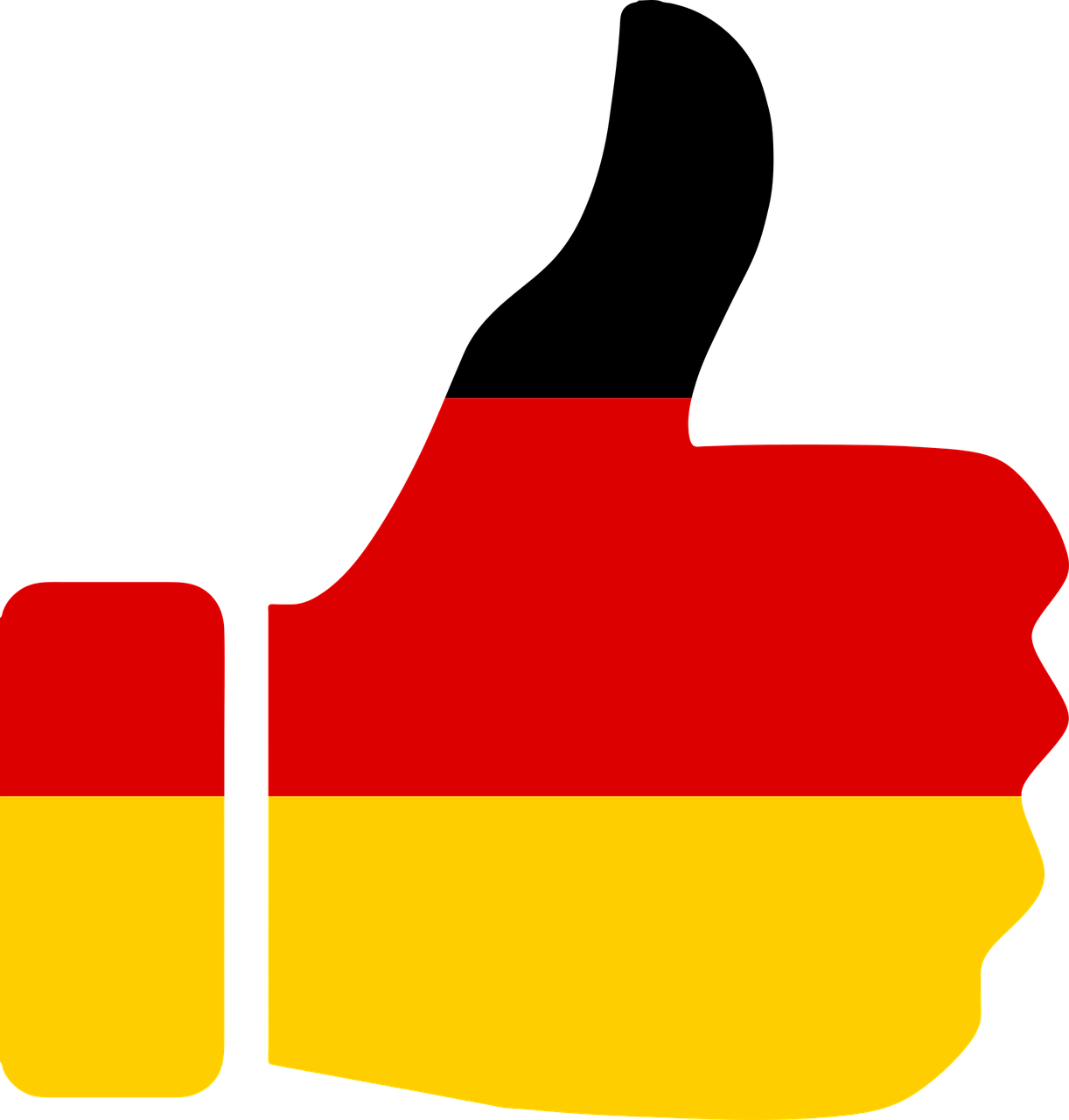 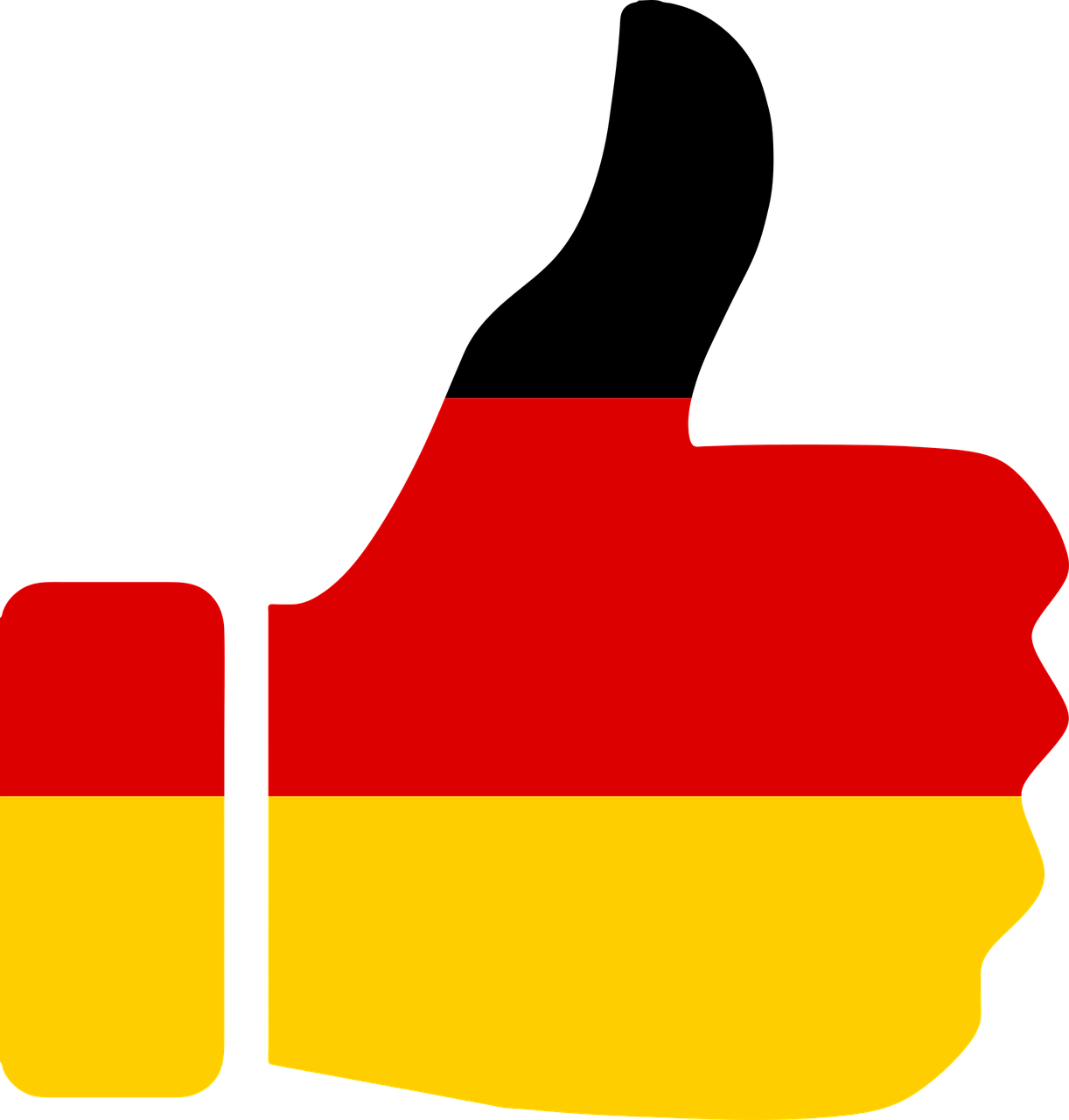 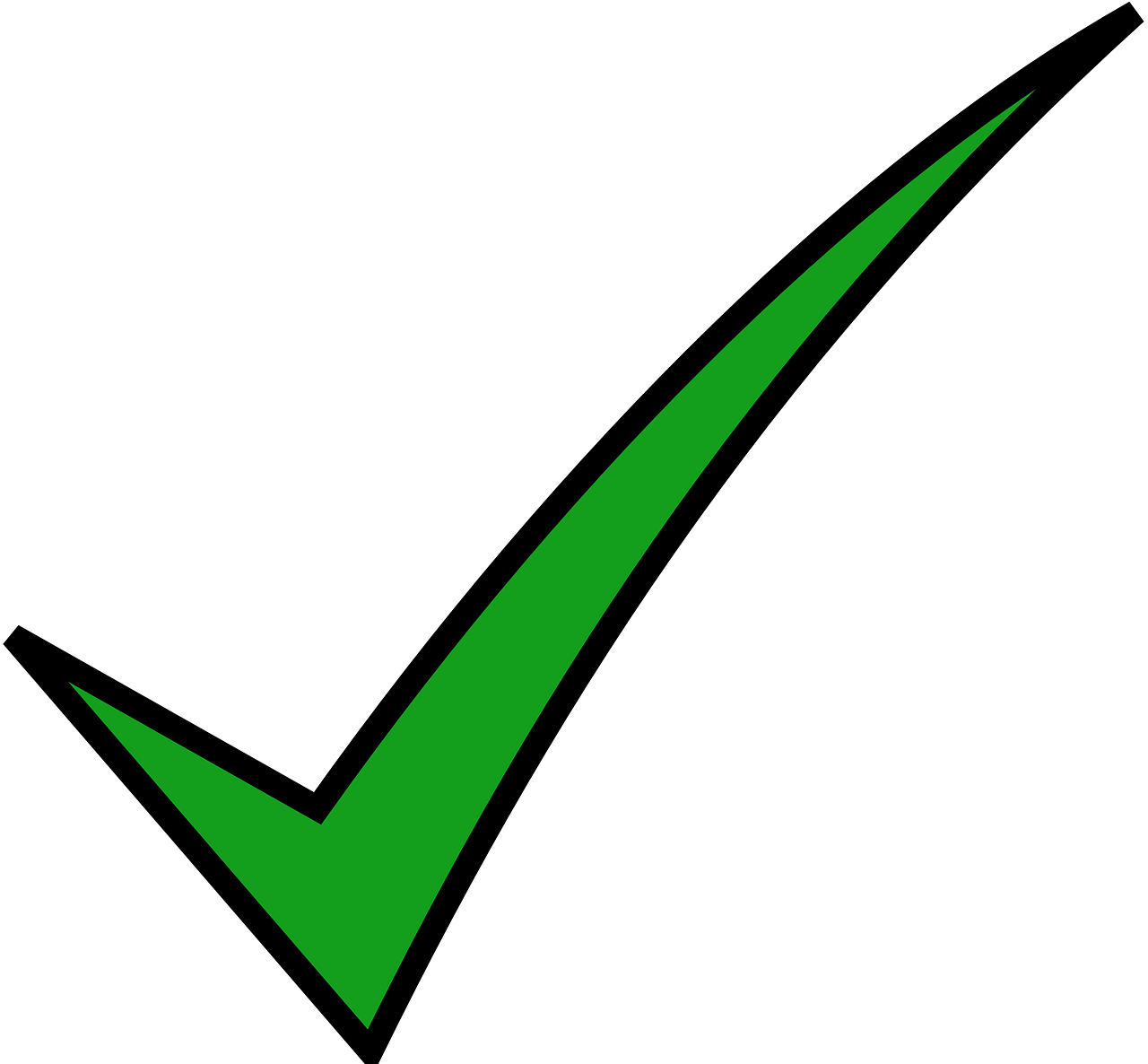 [Speaker Notes: [6/8]

Transcript:
Sie mag den Morgen.]
Was mag Aisha? [7/8]
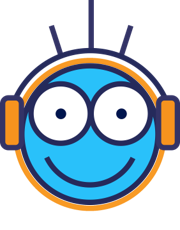 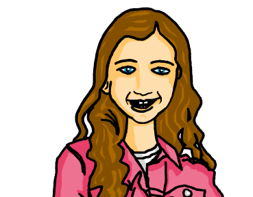 hören
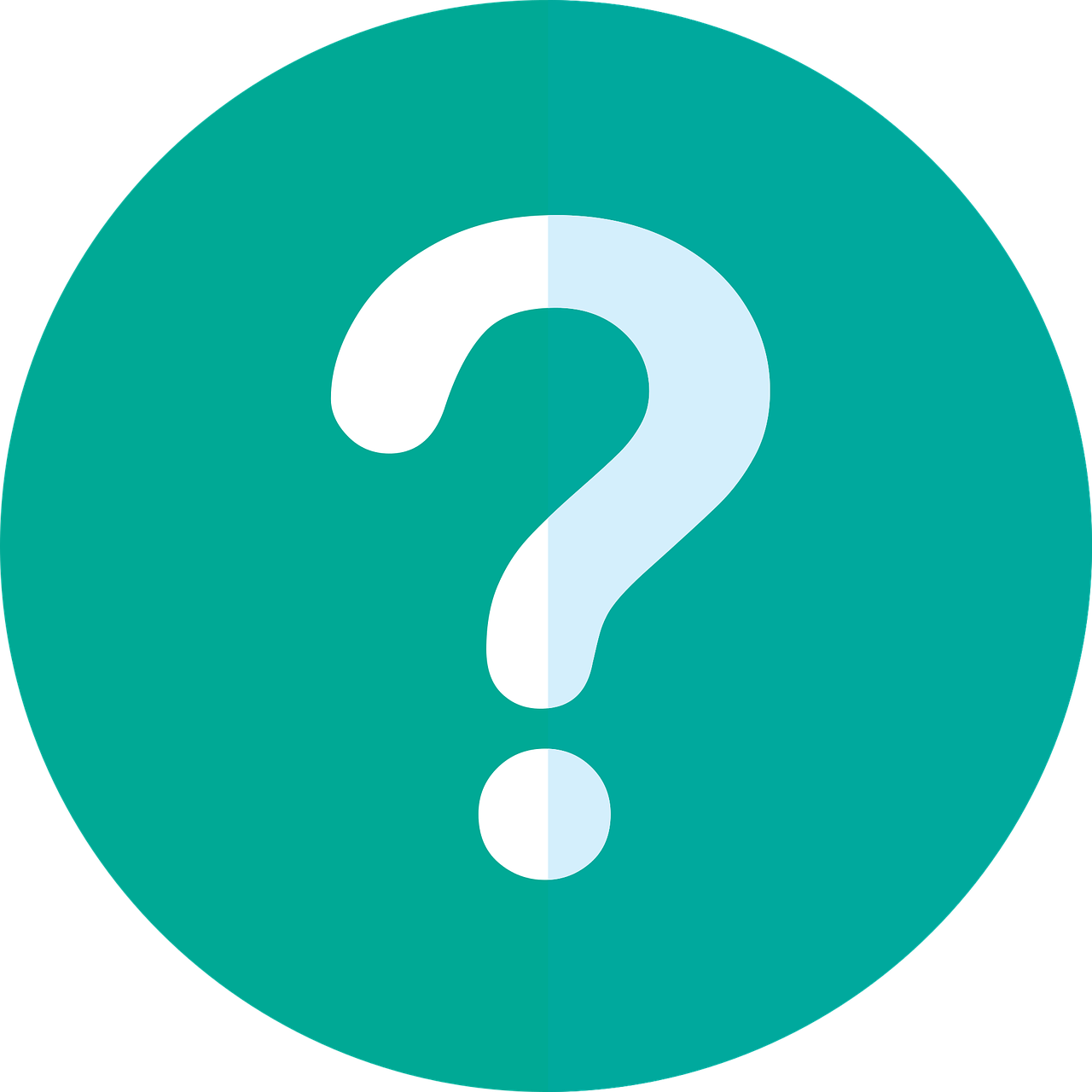 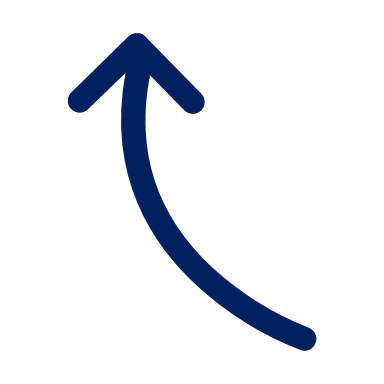 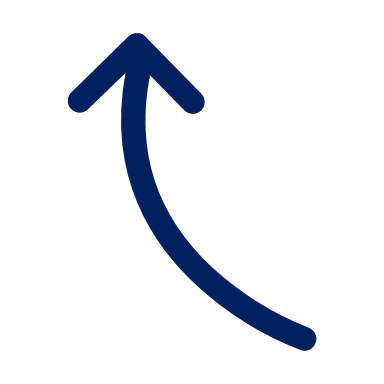 7
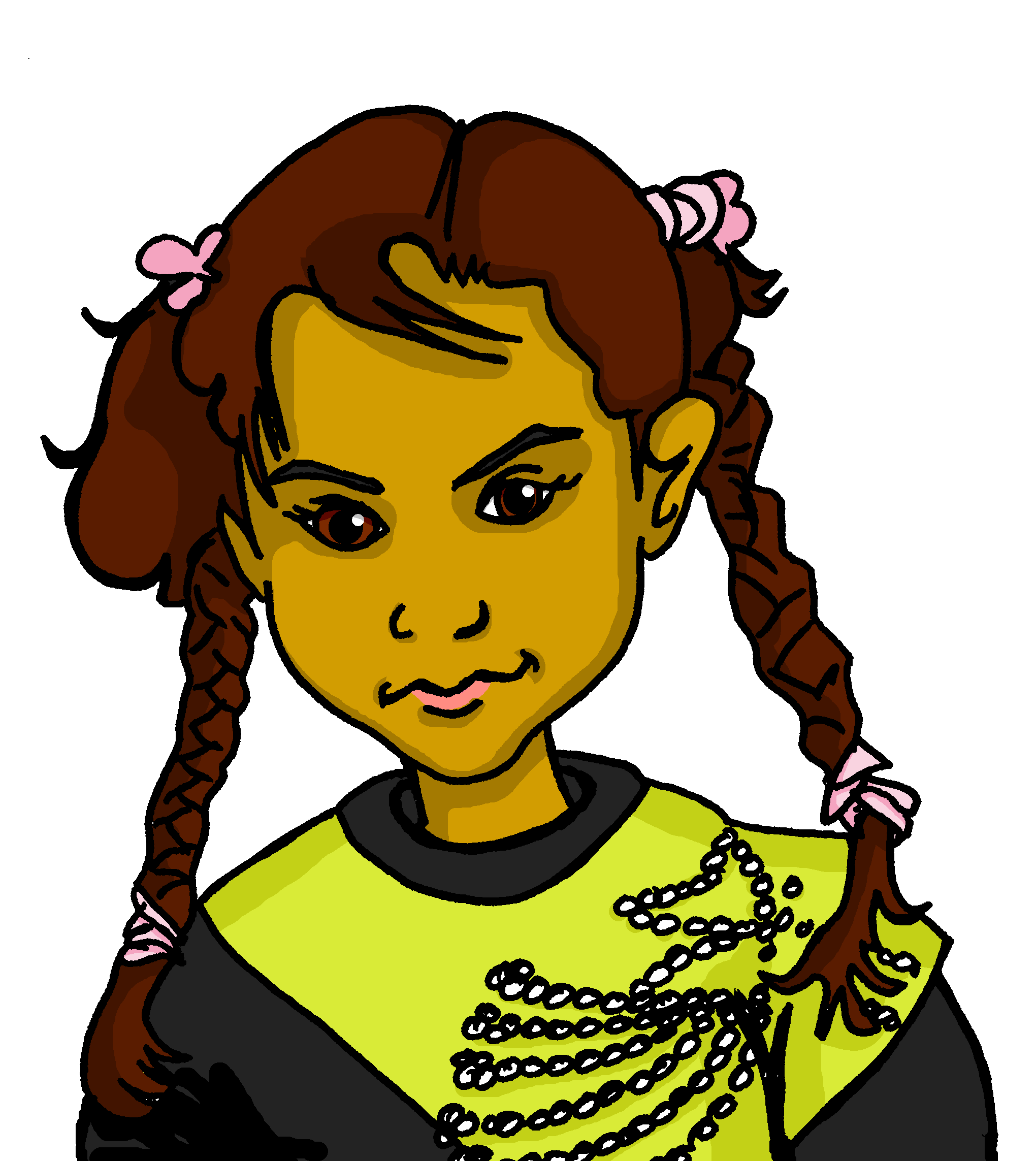 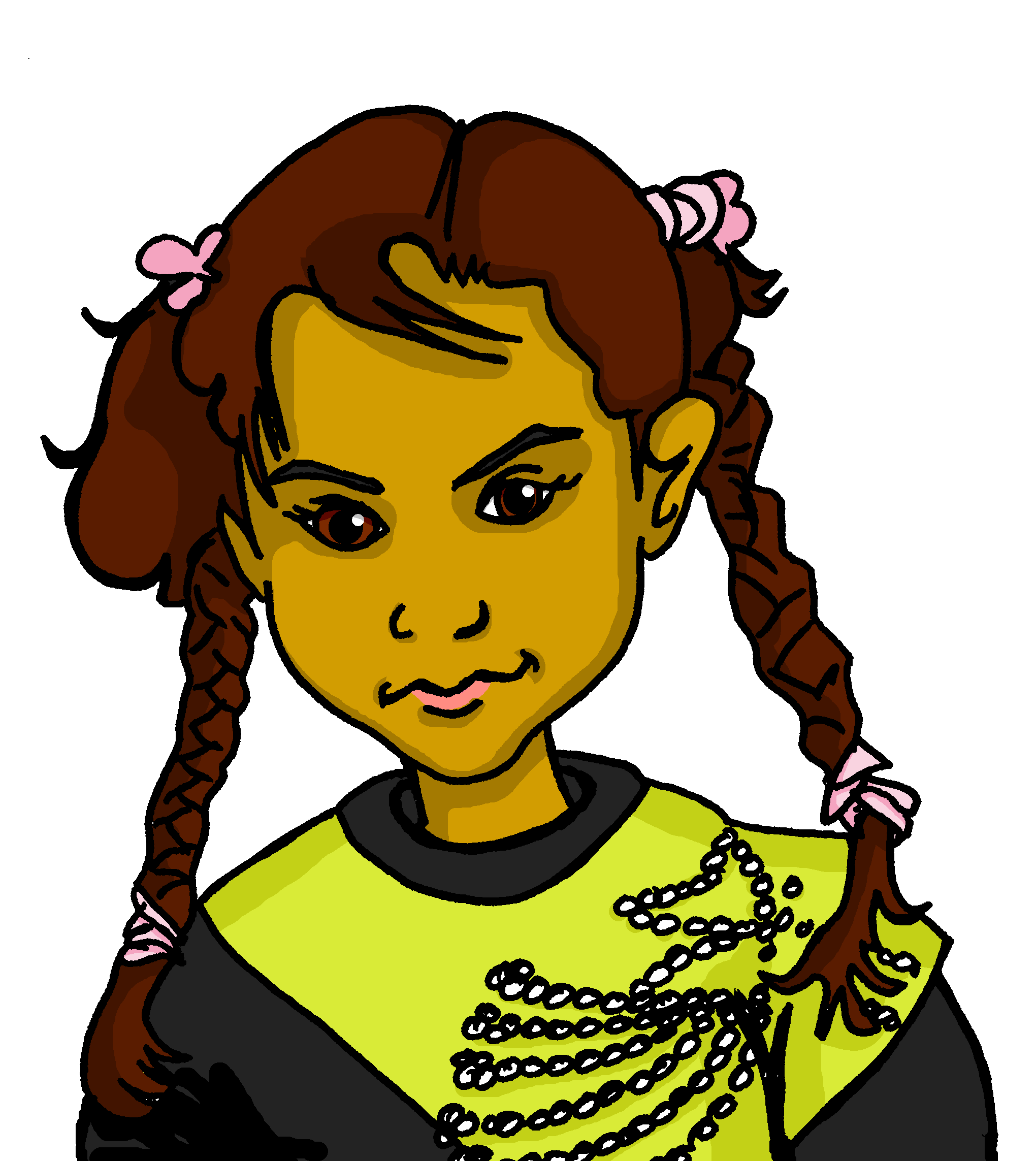 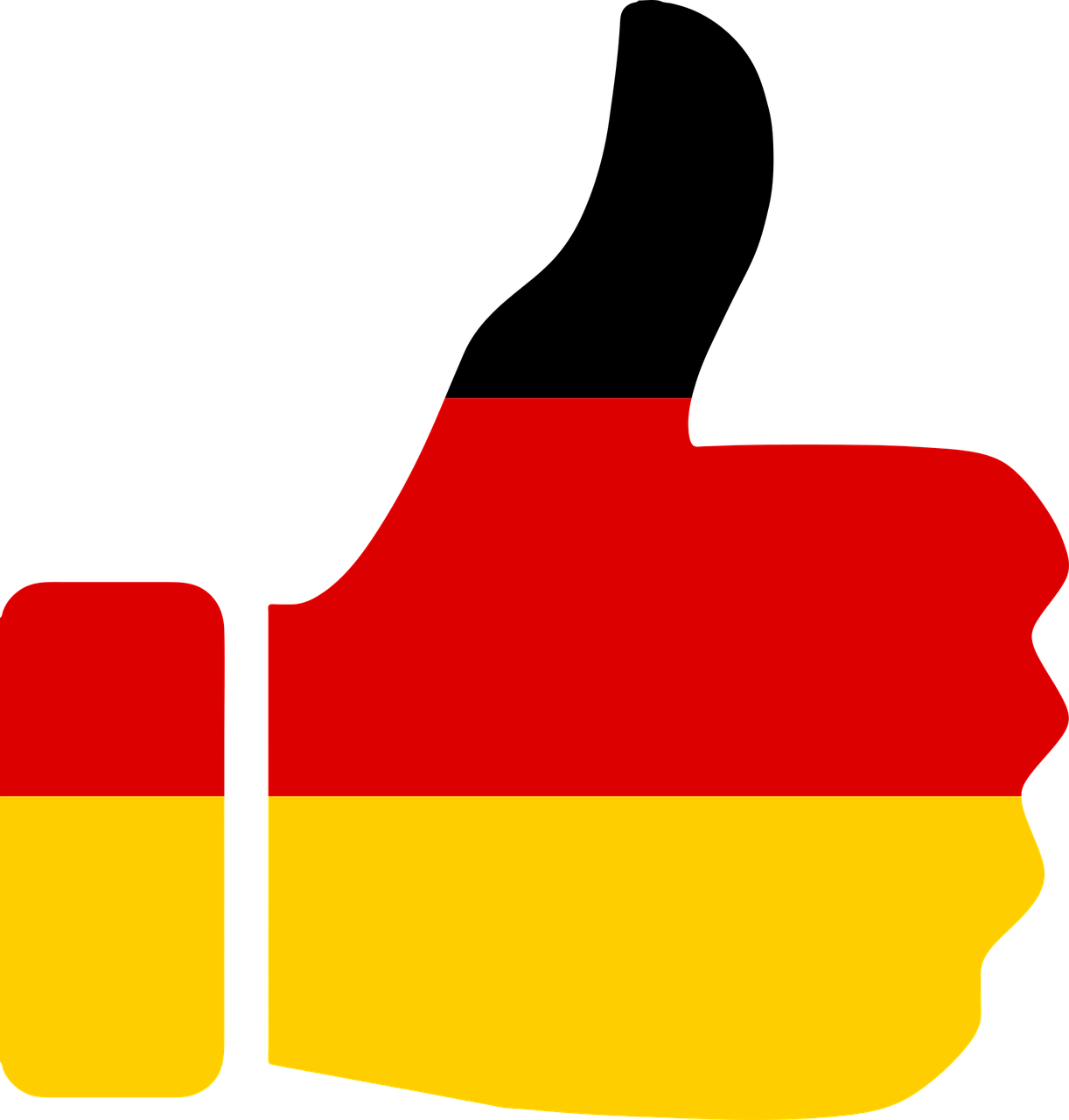 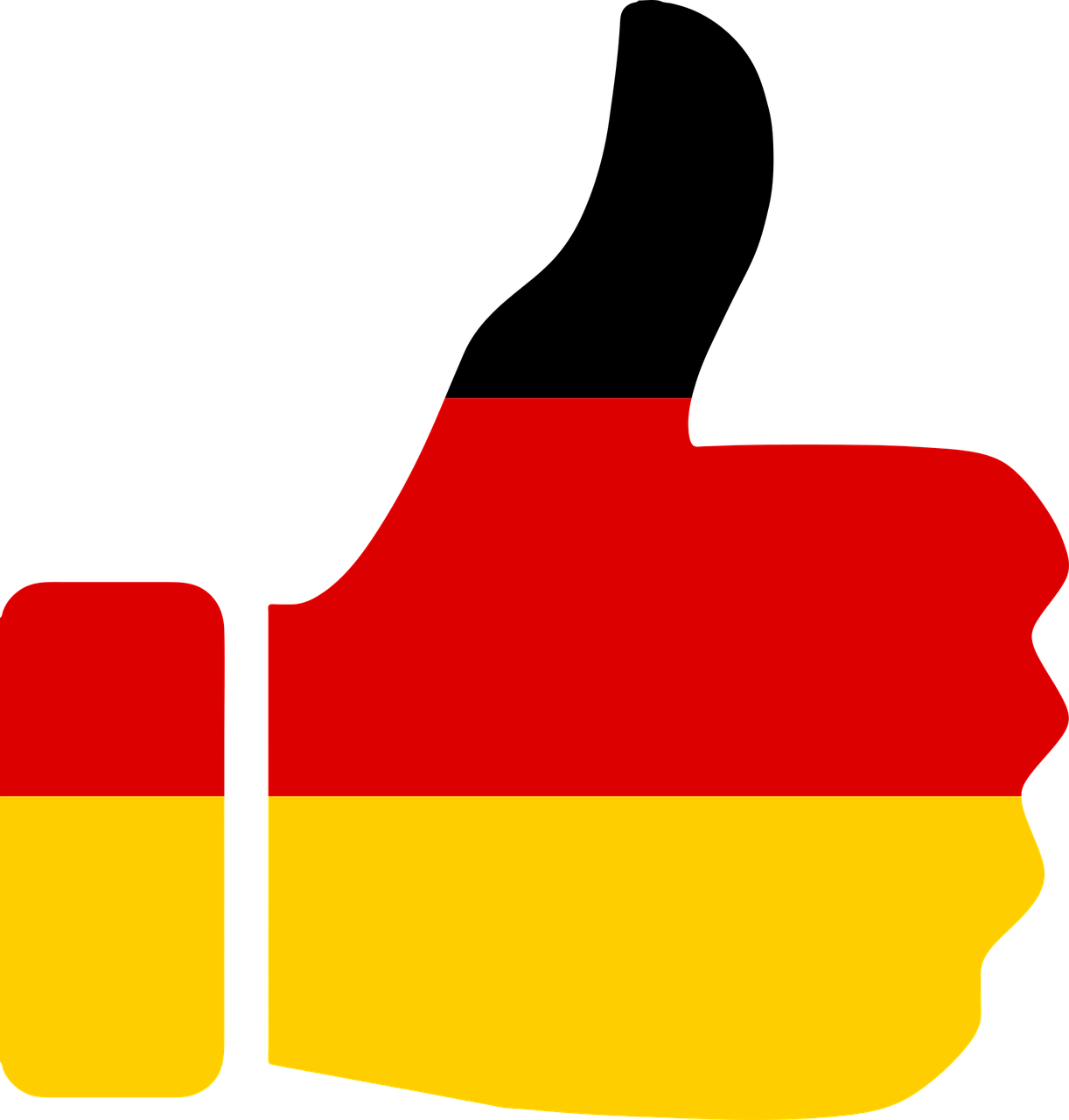 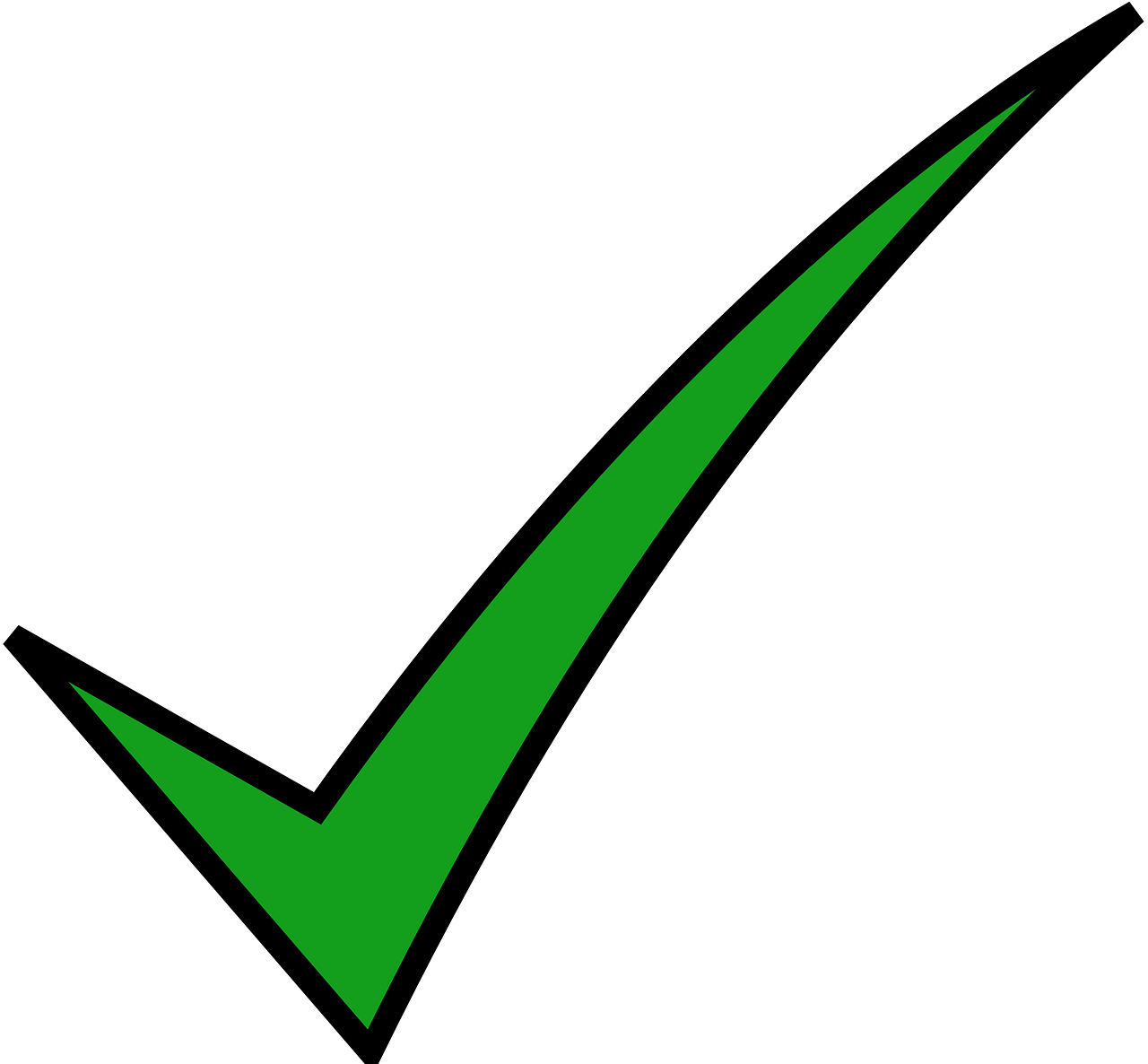 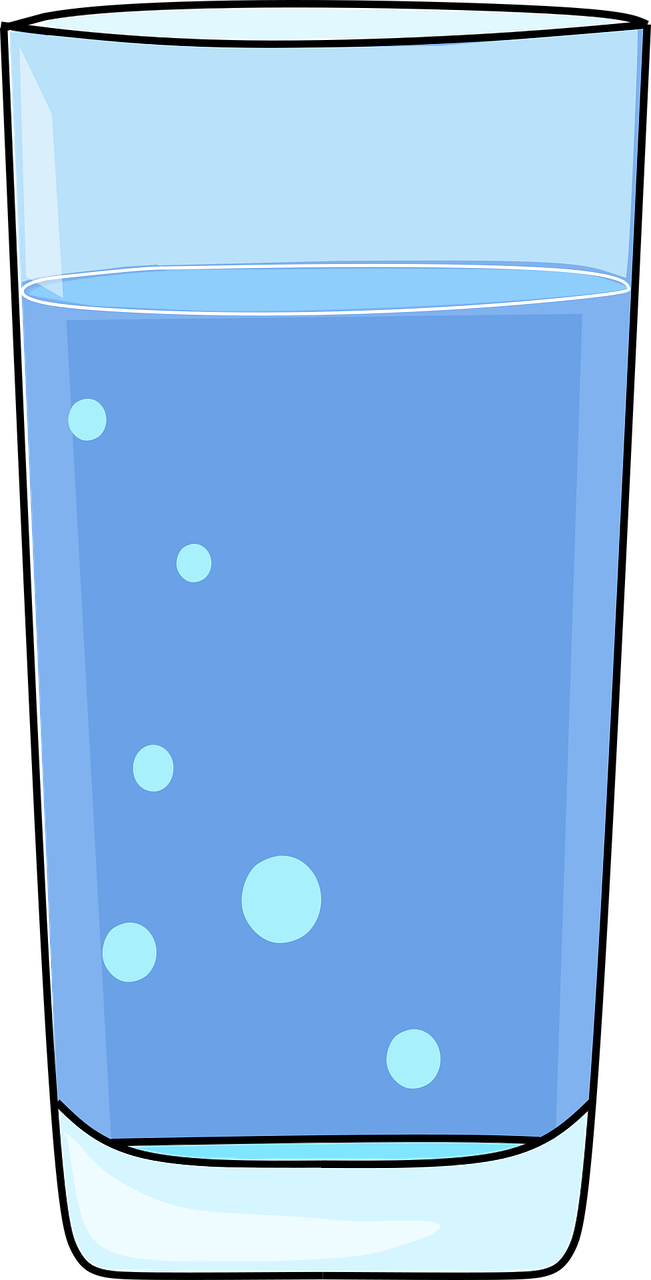 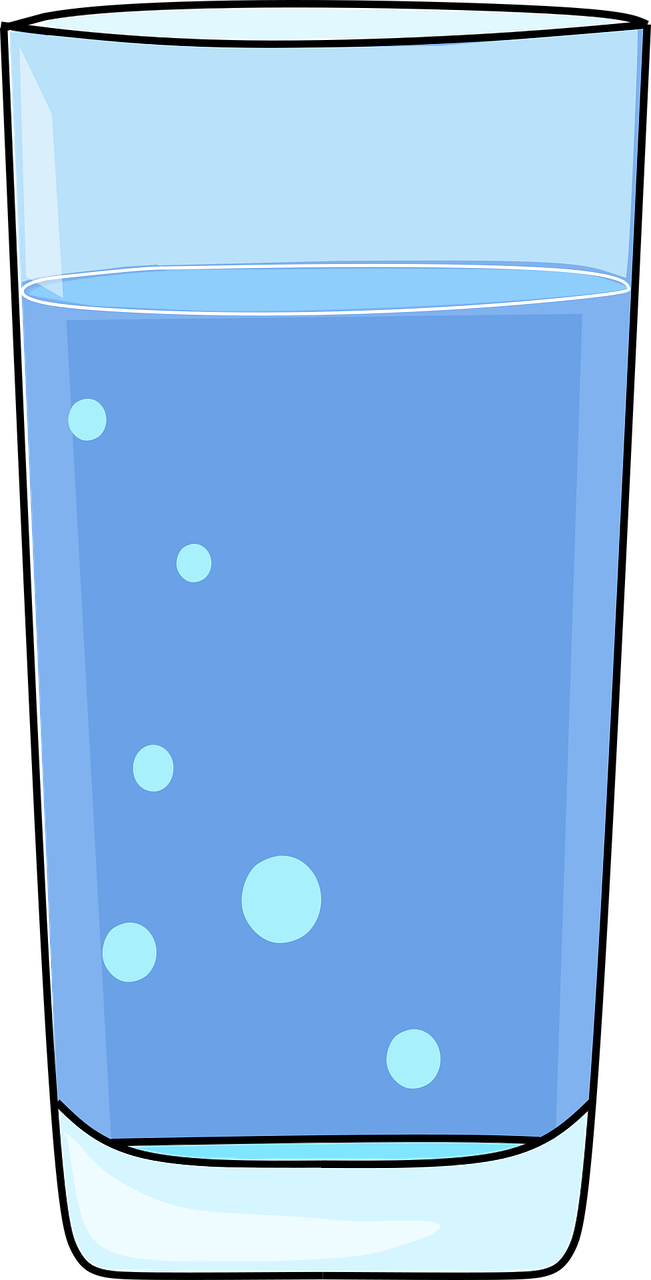 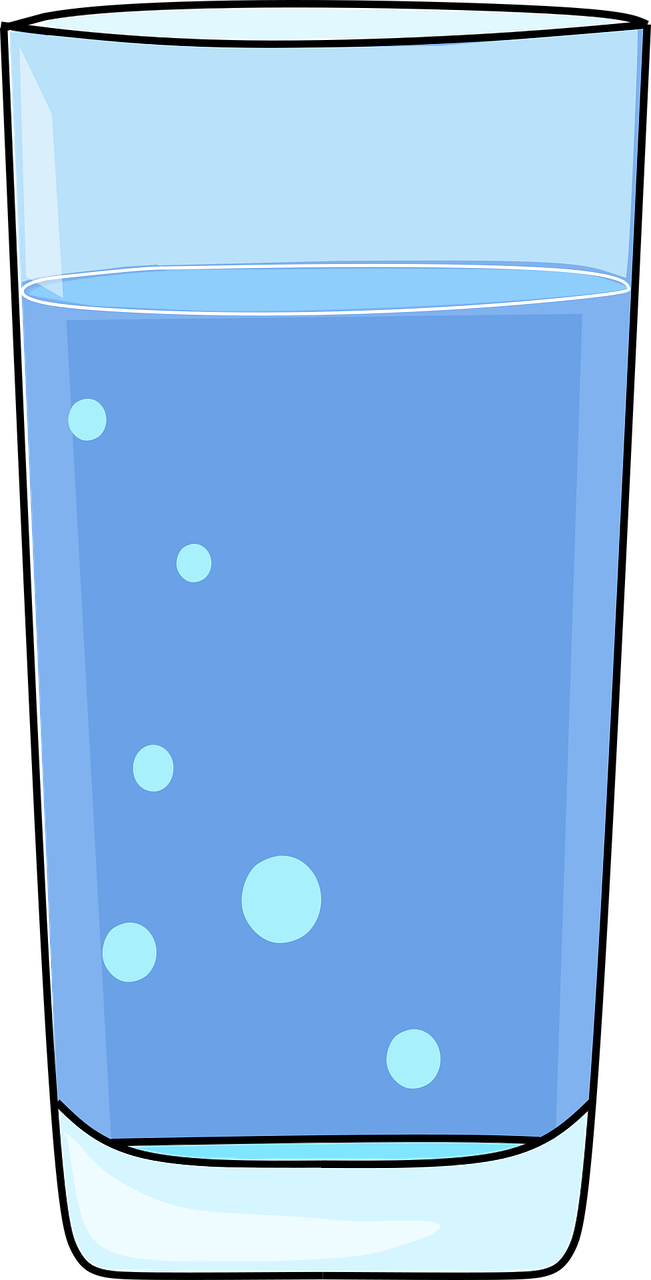 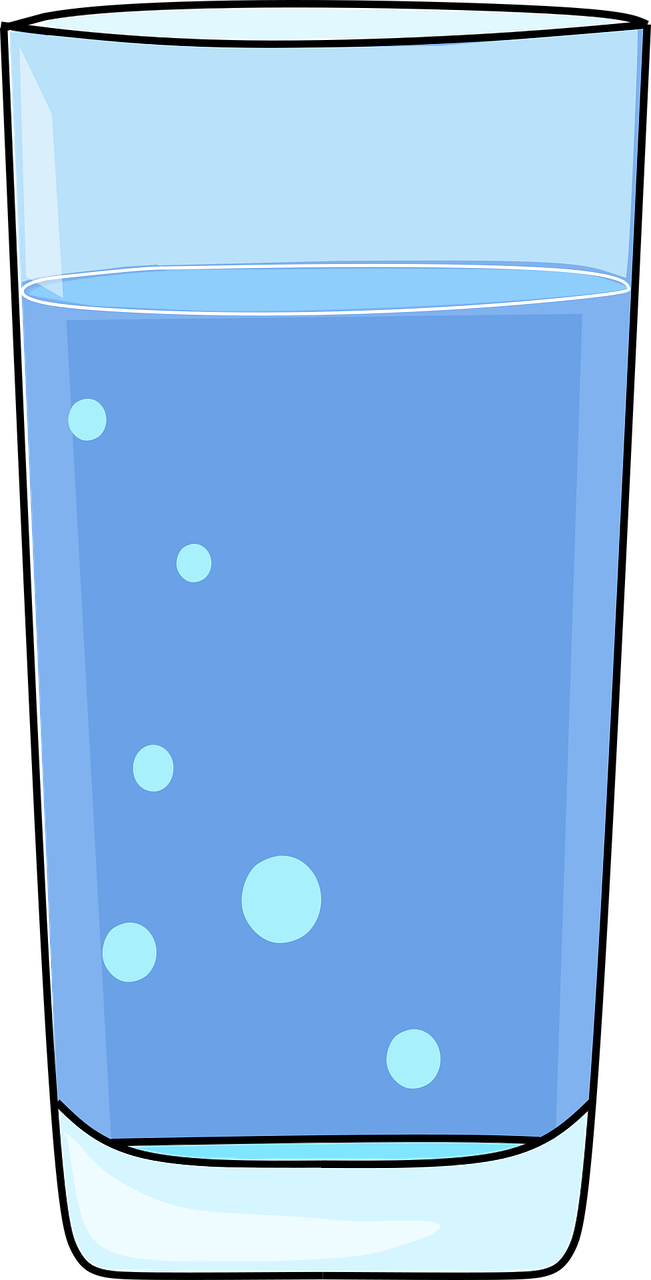 [Speaker Notes: [7/8]

Transcript:
Sie mag die Gläser.]
Was mag Aisha? [8/8]
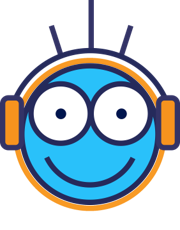 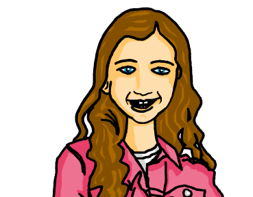 hören
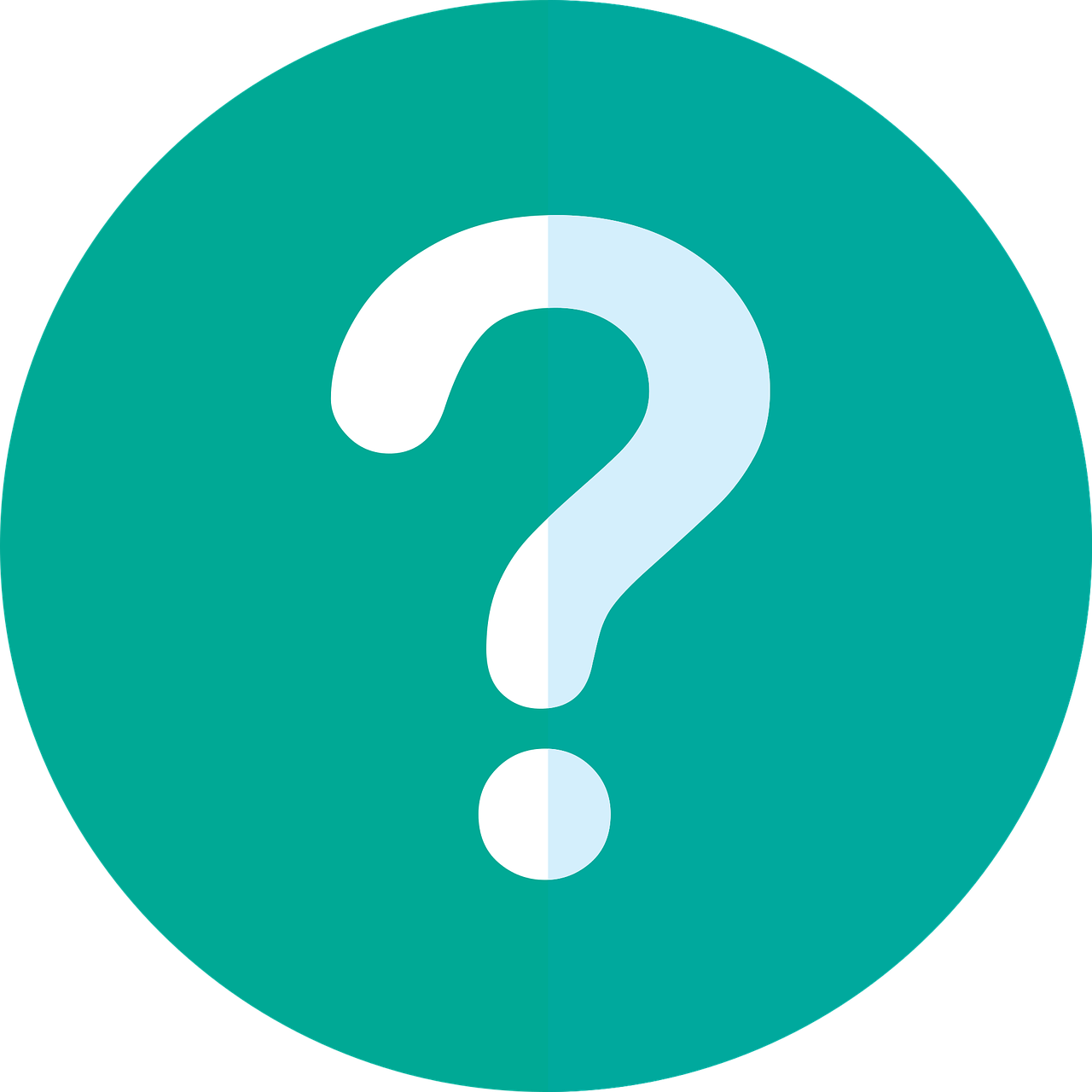 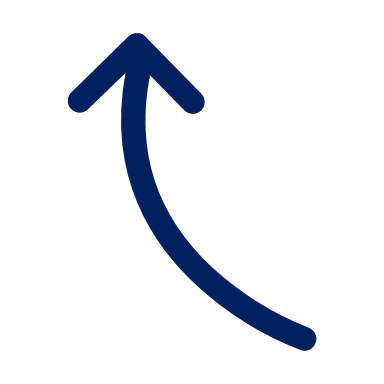 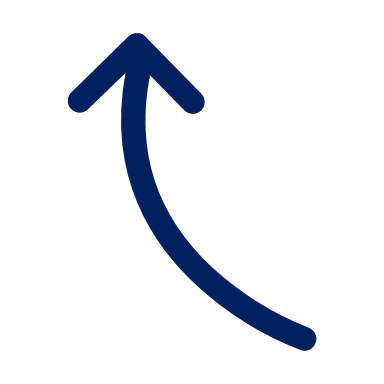 8
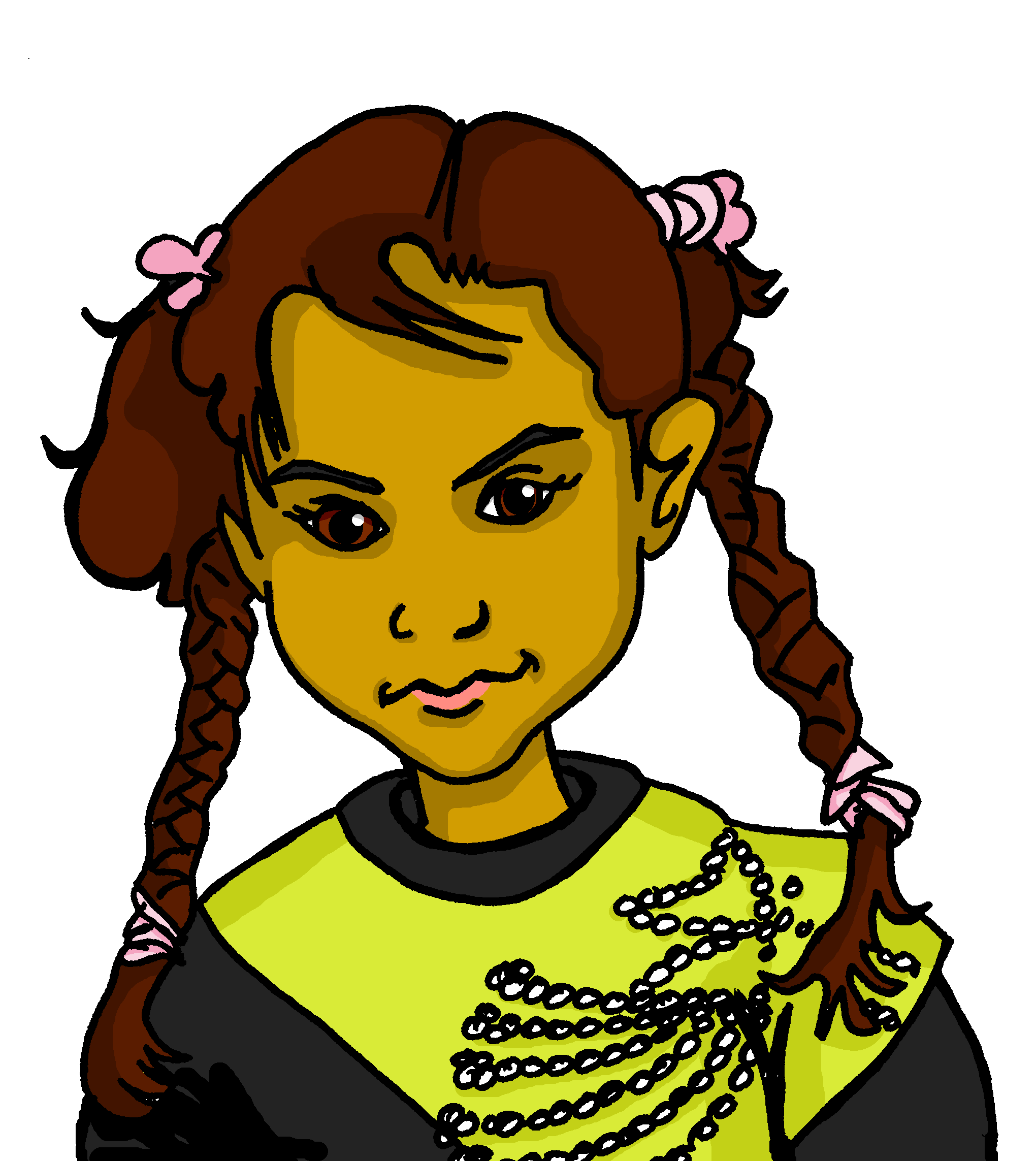 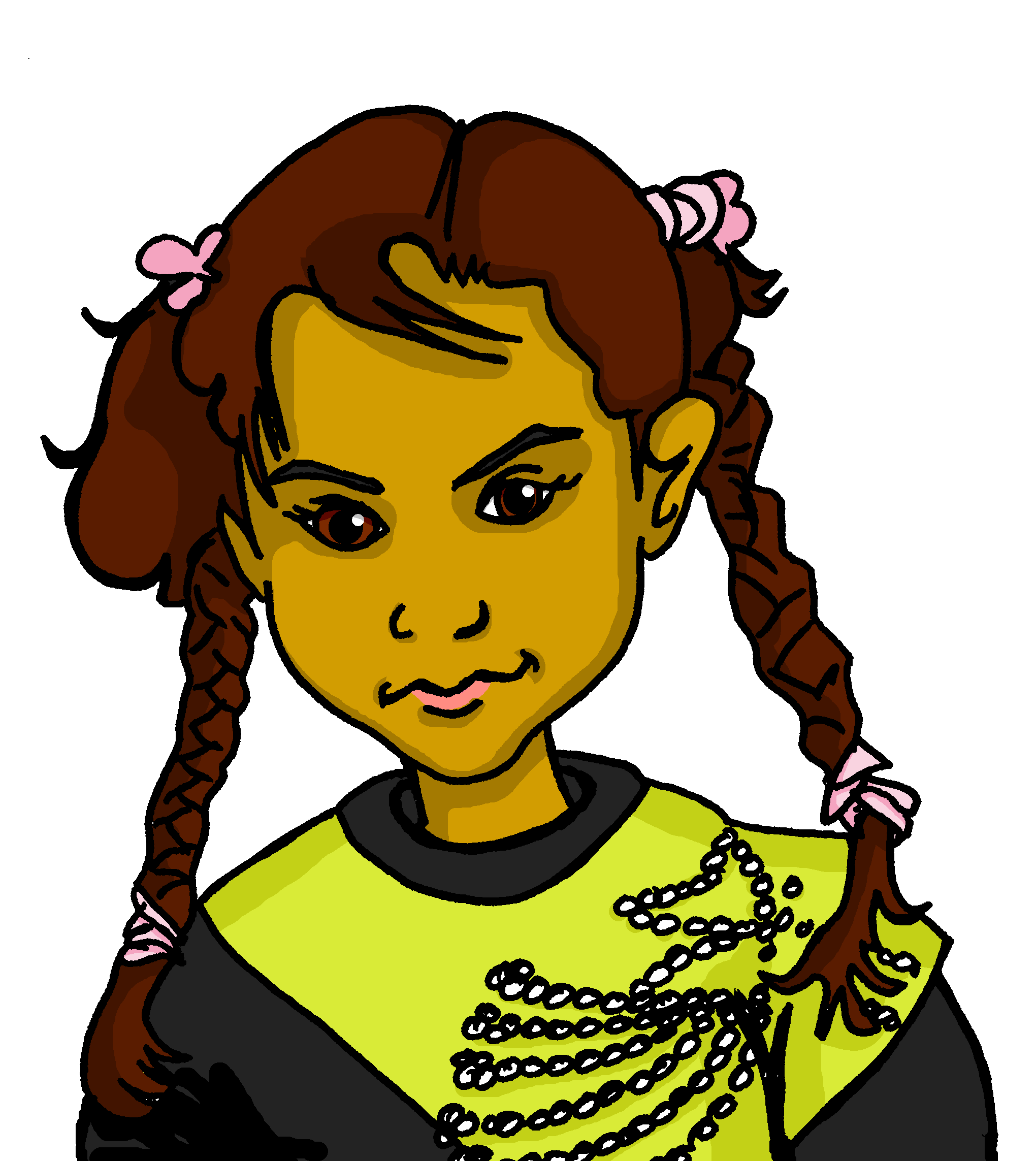 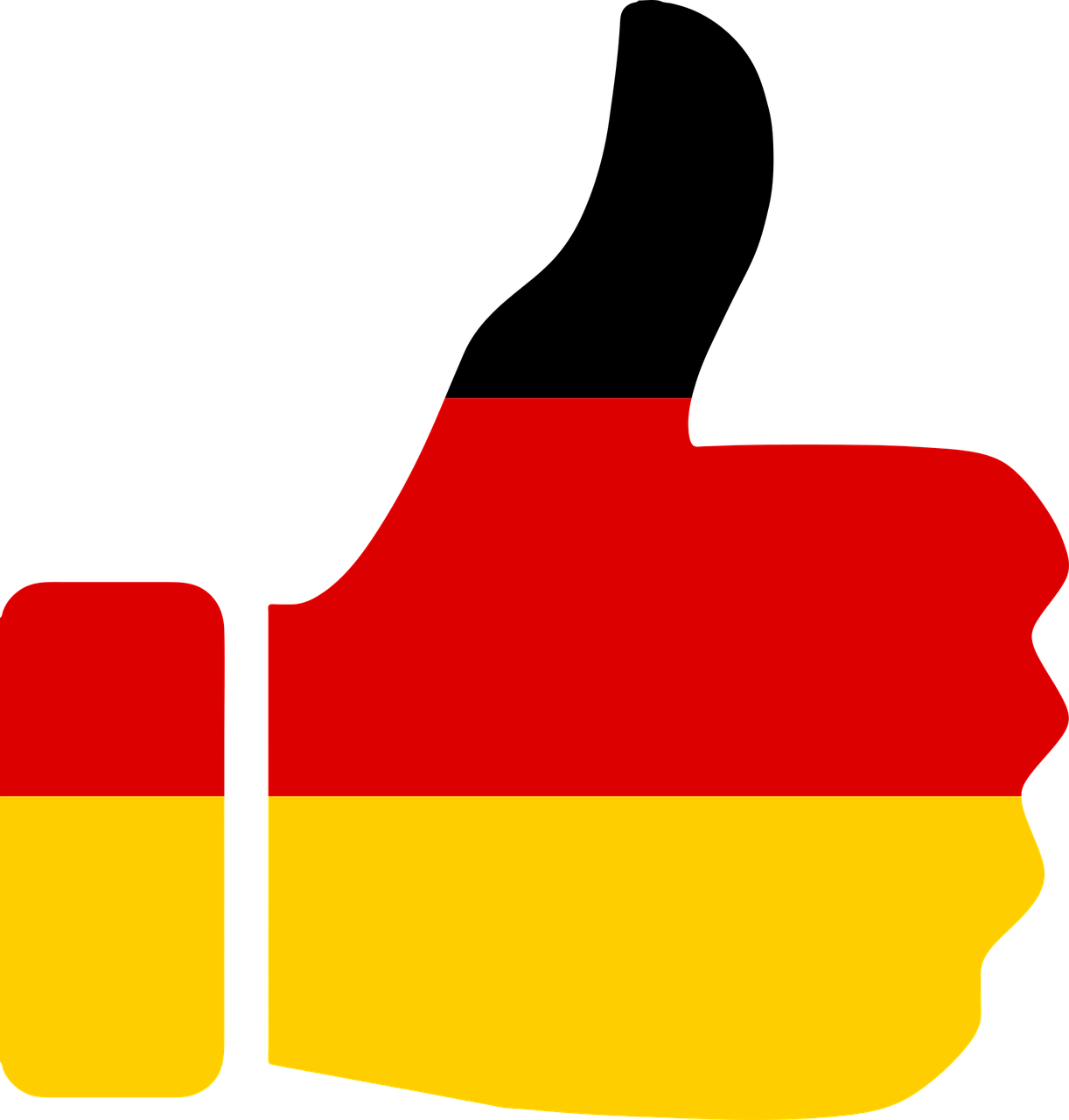 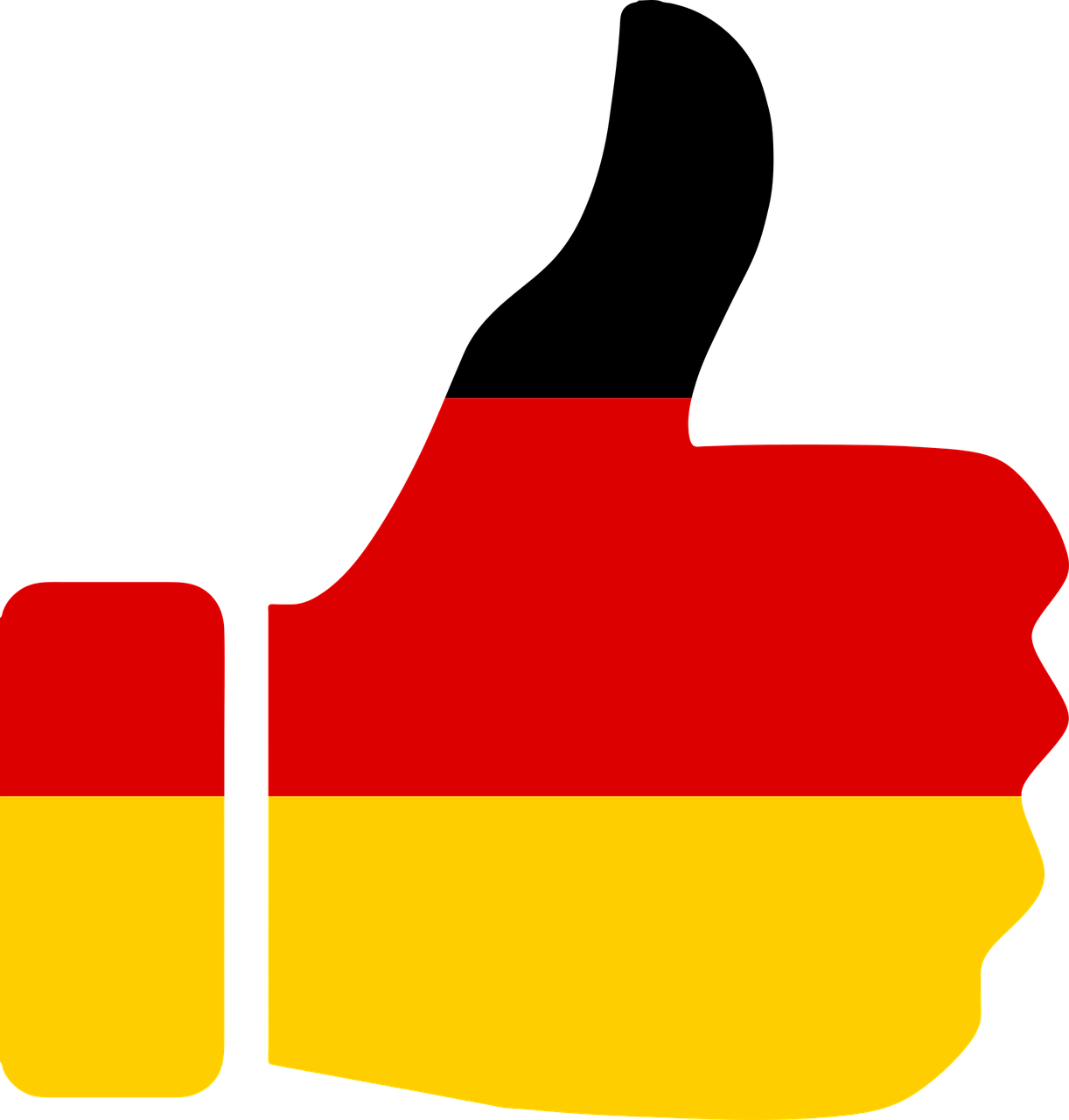 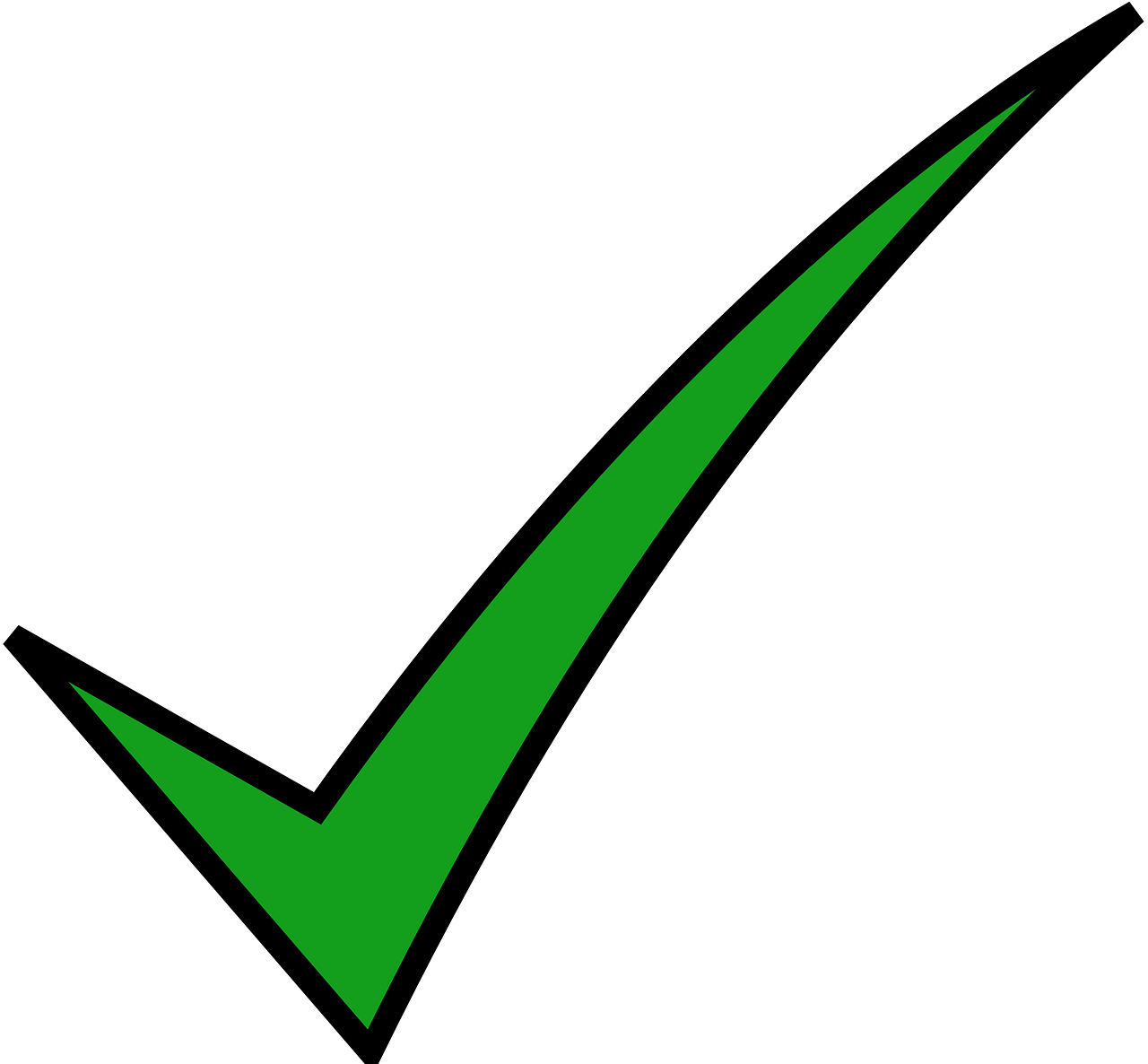 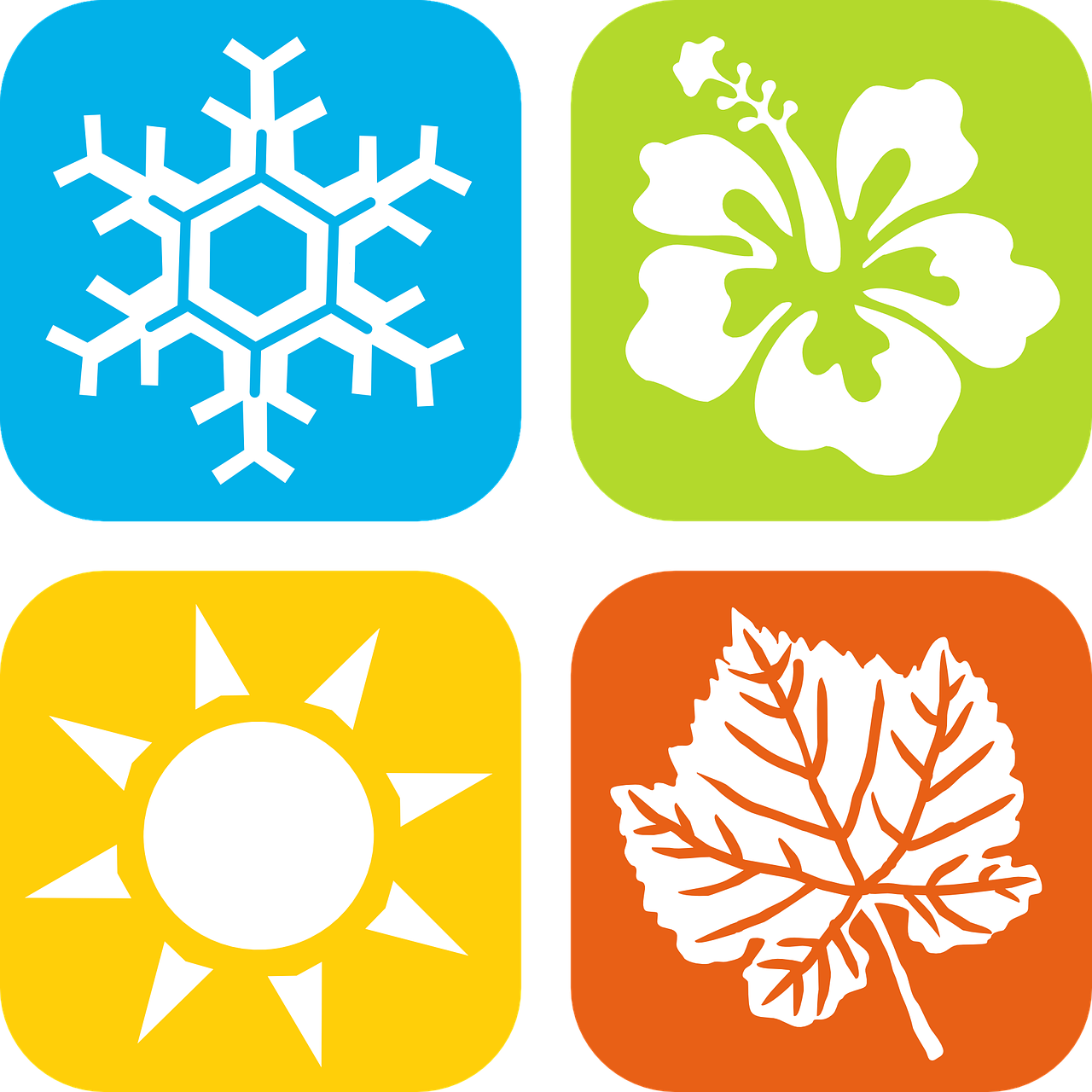 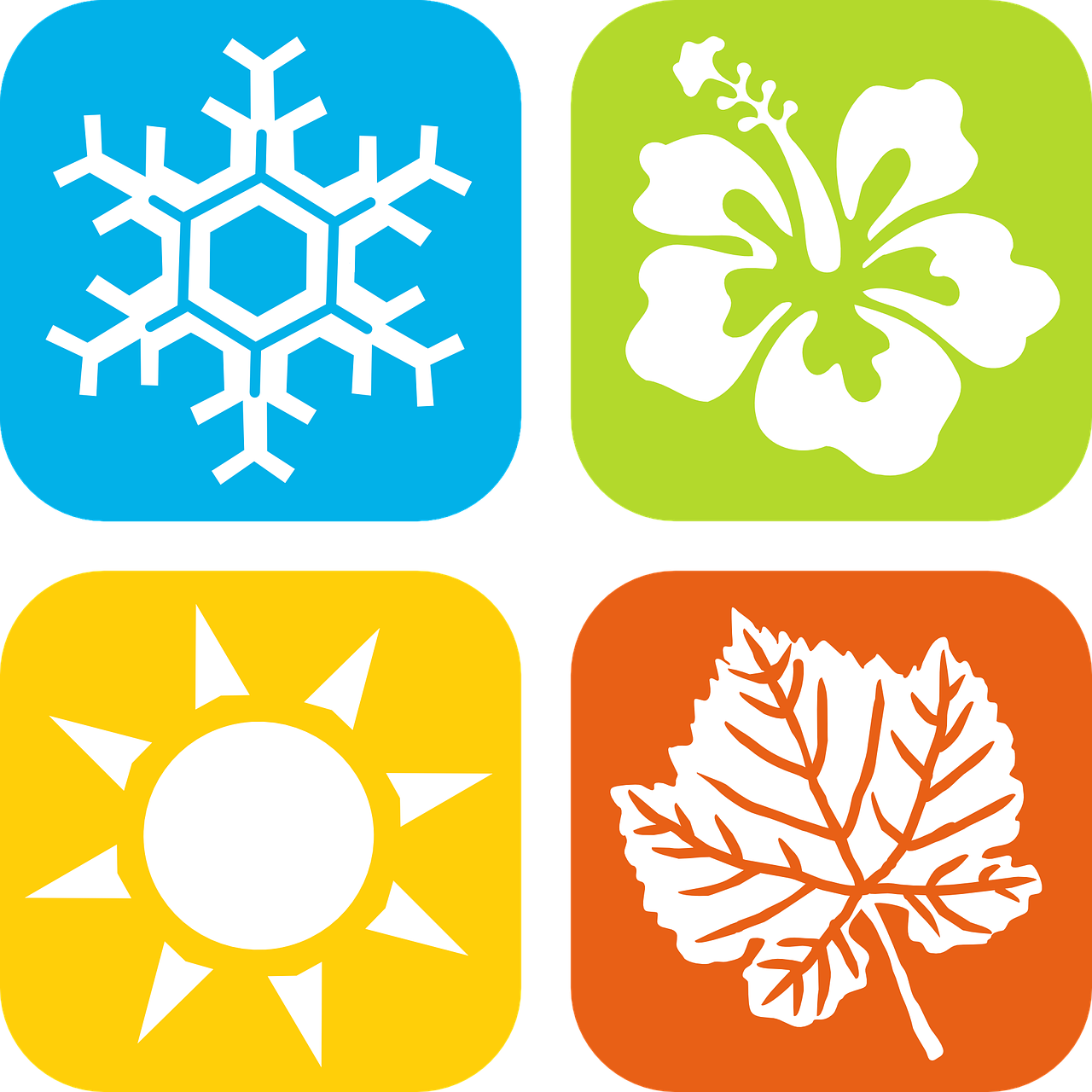 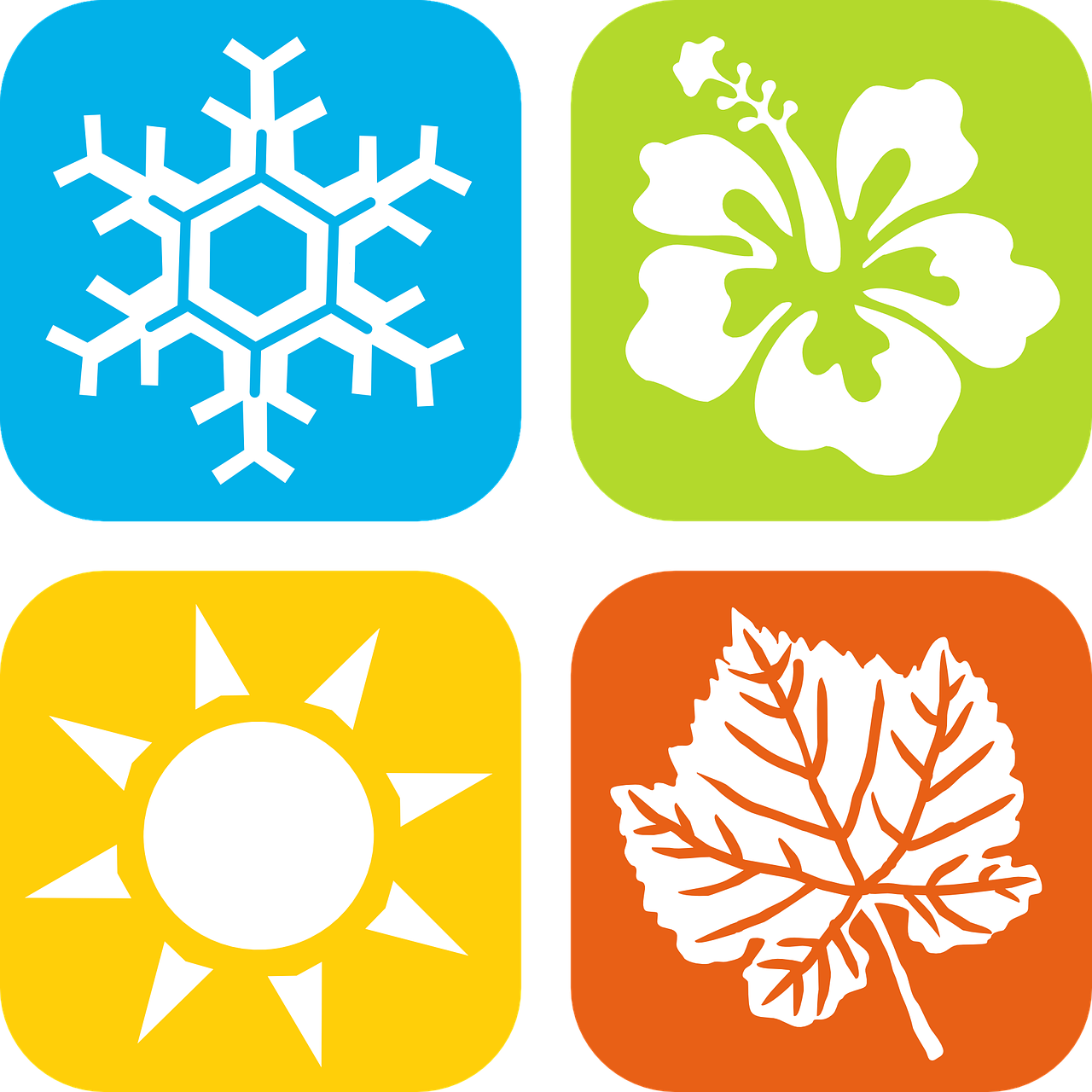 [Speaker Notes: [8/8]

Transcript:
Sie mag den Winter.]
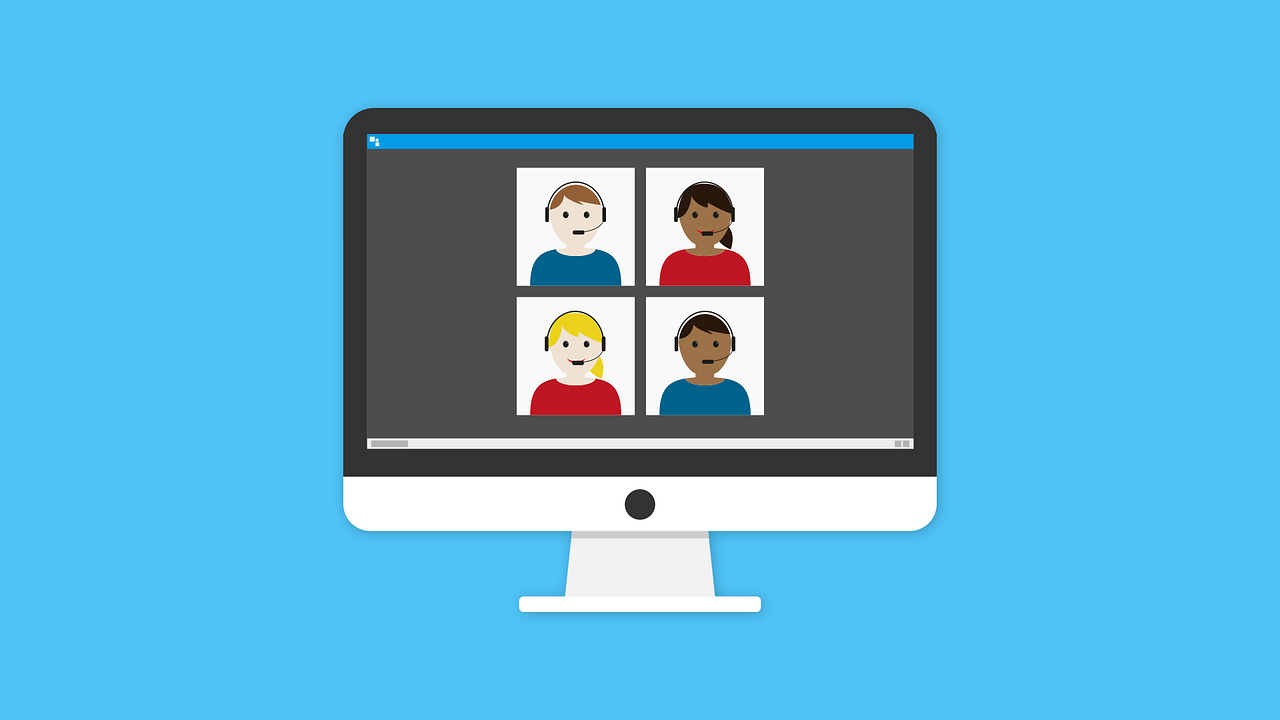 Johannas Klasse sagt „Tschüss“
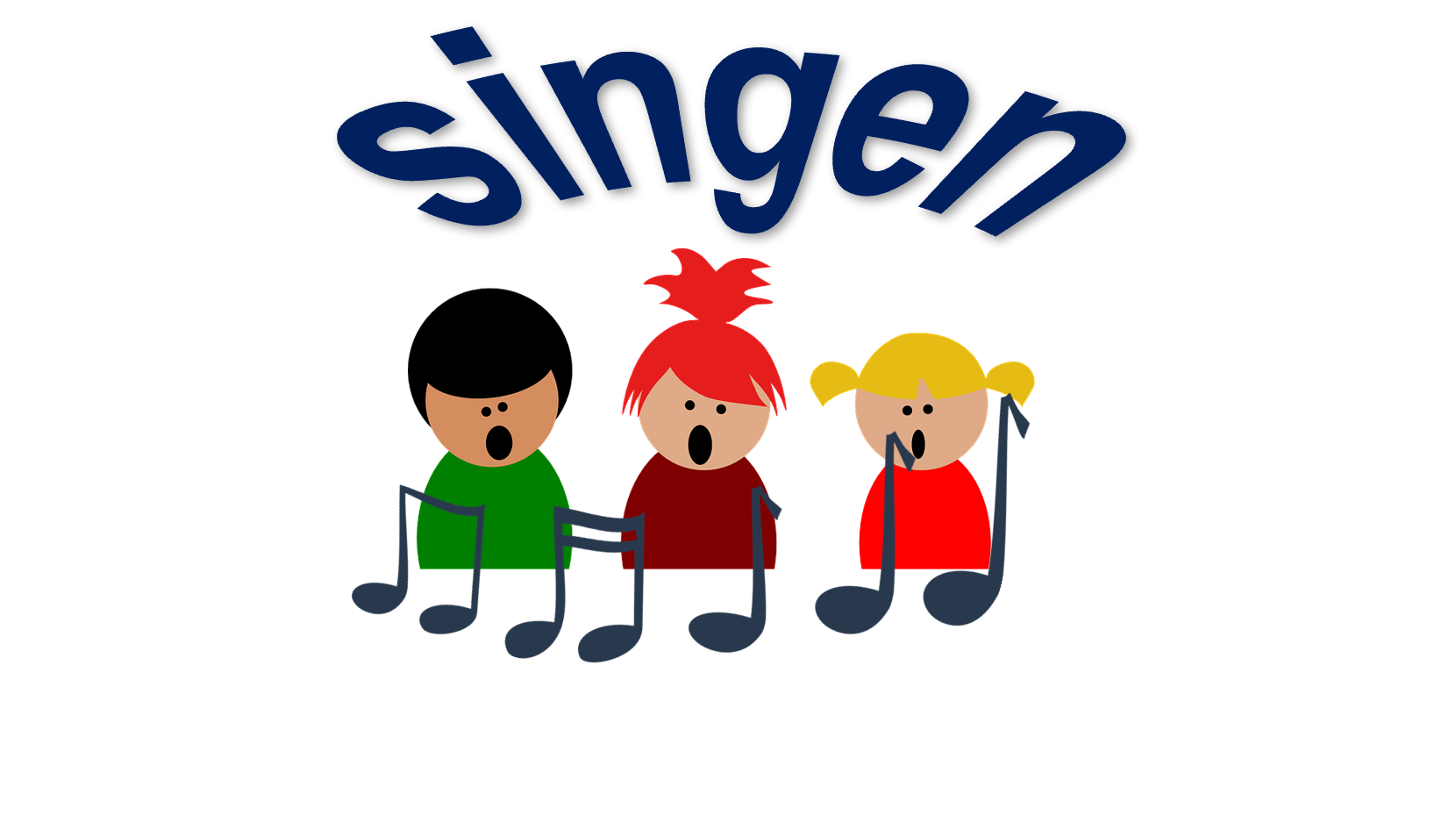 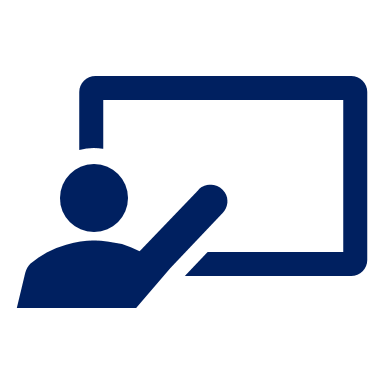 Sing mit!
singen
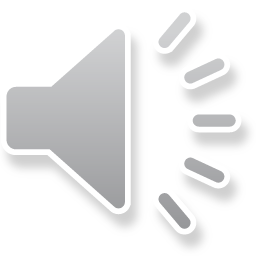 Tschüss, Tschüss, Tschüss, Tschüss, 
Tschüss, Tschüss, Auf Wiedersehen!
Bis bald, bis bald, bis bald, bis bald.
Tschüss, Tschüss, Tschüss, Tschüss, Auf Wiedersehen!
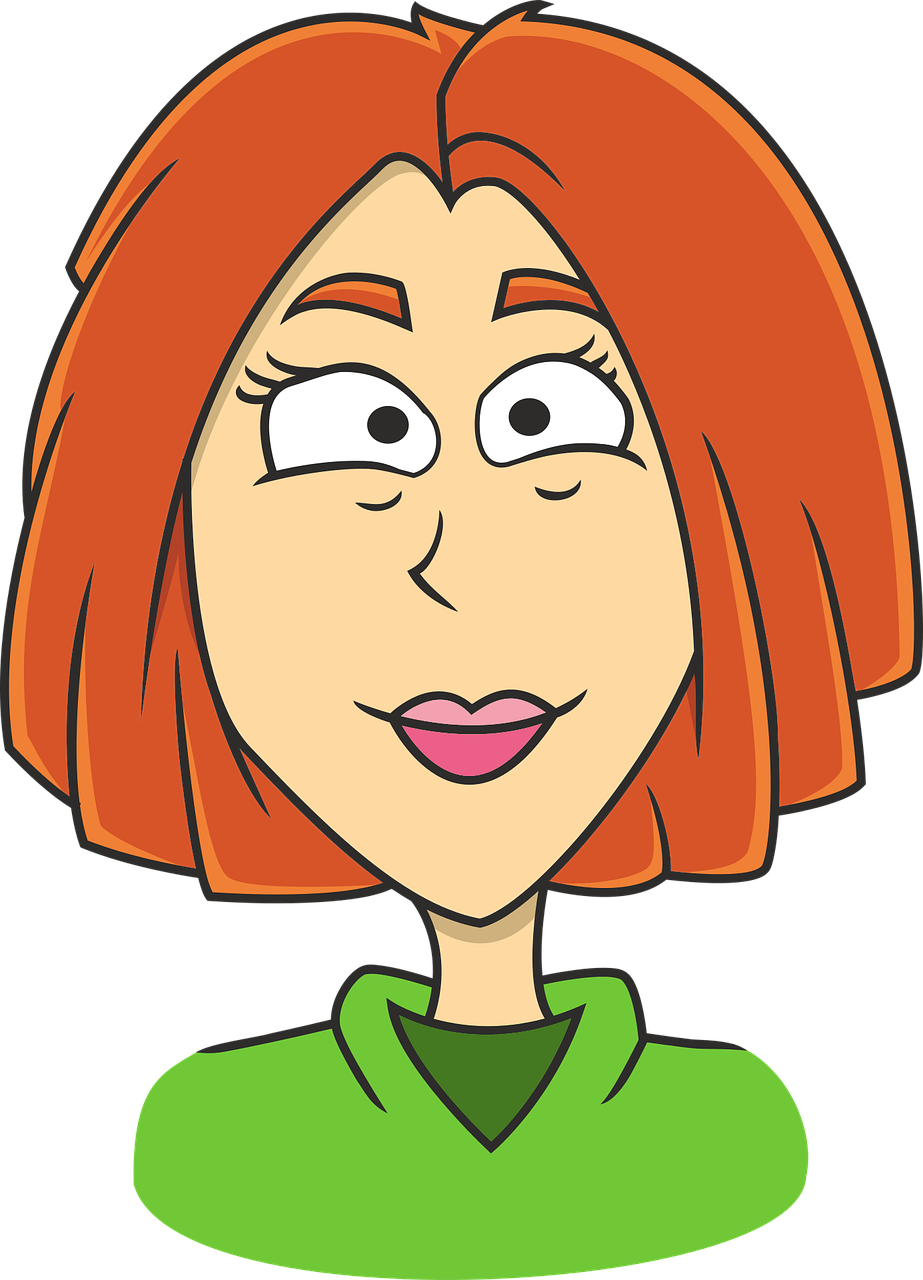 Auf Wiedersehen, alle!
alle – all, everyone
[Speaker Notes: Timing: 1-2 minutes

Aim: to practise some previously learnt vocabulary in a simple song (to the tune of ‘Hi ho Hi ho it’s off to work we go’.

Note: This song was introduced in Rot T1 W7.  Pupils have sung it many times since.  This offers a further opportunity to revisit it.
Procedure:1. Click to play the audio of the song.
2. Pupils join in.
3. If time allows, remove the words and sing the song through once or twice more.]
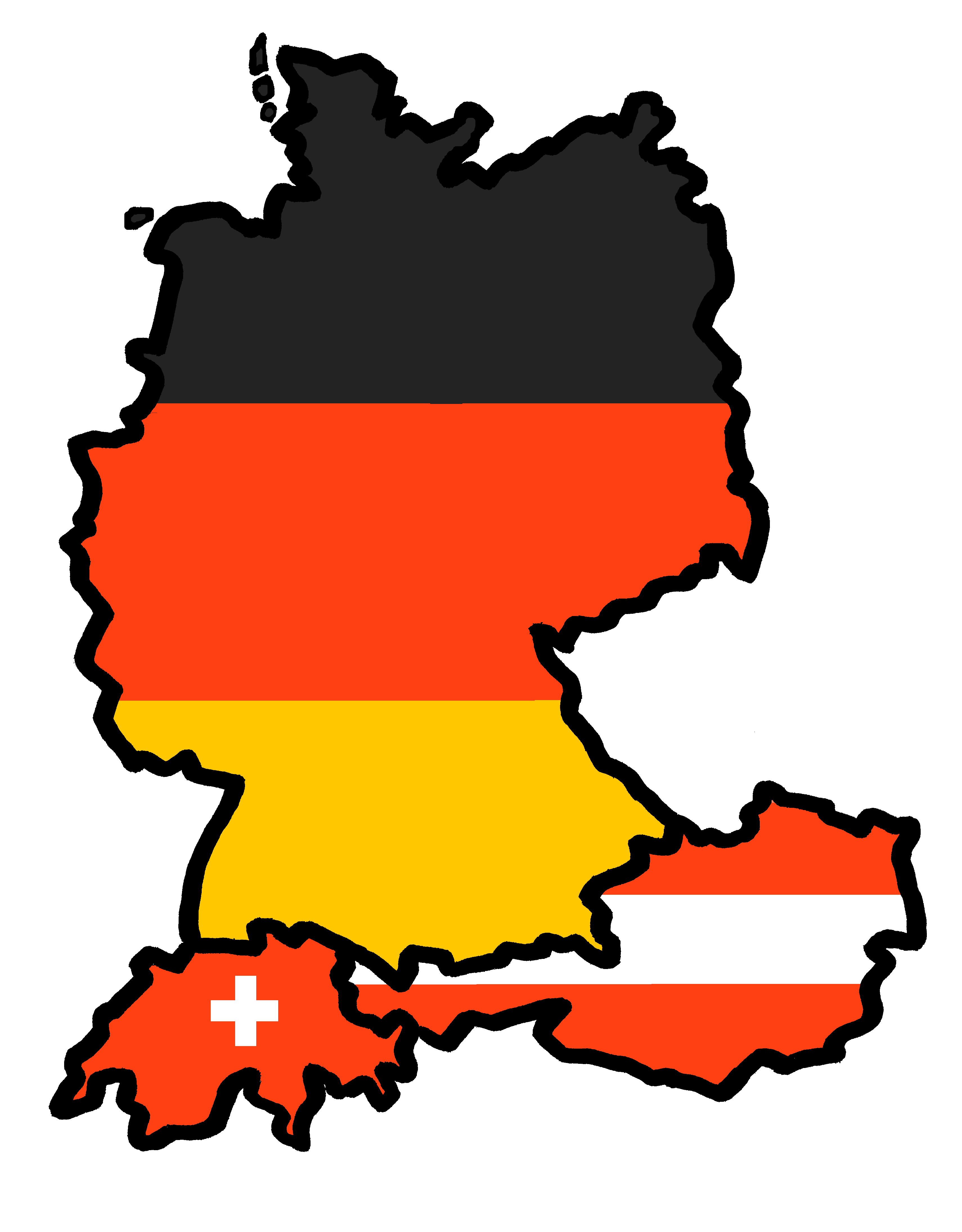 Tschüss!
blau